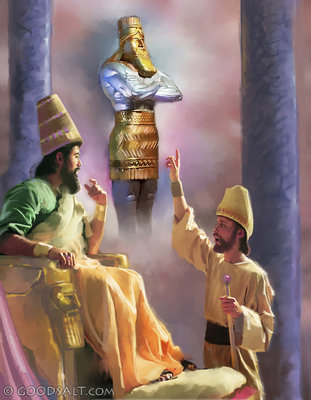 Daniel 2
YOU
&
GOODSALT.COM
Tap the screen to begin
Daniel 2  & YOU!
A Multiple-Choice Bible Game
This multiple-choice game is created in PowerPoint.  A tap (screen-tap or mouse-click) is all that is needed to play.  No PowerPoint skills are required.
To play, tap a number on the Menu Board (next screen).  Read the Daniel 2 passage that comes up.  What word or words are needed to complete the passage?  Tap again to get three answer choices.  Continue to follow the on-screen instructions.  Earn points for correct answers.  (Sorry, no Bibles for this one!)
Image credits are as follows:

Kids reading the Bible clipart is from clipart-library.com/clipart/1169048.htm.
Images on screens 1, 86, and 186 are from goodsalt.com.
Nebuchadnezzar’s Image on screens 97-104 is a readily available Google Image.
Maps on screens 295, 305, 315, and 325 are from Lion Publishing.
Image on screen 345 is from 4kingdoms.com.
Image on screen 373 is from unfoldingword.org/sweet-publishing, artist: Jim Padgett.
Tap the screen to go to the Menu Board
Daniel 2  & YOU!
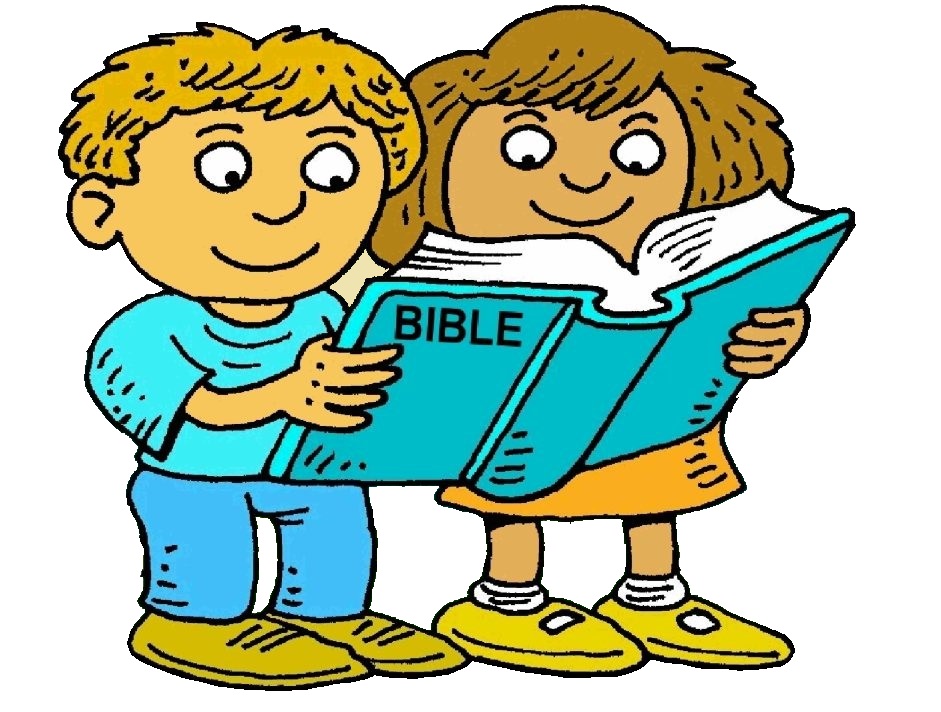 Daniel 2  & YOU!
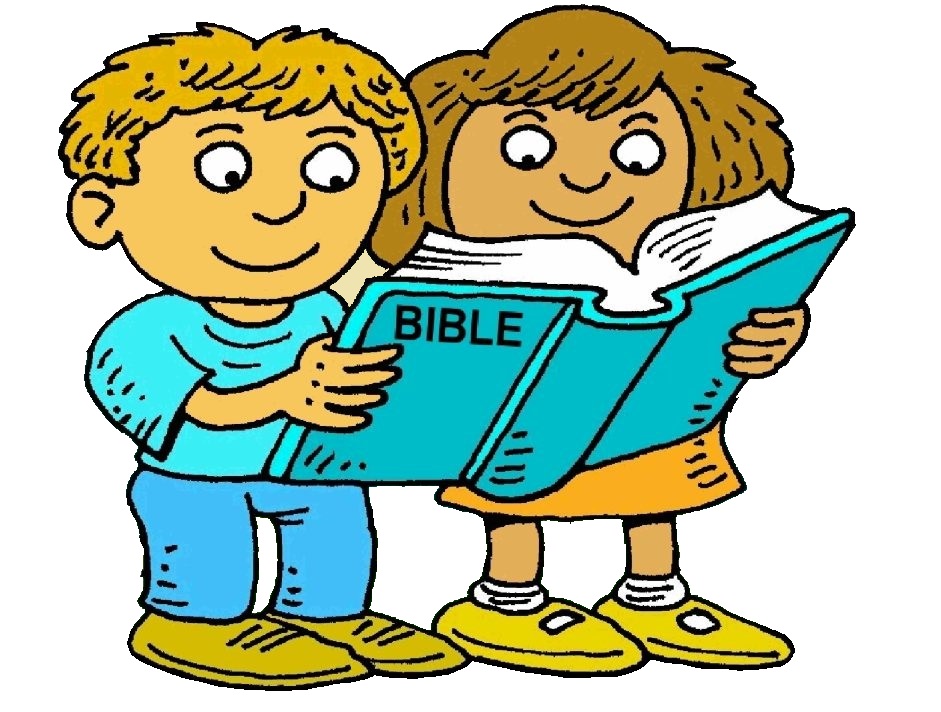 Tap a Question
1
2
3
8
6
9
4
5
10
7
13
11
12
18
20
14
16
15
17
19
22
21
23
28
27
30
29
26
24
25
32
33
34
31
35
38
39
40
36
37
Daniel 2  & YOU!
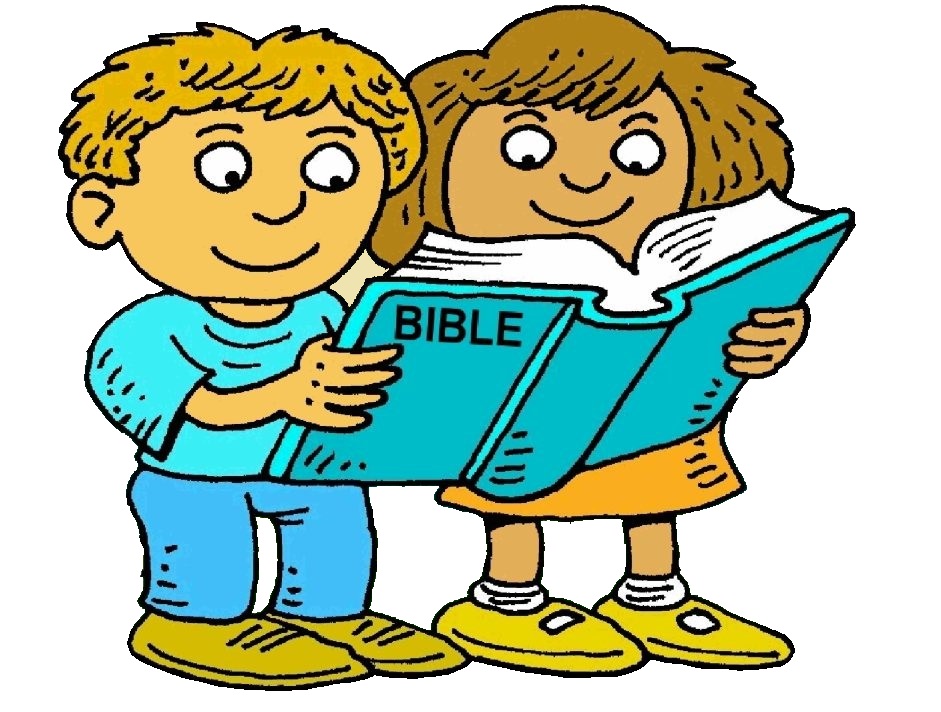 Daniel 2  & YOU!
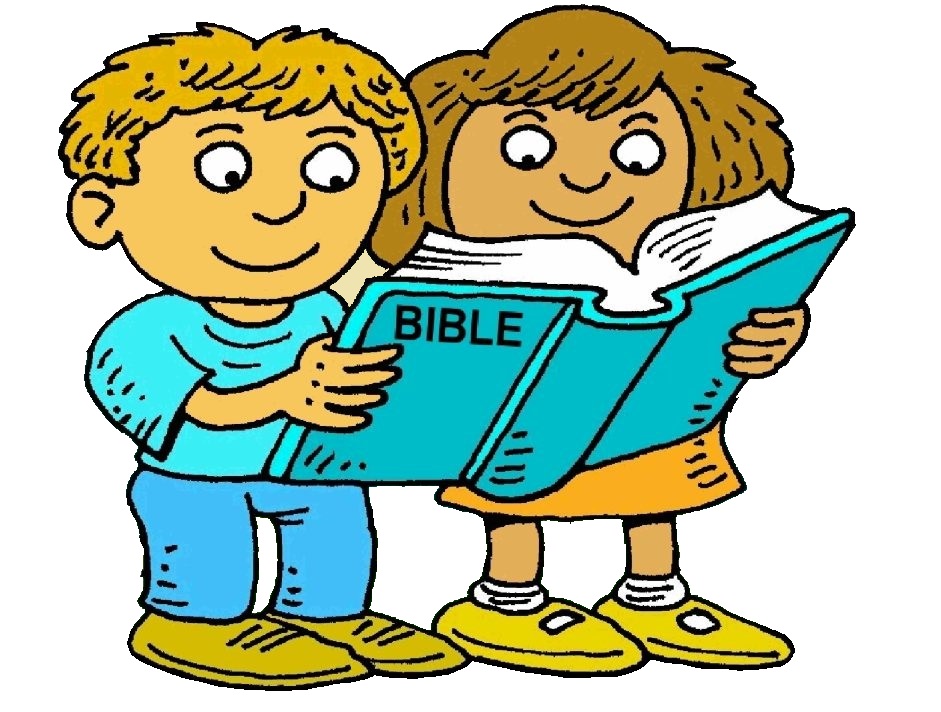 Daniel 2:1
“_____ had dreams; his spirit was troubled,
and his sleep left him.”
Tap the screen to get answer choices
Daniel 2  & YOU!
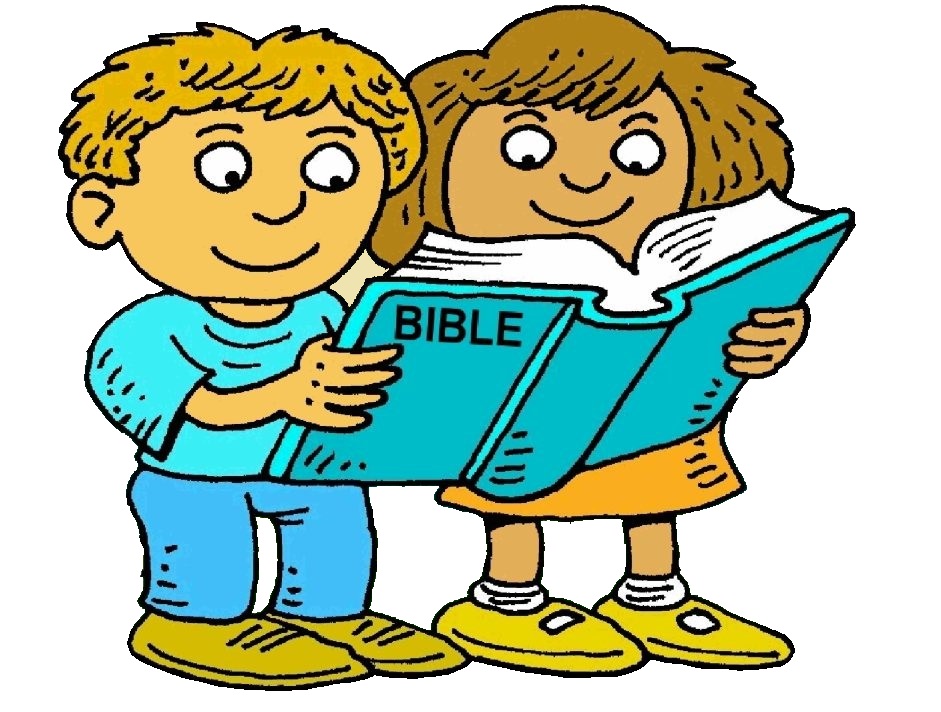 Daniel 2:1
“_____ had dreams; his spirit was troubled,
and his sleep left him.”
Tap your answer
ARIOCH
DANIEL
NEBUCHADNEZZAR
Daniel 2  & YOU!
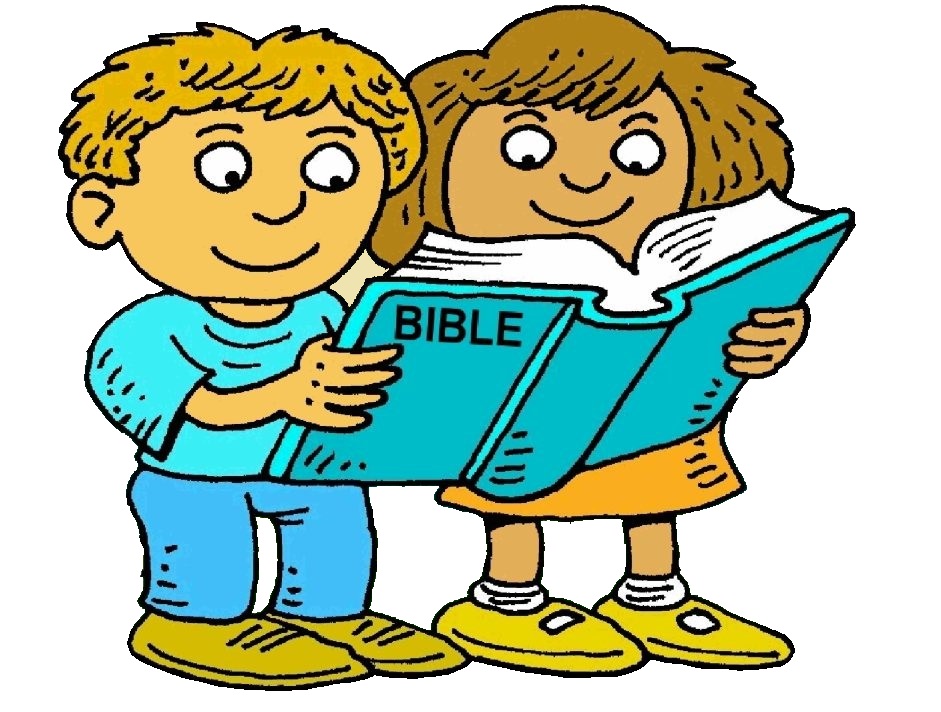 Daniel 2:1
“_____ had dreams; his spirit was troubled,
and his sleep left him.”
Tap the screen to continue
YAY!
2 points
NEBUCHADNEZZAR
Daniel 2  & YOU!
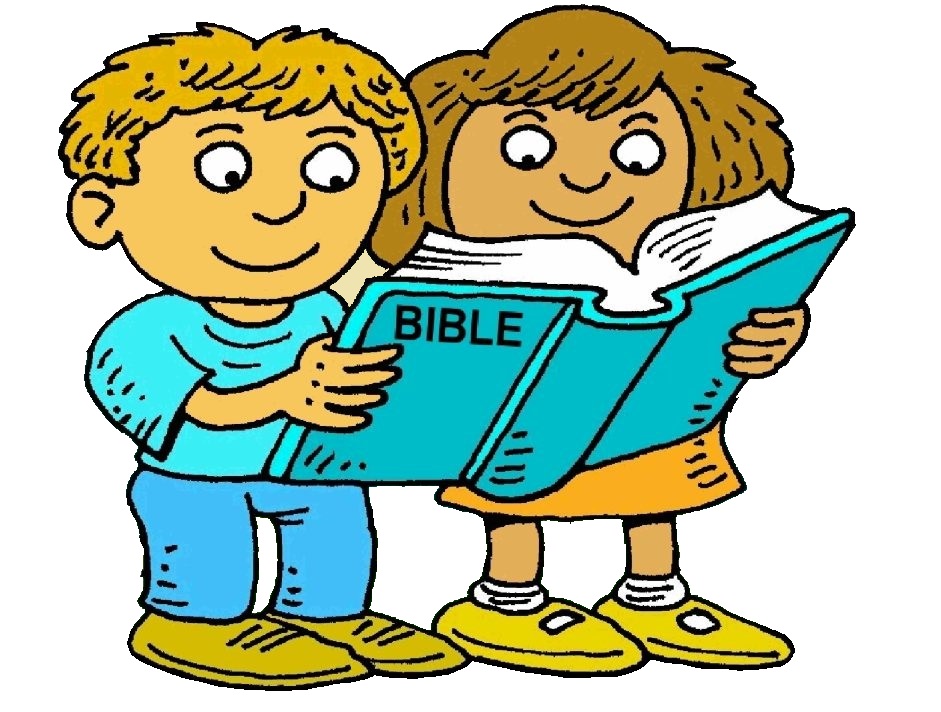 Daniel 2:1
No…
Tap and try again
“_____ had dreams; his spirit was troubled,
and his sleep left him.”
ARIOCH
DANIEL
NEBUCHADNEZZAR
Daniel 2  & YOU!
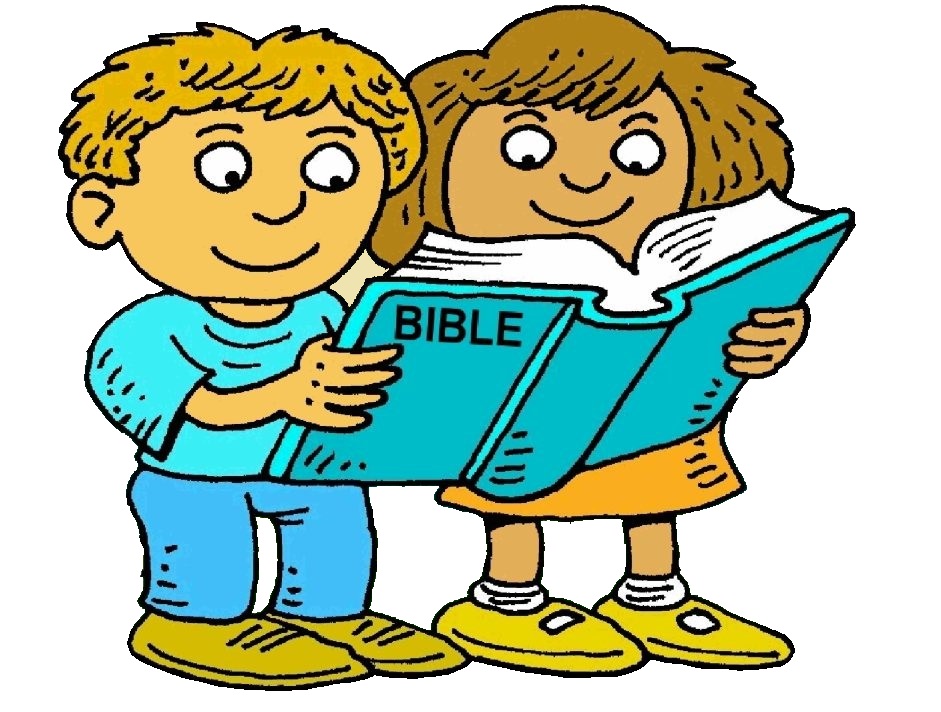 Daniel 2:1
“_____ had dreams; his spirit was troubled,
and his sleep left him.”
Tap your answer
ARIOCH
DANIEL
NEBUCHADNEZZAR
Daniel 2  & YOU!
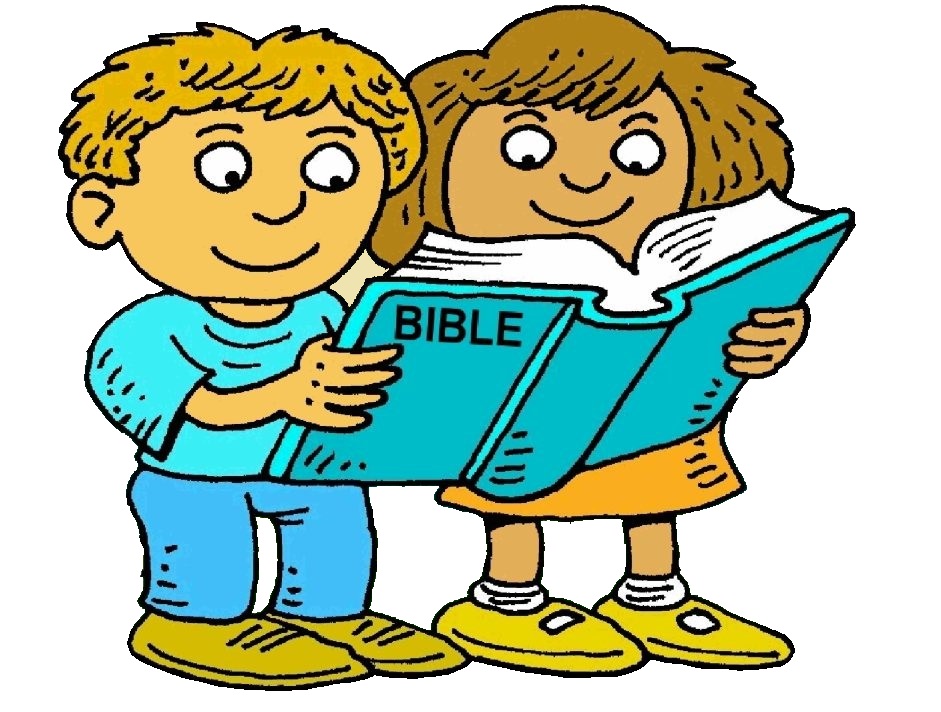 Daniel 2:1
“_____ had dreams; his spirit was troubled,
and his sleep left him.”
Tap the screen to continue
1 point
Got it!
NEBUCHADNEZZAR
Daniel 2  & YOU!
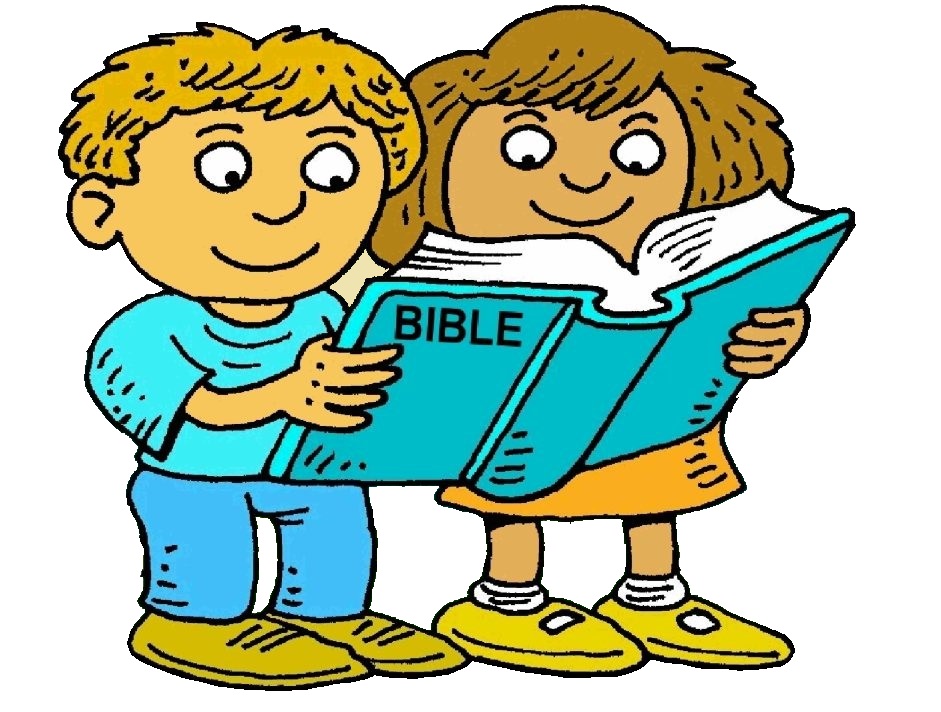 Daniel 2:1
The answer is …
“_____ had dreams; his spirit was troubled,
and his sleep left him.”
NEBUCHADNEZZAR
Tap the screen to continue
ARIOCH
DANIEL
NEBUCHADNEZZAR
Daniel 2  & YOU!
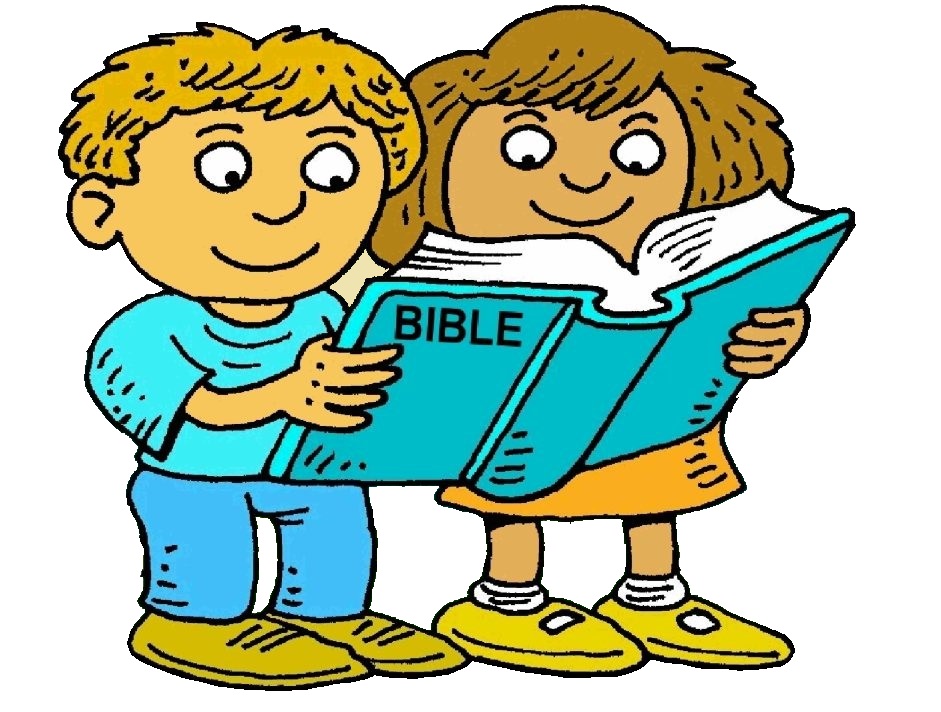 Daniel 2:1
“NEBUCHADNEZZAR had dreams; his spirit was troubled,
and his sleep left him.”
Tap the screen to return to the Menu Board
ARIOCH
DANIEL
NEBUCHADNEZZAR
Daniel 2  & YOU!
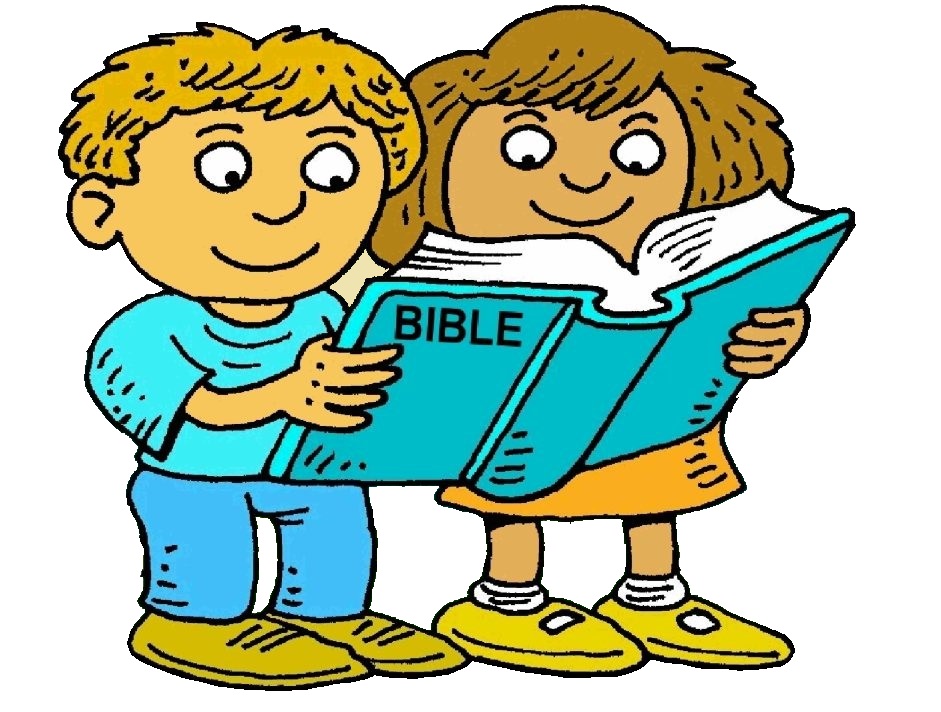 Daniel 2  & YOU!
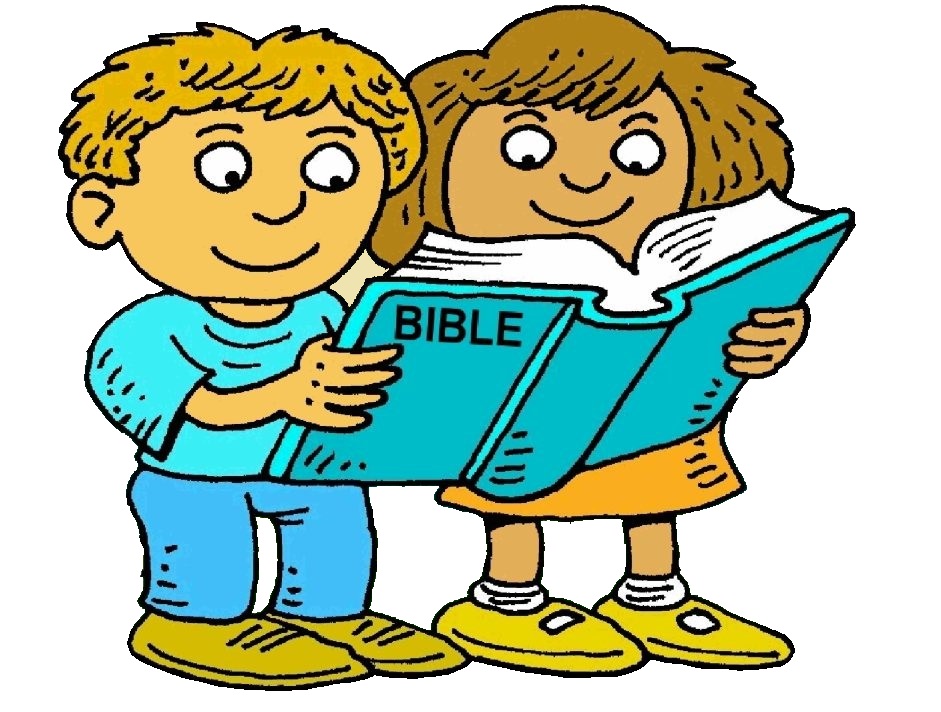 Daniel 2:4
The Chaldeans said to the king, “O king, live forever! Tell your servants the _____ 
and we will show the interpretation.”
Tap the screen to get answer choices
Daniel 2  & YOU!
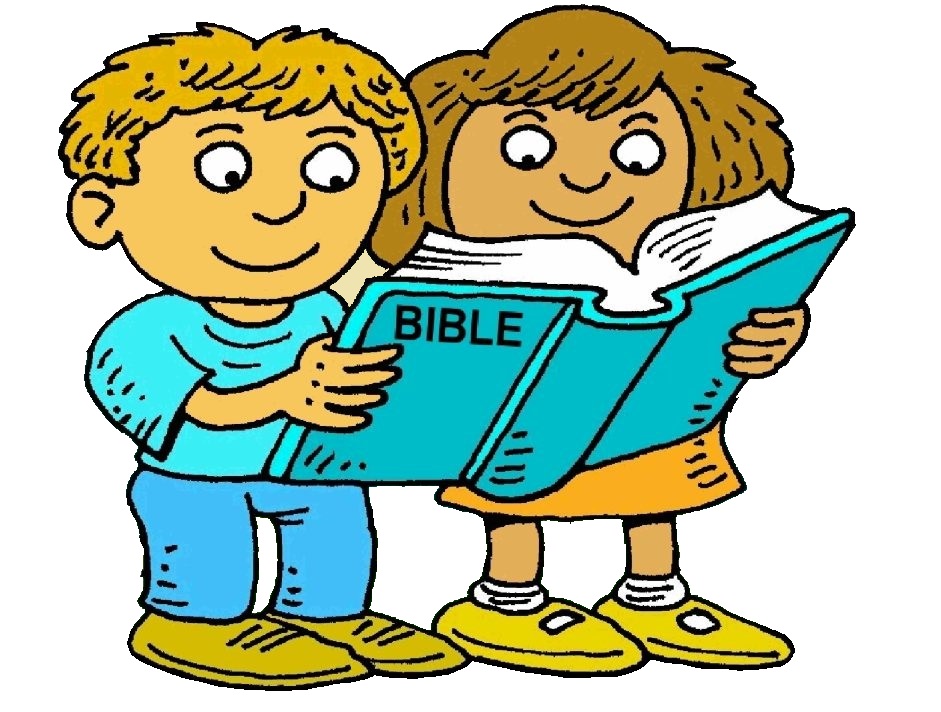 Daniel 2:4
The Chaldeans said to the king, “O king, live forever! Tell your servants the _____ 
and we will show the interpretation.”
Tap your answer
DREAM
VISION
SECRET
Daniel 2  & YOU!
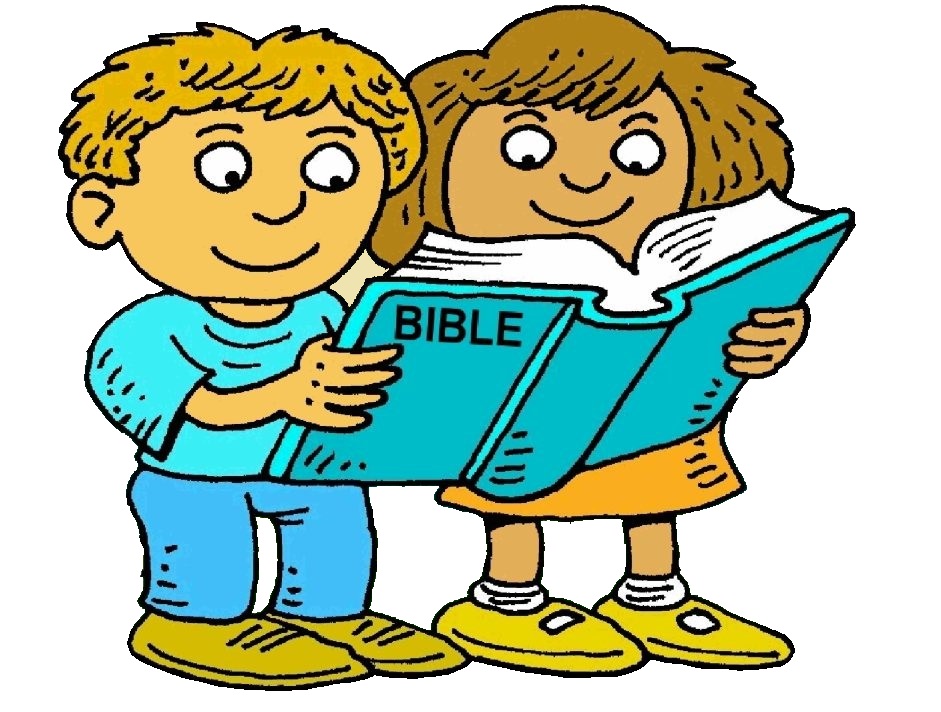 Daniel 2:4
The Chaldeans said to the king, “O king, live forever! Tell your servants the _____ 
and we will show the interpretation.”
2 points
RIGHT!
Tap the screen to continue
DREAM
Daniel 2  & YOU!
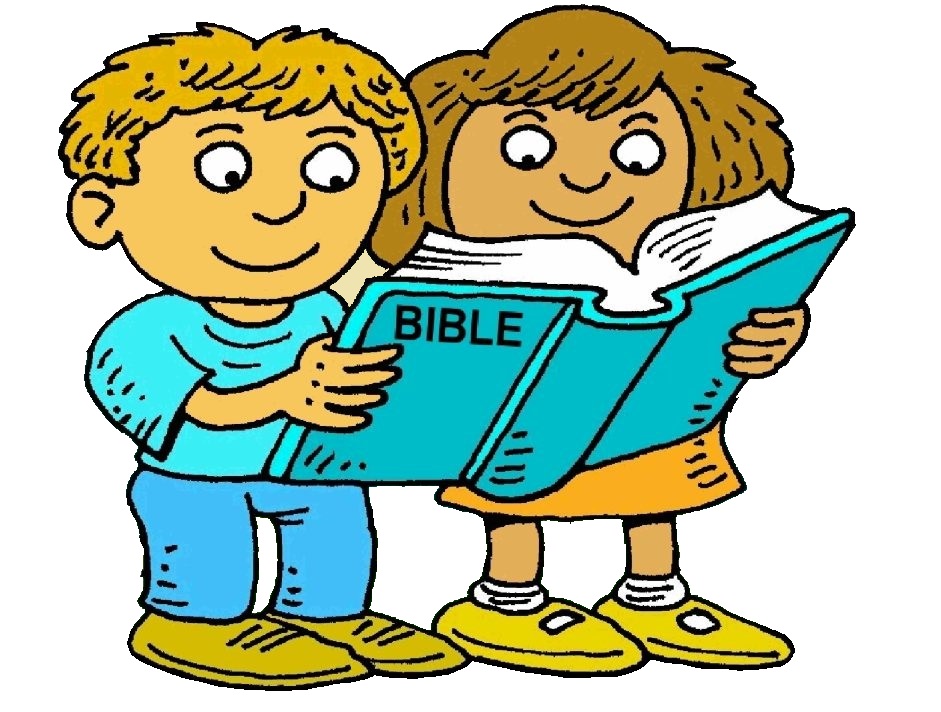 Daniel 2:4
Errrrr!
Tap and try again
The Chaldeans said to the king, “O king, live forever! Tell your servants the _____ 
and we will show the interpretation.”
DREAM
VISION
SECRET
Daniel 2  & YOU!
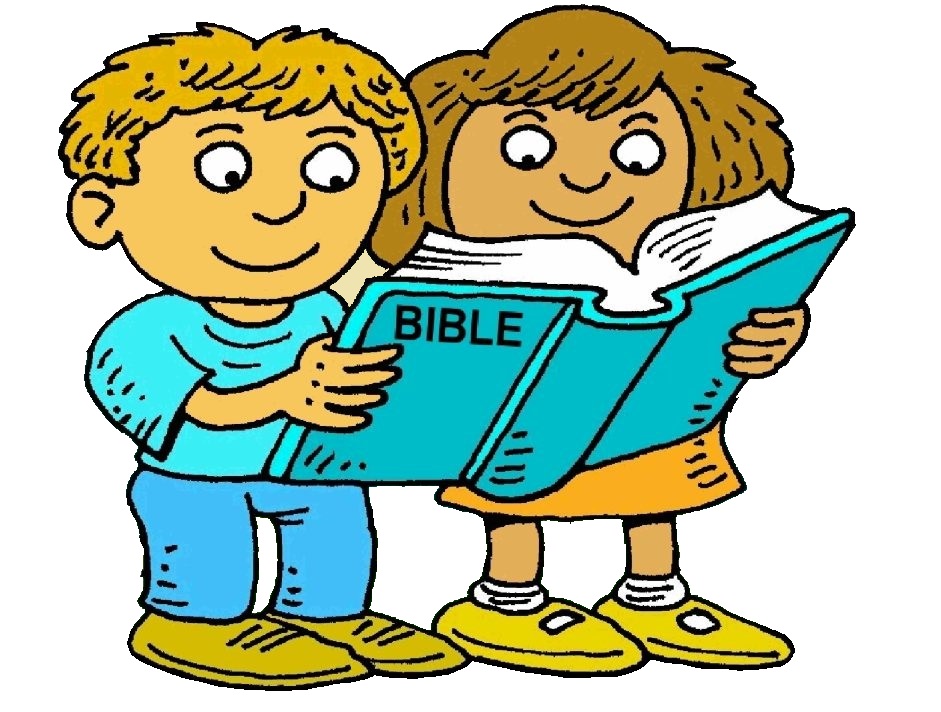 Daniel 2:4
The Chaldeans said to the king, “O king, live forever! Tell your servants the _____ 
and we will show the interpretation.”
Tap your answer
DREAM
VISION
SECRET
Daniel 2  & YOU!
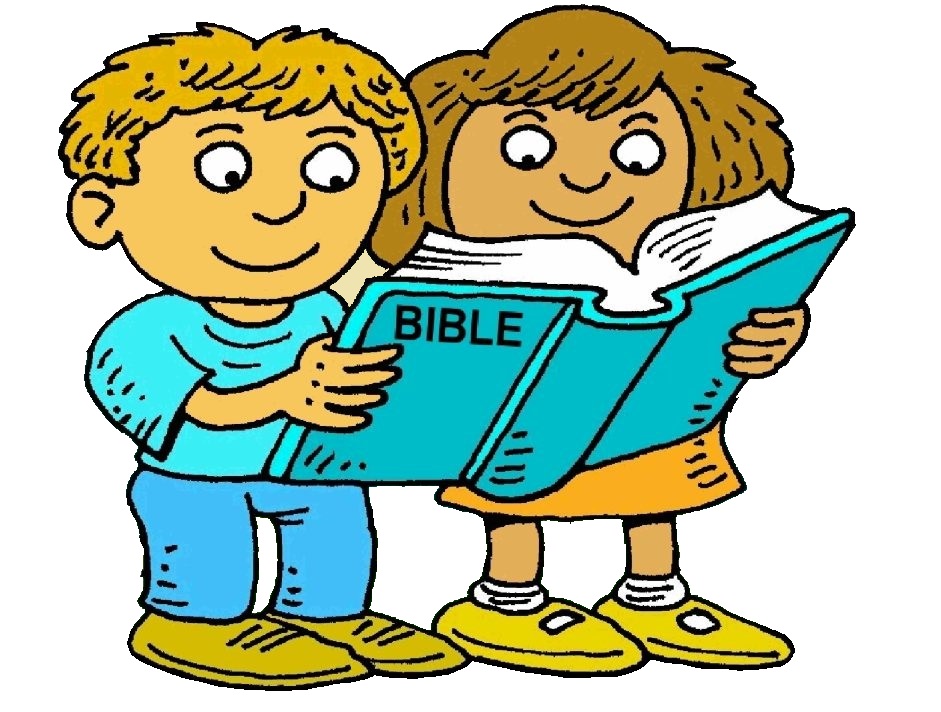 Daniel 2:4
The Chaldeans said to the king, “O king, live forever! Tell your servants the _____ 
and we will show the interpretation.”
1 point
Okay!
Tap the screen to continue
DREAM
Daniel 2  & YOU!
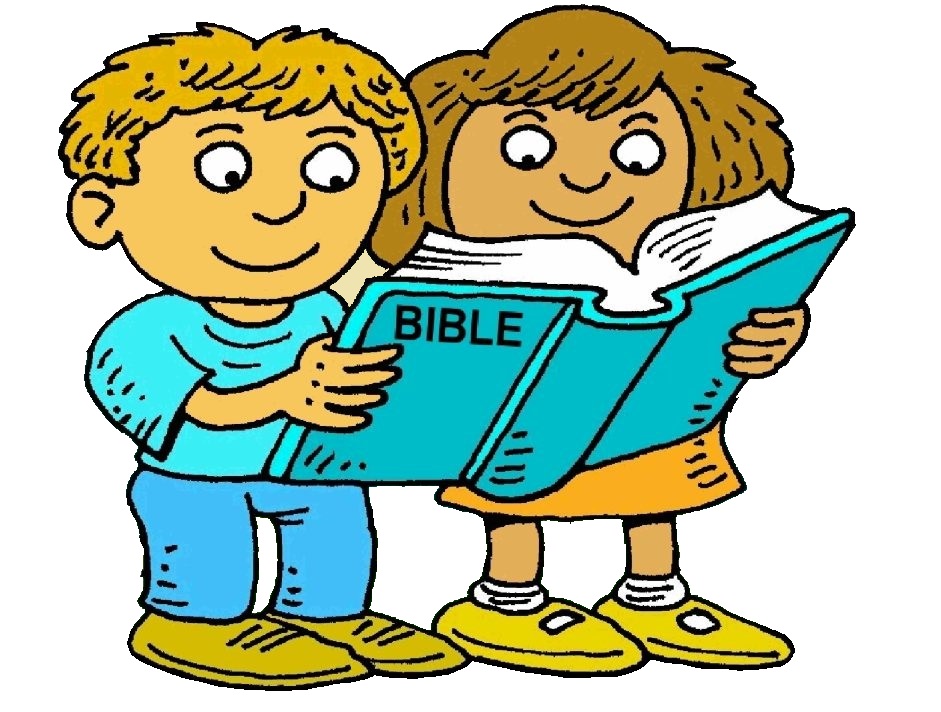 Daniel 2:4
The answer is …
The Chaldeans said to the king, “O king, live forever! Tell your servants the _____ 
and we will show the interpretation.”
DREAM
Tap the screen to continue
DREAM
VISION
SECRET
Daniel 2  & YOU!
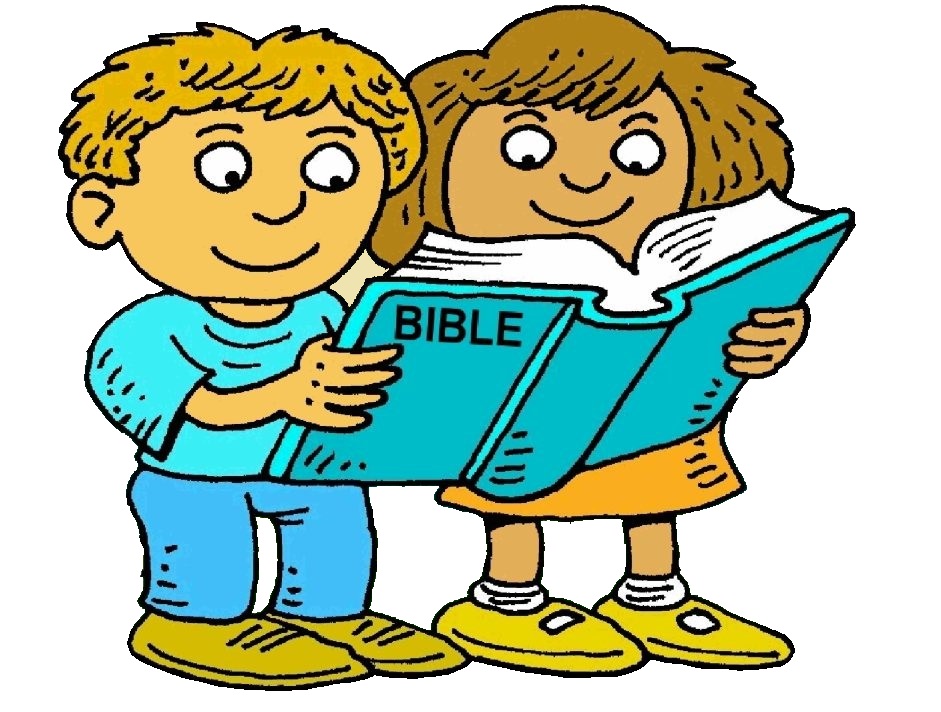 Daniel 2:4
The Chaldeans said to the king, “O king, live forever! Tell your servants the DREAM 
and we will show the interpretation.”
Tap the screen to return to the Menu Board
DREAM
VISION
SECRET
Daniel 2  & YOU!
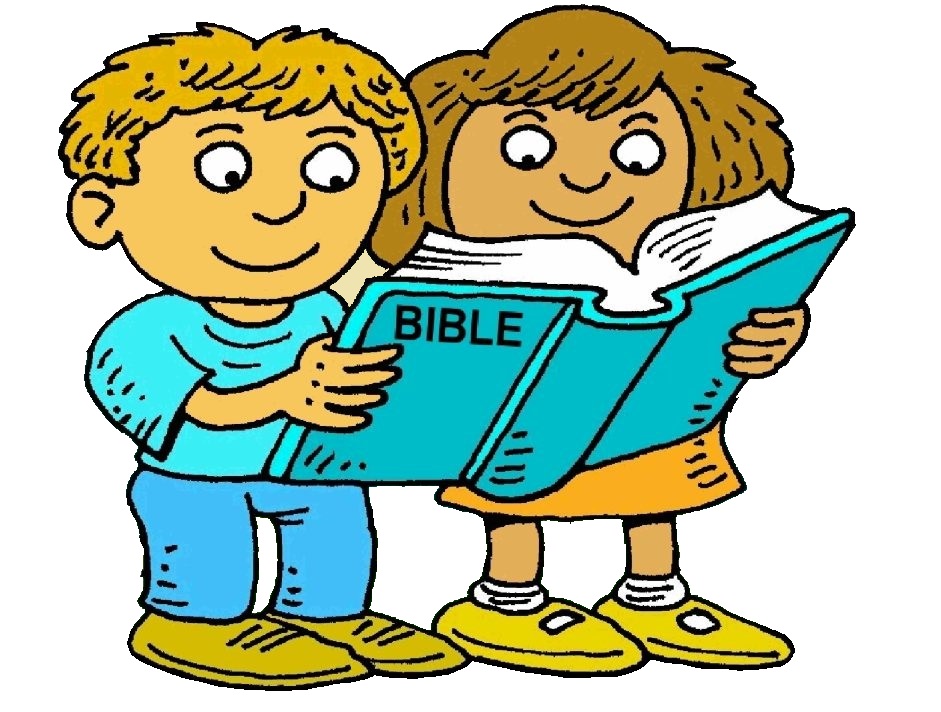 Daniel 2  & YOU!
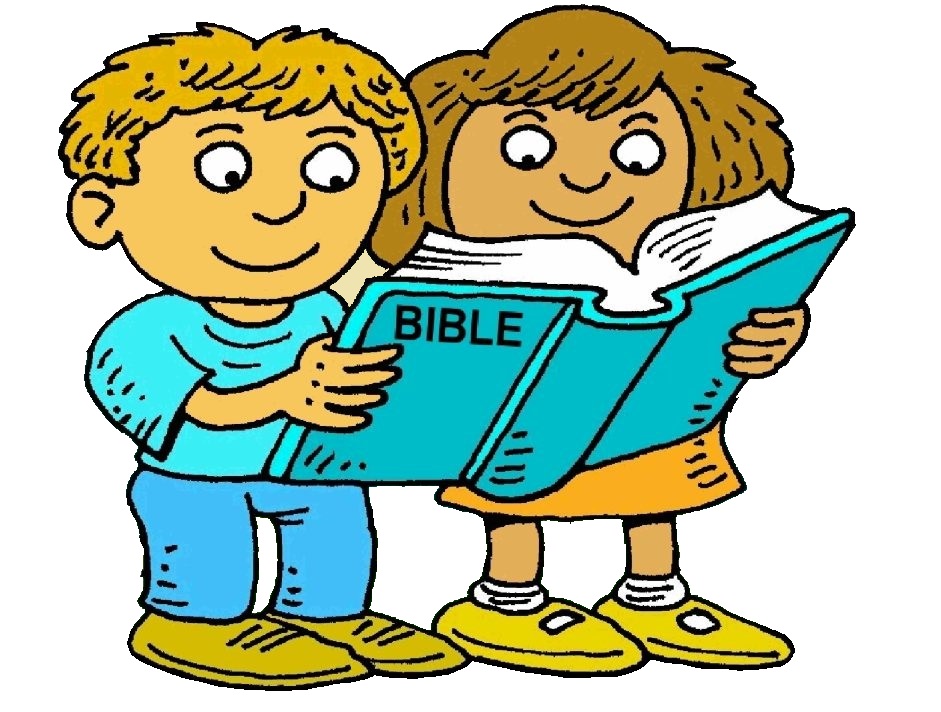 Daniel 2:5
The king answered and said to the Chaldeans,
“Make known to me the dream and its _____”
Tap the screen to get answer choices
Daniel 2  & YOU!
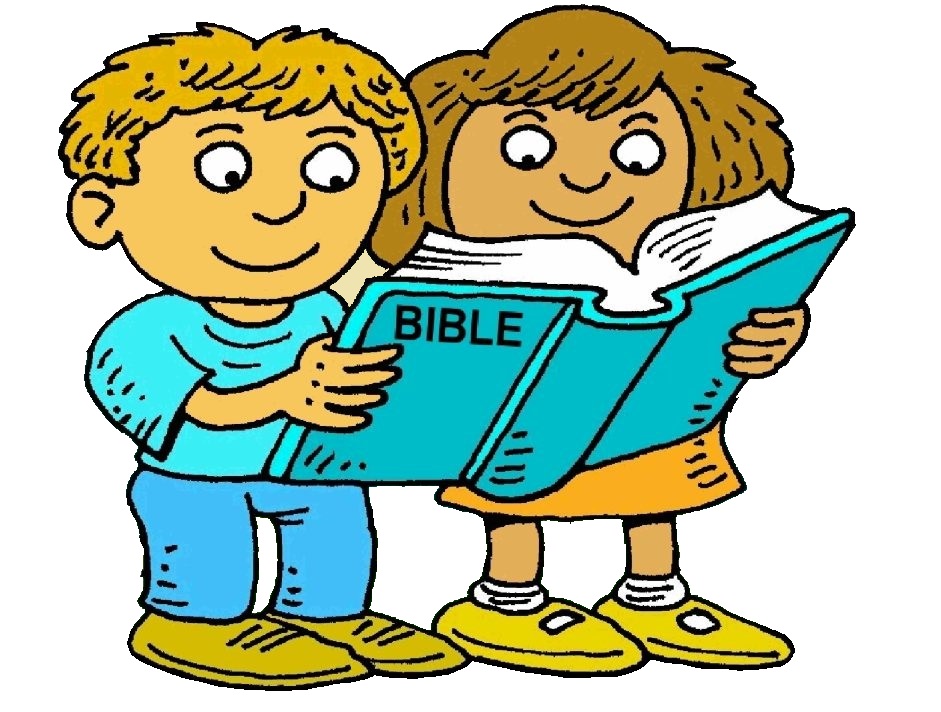 Daniel 2:5
The king answered and said to the Chaldeans,
“Make known to me the dream and its _____”
Tap your answer
CAUSE
IMPORTANCE
INTERPRETATION
Daniel 2  & YOU!
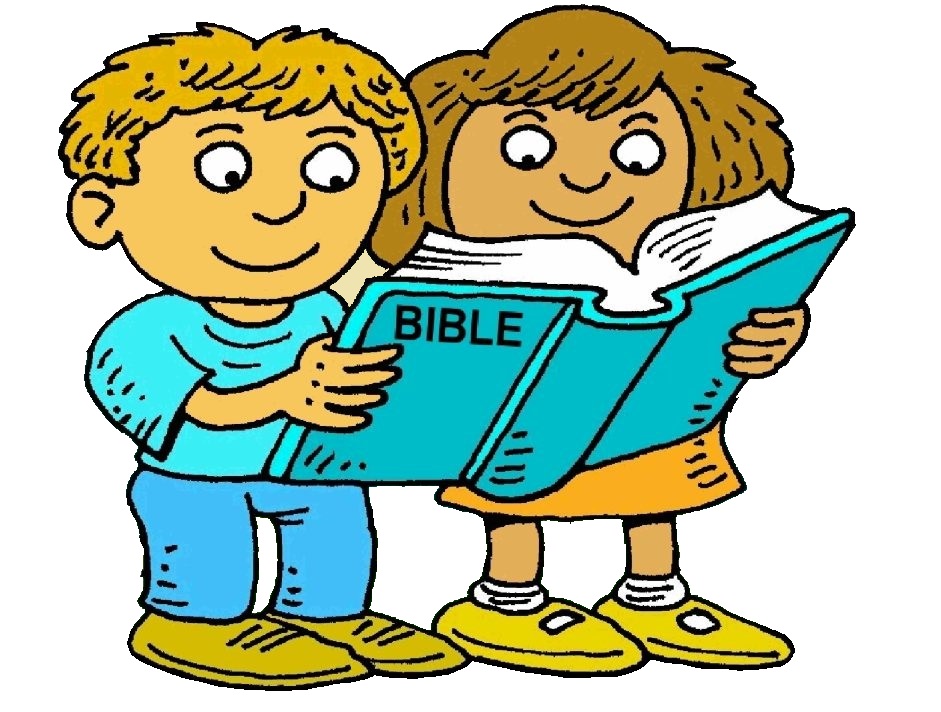 Daniel 2:5
The king answered and said to the Chaldeans,
“Make known to me the dream and its _____”
Tap the screen to continue
2 points
NICE GOING!
INTERPRETATION
Daniel 2  & YOU!
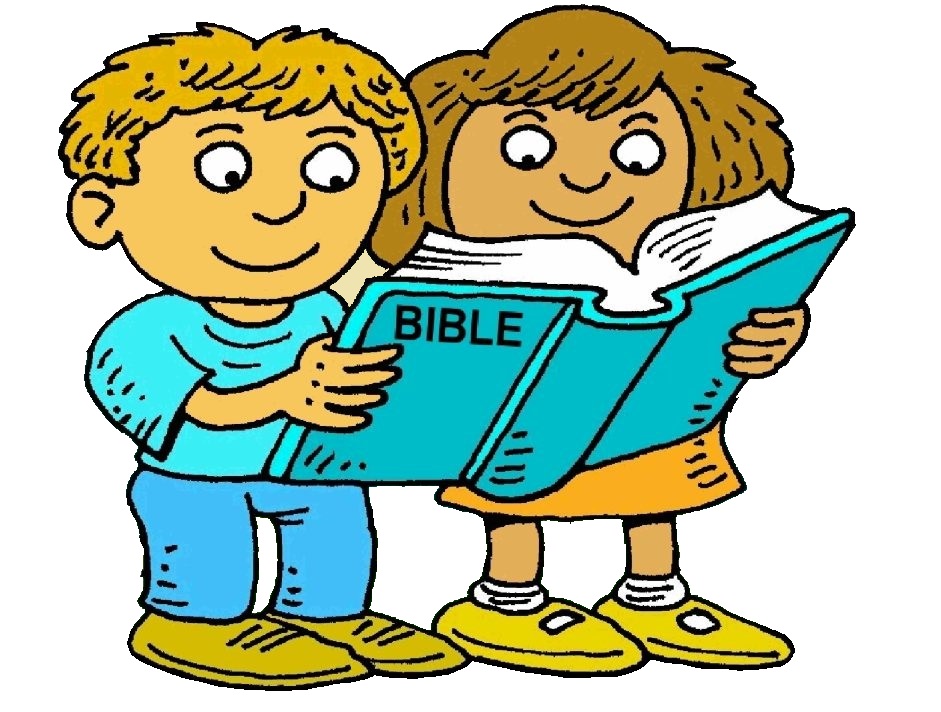 Daniel 2:5
Not today!
Tap and try again
The king answered and said to the Chaldeans,
“Make known to me the dream and its _____”
CAUSE
IMPORTANCE
INTERPRETATION
Daniel 2  & YOU!
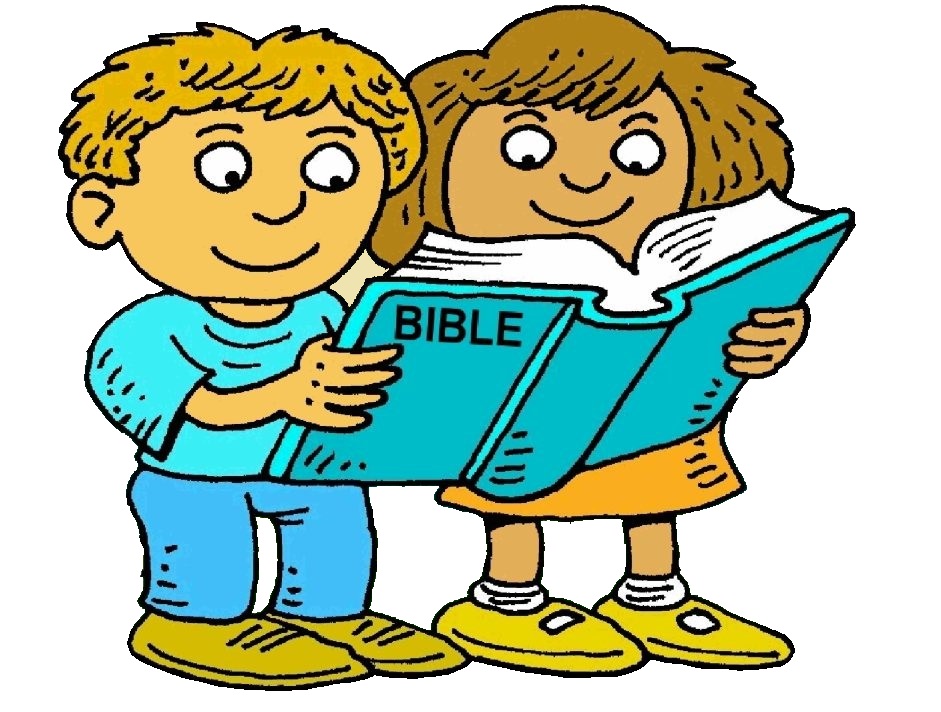 Daniel 2:5
The king answered and said to the Chaldeans,
“Make known to me the dream and its _____”
Tap your answer
CAUSE
IMPORTANCE
INTERPRETATION
Daniel 2  & YOU!
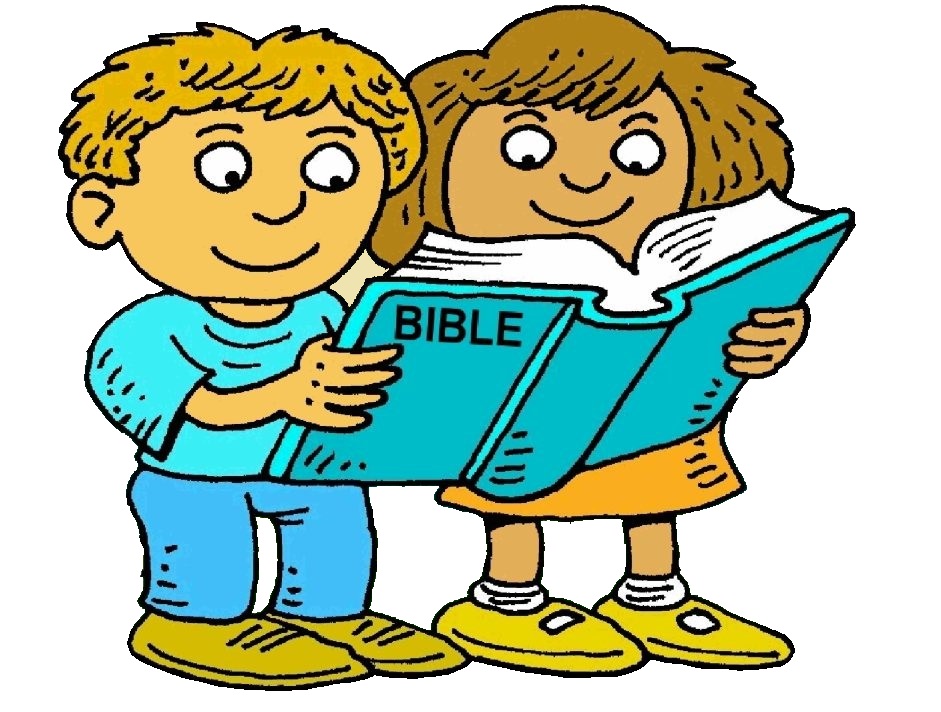 Daniel 2:5
The king answered and said to the Chaldeans,
“Make known to me the dream and its _____”
Tap the screen to continue
1 point
Got it now!
INTERPRETATION
Daniel 2  & YOU!
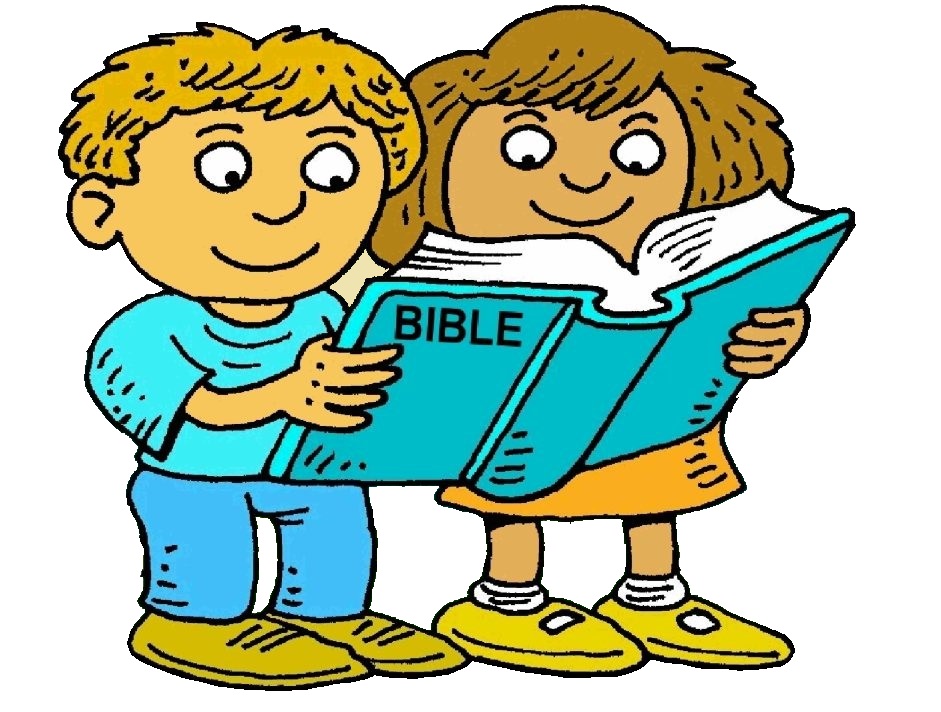 Daniel 2:5
The answer is …
The king answered and said to the Chaldeans,
“Make known to me the dream and its _____”
INTERPRETATION
Tap the screen to continue
Tap or click your answer
CAUSE
IMPORTANCE
INTERPRETATION
Daniel 2  & YOU!
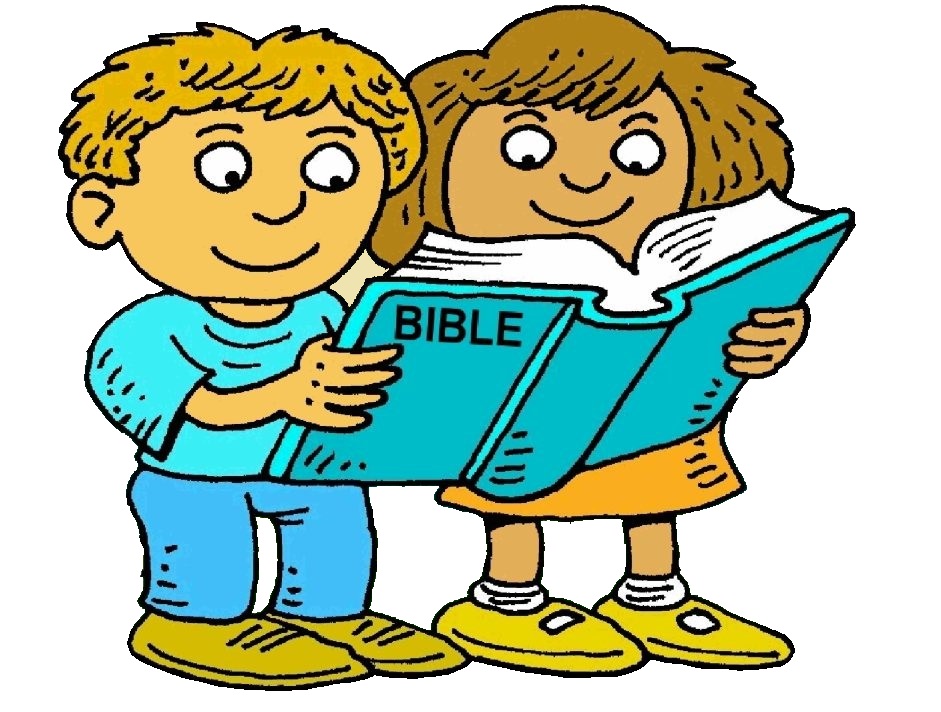 Daniel 2:5
The king answered and said to the Chaldeans,
“Make known to me the dream and its INTERPRETATION”
Tap the screen to return to the Menu Board
CAUSE
IMPORTANCE
INTERPRETATION
Daniel 2  & YOU!
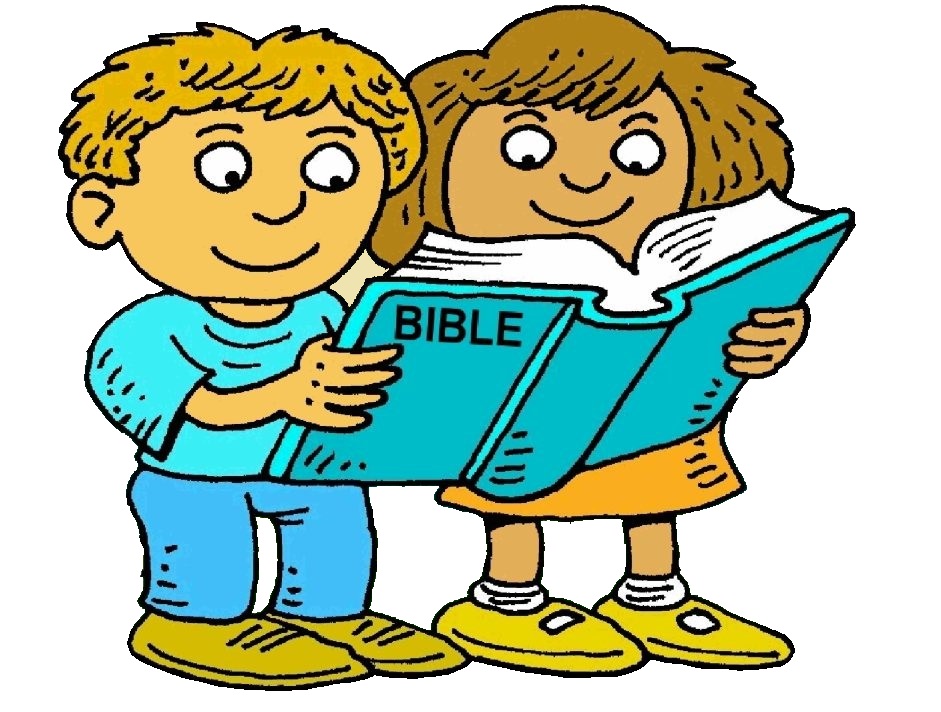 Daniel 2  & YOU!
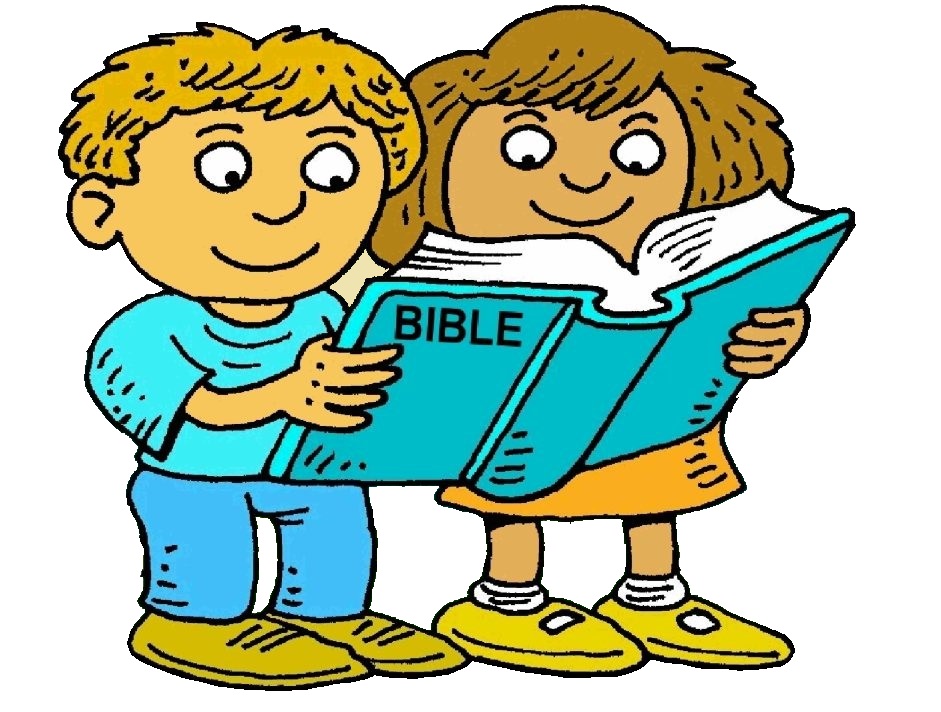 Daniel 2:10-11
The Chaldeans answered the king, “The thing that the king asks is difficult, and no one can show it to the king except the ______, whose dwelling is not with flesh.”
Tap the screen to get answer choices
Daniel 2  & YOU!
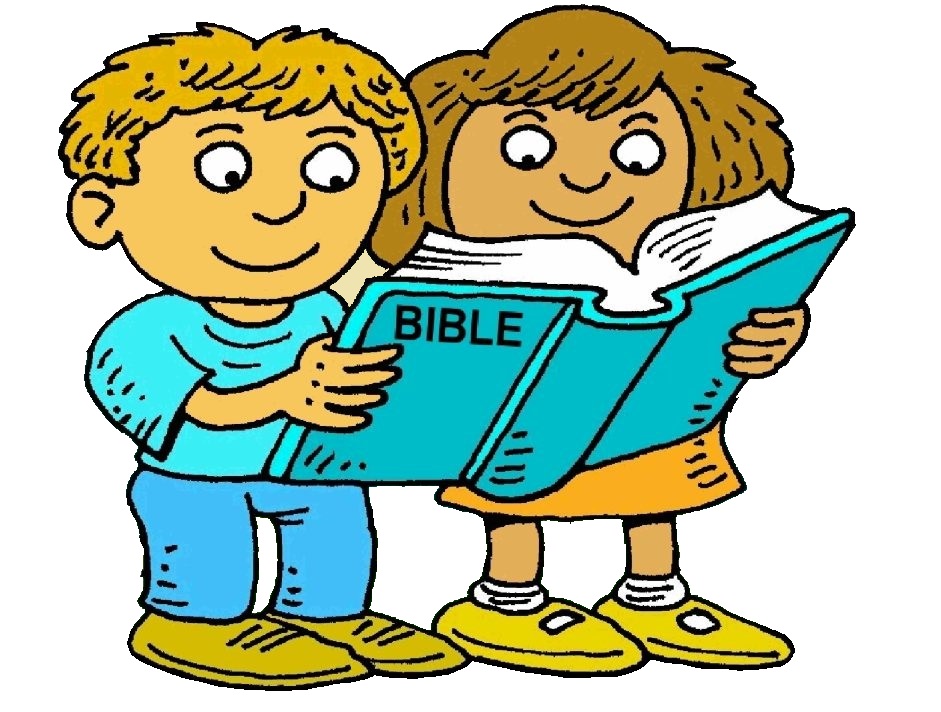 Daniel 2:10-11
The Chaldeans answered the king, “The thing that the king asks is difficult, and no one can show it to the king except the ______, whose dwelling is not with flesh.”
Tap your answer
CREATURES
GODS
IMMORTALS
Daniel 2  & YOU!
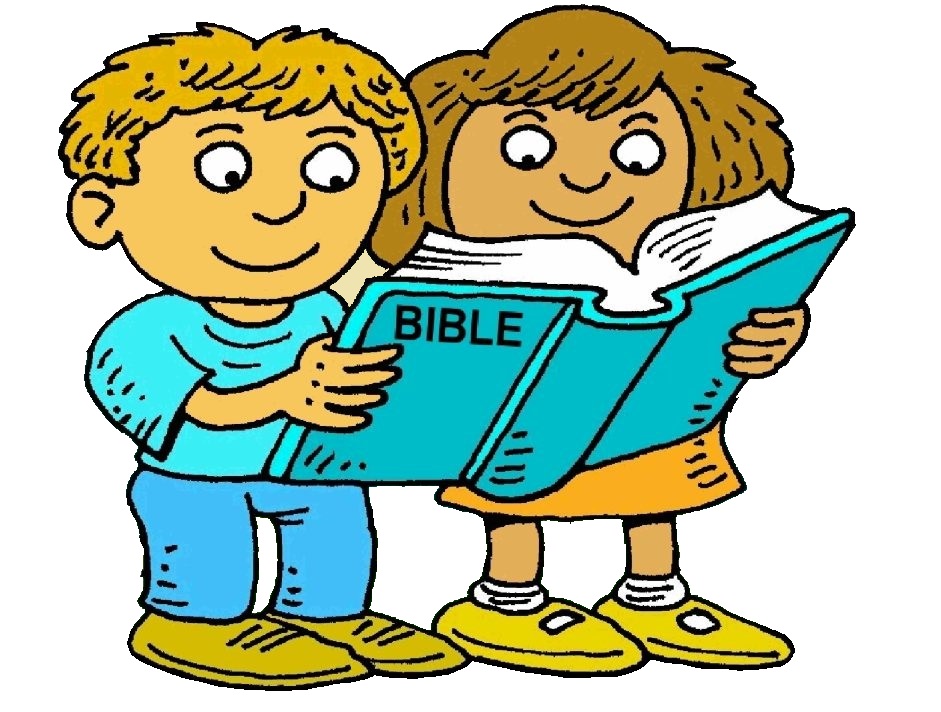 Daniel 2:10-11
The Chaldeans answered the king, “The thing that the king asks is difficult, and no one can show it to the king except the ______, whose dwelling is not with flesh.”
2 points
Tap the screen to continue
WAY TO GO!
GODS
Daniel 2  & YOU!
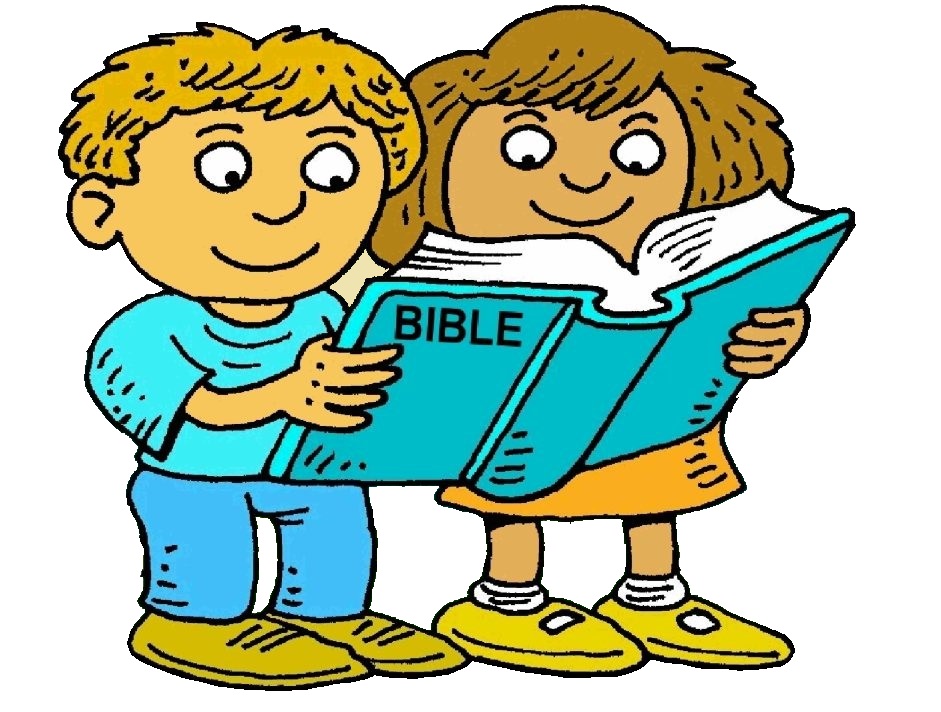 Daniel 2:10-11
Hmmm!
Tap and try again
The Chaldeans answered the king, “The thing that the king asks is difficult, and no one can show it to the king except the ______, whose dwelling is not with flesh.”
CREATURES
GODS
IMMORTALS
Daniel 2  & YOU!
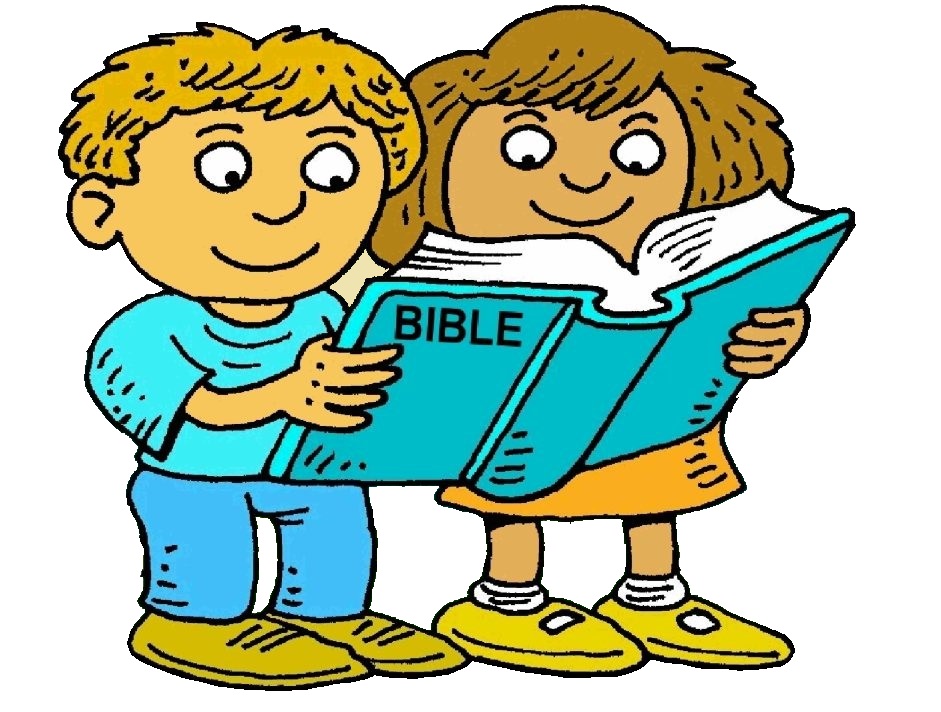 Daniel 2:10-11
The Chaldeans answered the king, “The thing that the king asks is difficult, and no one can show it to the king except the ______, whose dwelling is not with flesh.”
Tap your answer
CREATURES
GODS
IMMORTALS
Daniel 2  & YOU!
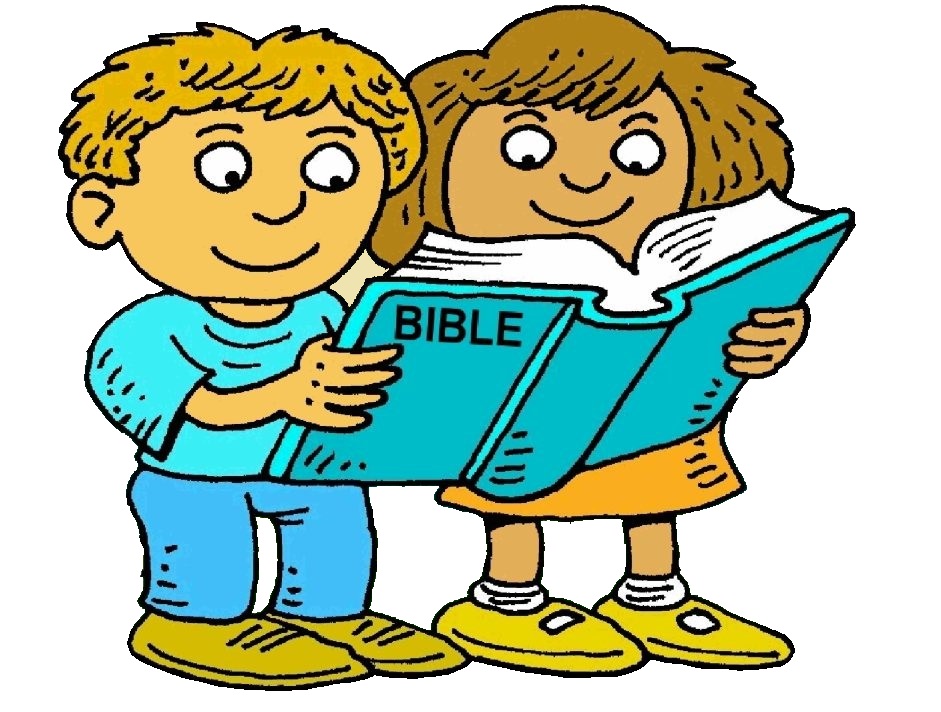 Daniel 2:10-11
The Chaldeans answered the king, “The thing that the king asks is difficult, and no one can show it to the king except the ______, whose dwelling is not with flesh.”
1 point
On it now!
Tap the screen to continue
GODS
Daniel 2  & YOU!
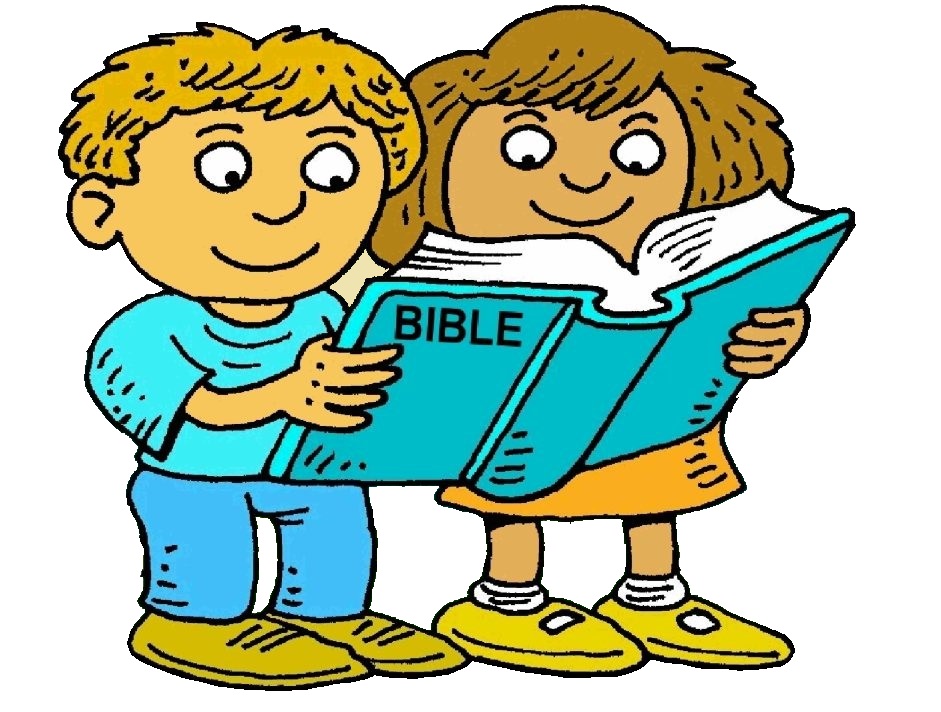 Daniel 2:10-11
The answer is …
The Chaldeans answered the king, “The thing that the king asks is difficult, and no one can show it to the king except the ______, whose dwelling is not with flesh.”
GODS
Tap the screen to continue
CREATURES
GODS
IMMORTALS
Daniel 2  & YOU!
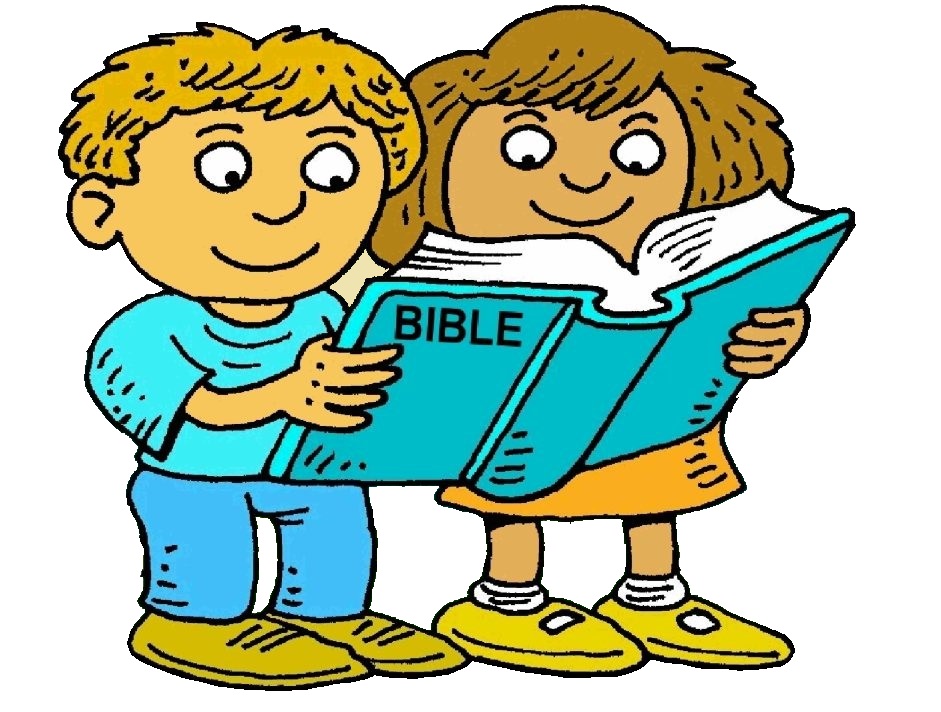 Daniel 2:10-11
The Chaldeans answered the king, “The thing that the king asks is difficult, and no one can show it to the king except the GODS, whose dwelling is not with flesh.”
Tap the screen to return to the Menu Board
CREATURES
GODS
IMMORTALS
Daniel 2  & YOU!
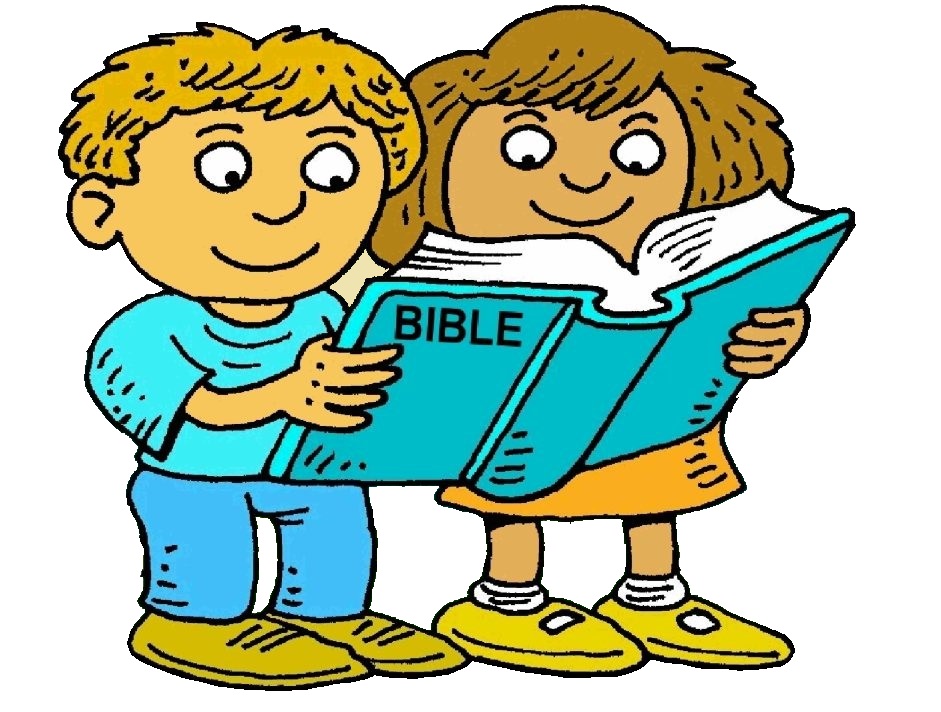 Daniel 2  & YOU!
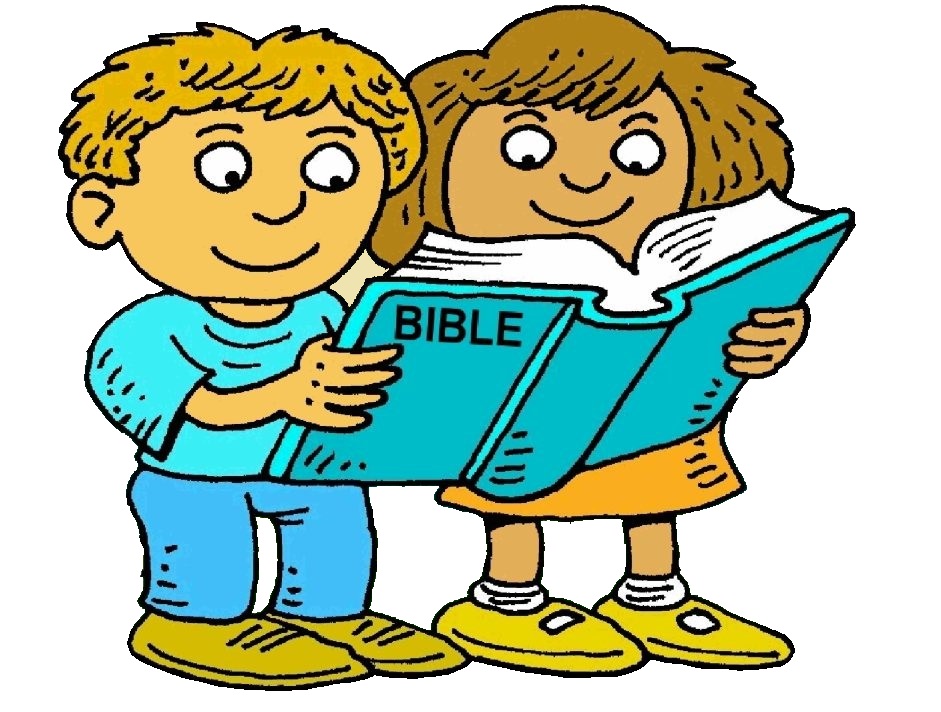 Daniel 2:12-13
King Nebuchadnezzar was angry,
and the _____ went out
that the wise men were to be killed.
Tap the screen to get answer choices
Daniel 2  & YOU!
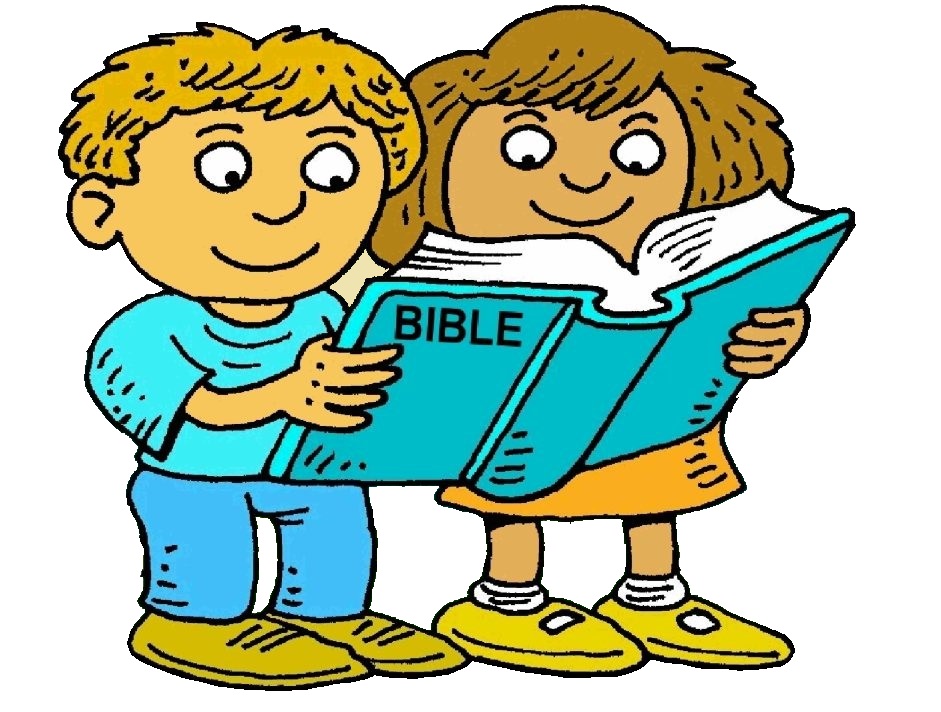 Daniel 2:12-13
King Nebuchadnezzar was angry,
and the _____ went out
that the wise men were to be killed.
Tap your answer
DECREE
NEWS
RUMOR
Daniel 2  & YOU!
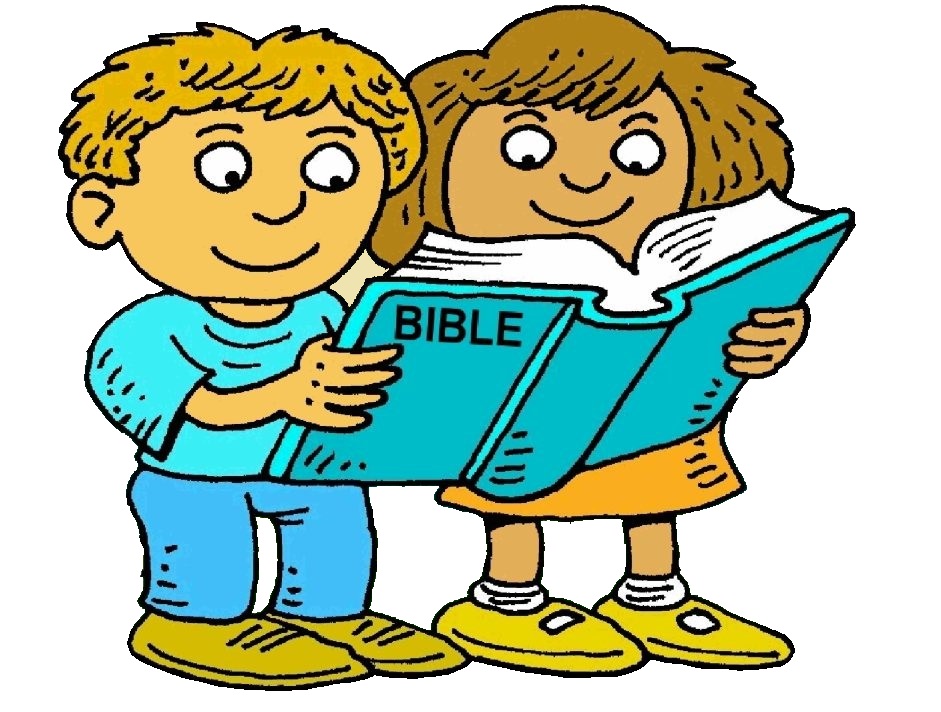 Daniel 2:12-13
King Nebuchadnezzar was angry,
and the _____ went out
that the wise men were to be killed.
2 points
WELL DONE!
Tap the screen to continue
DECREE
Daniel 2  & YOU!
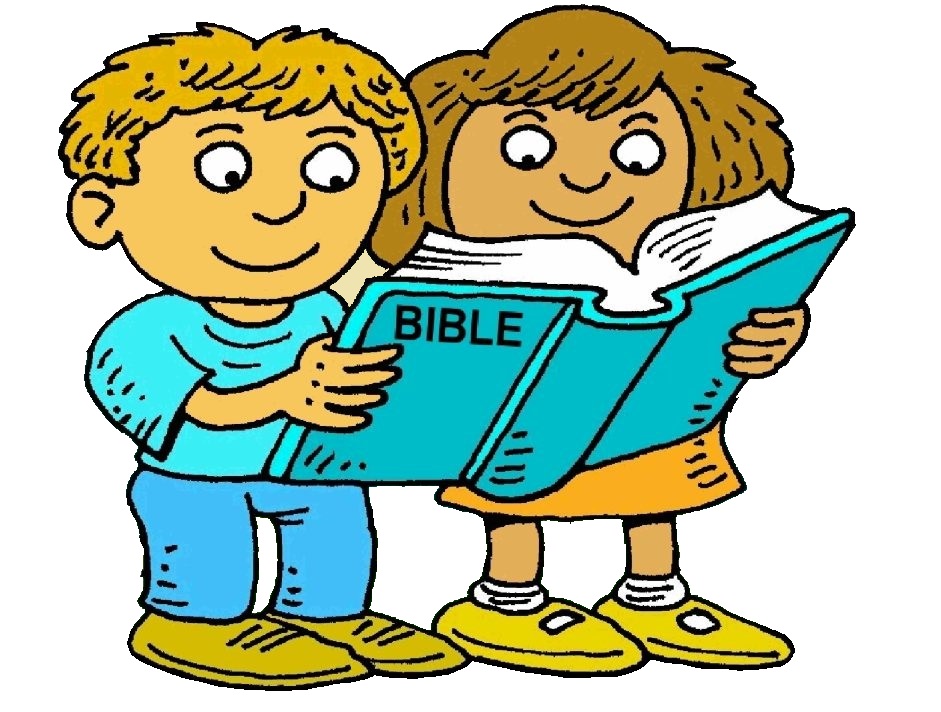 Daniel 2:12-13
Oops!
Tap and try again
King Nebuchadnezzar was angry,
and the _____ went out
that the wise men were to be killed.
DECREE
NEWS
RUMOR
Daniel 2  & YOU!
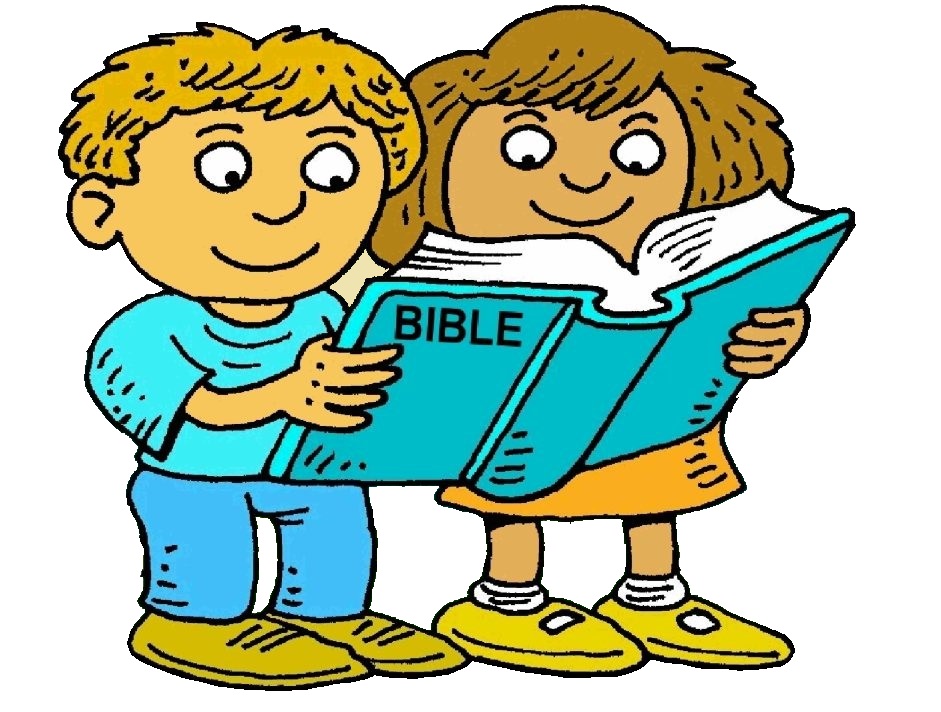 Daniel 2:12-13
King Nebuchadnezzar was angry,
and the _____ went out
that the wise men were to be killed.
Tap your answer
DECREE
NEWS
RUMOR
Daniel 2  & YOU!
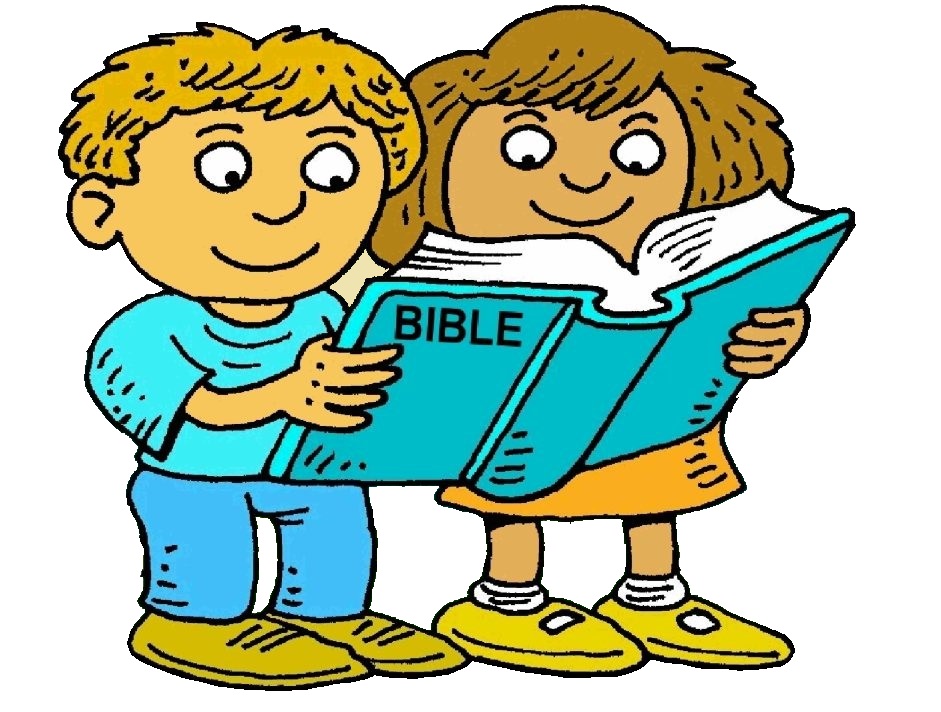 Daniel 2:12-13
King Nebuchadnezzar was angry,
and the _____ went out
that the wise men were to be killed.
1 point
That’s it!
Tap the screen to continue
DECREE
Daniel 2  & YOU!
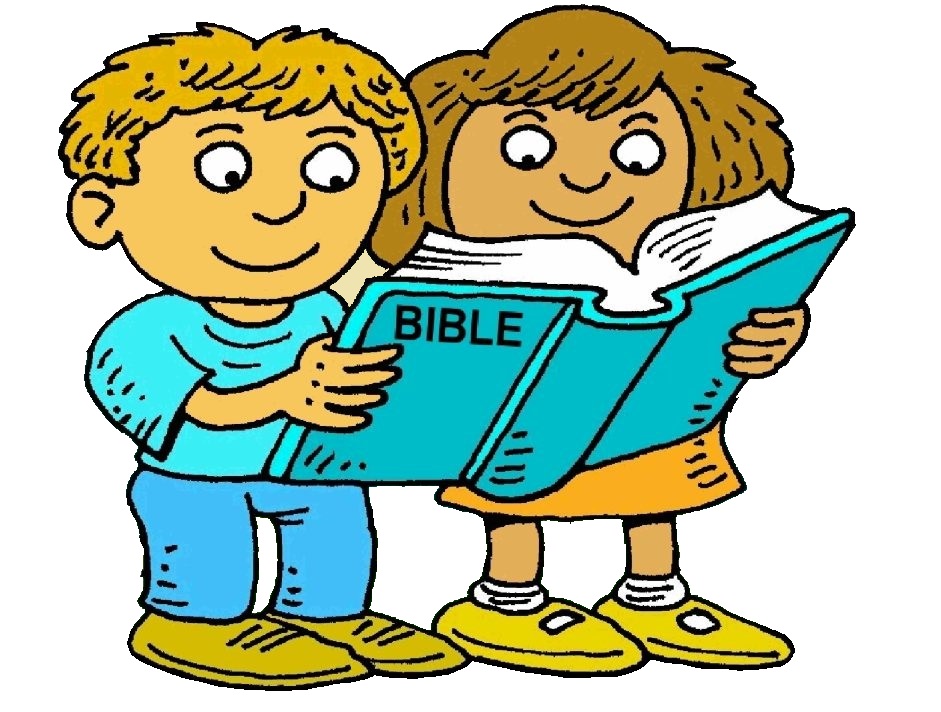 Daniel 2:12-13
The answer is …
King Nebuchadnezzar was angry,
and the _____ went out
that the wise men were to be killed.
DECREE
Tap the screen to continue
DECREE
NEWS
RUMOR
Daniel 2  & YOU!
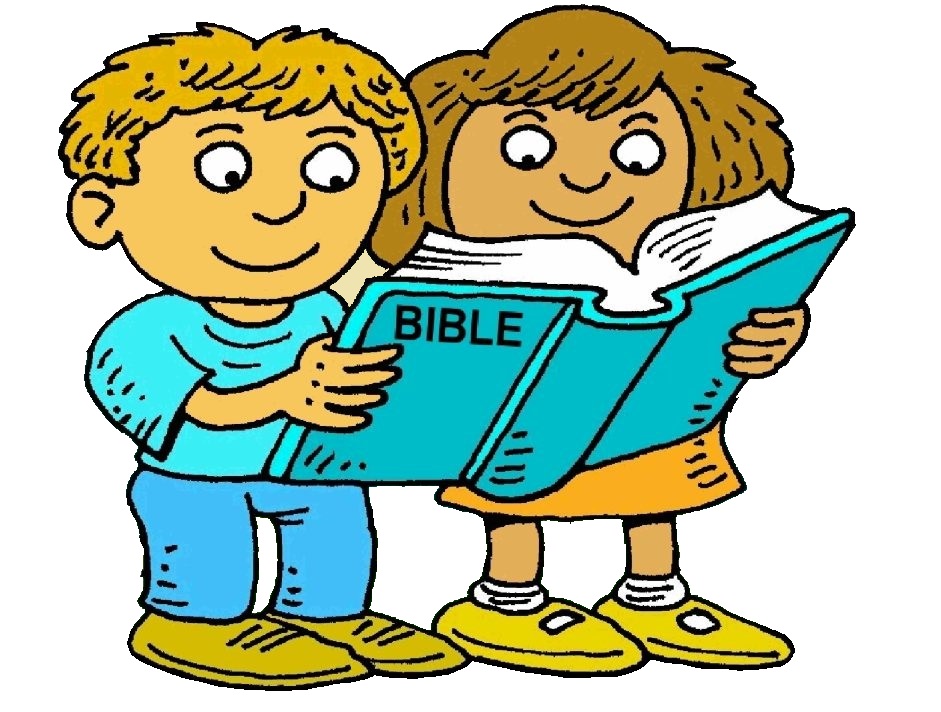 Daniel 2:12-13
King Nebuchadnezzar was angry,
and the DECREE went out
that the wise men were to be killed.
Tap the screen to return to the Menu Board
DECREE
NEWS
RUMOR
Daniel 2  & YOU!
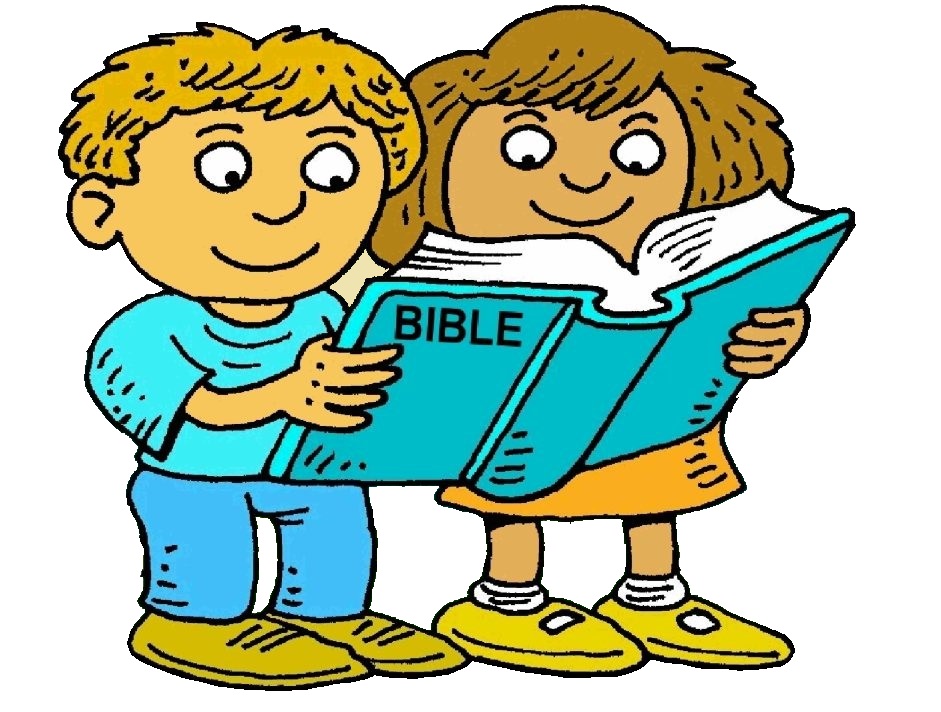 Daniel 2  & YOU!
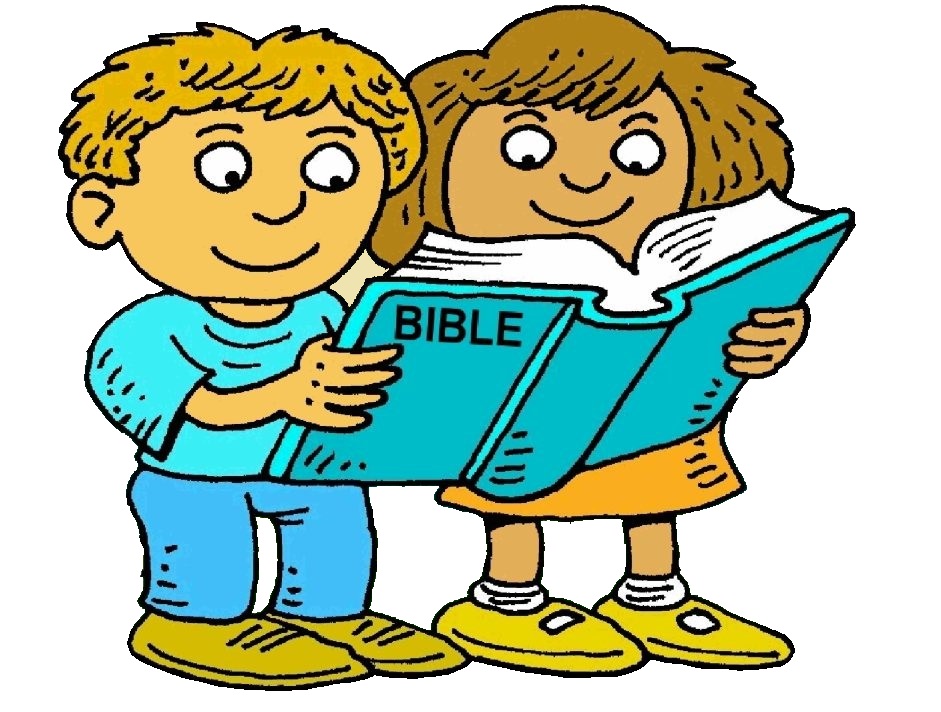 Daniel 2:16
“_____ went in and requested the king 
to appoint him a time,
that he might show the interpretation to the king.”
Tap the screen to get answer choices
Daniel 2  & YOU!
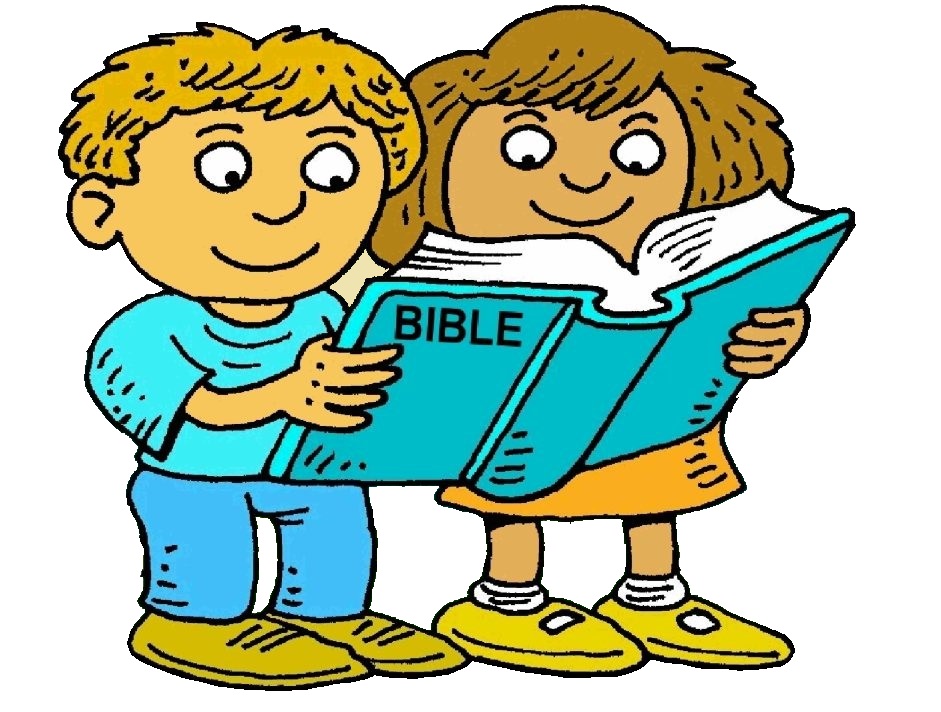 Daniel 2:16
“_____ went in and requested the king 
to appoint him a time,
that he might show the interpretation to the king.”
Tap your answer
ARIOCH
DANIEL
SHADRACH
Daniel 2  & YOU!
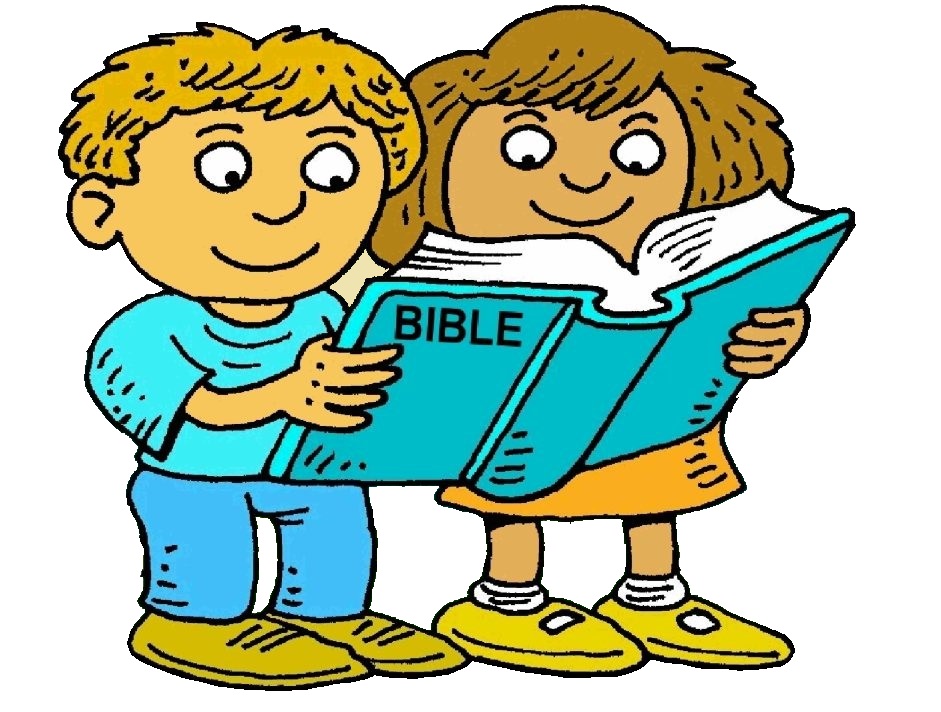 Daniel 2:16
“_____ went in and requested the king 
to appoint him a time,
that he might show the interpretation to the king.”
2 points
YESSS!
Tap the screen to continue
DANIEL
Daniel 2  & YOU!
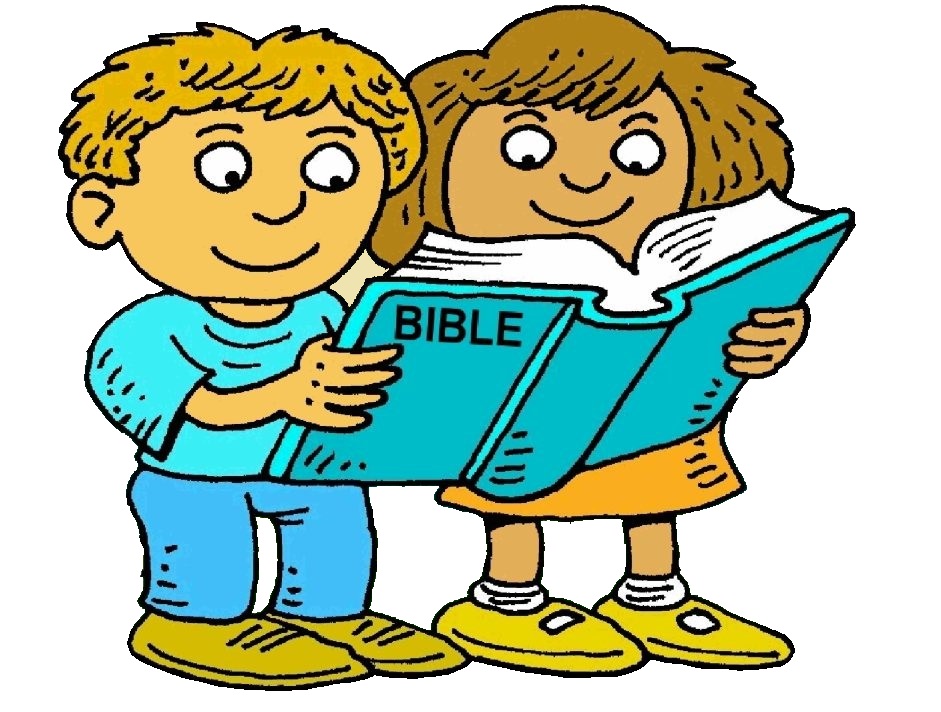 Daniel 2:16
Sorry!
Tap and try again
“_____ went in and requested the king 
to appoint him a time,
that he might show the interpretation to the king.”
ARIOCH
DANIEL
SHADRACH
Daniel 2  & YOU!
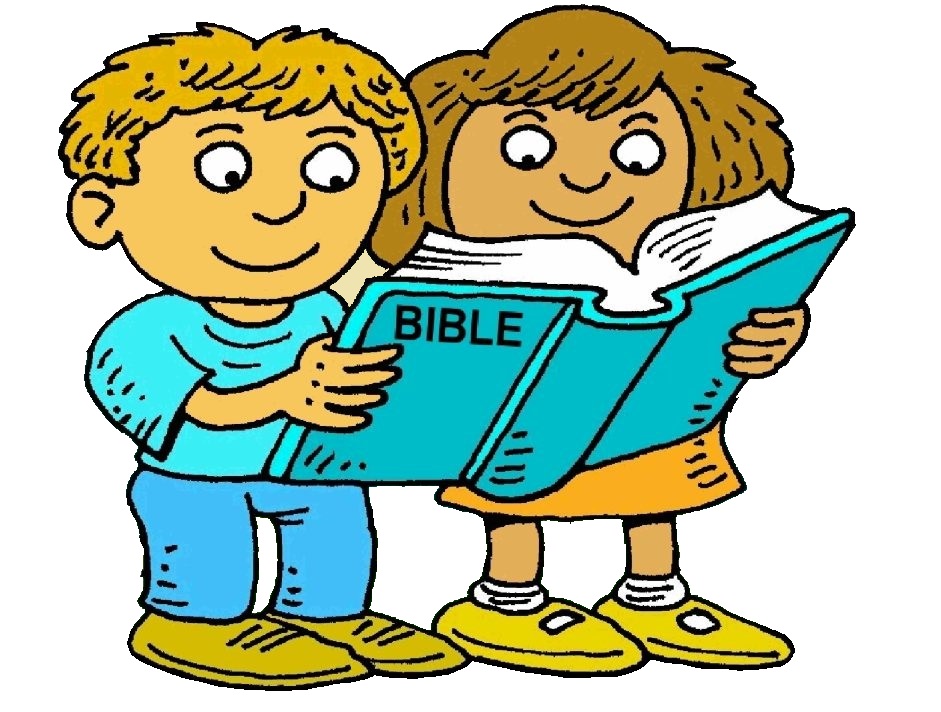 Daniel 2:16
“_____ went in and requested the king 
to appoint him a time,
that he might show the interpretation to the king.”
Tap your answer
ARIOCH
DANIEL
SHADRACH
Daniel 2  & YOU!
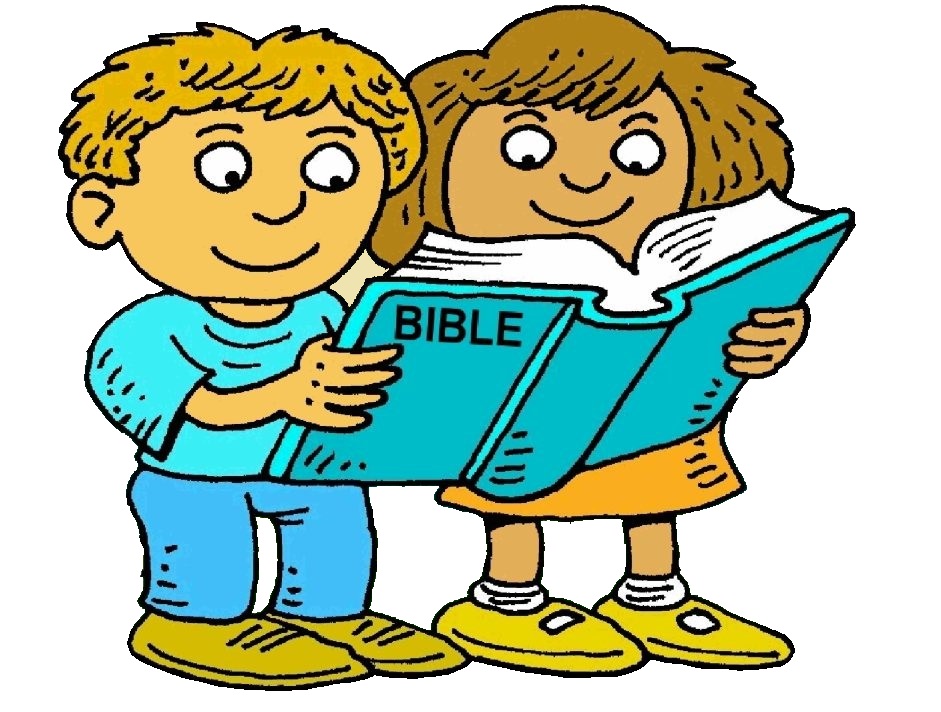 Daniel 2:16
“_____ went in and requested the king 
to appoint him a time,
that he might show the interpretation to the king.”
1 point
Tap the screen to continue
Yes!
DANIEL
Daniel 2  & YOU!
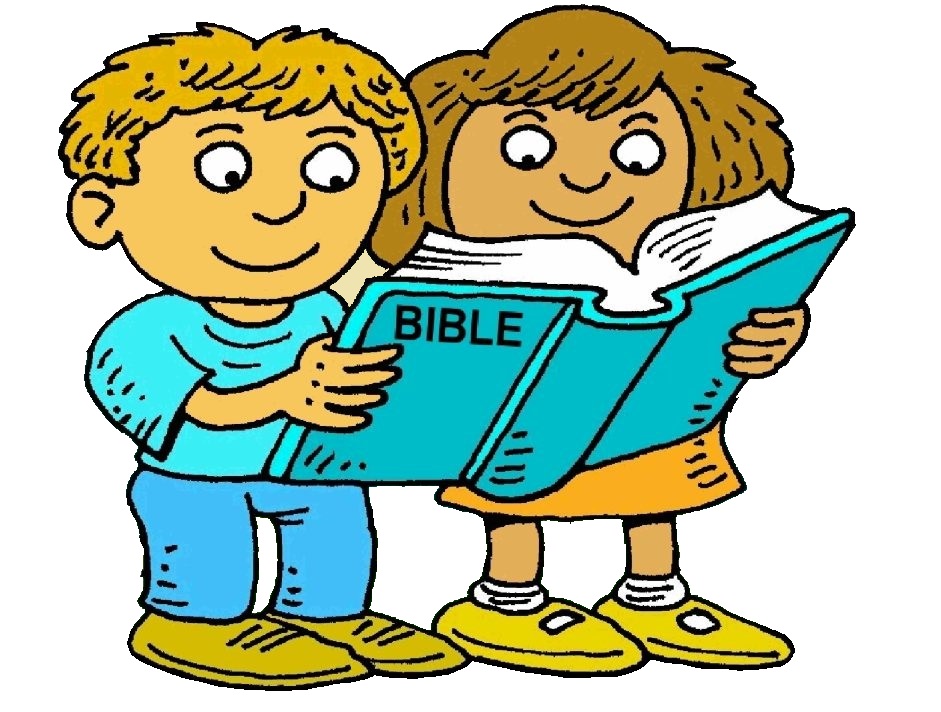 Daniel 2:16
The answer is …
“_____ went in and requested the king 
to appoint him a time,
that he might show the interpretation to the king.”
DANIEL
Tap the screen to continue
ARIOCH
DANIEL
SHADRACH
Daniel 2  & YOU!
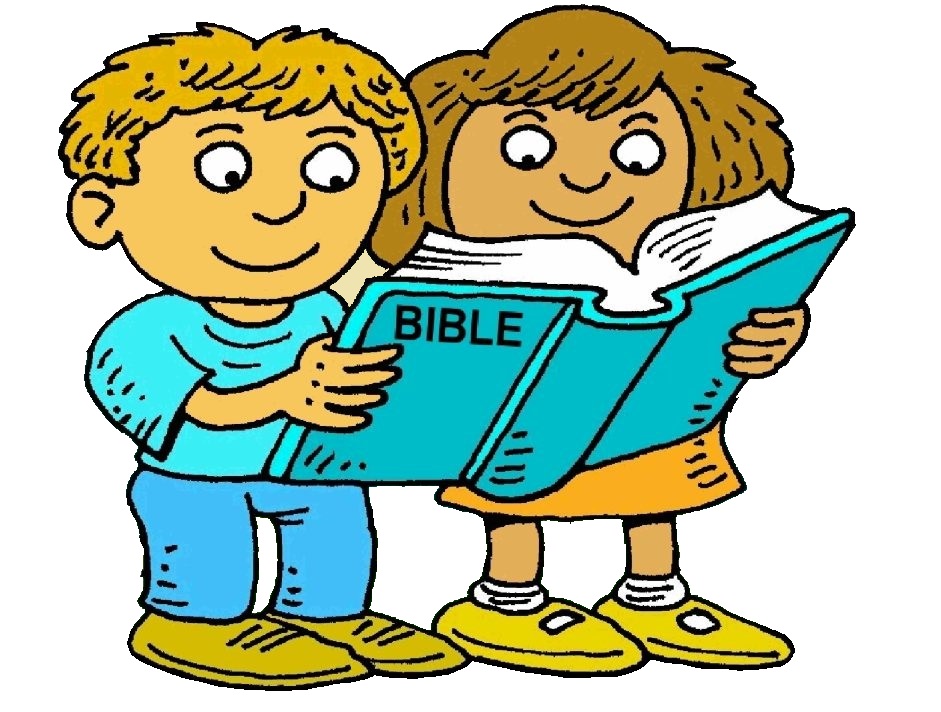 Daniel 2:16
“DANIEL went in and requested the king 
to appoint him a time,
that he might show the interpretation to the king.”
Tap the screen to return to the Menu Board
ARIOCH
DANIEL
SHADRACH
Daniel 2  & YOU!
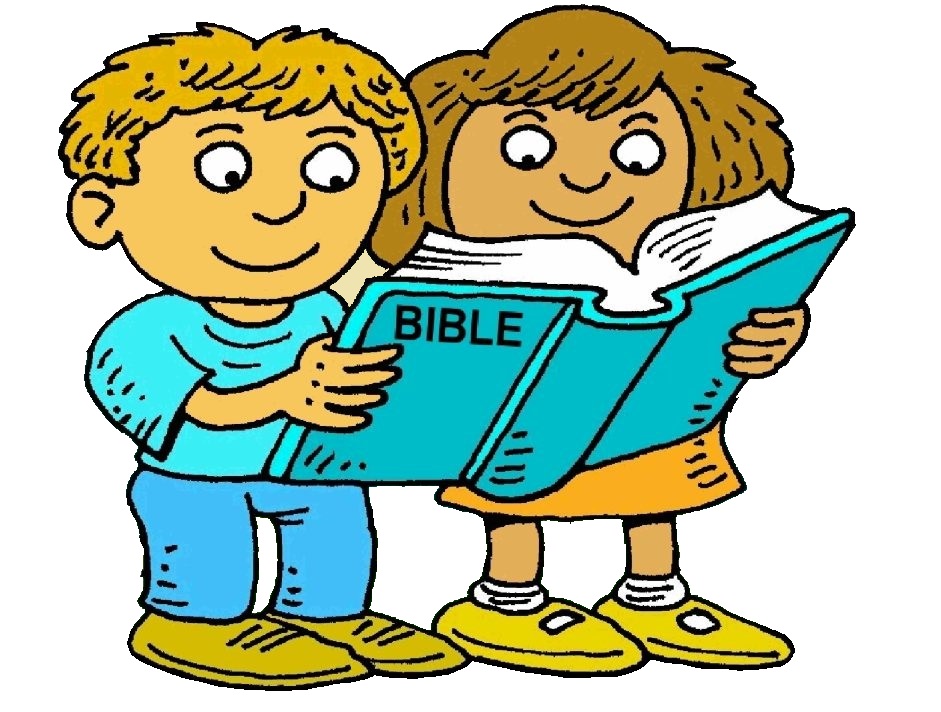 Daniel 2  & YOU!
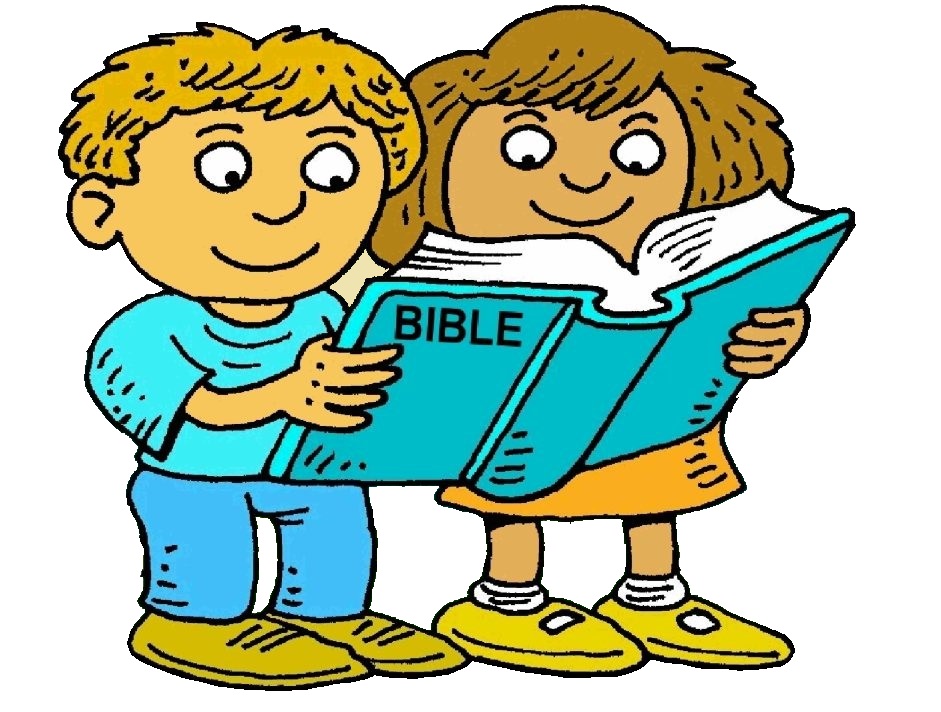 Daniel 2:16
When Daniel asked the king to let him explain the dream, he was acting on ______.
Tap the screen to get answer choices
Daniel 2  & YOU!
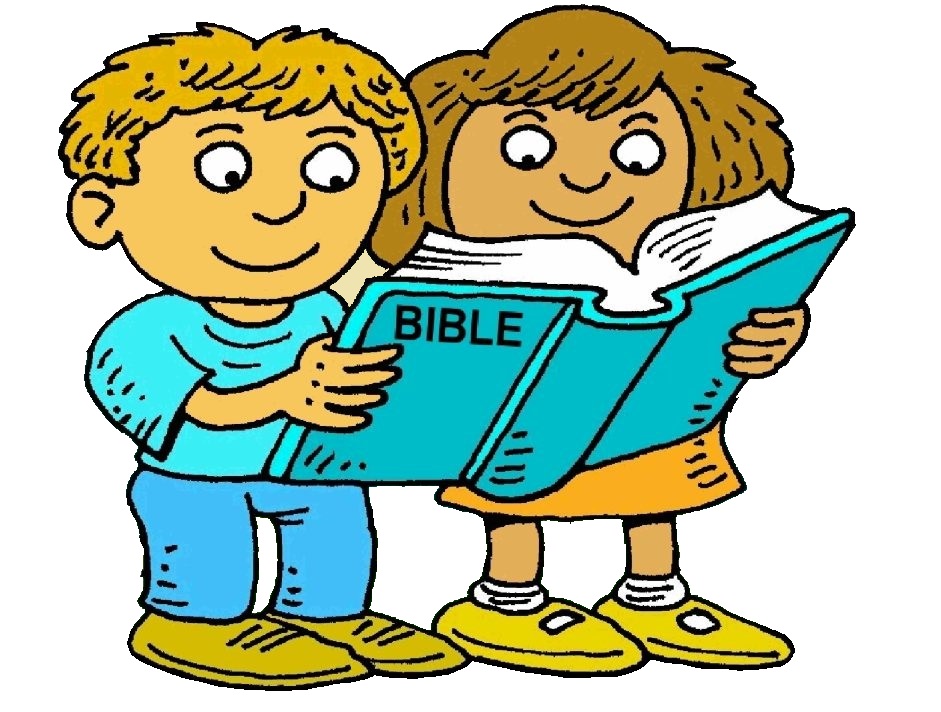 Daniel 2:16
When Daniel asked the king to let him explain the dream, he was acting on ______.
Tap your answer
FEAR
FAITH IN GOD
SELF-CONFIDENCE
Daniel 2  & YOU!
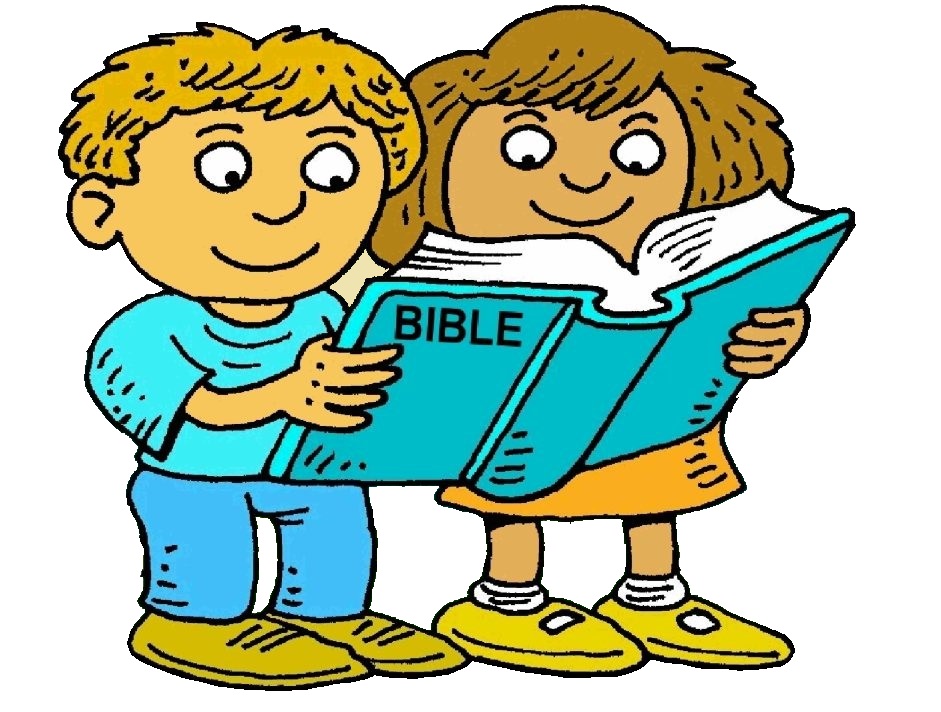 Daniel 2:16
When Daniel asked the king to let him explain the dream, he was acting on ______.
Tap the screen to continue
2 points
FAITH IN GOD
EXACTLY!
Daniel 2  & YOU!
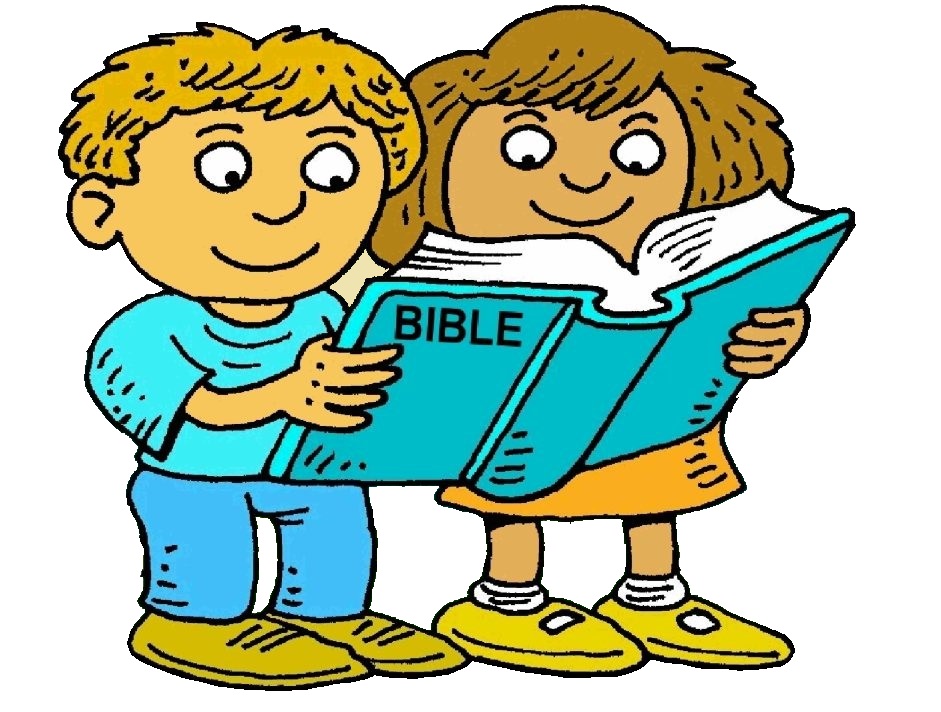 Daniel 2:16
Uhhh!
Tap and try again
When Daniel asked the king to let him explain the dream, he was acting on ______.
FEAR
FAITH IN GOD
SELF-CONFIDENCE
Daniel 2  & YOU!
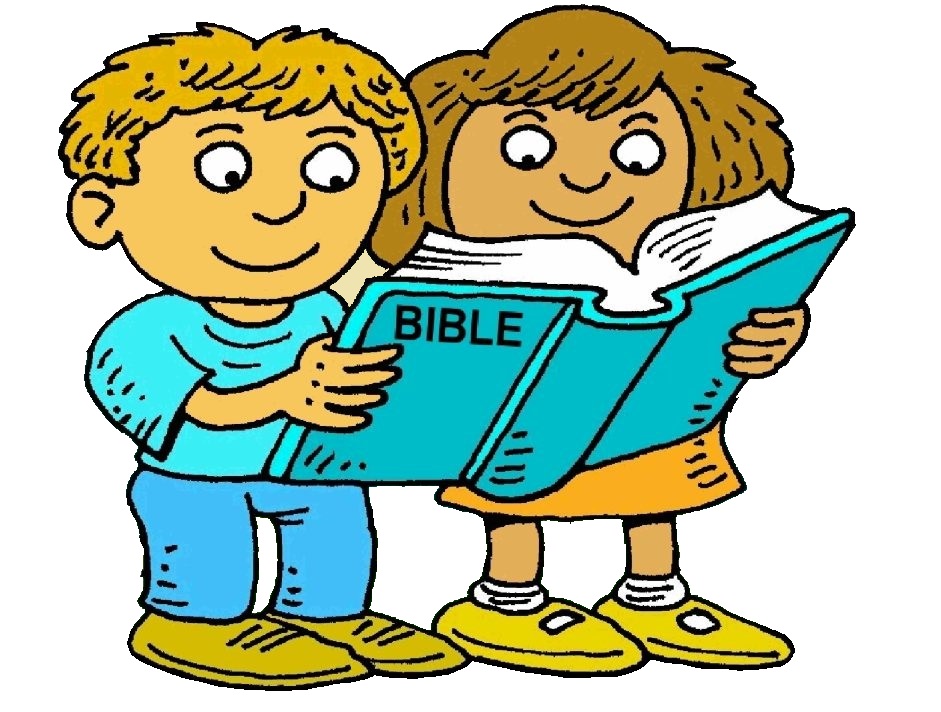 Daniel 2:16
When Daniel asked the king to let him explain the dream, he was acting on ______.
Tap your answer
FEAR
FAITH IN GOD
SELF-CONFIDENCE
Daniel 2  & YOU!
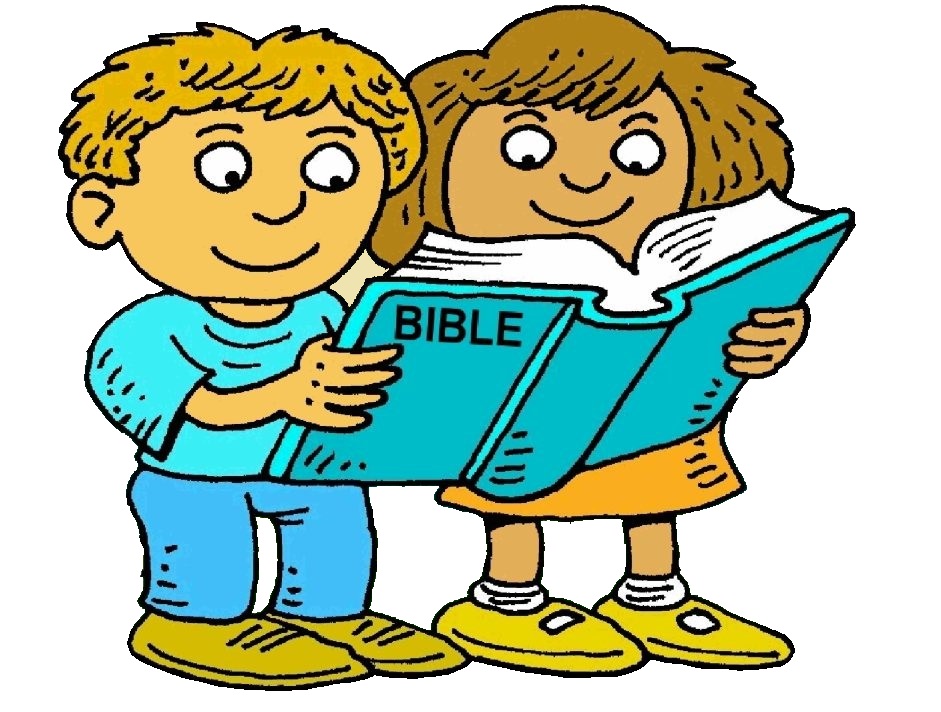 Daniel 2:16
When Daniel asked the king to let him explain the dream, he was acting on ______.
Tap the screen to continue
1 point
FAITH IN GOD
Alright!
Daniel 2  & YOU!
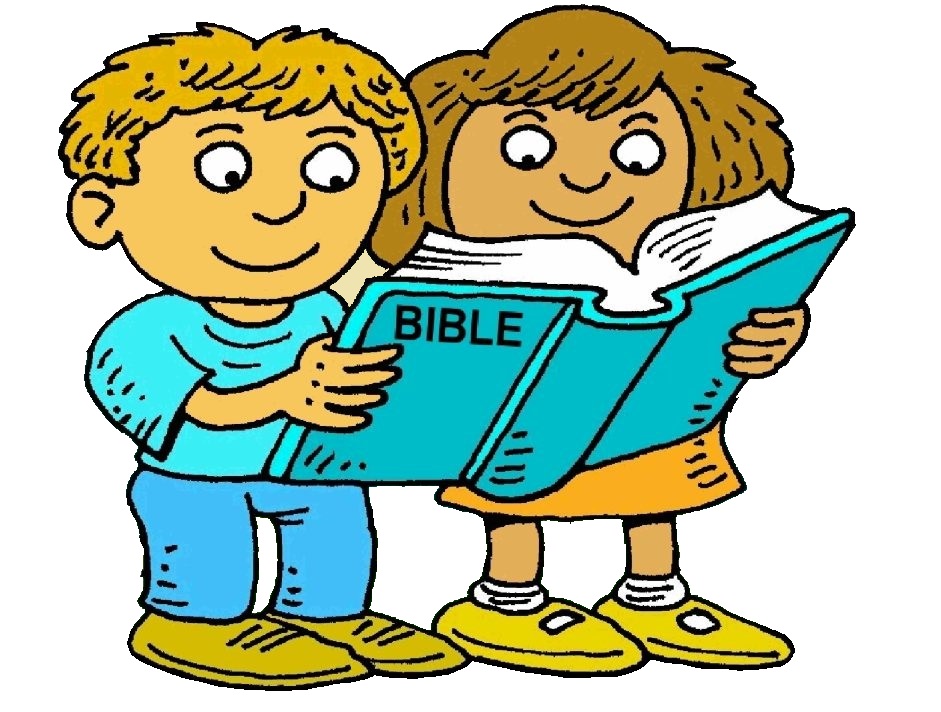 Daniel 2:16
The answer is …
When Daniel asked the king to let him explain the dream, he was acting on ______.
FAITH IN GOD
Tap the screen to continue
FEAR
FAITH IN GOD
SELF-CONFIDENCE
Daniel 2  & YOU!
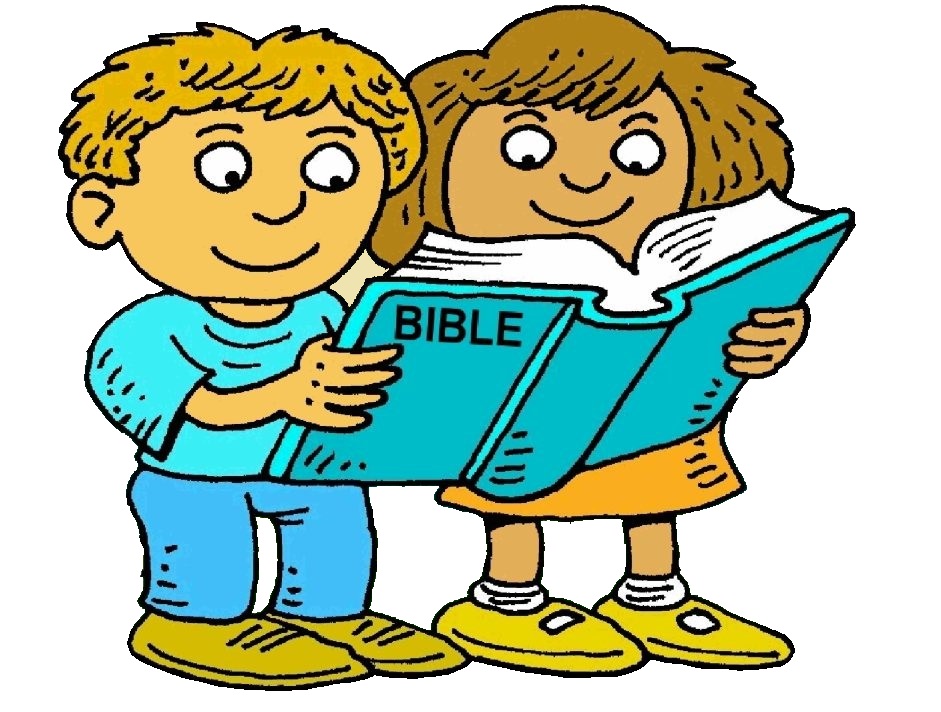 Daniel 2:16
When Daniel asked the king to let him explain the dream, he was acting on FAITH IN GOD.
Tap the screen to return to the Menu Board
FEAR
FAITH IN GOD
SELF-CONFIDENCE
Daniel 2  & YOU!
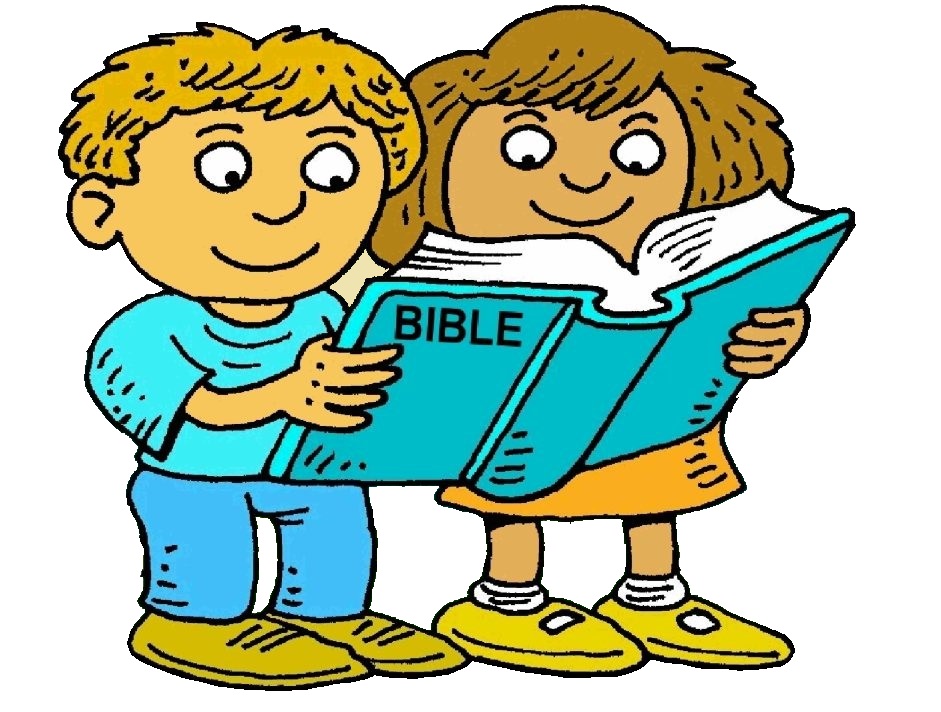 Daniel 2  & YOU!
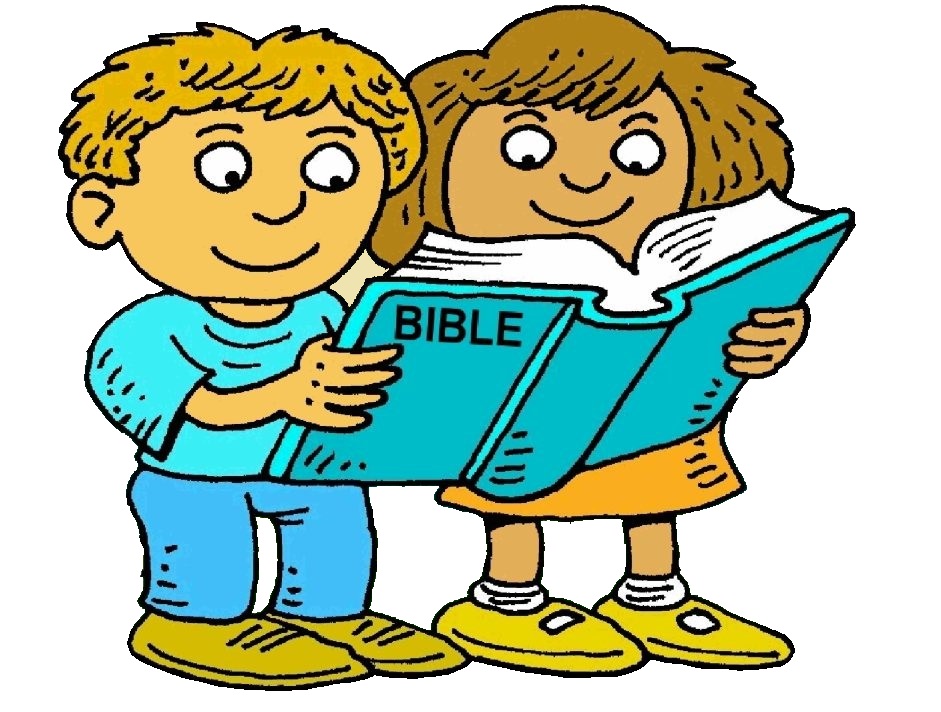 Daniel 2:17-18
After telling the king that he would explain the dream to him, Daniel ______.
Tap the screen to get answer choices
Daniel 2  & YOU!
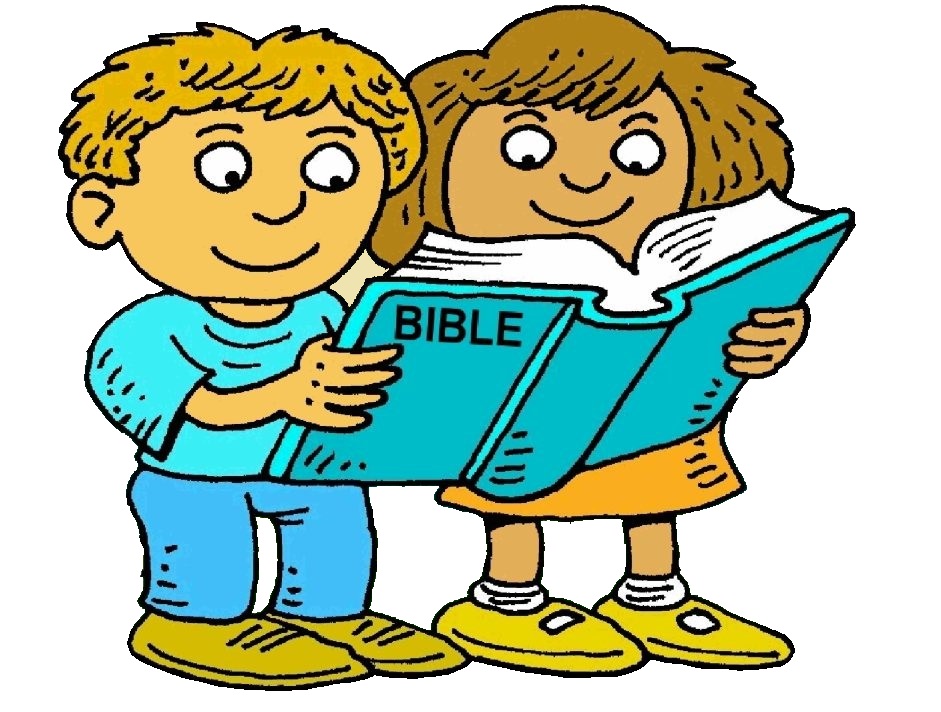 Daniel 2:17-18
After telling the king that he would explain the dream to him, Daniel ______.
Tap your answer
FASTED
PRAYED
WAITED
Daniel 2  & YOU!
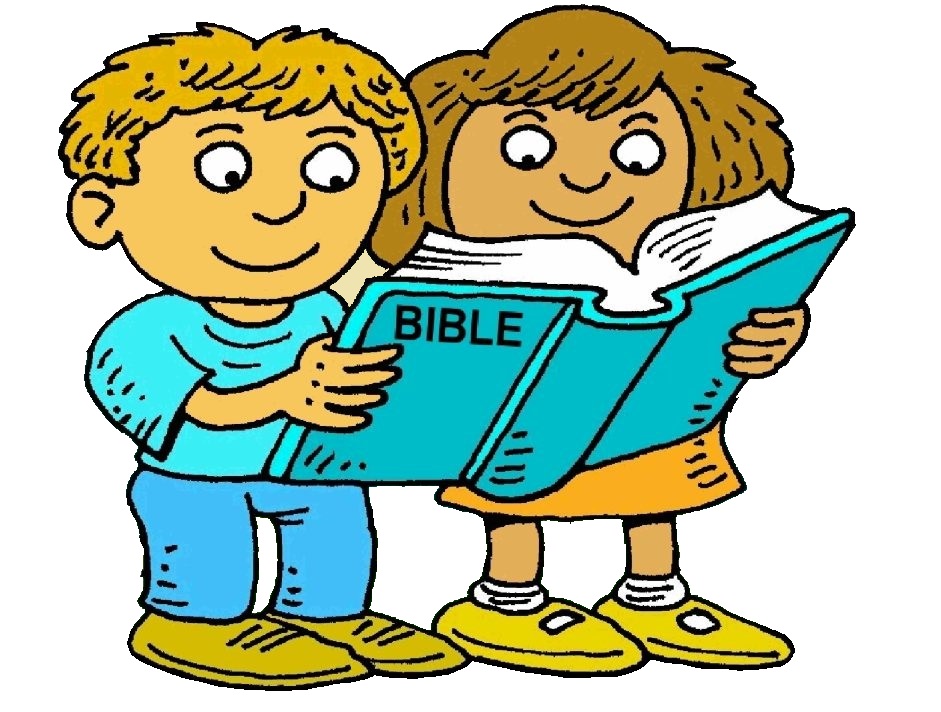 Daniel 2:17-18
After telling the king that he would explain the dream to him, Daniel ______.
Tap the screen to continue
2 points
GOOD JOB!
PRAYED
Daniel 2  & YOU!
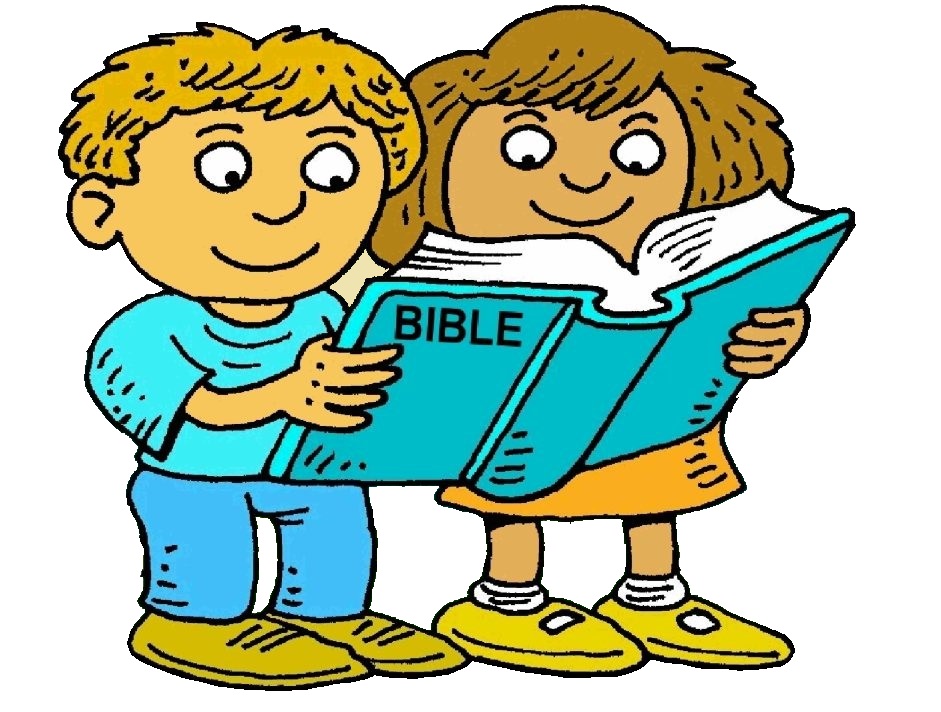 Daniel 2:17-18
Uh Uh!
Tap and try again
After telling the king that he would explain the dream to him, Daniel ______.
FASTED
PRAYED
WAITED
Daniel 2  & YOU!
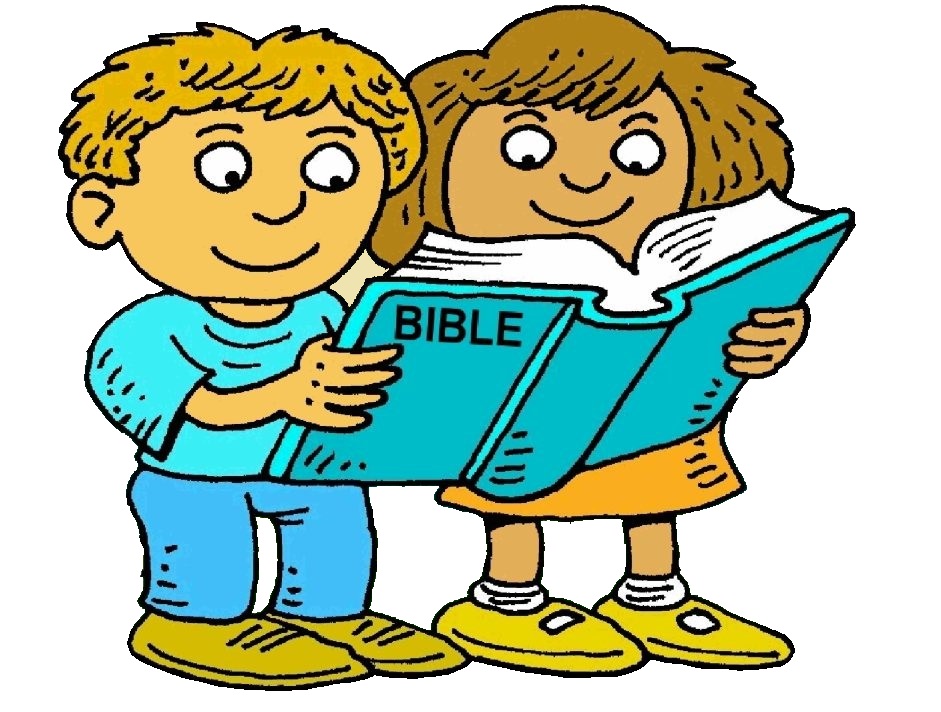 Daniel 2:17-18
After telling the king that he would explain the dream to him, Daniel ______.
Tap your answer
FASTED
PRAYED
WAITED
Daniel 2  & YOU!
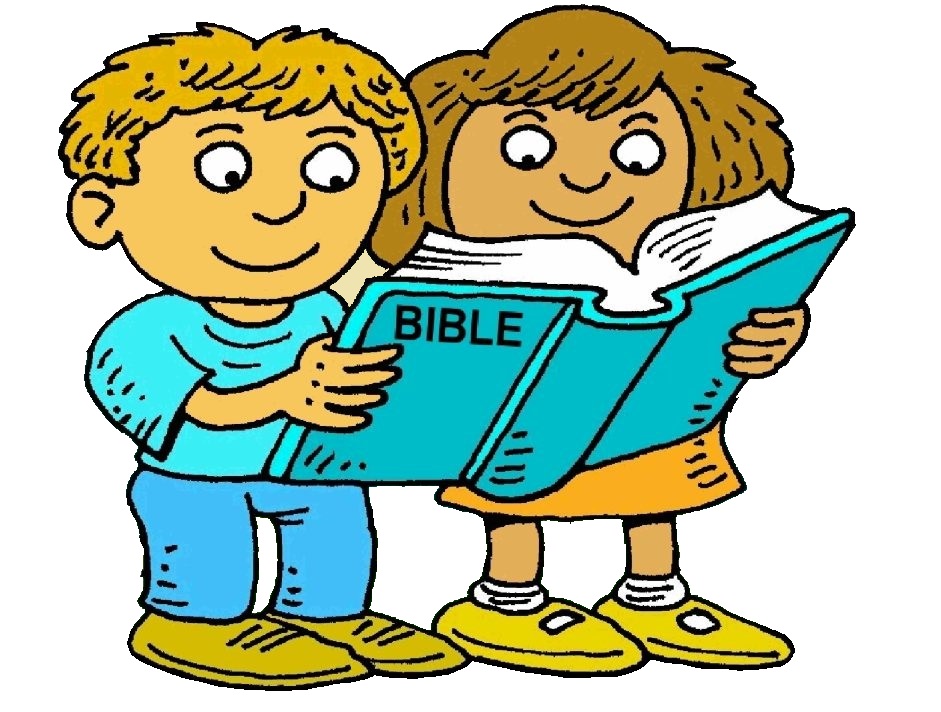 Daniel 2:17-18
After telling the king that he would explain the dream to him, Daniel ______.
Tap the screen to continue
1 point
Yay!
PRAYED
Daniel 2  & YOU!
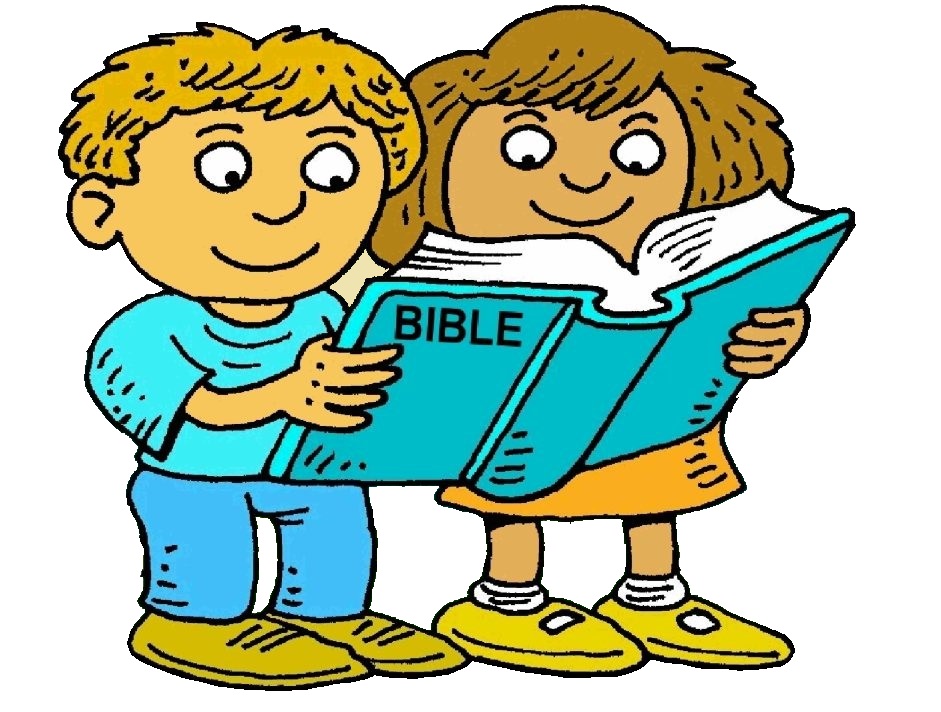 Daniel 2:17-18
The answer is …
After telling the king that he would explain the dream to him, Daniel ______.
PRAYED
Tap the screen to continue
FASTED
PRAYED
WAITED
Daniel 2  & YOU!
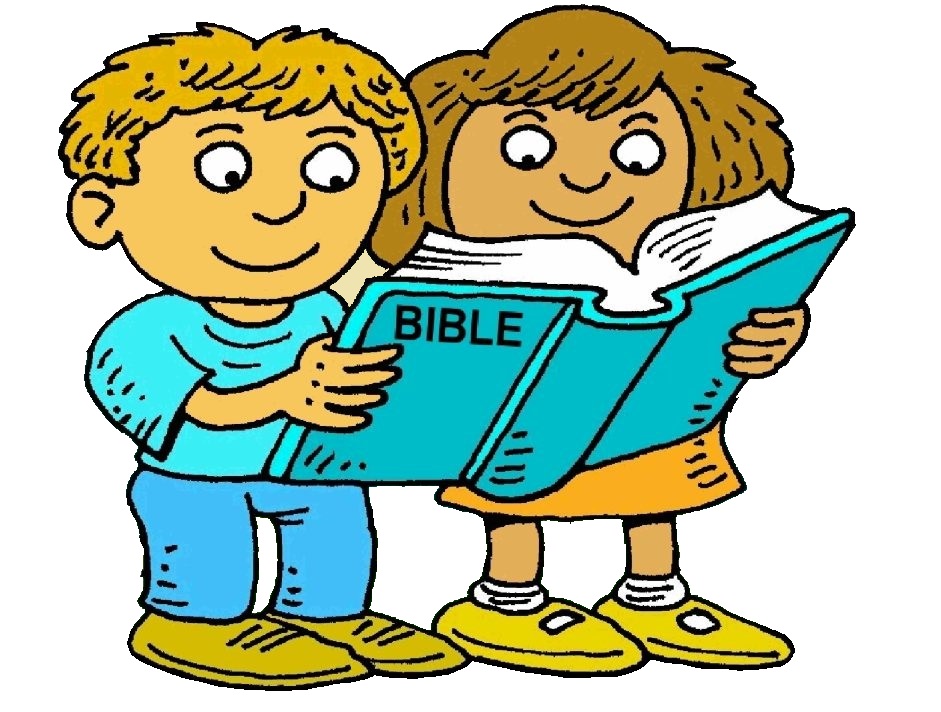 Daniel 2:17-18
After telling the king that he would explain the dream to him, Daniel PRAYED.
Tap the screen to return to the Menu Board
FASTED
PRAYED
WAITED
Daniel 2  & YOU!
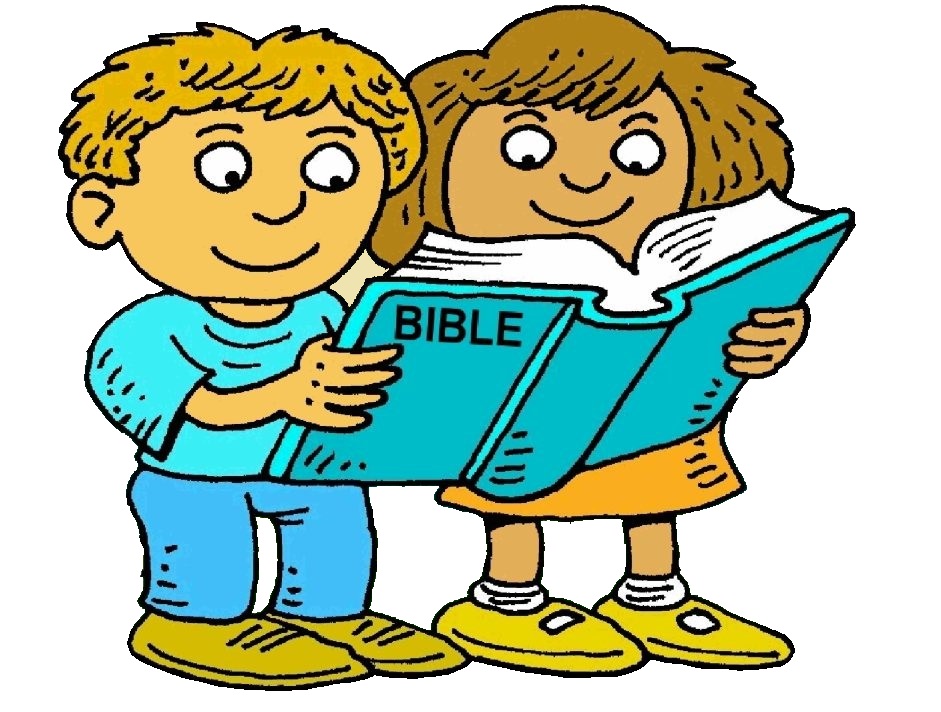 Daniel 2  & YOU!
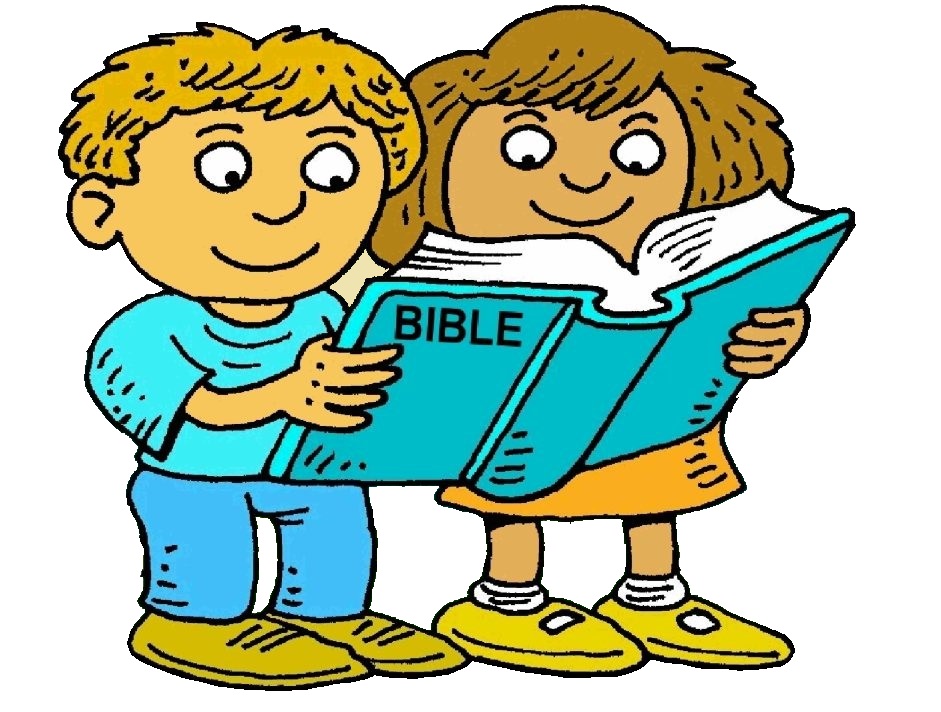 Daniel 2:17-18
When Daniel prayed about the king’s dream,
he ______.
Tap the screen to get answer choices
Daniel 2  & YOU!
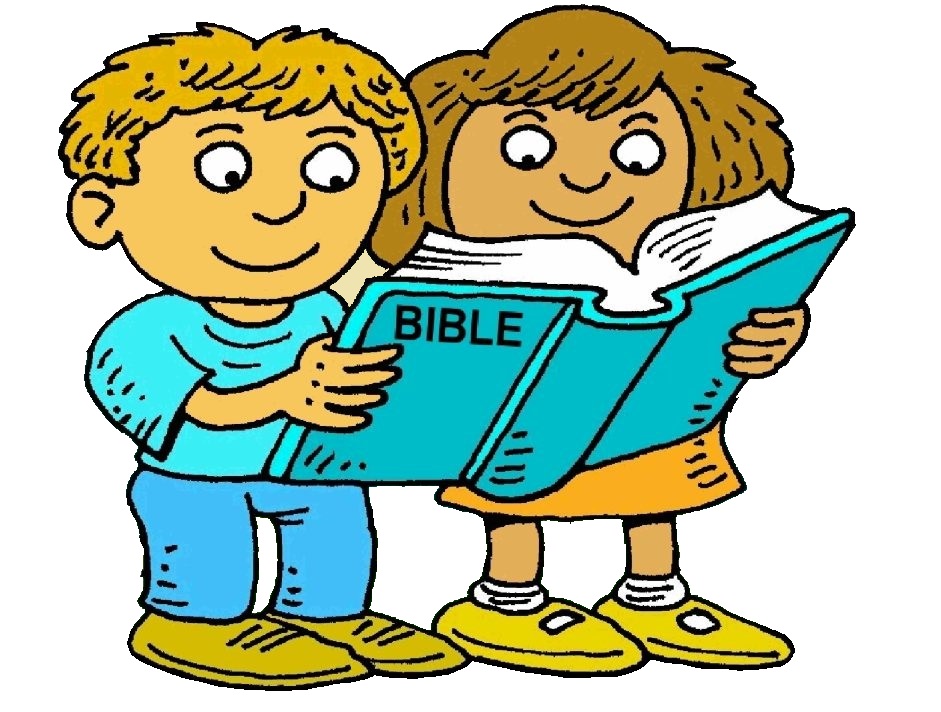 Daniel 2:17-18
When Daniel prayed about the king’s dream,
he ______.
Tap your answer
ASKED HIS FRIENDS TO PRAY WITH HIM
PRAYED ALONE
TOLD NO ONE
Daniel 2  & YOU!
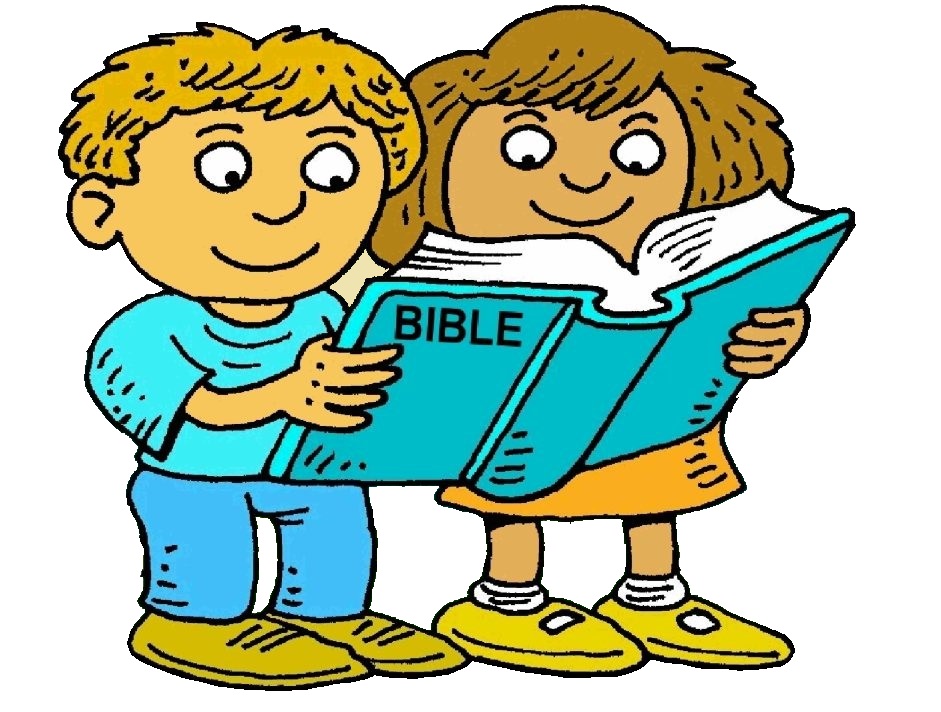 Daniel 2:17-18
When Daniel prayed about the king’s dream,
he ______.
Tap the screen to continue
2 points
THAT’S IT!
ASKED HIS FRIENDS TO PRAY WITH HIM
Daniel 2  & YOU!
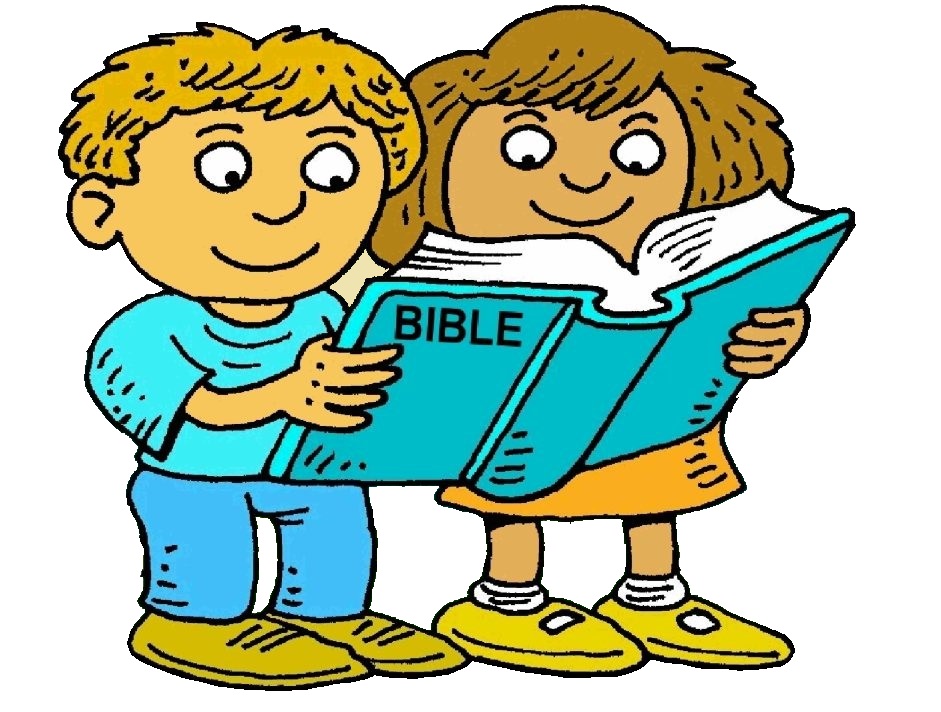 Daniel 2:17-18
Not so…
Tap and try again
When Daniel prayed about the king’s dream,
he ______.
ASKED HIS FRIENDS TO PRAY WITH HIM
PRAYED ALONE
TOLD NO ONE
Daniel 2  & YOU!
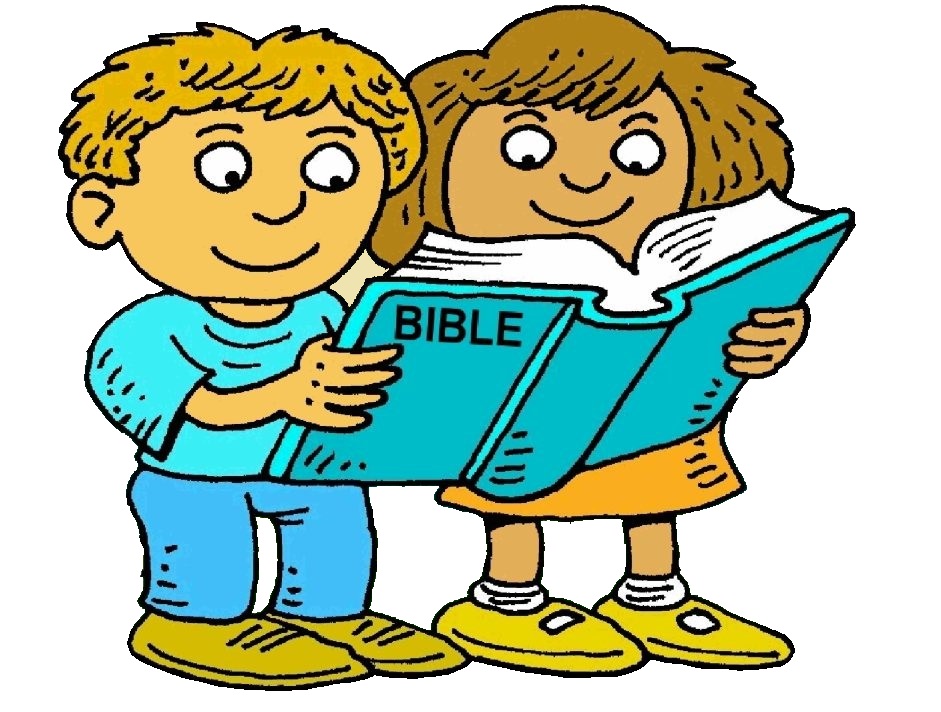 Daniel 2:17-18
When Daniel prayed about the king’s dream,
he ______.
Tap your answer
ASKED HIS FRIENDS TO PRAY WITH HIM
PRAYED ALONE
TOLD NO ONE
Daniel 2  & YOU!
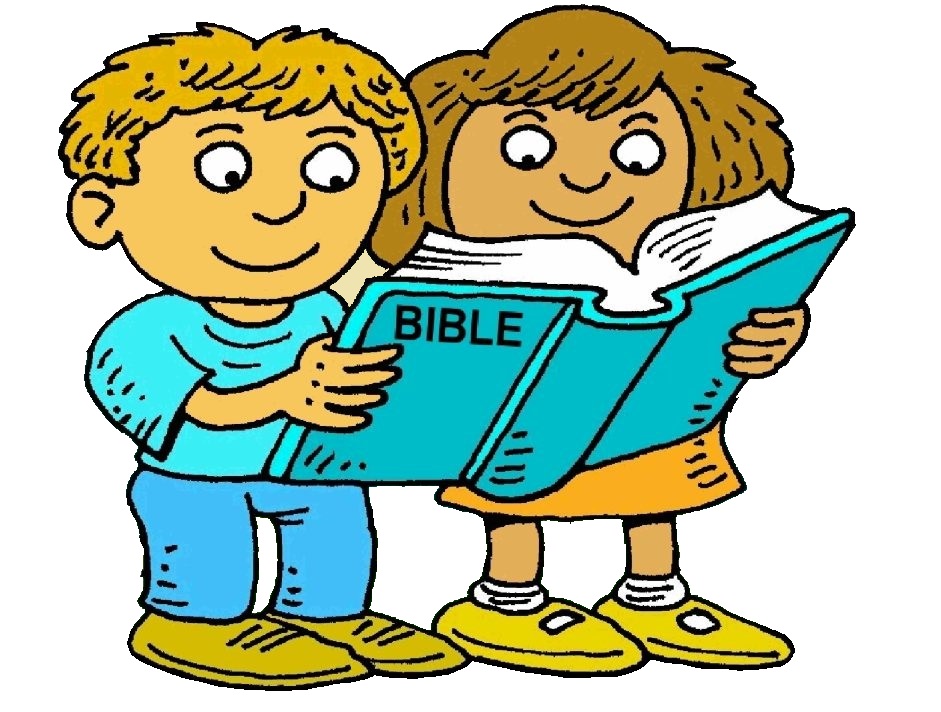 Daniel 2:17-18
When Daniel prayed about the king’s dream,
he ______.
Tap the screen to continue
1 point
ASKED HIS FRIENDS TO PRAY WITH HIM
Good!
Daniel 2  & YOU!
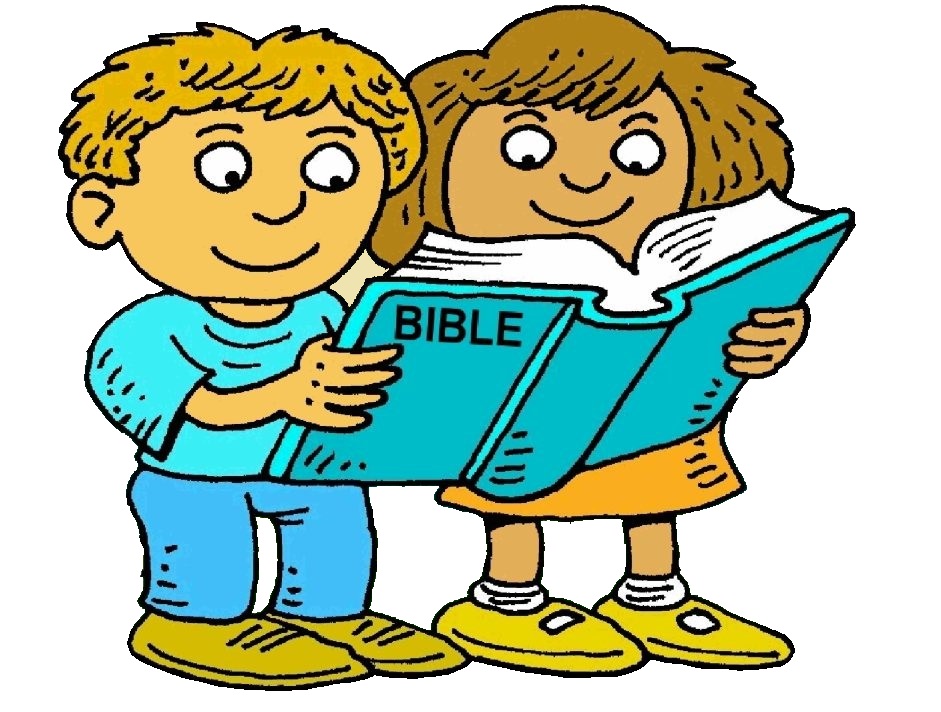 Daniel 2:17-18
The answer is …
When Daniel prayed about the king’s dream,
he ______.
ASKED HIS FRIENDS TO PRAY WITH HIM
Tap the screen to continue
ASKED HIS FRIENDS TO PRAY WITH HIM
PRAYED ALONE
TOLD NO ONE
Daniel 2  & YOU!
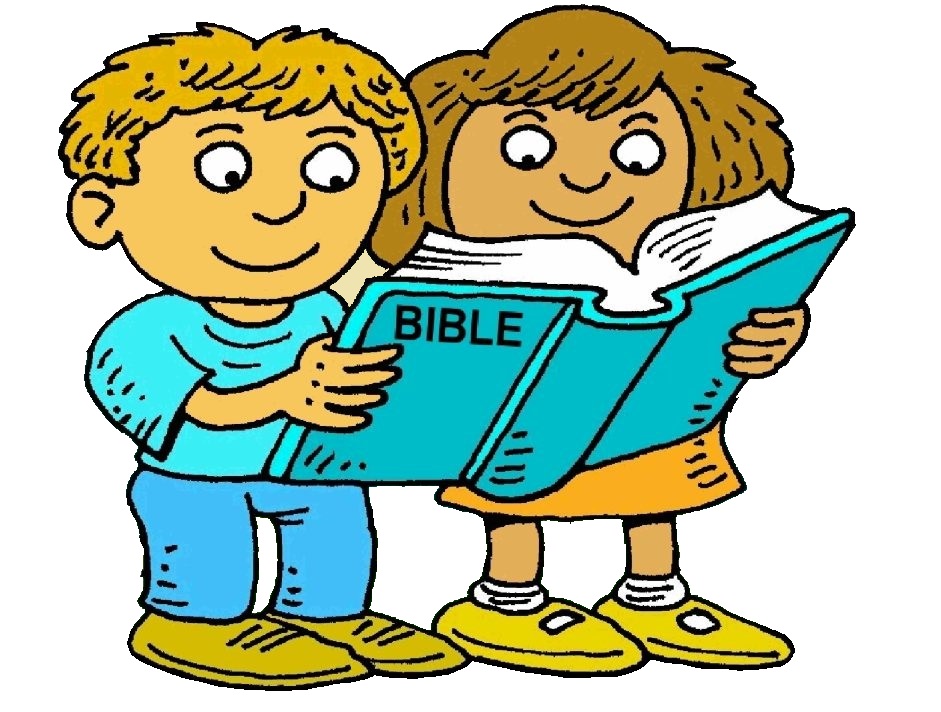 Daniel 2:17-18
When Daniel prayed about the king’s dream,
he ASKED HIS FRIENDS TO PRAY WITH HIM.
Tap to continue
ASKED HIS FRIENDS TO PRAY WITH HIM
PRAYED ALONE
TOLD NO ONE
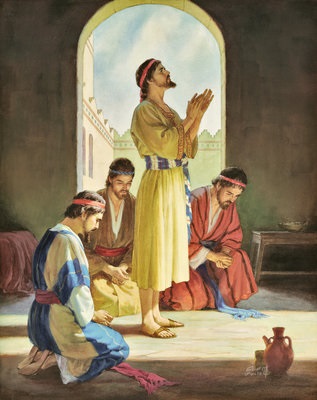 Then Daniel went to his house    and made the matter known to Hananiah, Mishael, and Azariah,   his companions, and told them to seek mercy from the God of heaven concerning this mystery, so that Daniel and his companions might not be destroyed with the rest of  the wise men of Babylon. Then the mystery was revealed to Daniel in  a vision of the night.
GOODSALT.COM
Tap the screen to return to the Menu Board
Daniel 2  & YOU!
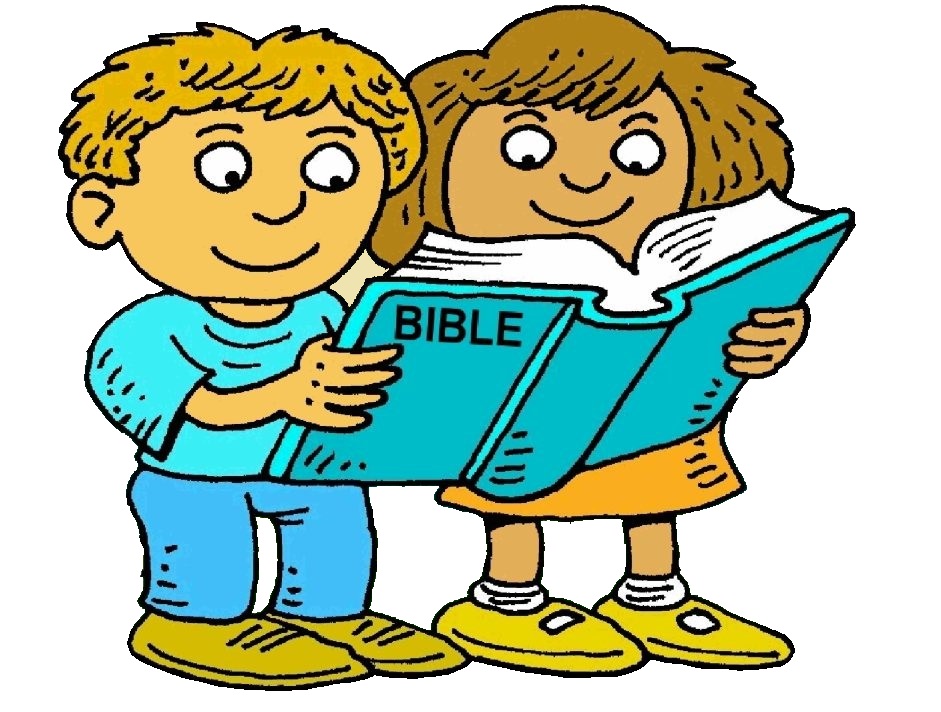 Daniel 2  & YOU!
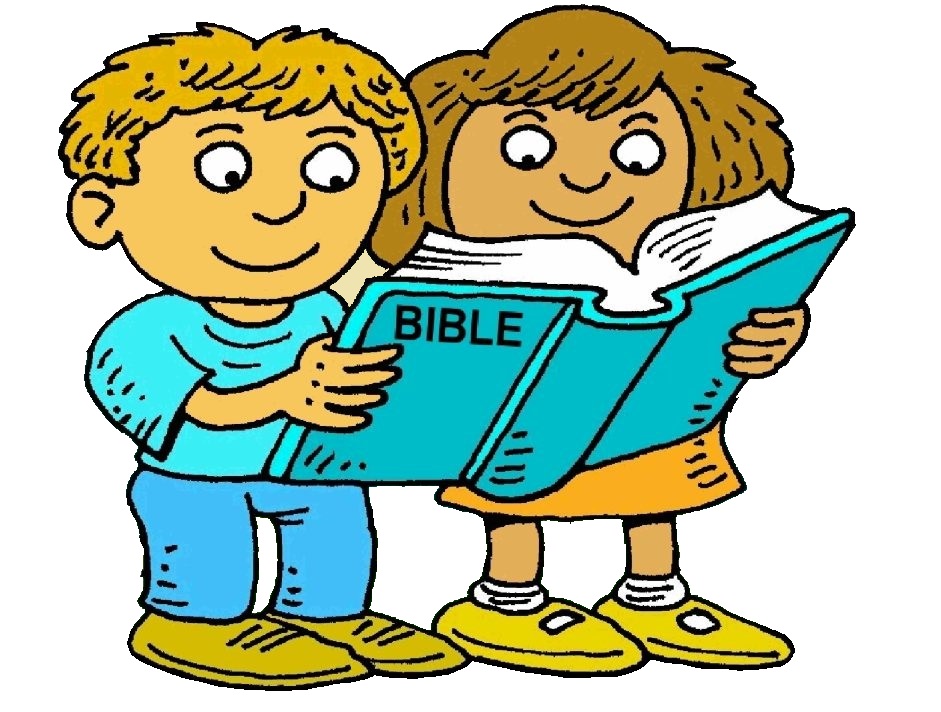 Daniel 2:17-18
Daniel told his friends to seek _____ 
from the God of heaven concerning the mystery.
Tap the screen to get answer choices
Daniel 2  & YOU!
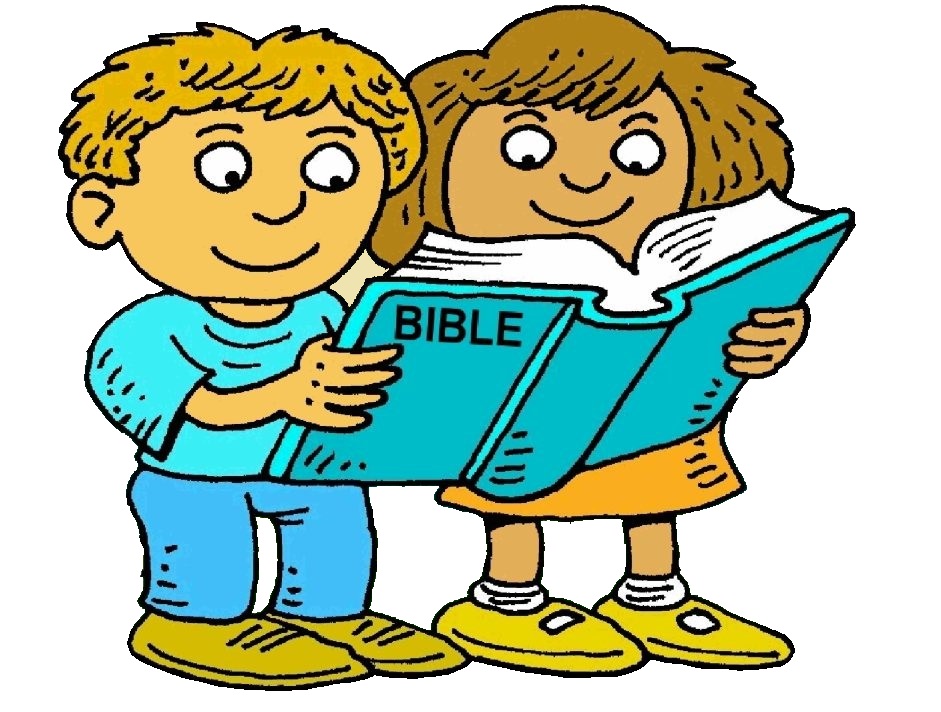 Daniel 2:17-18
Daniel told his friends to seek _____ 
from the God of heaven concerning the mystery.
Tap your answer
MERCY
POWER
PROTECTION
Daniel 2  & YOU!
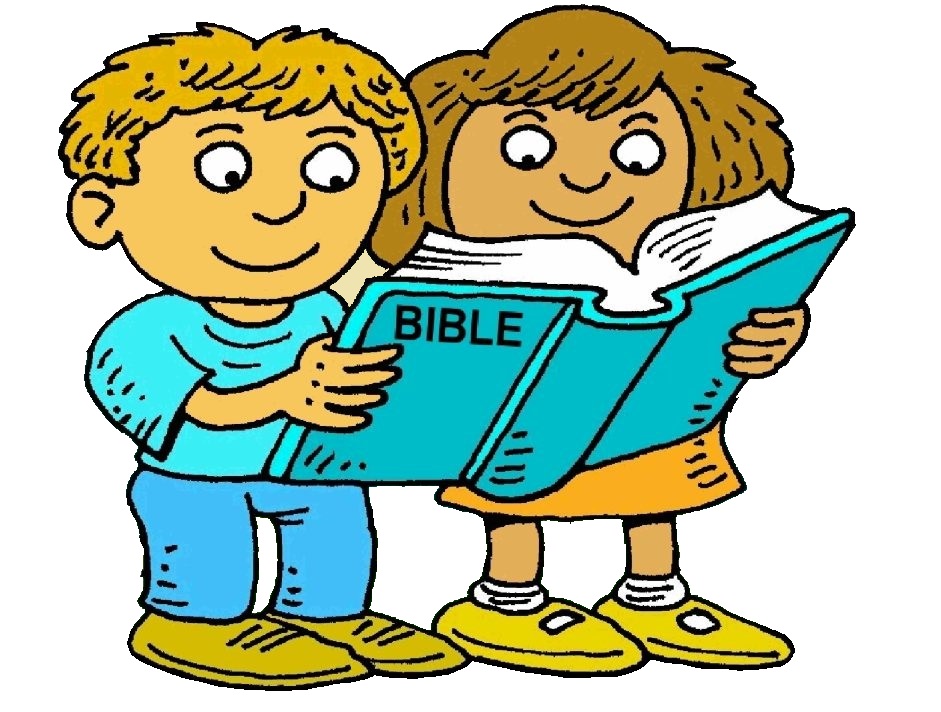 Daniel 2:17-18
Daniel told his friends to seek _____ 
from the God of heaven concerning the mystery.
Tap the screen to continue
2 points
MERCY
PERFECT!
Daniel 2  & YOU!
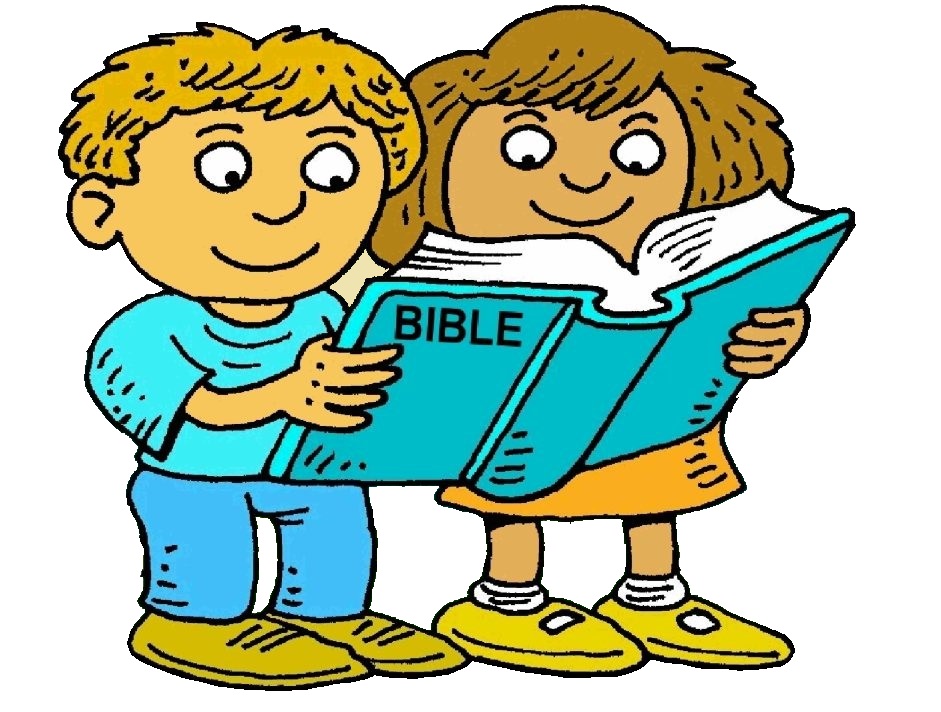 Daniel 2:17-18
No…
Tap and try again
Daniel told his friends to seek _____ 
from the God of heaven concerning the mystery.
MERCY
POWER
PROTECTION
Daniel 2  & YOU!
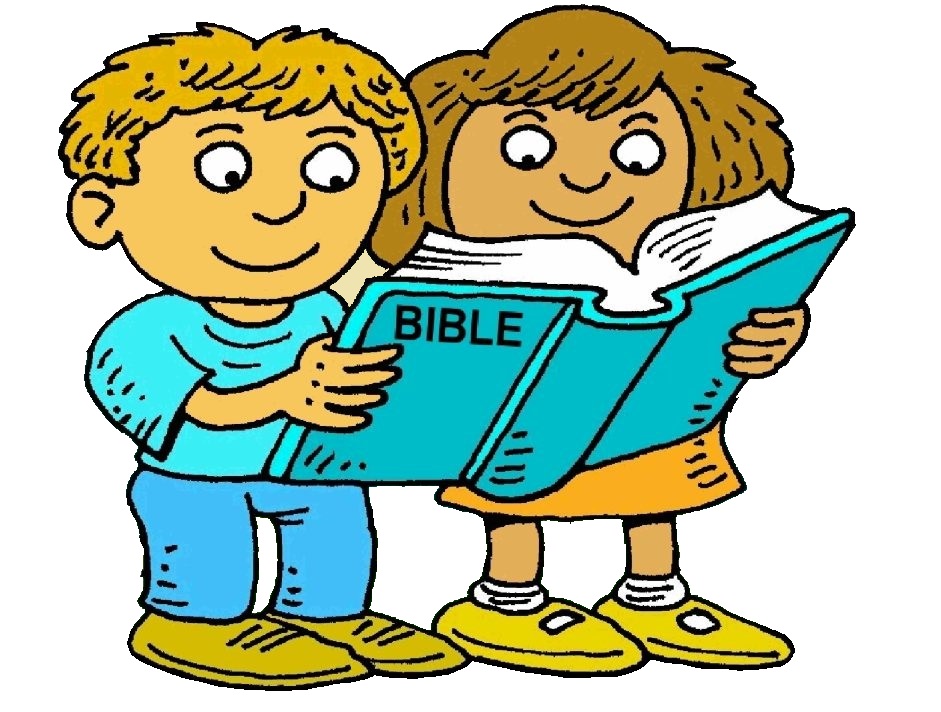 Daniel 2:17-18
Daniel told his friends to seek _____ 
from the God of heaven concerning the mystery.
Tap your answer
MERCY
POWER
PROTECTION
Daniel 2  & YOU!
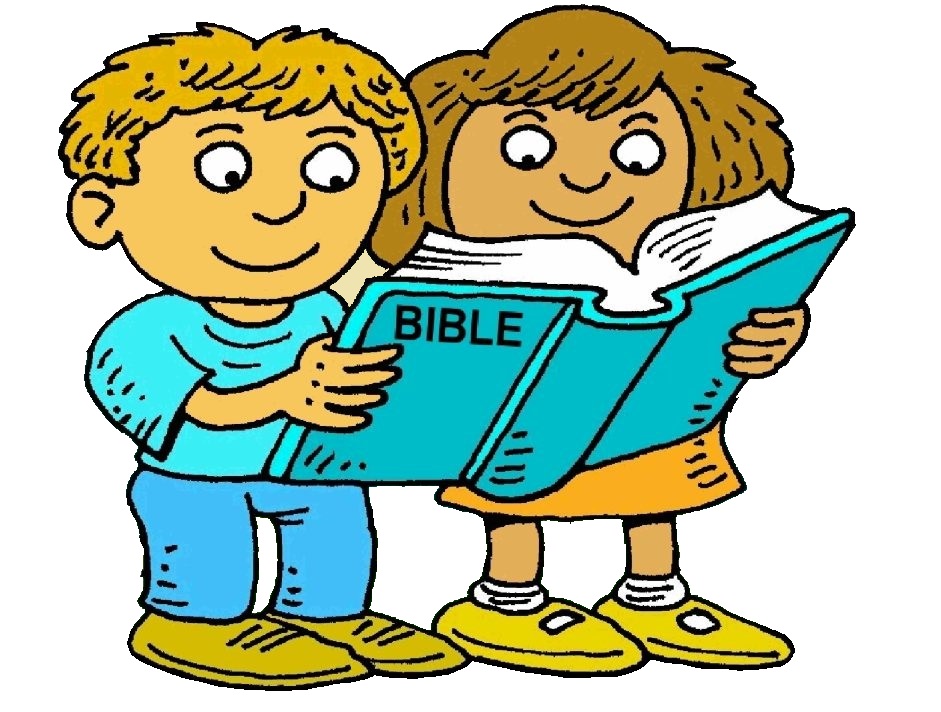 Daniel 2:17-18
Daniel told his friends to seek _____ 
from the God of heaven concerning the mystery.
Tap the screen to continue
1 point
MERCY
Nice!
Daniel 2  & YOU!
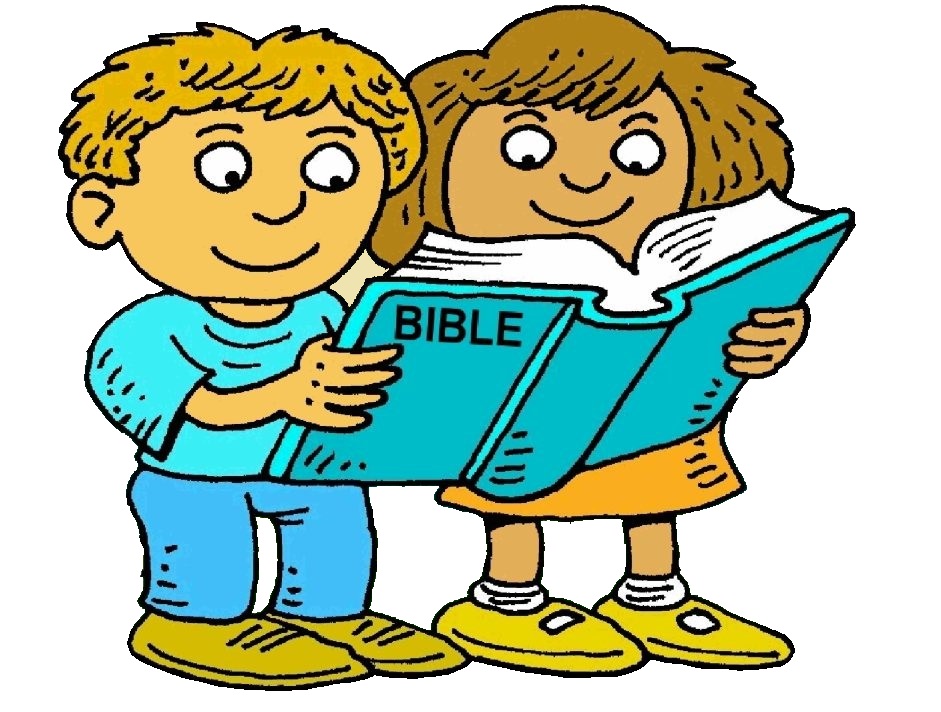 Daniel 2:17-18
The answer is …
Daniel told his friends to seek _____ 
from the God of heaven concerning the mystery.
MERCY
Tap the screen to continue
MERCY
POWER
PROTECTION
Daniel 2  & YOU!
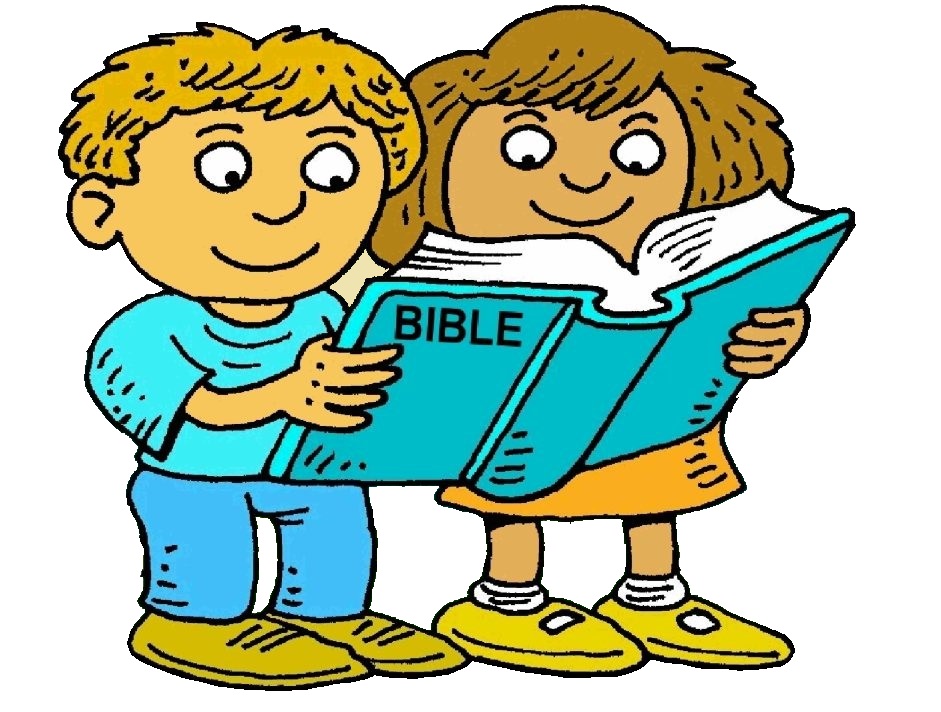 Daniel 2:17-18
Daniel told his friends to seek MERCY 
from the God of heaven concerning the mystery.
Tap the screen to return to the Menu Board
MERCY
POWER
PROTECTION
Daniel 2  & YOU!
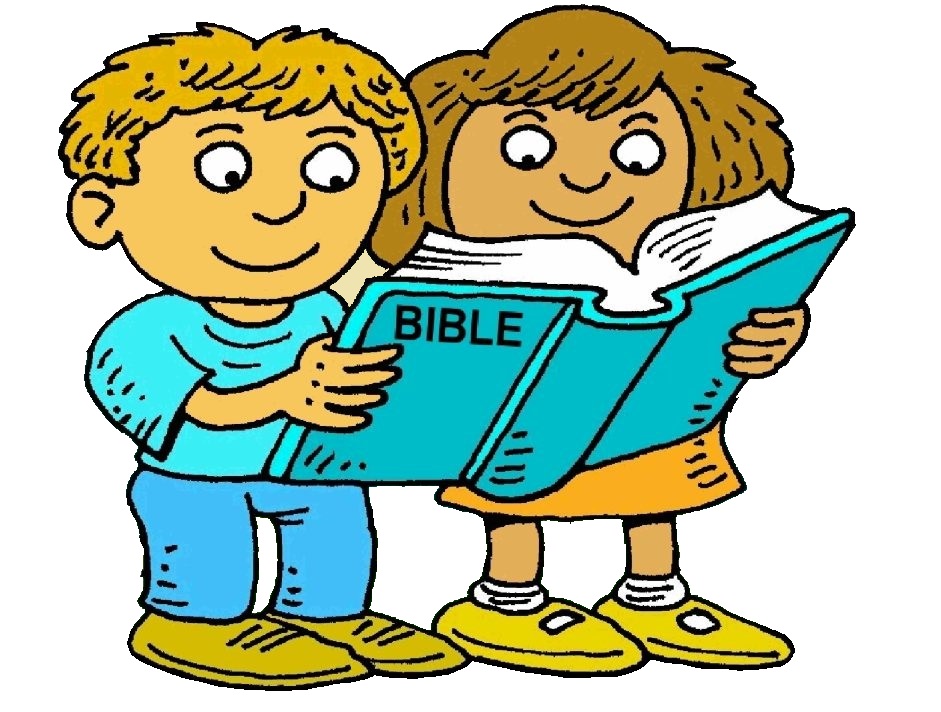 Daniel 2  & YOU!
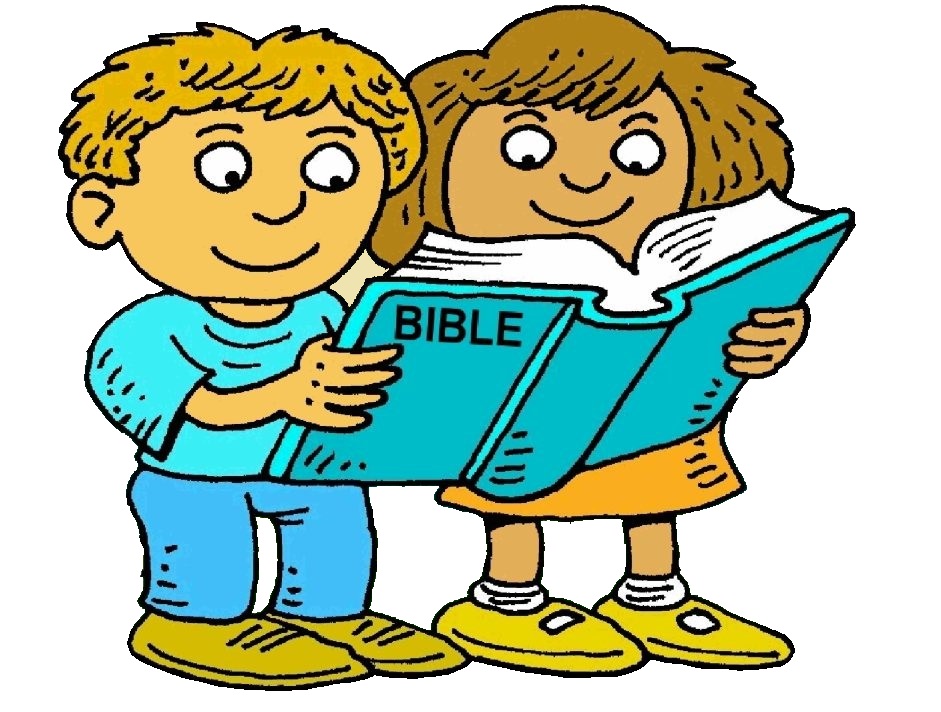 Daniel 2:17-18
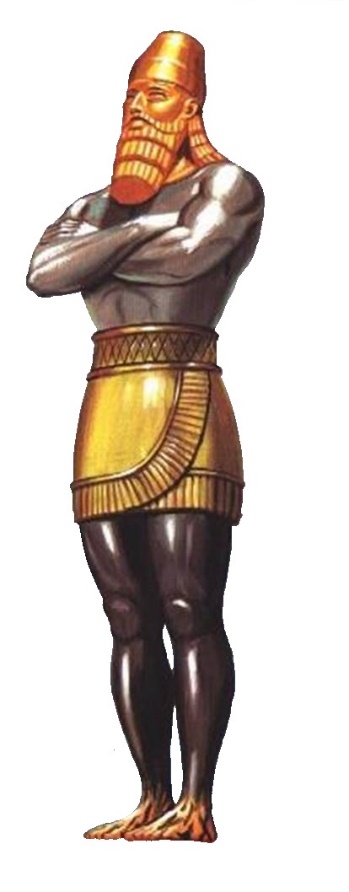 The mystery was revealed to Daniel
in a _____ of the night.
Tap the screen to get answer choices
Daniel 2  & YOU!
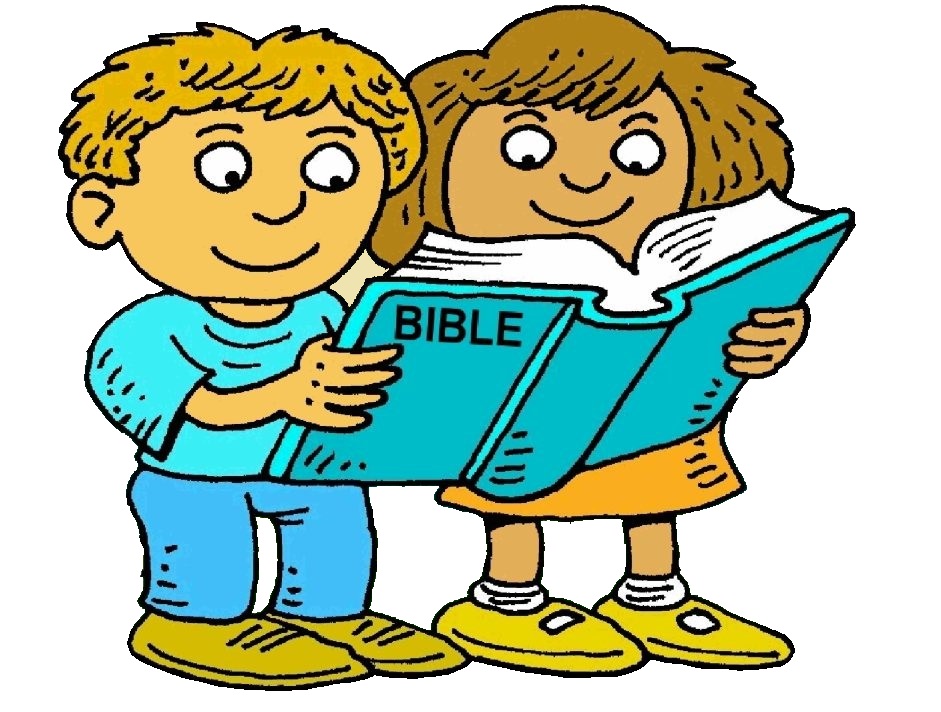 Daniel 2:17-18
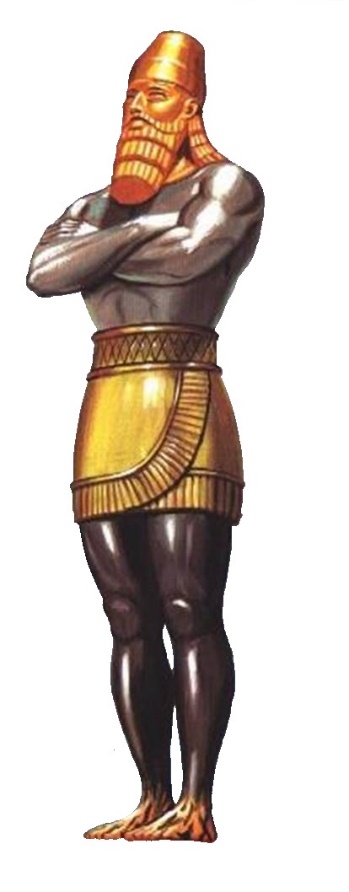 The mystery was revealed to Daniel
in a _____ of the night.
Tap your answer
VIGIL
VISION
VOICE
Daniel 2  & YOU!
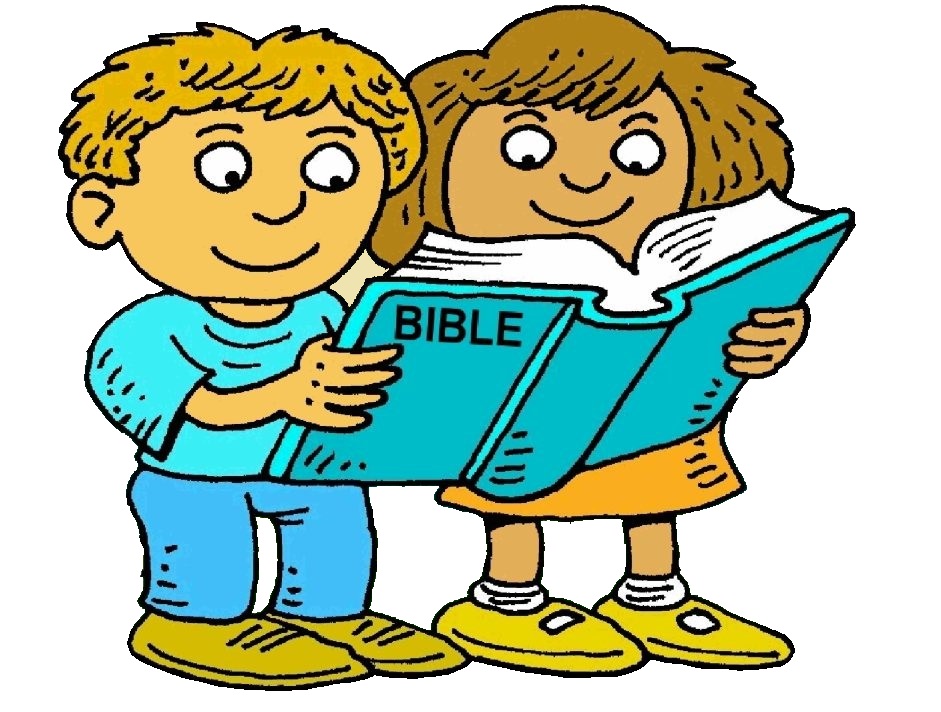 Daniel 2:17-18
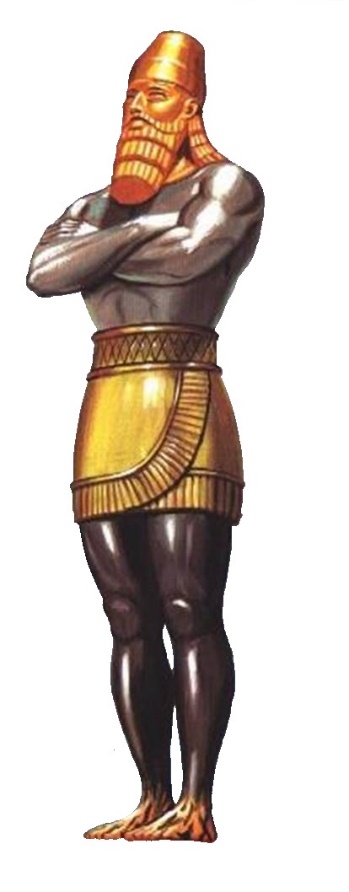 The mystery was revealed to Daniel
in a _____ of the night.
Tap the screen to continue
2 points
NICE JOB!
VISION
Daniel 2  & YOU!
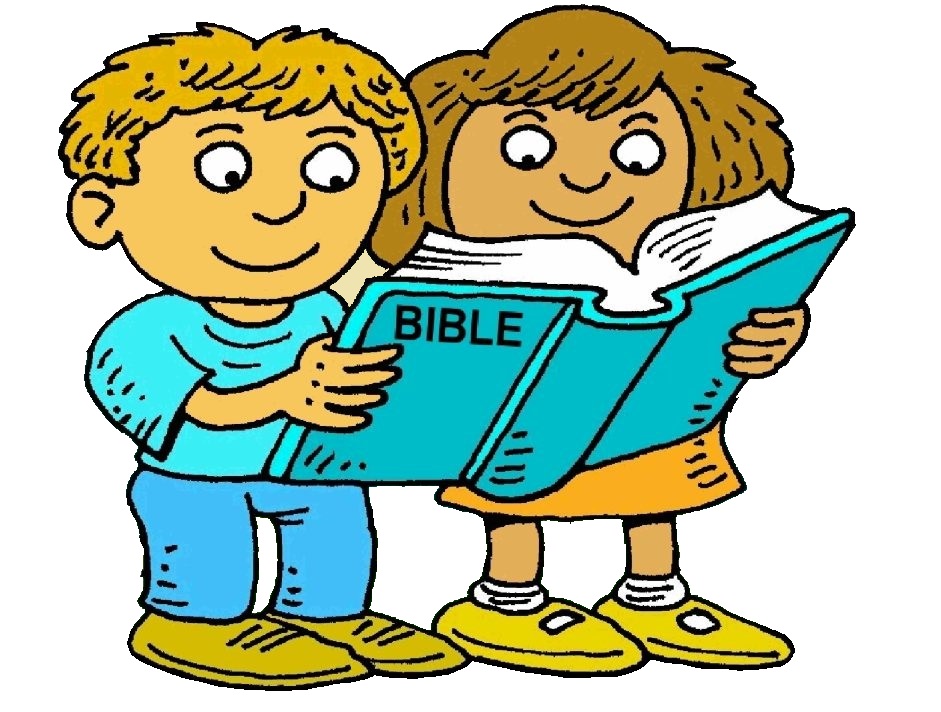 Daniel 2:17-18
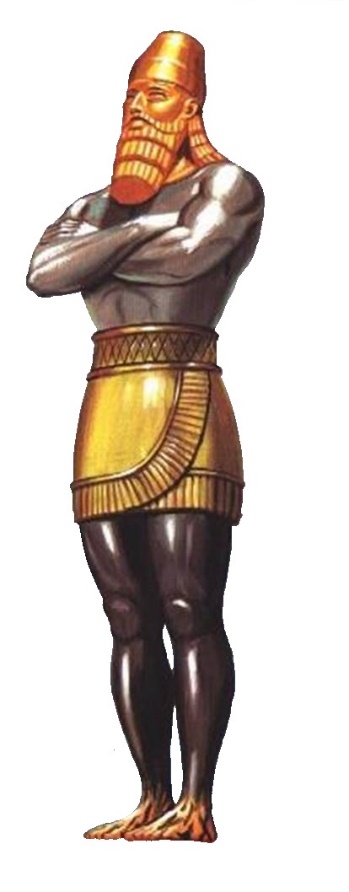 Errrrr!
Tap and try again
The mystery was revealed to Daniel
in a _____ of the night.
VIGIL
VISION
VOICE
Daniel 2  & YOU!
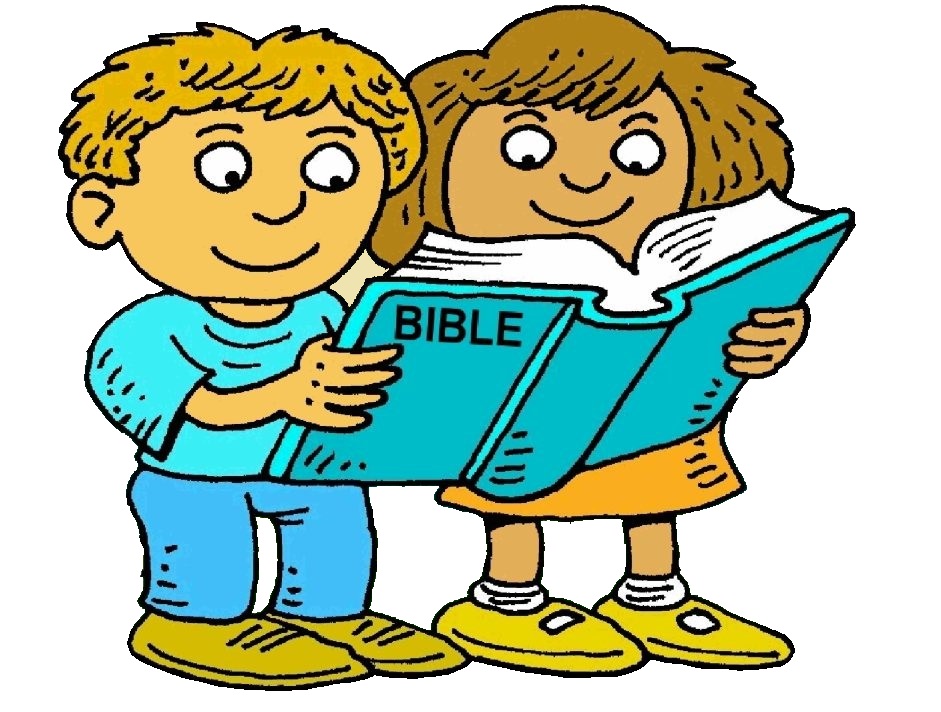 Daniel 2:17-18
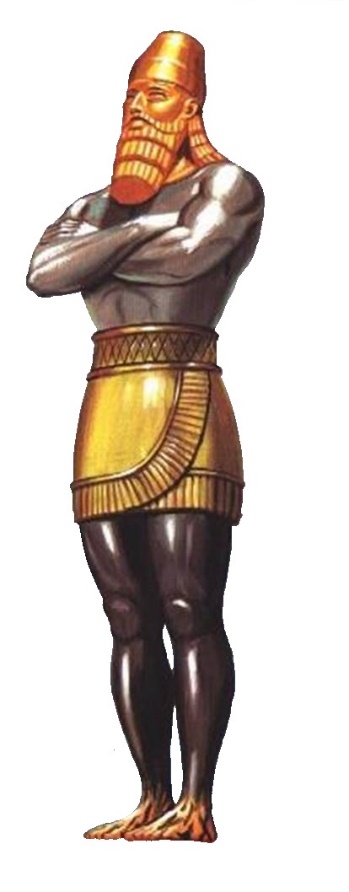 The mystery was revealed to Daniel
in a _____ of the night.
Tap your answer
VIGIL
VISION
VOICE
Daniel 2  & YOU!
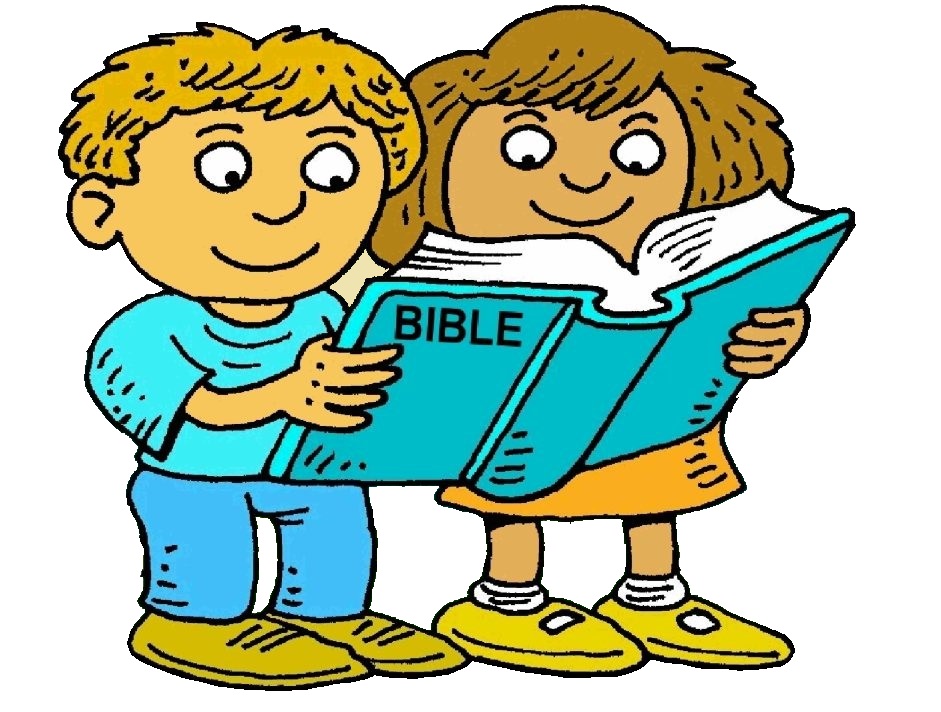 Daniel 2:17-18
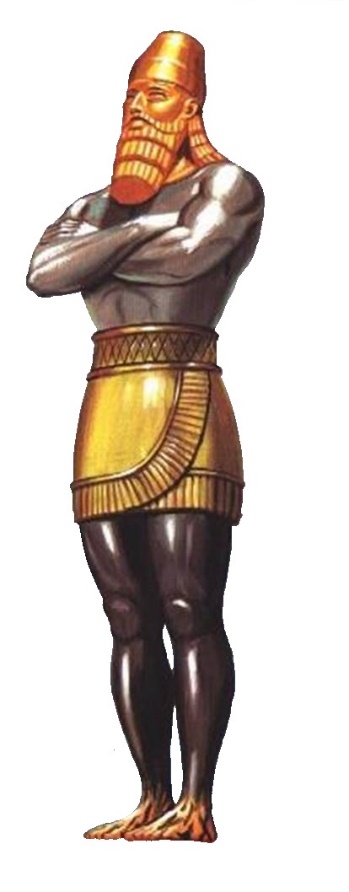 The mystery was revealed to Daniel
in a _____ of the night.
Tap the screen to continue
1 point
Right!
VISION
Daniel 2  & YOU!
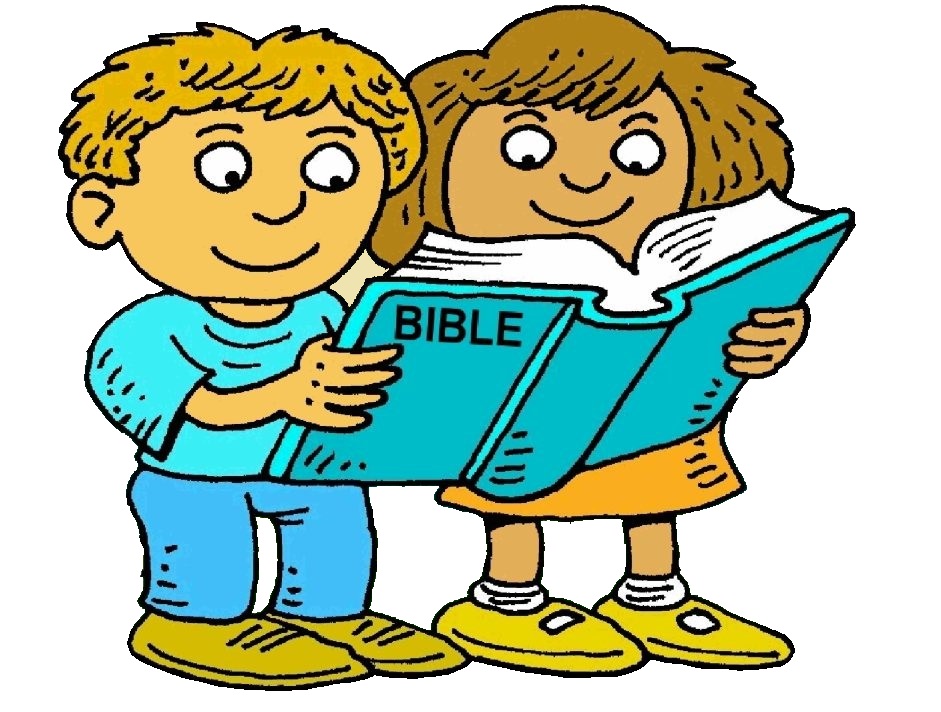 Daniel 2:17-18
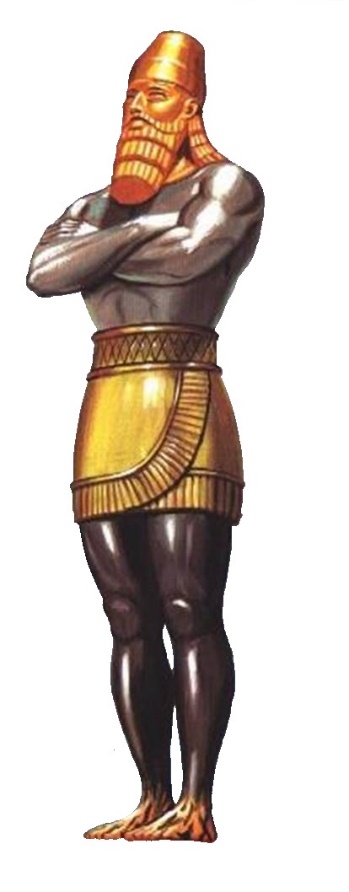 The answer is …
The mystery was revealed to Daniel
in a _____ of the night.
VISION
Tap the screen to continue
VIGIL
VISION
VOICE
Daniel 2  & YOU!
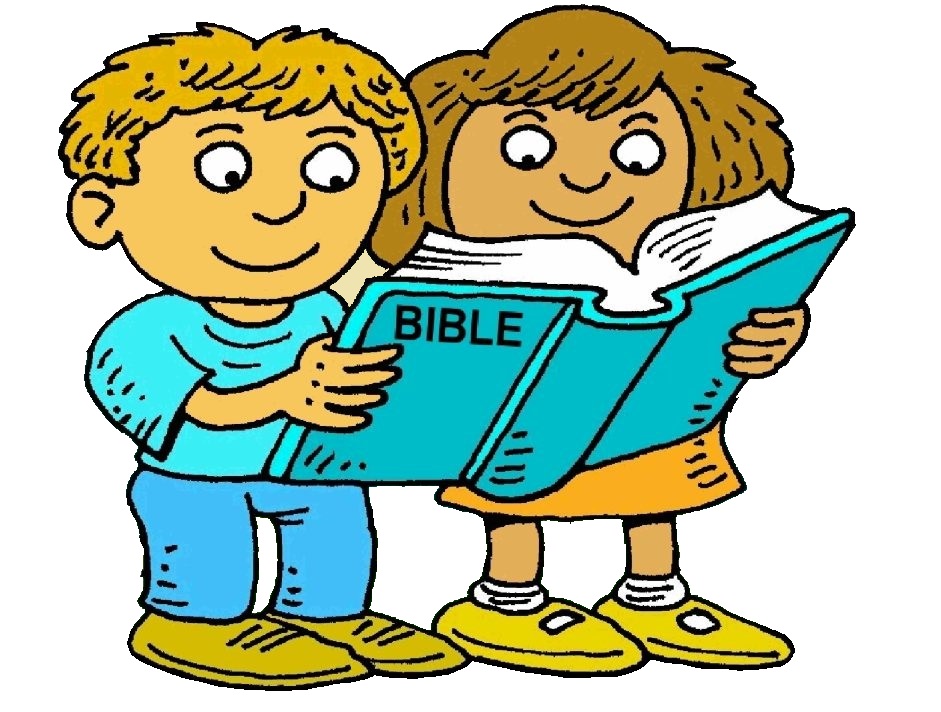 Daniel 2:17-18
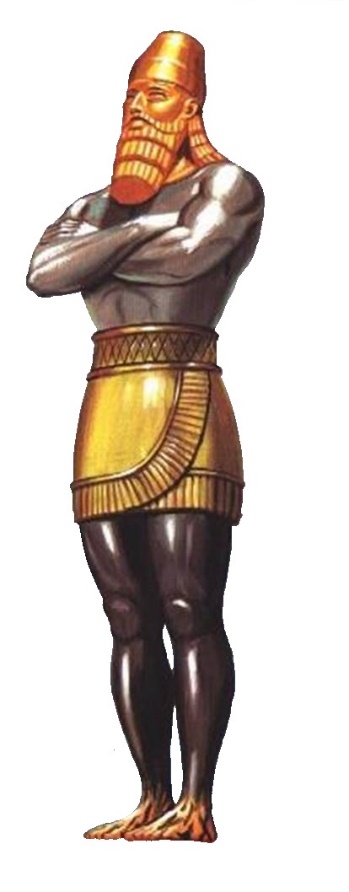 The mystery was revealed to Daniel
in a VISION of the night.
Tap the screen to return to the Menu Board
VIGIL
VISION
VOICE
Daniel 2  & YOU!
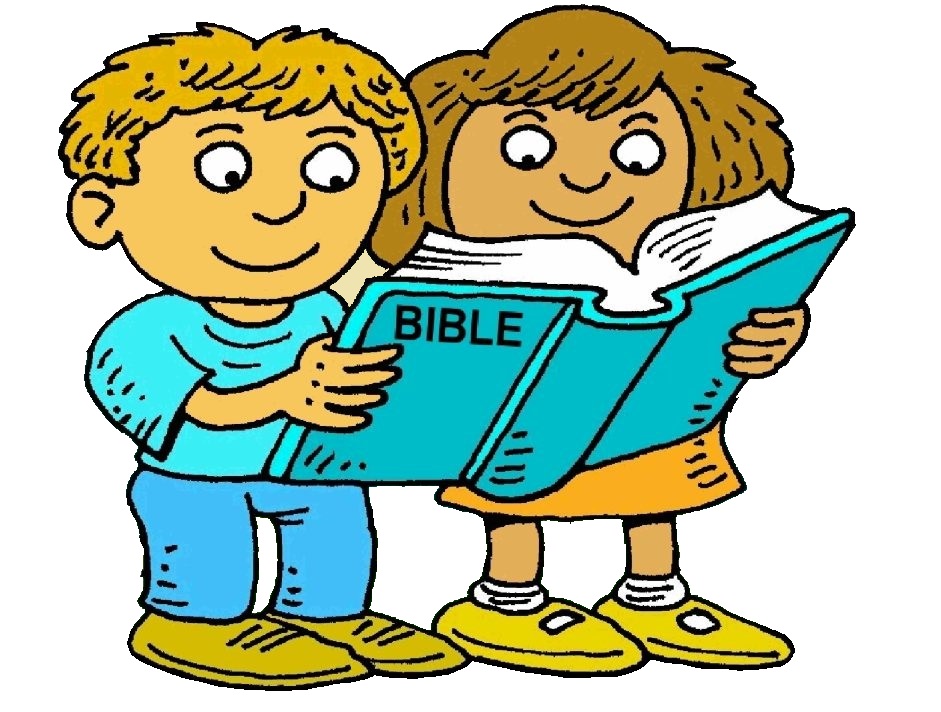 Daniel 2  & YOU!
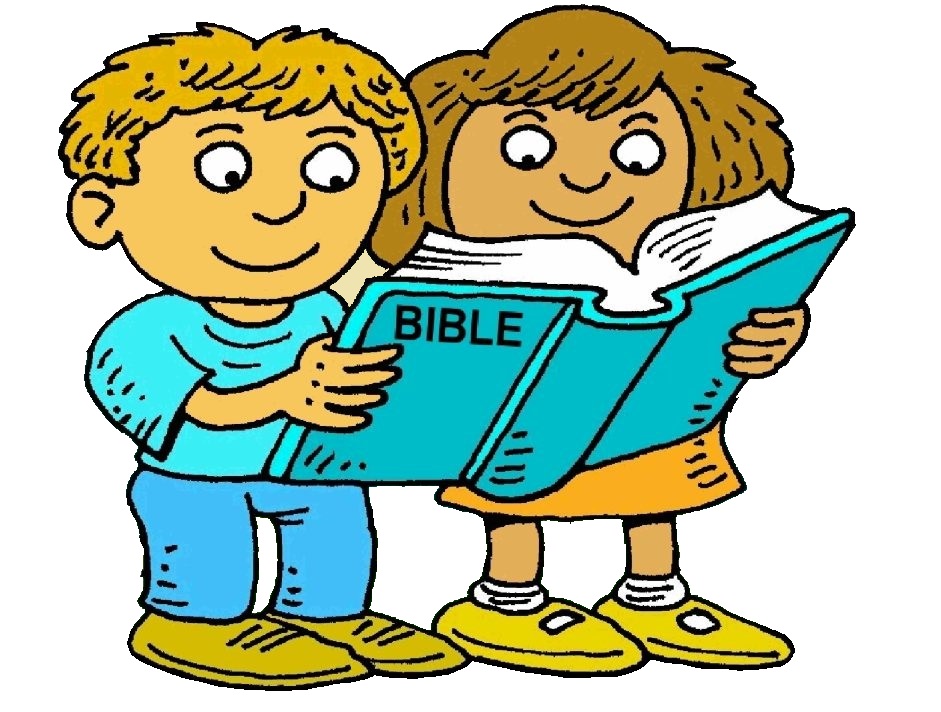 Daniel 2:19-20
When the mystery was revealed to him,
Daniel answered and said: “_____ be the name of God forever and ever, to whom belong wisdom and might.”
Tap the screen to get answer choices
Daniel 2  & YOU!
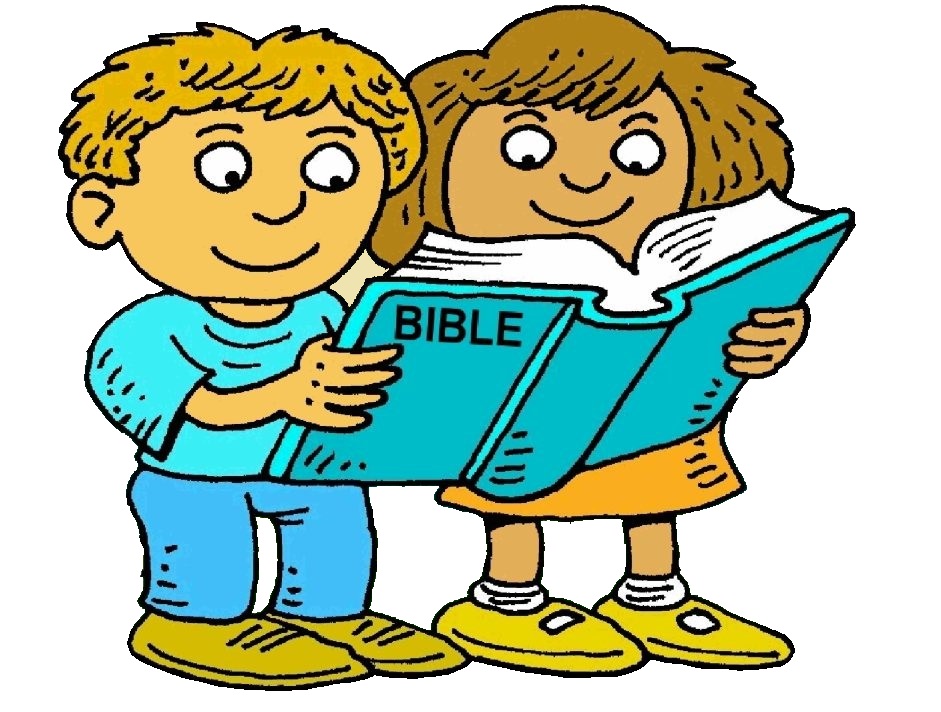 Daniel 2:19-20
When the mystery was revealed to him,
Daniel answered and said: “_____ be the name of God forever and ever, to whom belong wisdom and might.”
Tap your answer
BLESSED
FAMOUS
AMAZING
Daniel 2  & YOU!
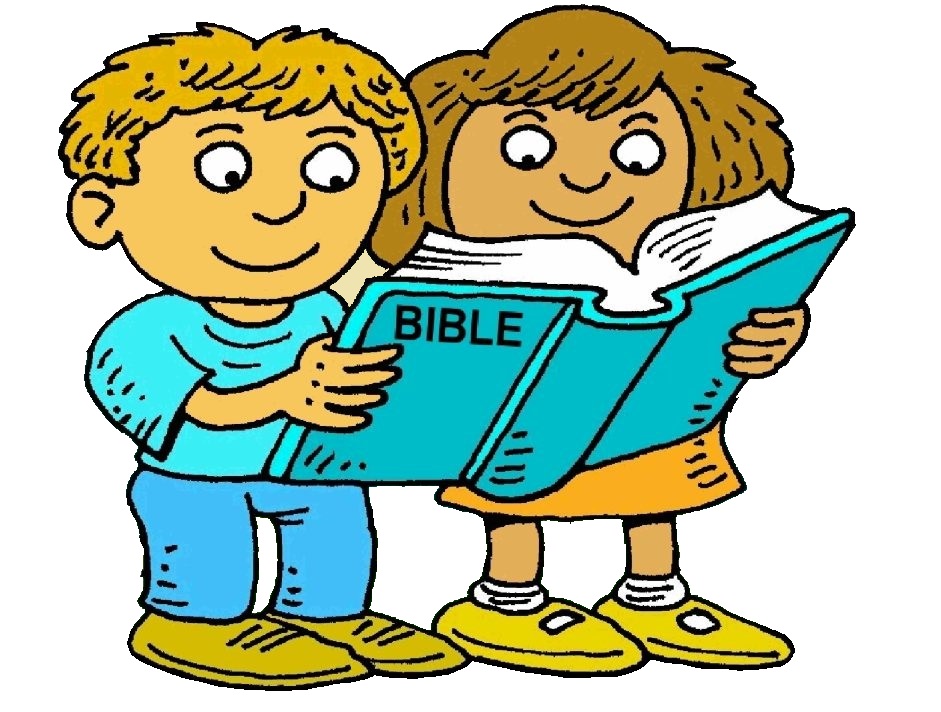 Daniel 2:19-20
When the mystery was revealed to him,
Daniel answered and said: “_____ be the name of God forever and ever, to whom belong wisdom and might.”
2 points
Tap the screen to continue
EXCELLENT!
BLESSED
Daniel 2  & YOU!
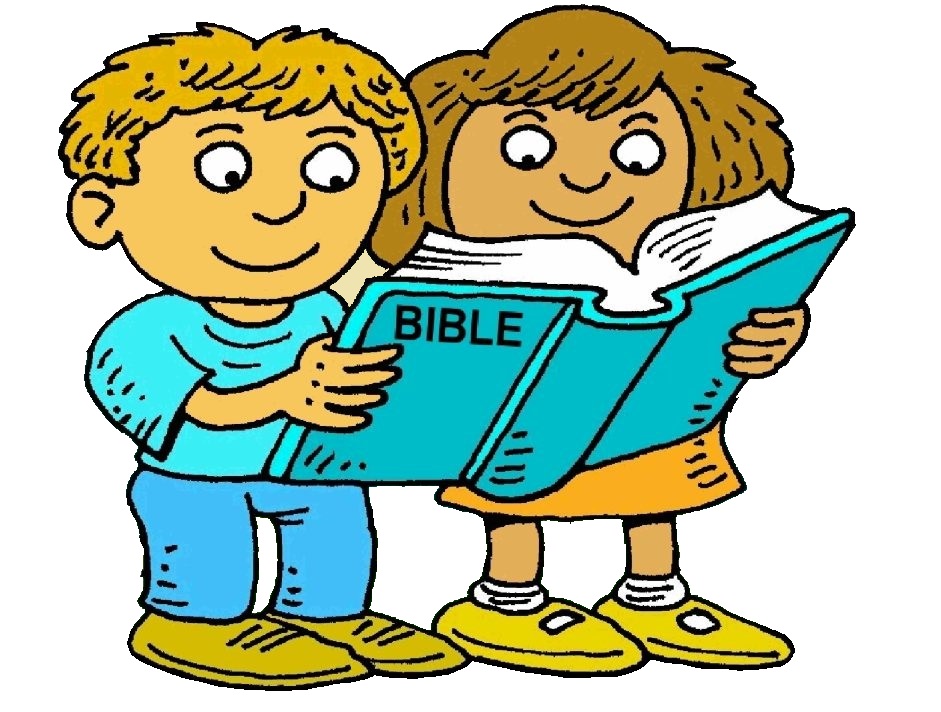 Daniel 2:19-20
True, but …
Tap and try again
When the mystery was revealed to him,
Daniel answered and said: “_____ be the name of God forever and ever, to whom belong wisdom and might.”
BLESSED
FAMOUS
AMAZING
Daniel 2  & YOU!
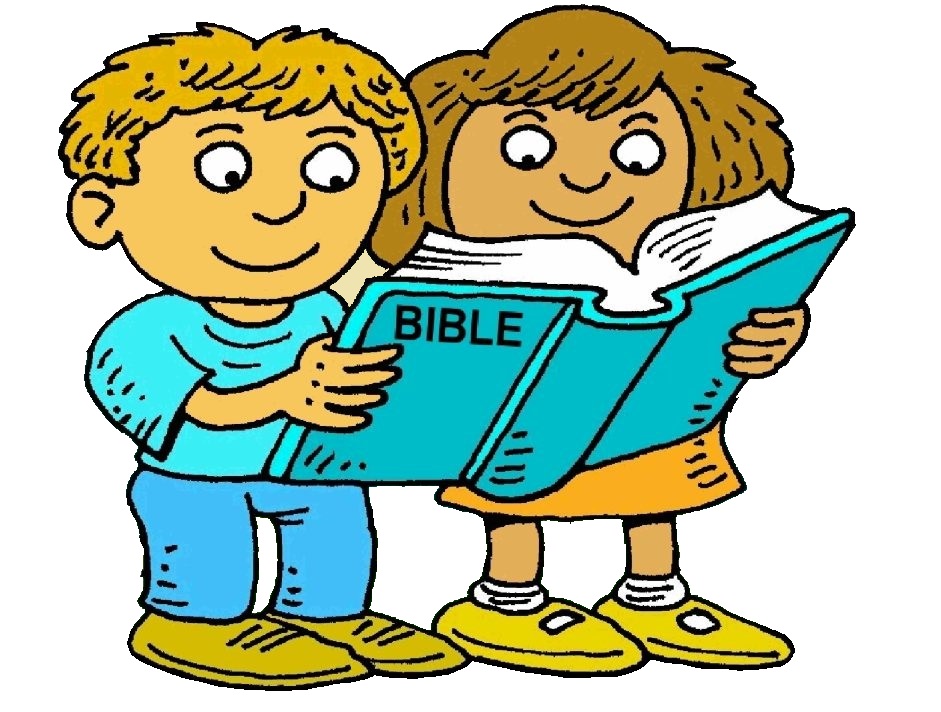 Daniel 2:19-20
When the mystery was revealed to him,
Daniel answered and said: “_____ be the name of God forever and ever, to whom belong wisdom and might.”
Tap your answer
BLESSED
FAMOUS
AMAZING
Daniel 2  & YOU!
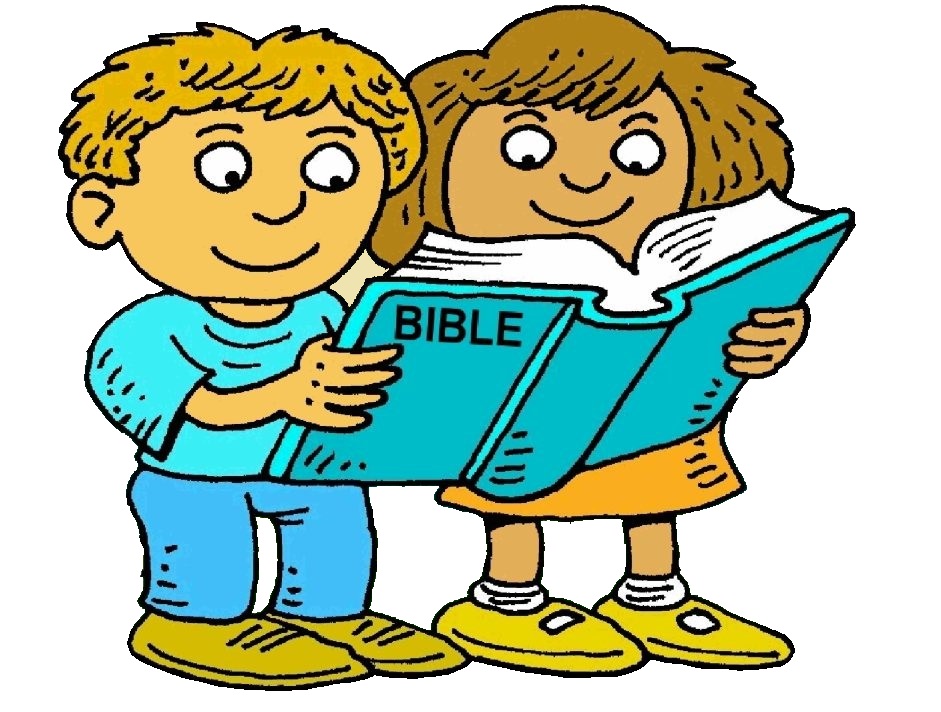 Daniel 2:19-20
When the mystery was revealed to him,
Daniel answered and said: “_____ be the name of God forever and ever, to whom belong wisdom and might.”
1 point
Tap the screen to continue
Got it!
BLESSED
Daniel 2  & YOU!
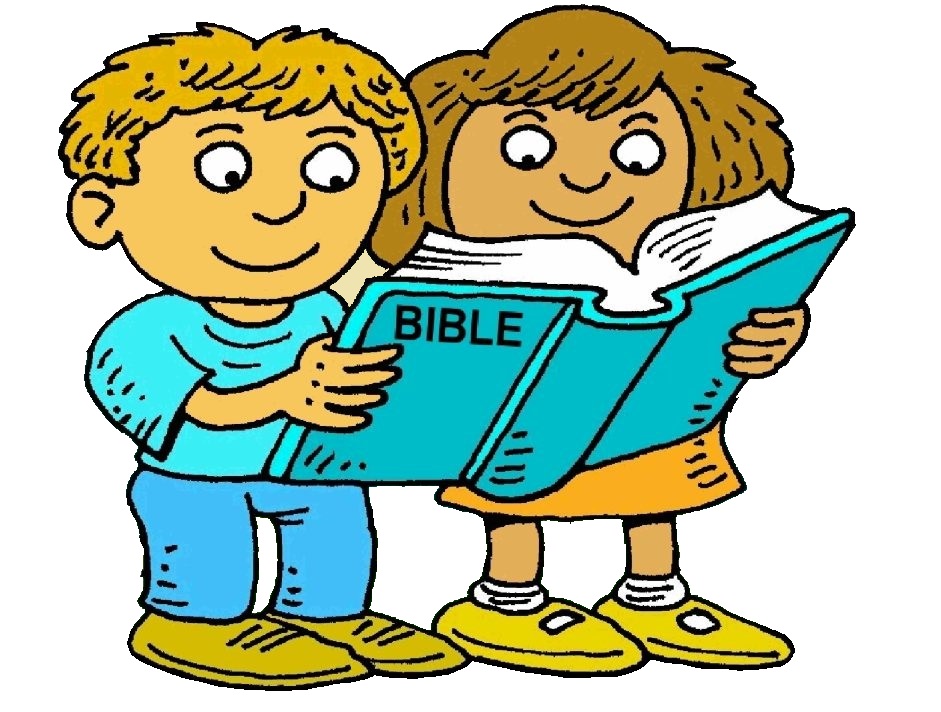 Daniel 2:19-20
The answer is …
When the mystery was revealed to him,
Daniel answered and said: “_____ be the name of God forever and ever, to whom belong wisdom and might.”
BLESSED
Tap the screen to continue
BLESSED
FAMOUS
AMAZING
Daniel 2  & YOU!
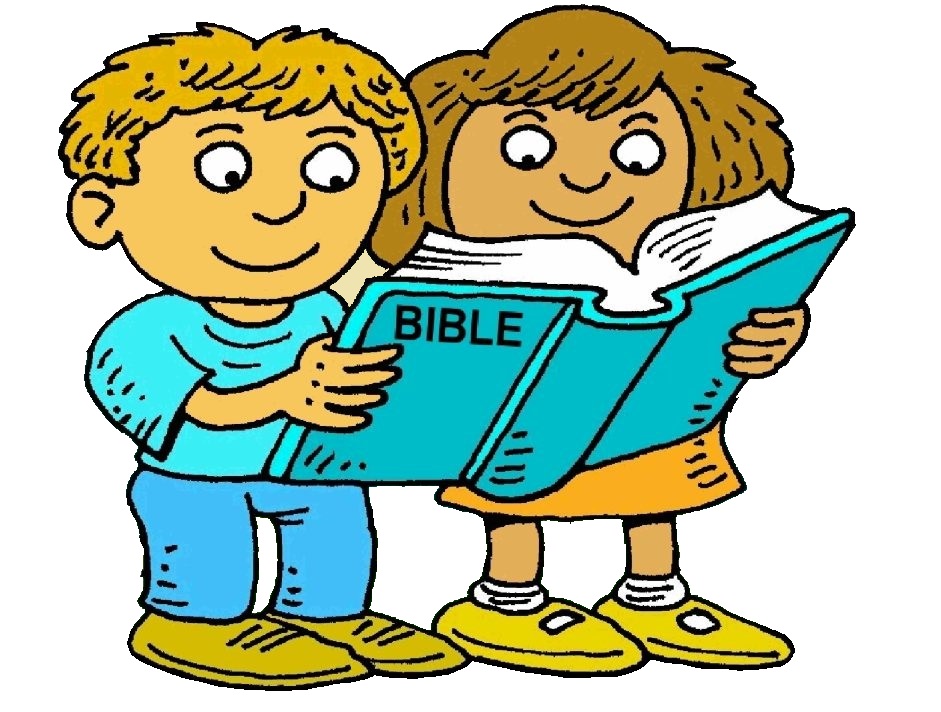 Daniel 2:19-20
When the mystery was revealed to him,
Daniel answered and said: “BLESSED be the name of God forever and ever, to whom belong wisdom and might.”
Tap the screen to return to the Menu Board
BLESSED
FAMOUS
AMAZING
Daniel 2  & YOU!
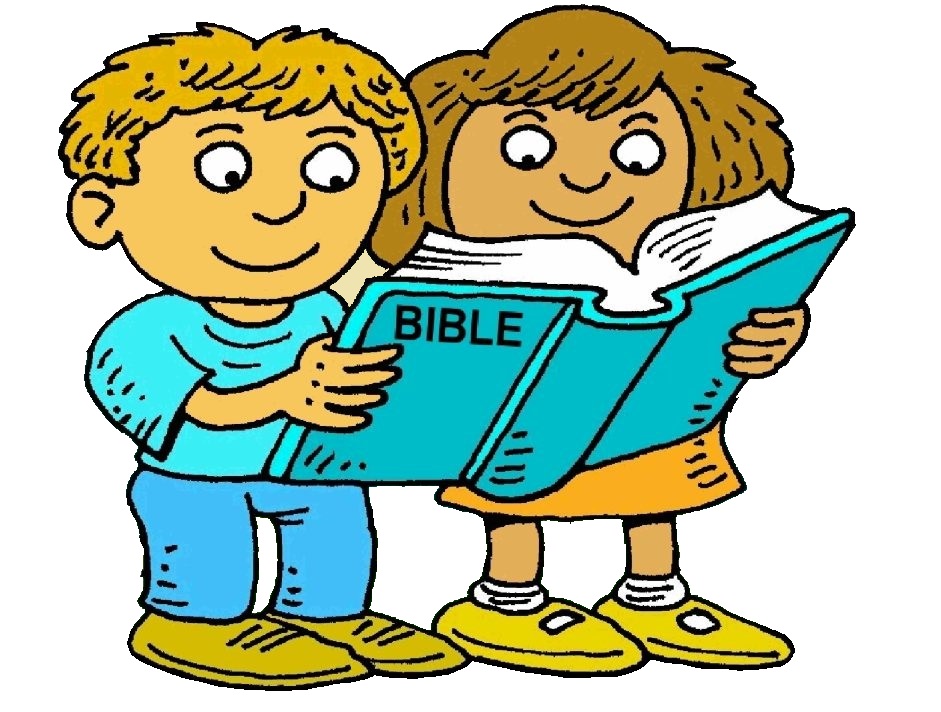 Daniel 2  & YOU!
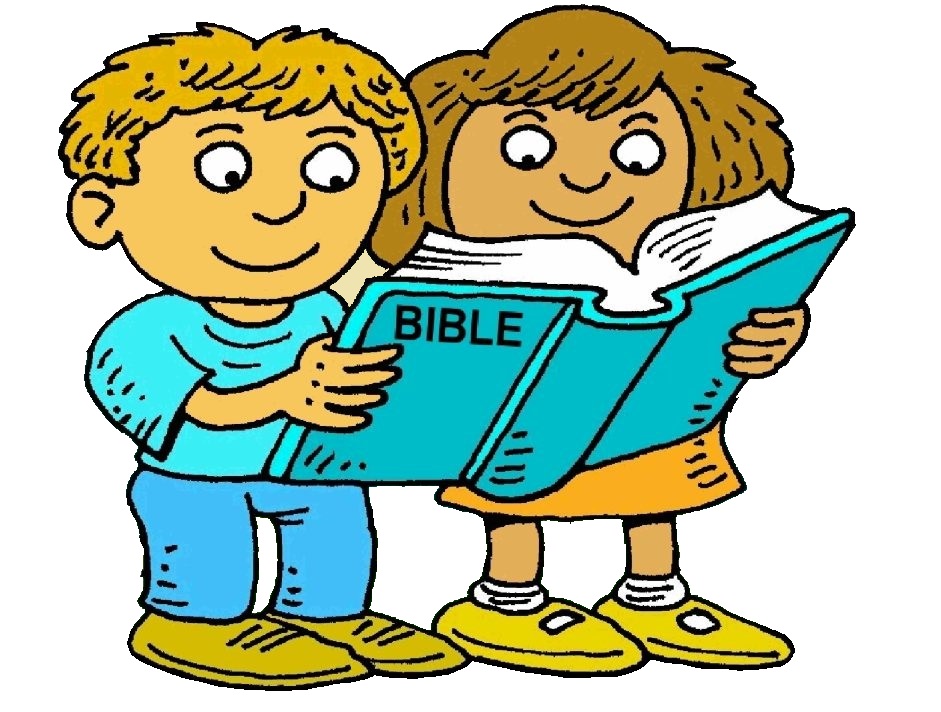 Daniel 2:20-22
“Blessed be the name of God forever and ever. 
He ______ times and seasons.”
Tap the screen to get answer choices
Daniel 2  & YOU!
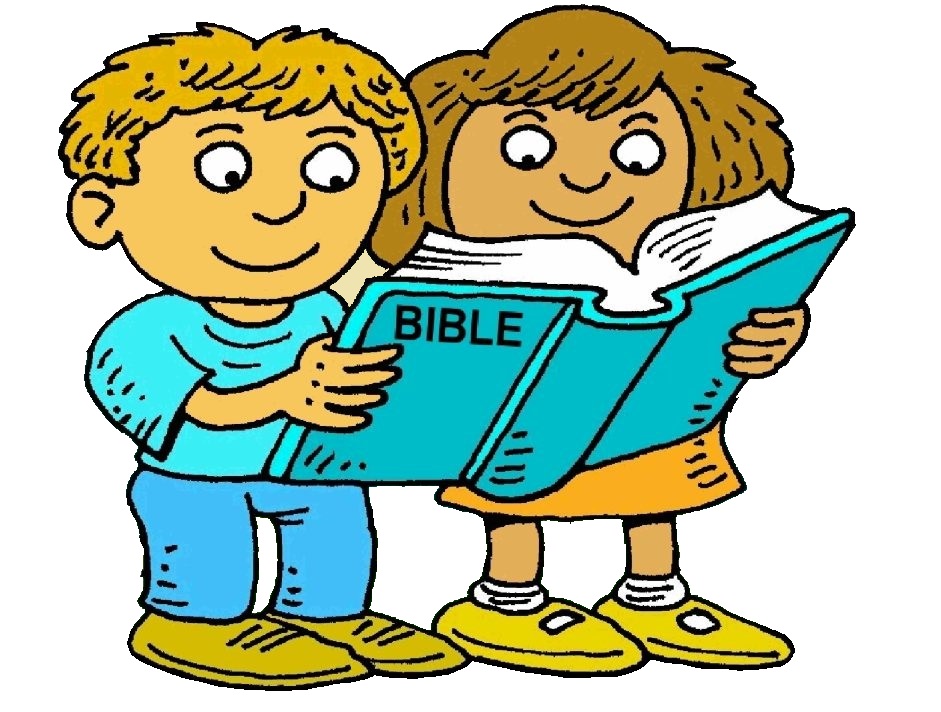 Daniel 2:20-22
“Blessed be the name of God forever and ever. 
He ______ times and seasons.”
Tap your answer
CHANGES
IGNORES
UNDERSTANDS
Daniel 2  & YOU!
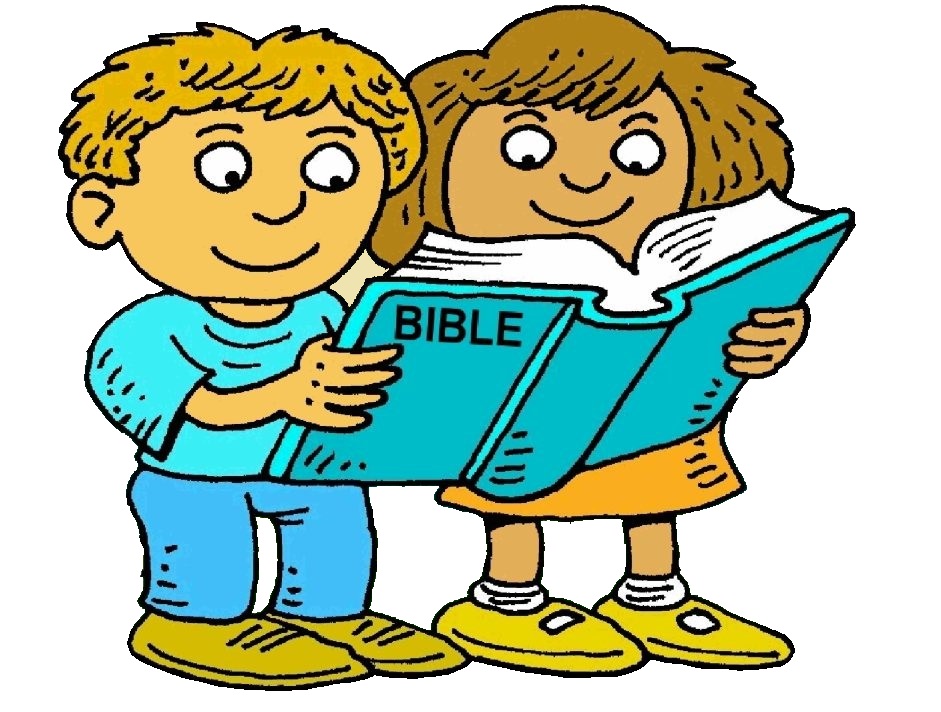 Daniel 2:20-22
“Blessed be the name of God forever and ever. 
He ______ times and seasons.”
Tap the screen to continue
2 points
YES INDEED!
CHANGES
Daniel 2  & YOU!
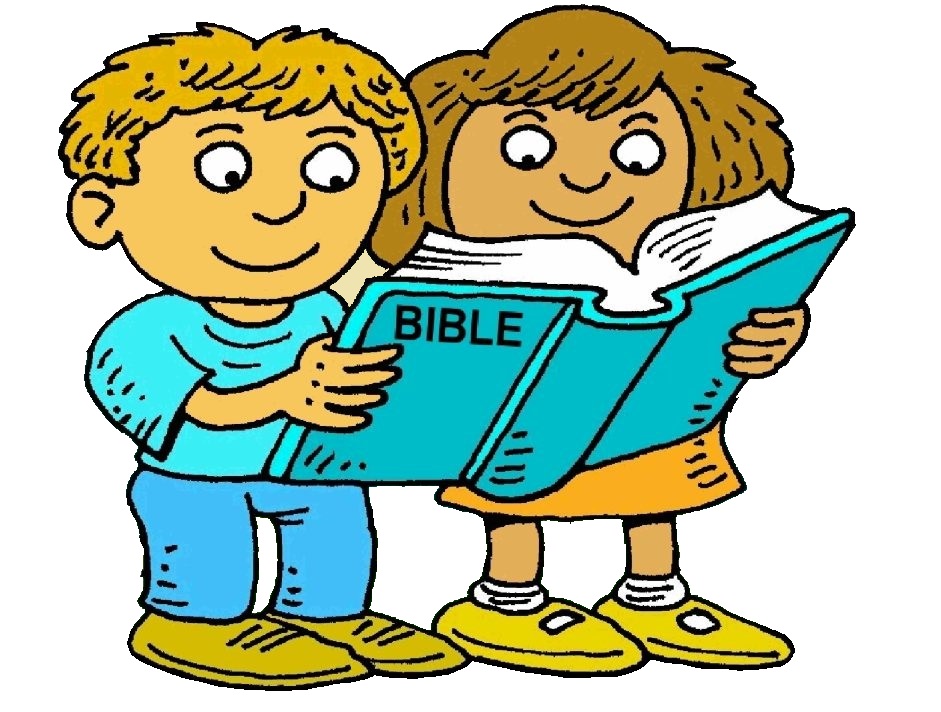 Daniel 2:20-22
Hmmm!
Tap and try again
“Blessed be the name of God forever and ever. 
He ______ times and seasons.”
CHANGES
IGNORES
UNDERSTANDS
Daniel 2  & YOU!
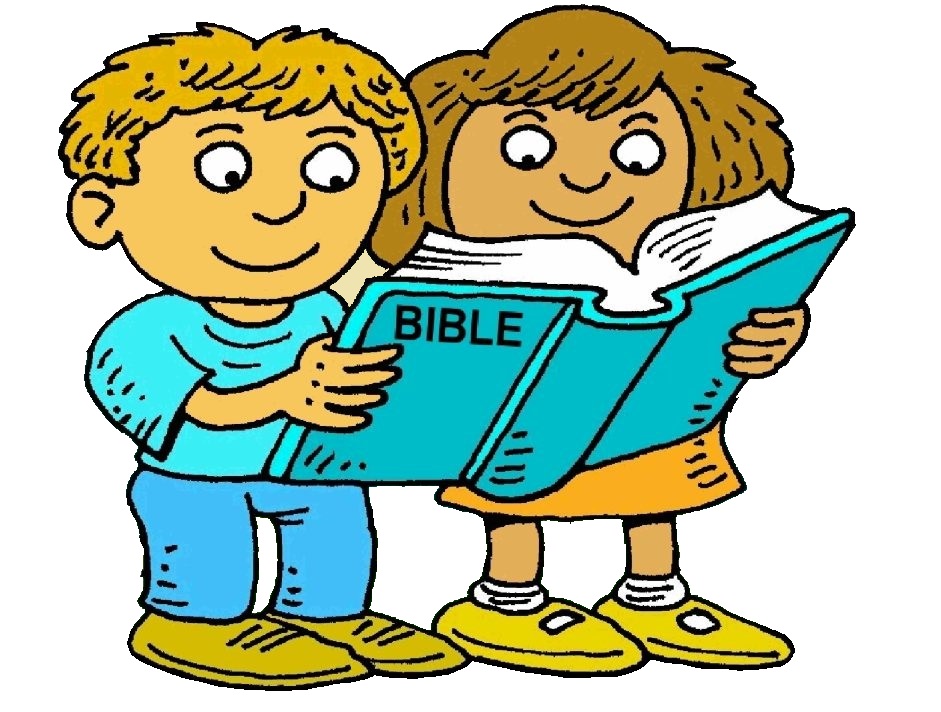 Daniel 2:20-22
“Blessed be the name of God forever and ever. 
He ______ times and seasons.”
Tap your answer
CHANGES
IGNORES
UNDERSTANDS
Daniel 2  & YOU!
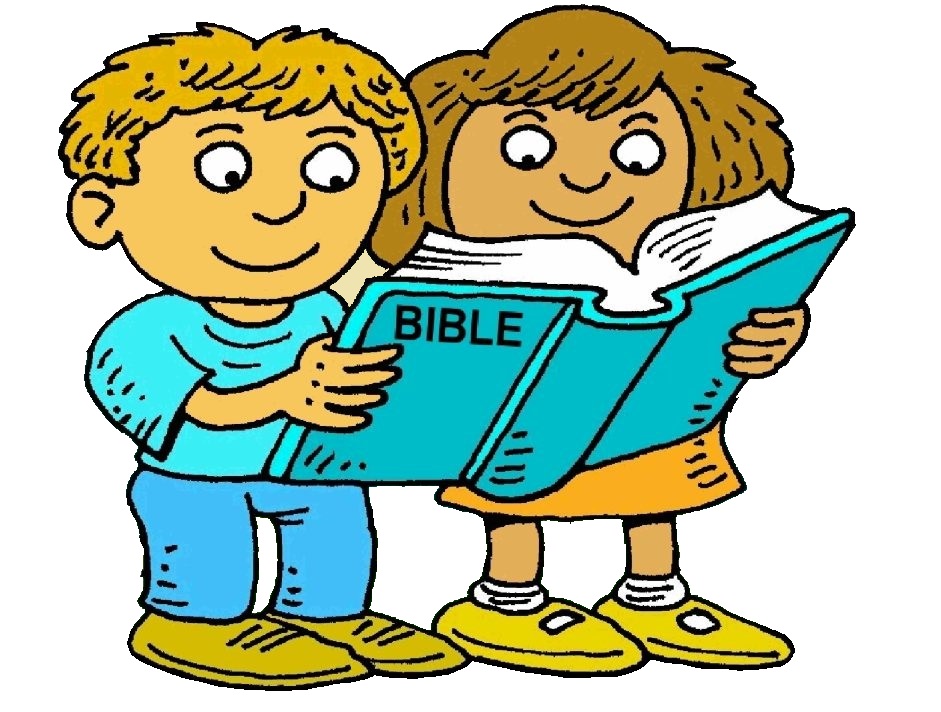 Daniel 2:20-22
“Blessed be the name of God forever and ever. 
He ______ times and seasons.”
Tap the screen to continue
1 point
CHANGES
Okay!
Daniel 2  & YOU!
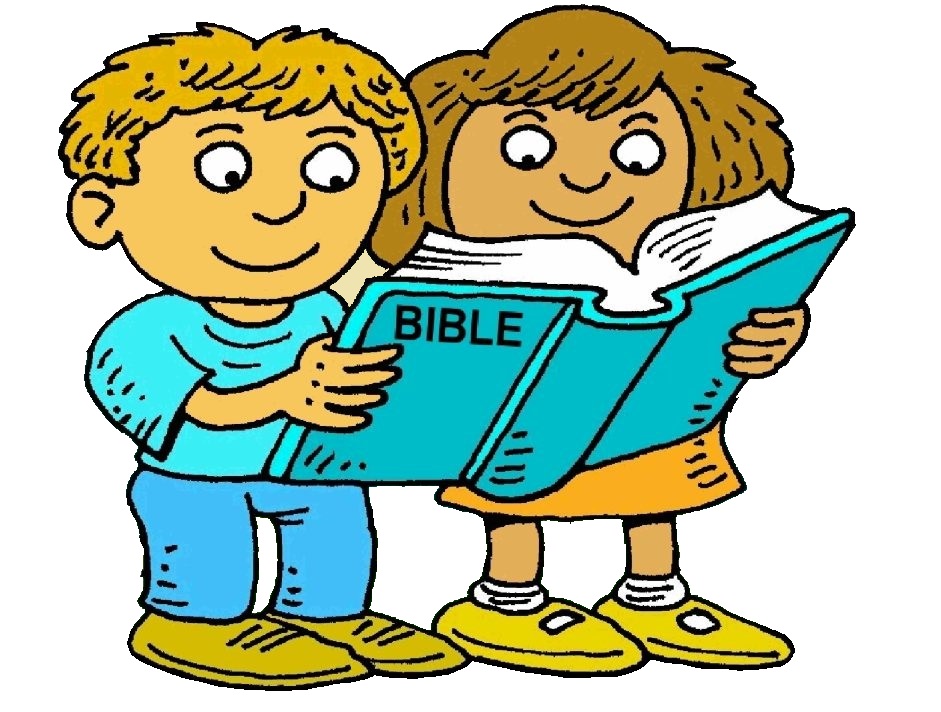 Daniel 2:20-22
The answer is …
“Blessed be the name of God forever and ever. 
He ______ times and seasons.”
CHANGES
Tap the screen to continue
CHANGES
IGNORES
UNDERSTANDS
Daniel 2  & YOU!
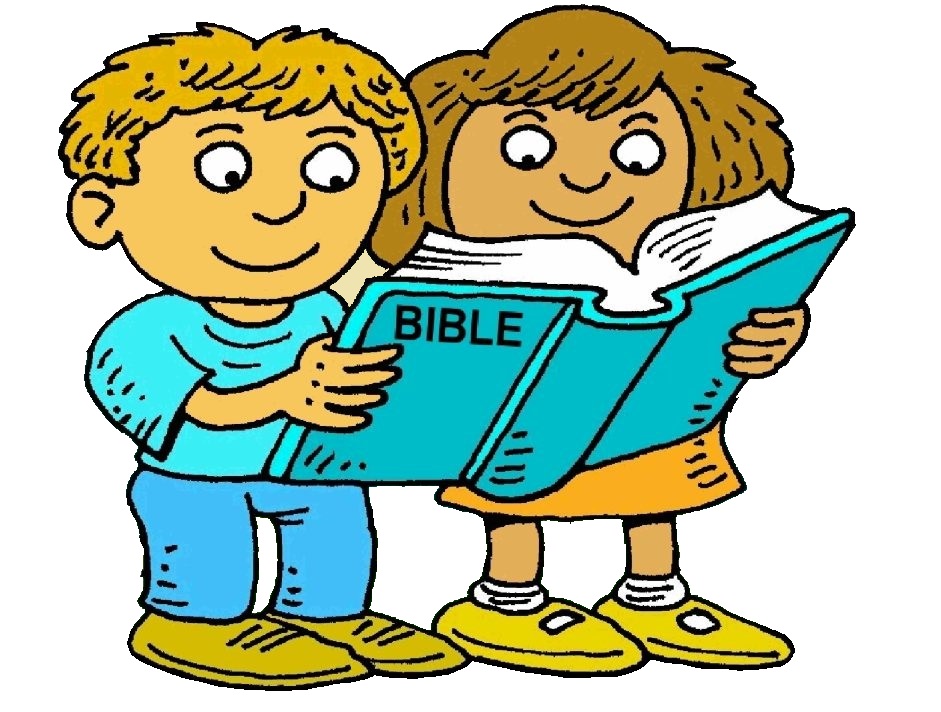 Daniel 2:20-22
“Blessed be the name of God forever and ever. 
He CHANGES times and seasons.”
Tap the screen to return to the Menu Board
CHANGES
IGNORES
UNDERSTANDS
Daniel 2  & YOU!
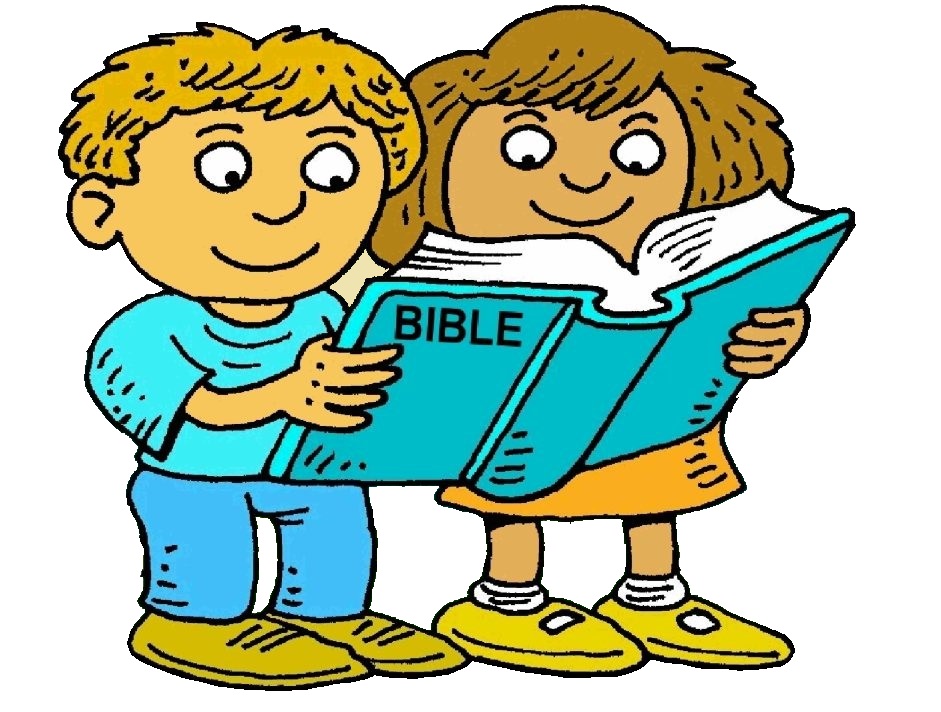 Daniel 2  & YOU!
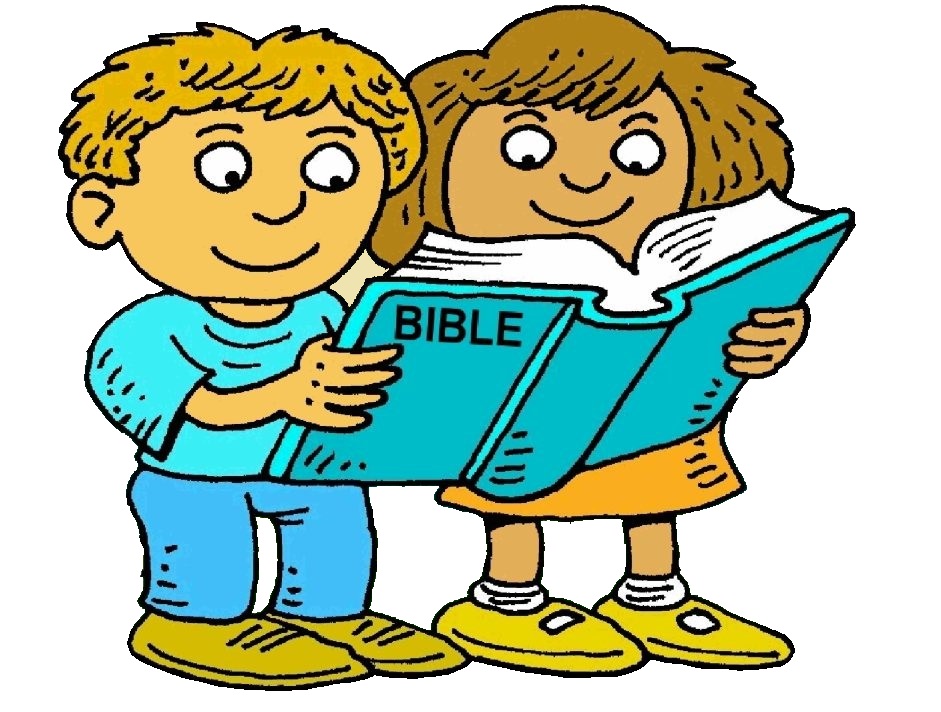 Daniel 2:20-22
“Blessed be the name of God forever and ever. 
He removes ______ and sets up ______.”
Tap the screen to get answer choices
Daniel 2  & YOU!
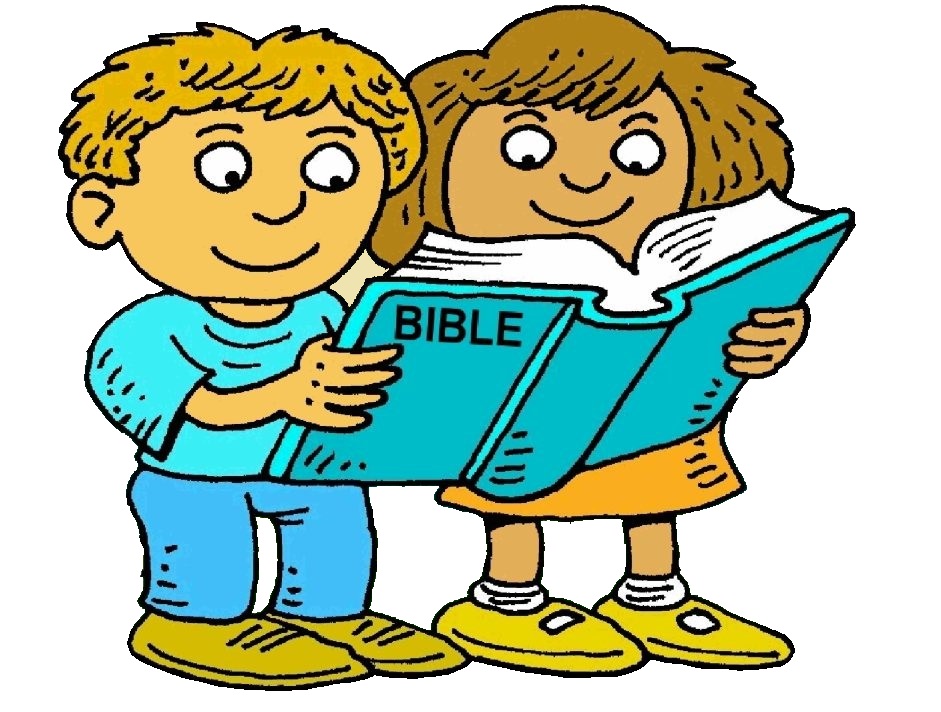 Daniel 2:20-22
“Blessed be the name of God forever and ever. 
He removes ______ and sets up ______.”
Tap your answer
KINGS
IMAGES
WISE MEN
Daniel 2  & YOU!
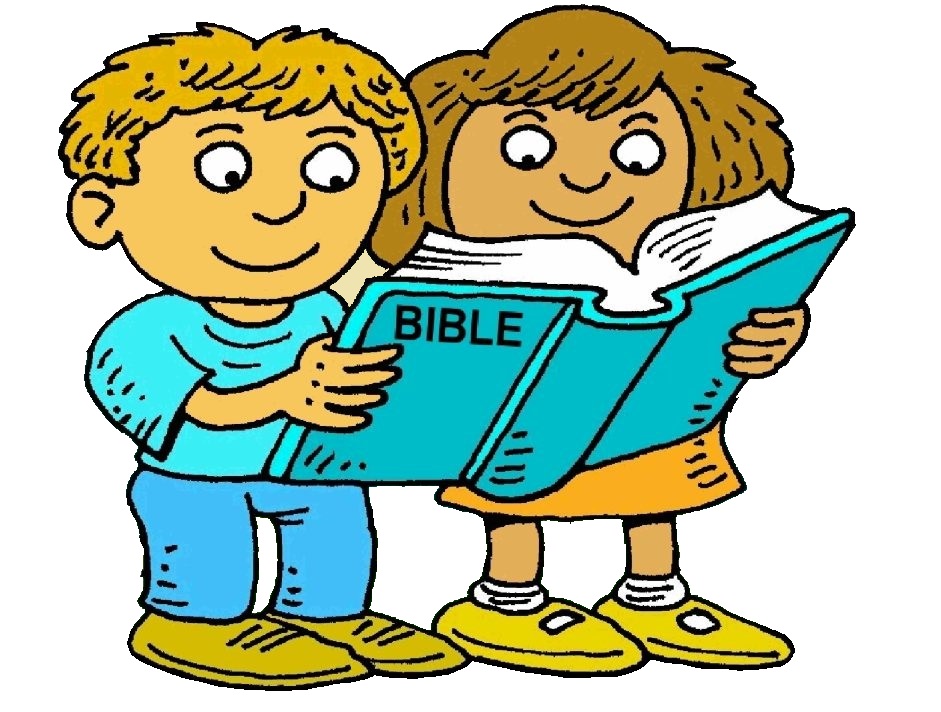 Daniel 2:20-22
“Blessed be the name of God forever and ever. 
He removes ______ and sets up ______.”
Tap the screen to continue
2 points
GRRREAT!
KINGS
Daniel 2  & YOU!
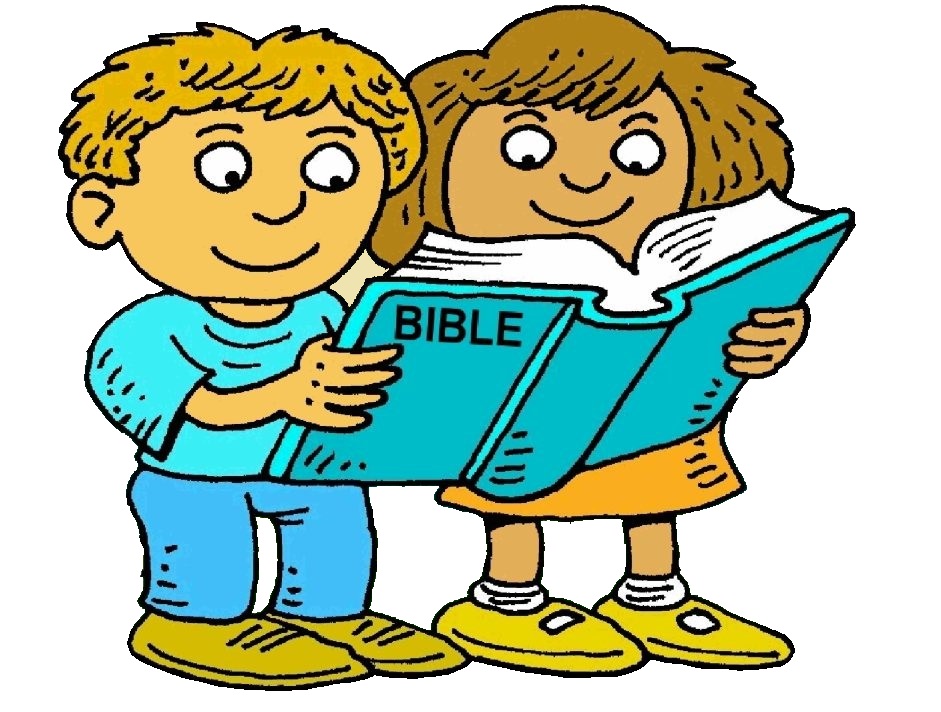 Daniel 2:20-22
Oops!
Tap and try again
“Blessed be the name of God forever and ever. 
He removes ______ and sets up ______.”
KINGS
IMAGES
WISE MEN
Daniel 2  & YOU!
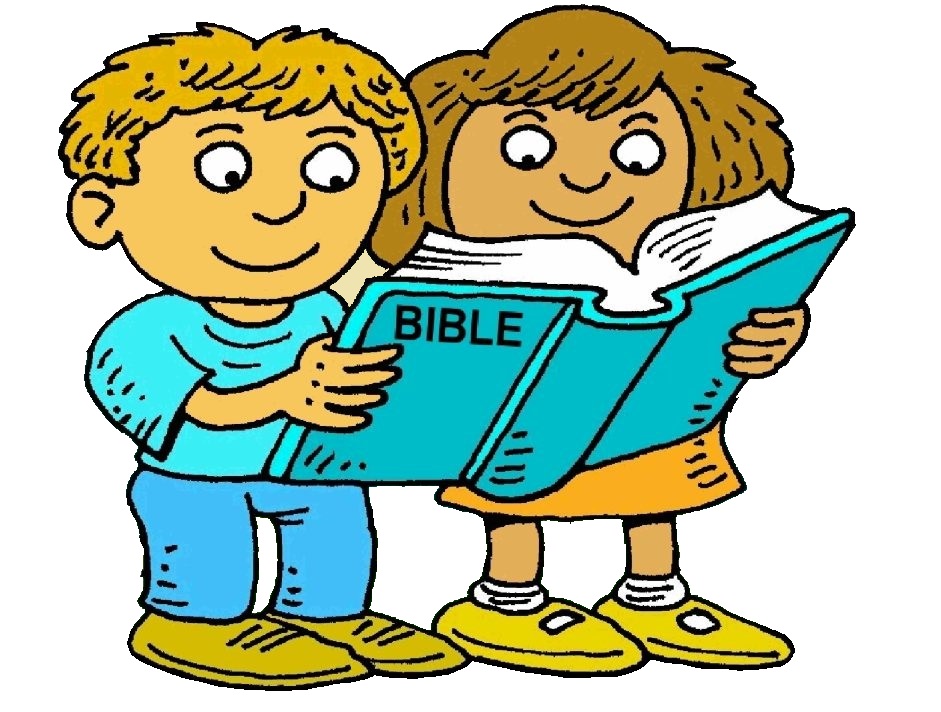 Daniel 2:20-22
“Blessed be the name of God forever and ever. 
He removes ______ and sets up ______.”
Tap your answer
KINGS
IMAGES
WISE MEN
Daniel 2  & YOU!
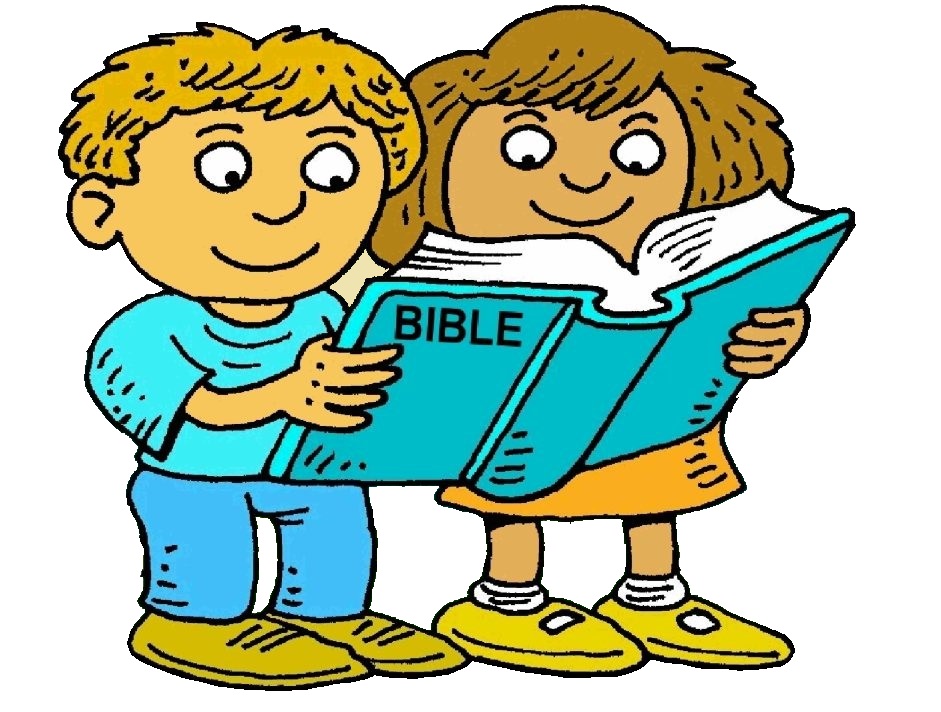 Daniel 2:20-22
“Blessed be the name of God forever and ever. 
He removes ______ and sets up ______.”
Tap the screen to continue
1 point
On it now!
KINGS
Daniel 2  & YOU!
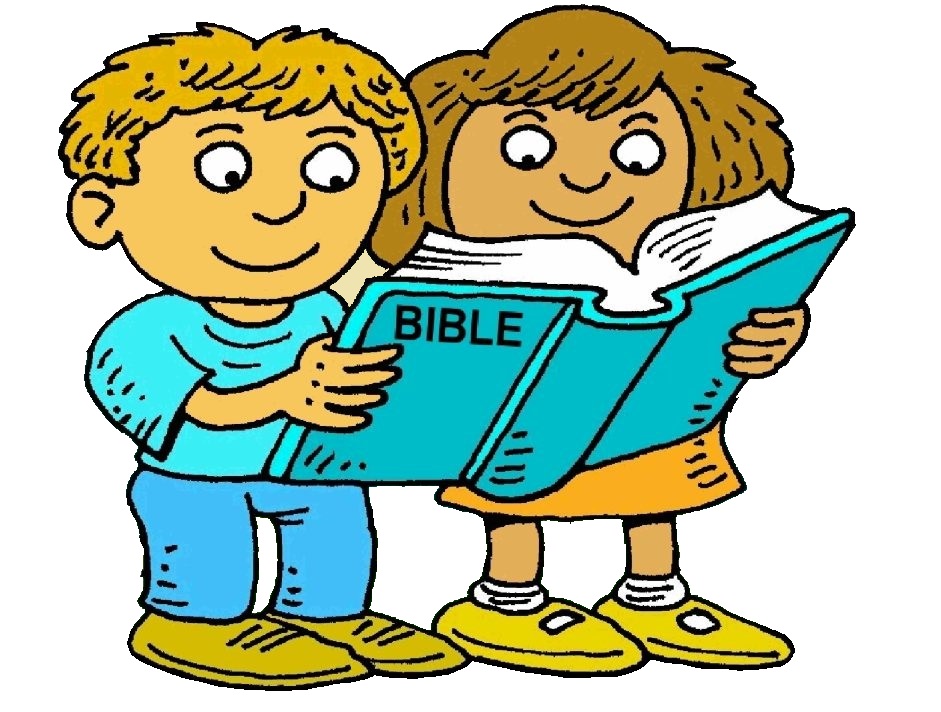 Daniel 2:20-22
The answer is …
“Blessed be the name of God forever and ever. 
He removes ______ and sets up ______.”
KINGS
Tap the screen to continue
KINGS
IMAGES
WISE MEN
Daniel 2  & YOU!
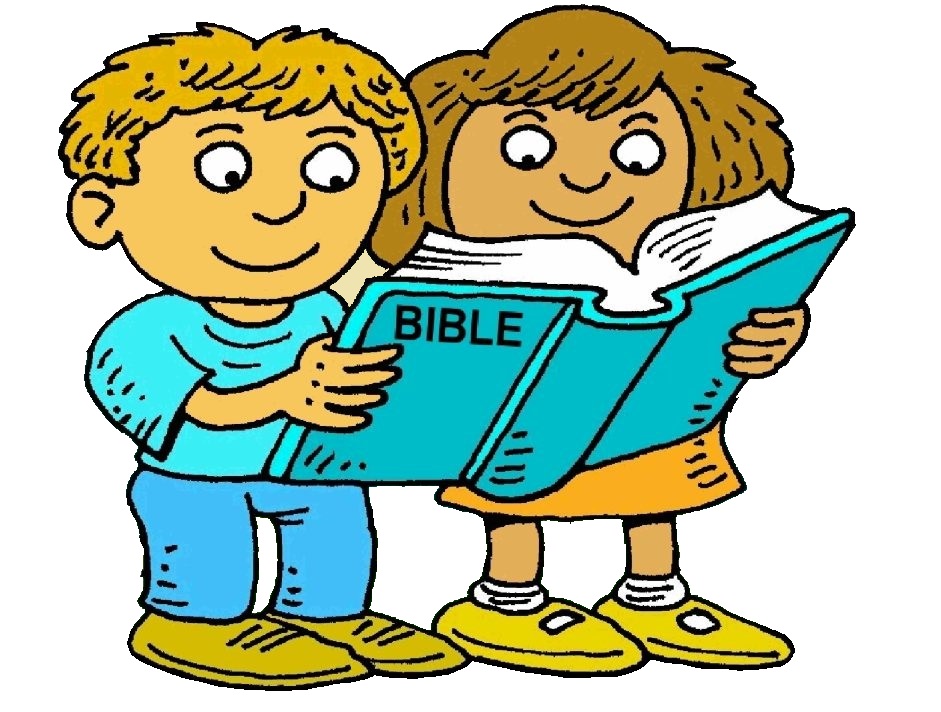 Daniel 2:20-22
“Blessed be the name of God forever and ever. 
He removes KINGS and sets up KINGS.”
Tap the screen to return to the Menu Board
KINGS
IMAGES
WISE MEN
Daniel 2  & YOU!
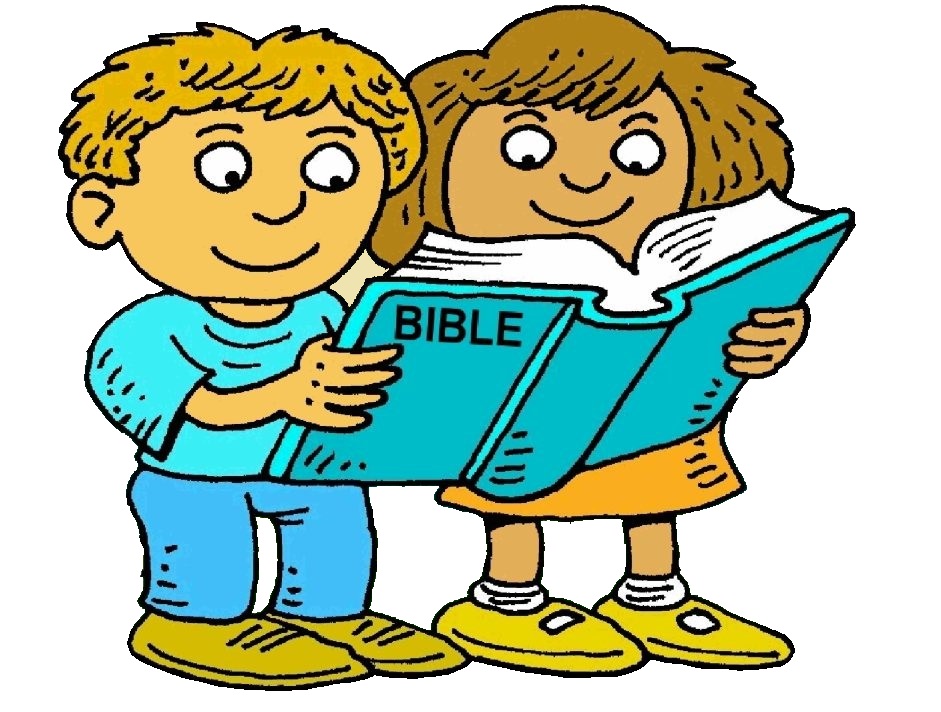 Daniel 2  & YOU!
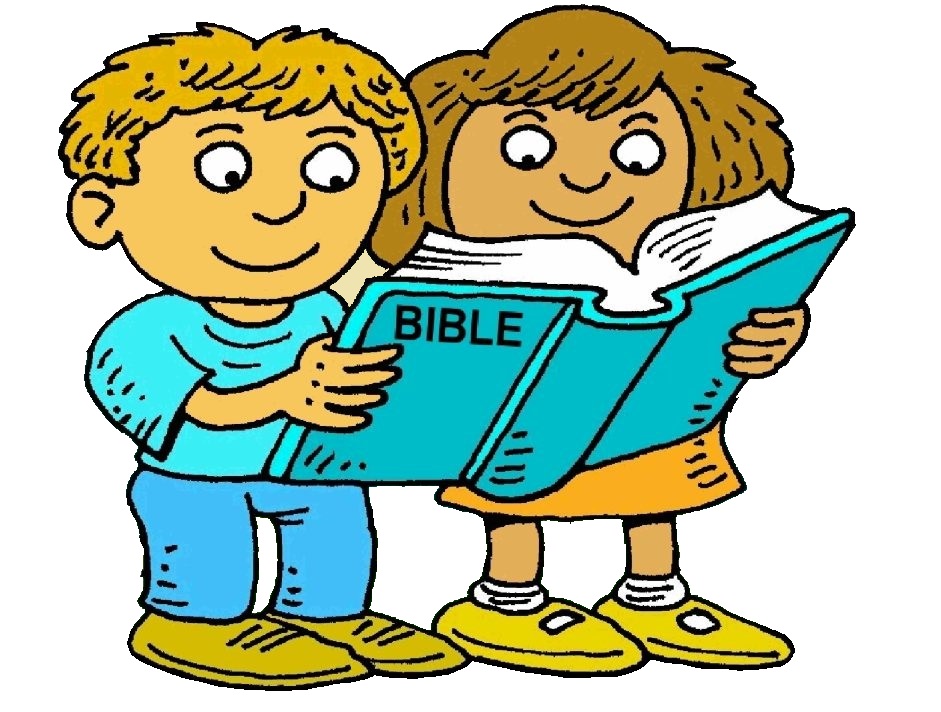 Daniel 2:20-22
“Blessed be the name of God forever and ever. 
He gives _______ to the wise,
and knowledge to those who have understanding.”
Tap the screen to get answer choices
Daniel 2  & YOU!
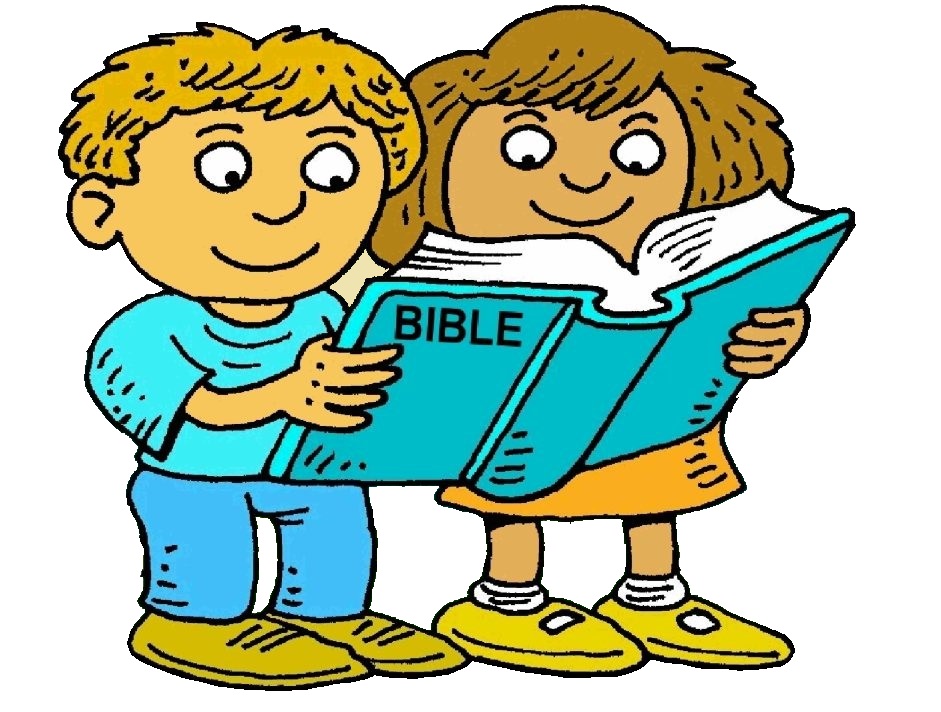 Daniel 2:20-22
“Blessed be the name of God forever and ever. 
He gives _______ to the wise,
and knowledge to those who have understanding.”
Tap your answer
HONOR
POWER
WISDOM
Daniel 2  & YOU!
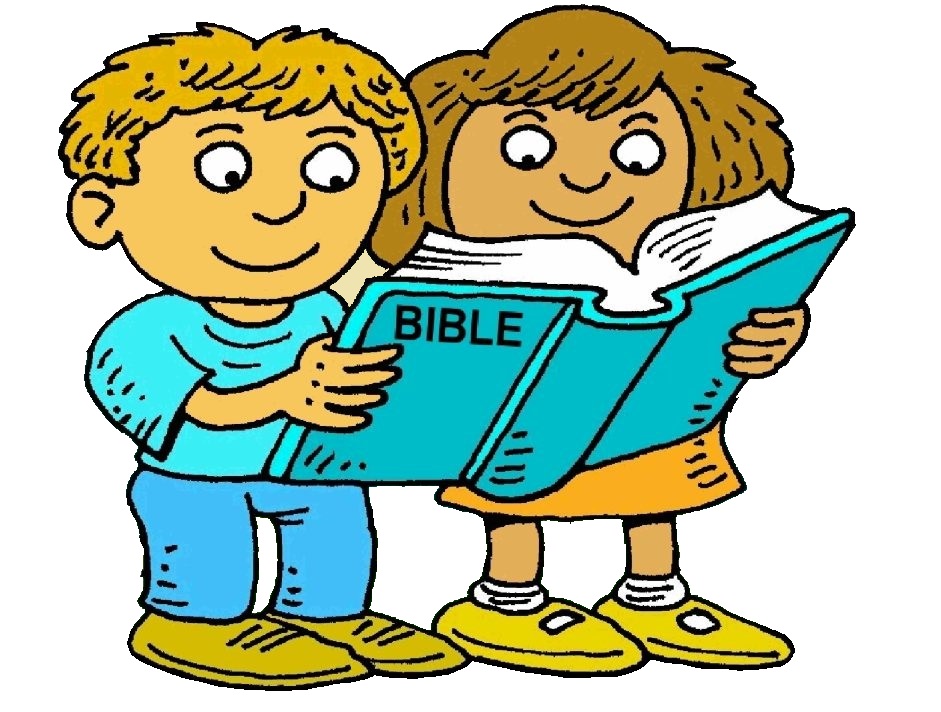 Daniel 2:20-22
“Blessed be the name of God forever and ever. 
He gives _______ to the wise,
and knowledge to those who have understanding.”
2 points
WISE CHOICE!
Tap the screen to continue
WISDOM
Daniel 2  & YOU!
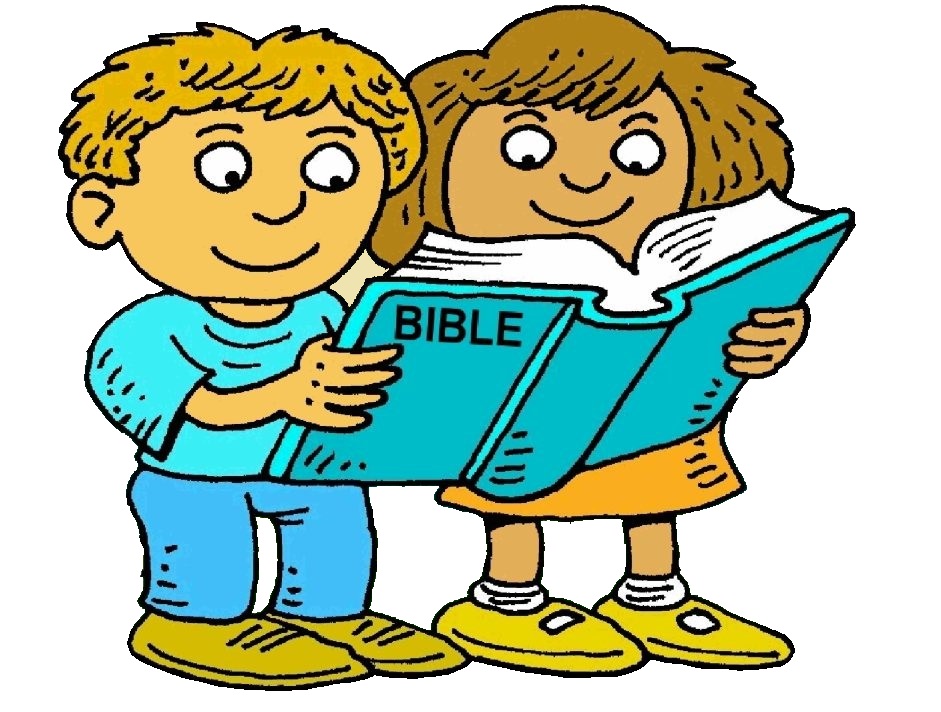 Daniel 2:20-22
Sorry!
Tap and try again
“Blessed be the name of God forever and ever. 
He gives _______ to the wise,
and knowledge to those who have understanding.”
HONOR
POWER
WISDOM
Daniel 2  & YOU!
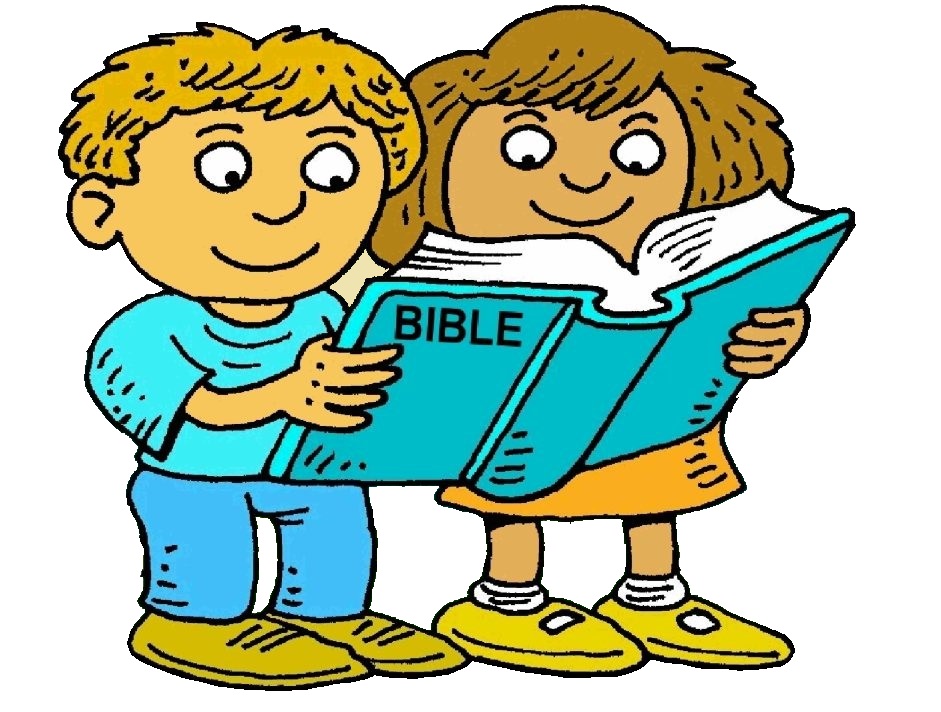 Daniel 2:20-22
“Blessed be the name of God forever and ever. 
He gives _______ to the wise,
and knowledge to those who have understanding.”
Tap your answer
HONOR
POWER
WISDOM
Daniel 2  & YOU!
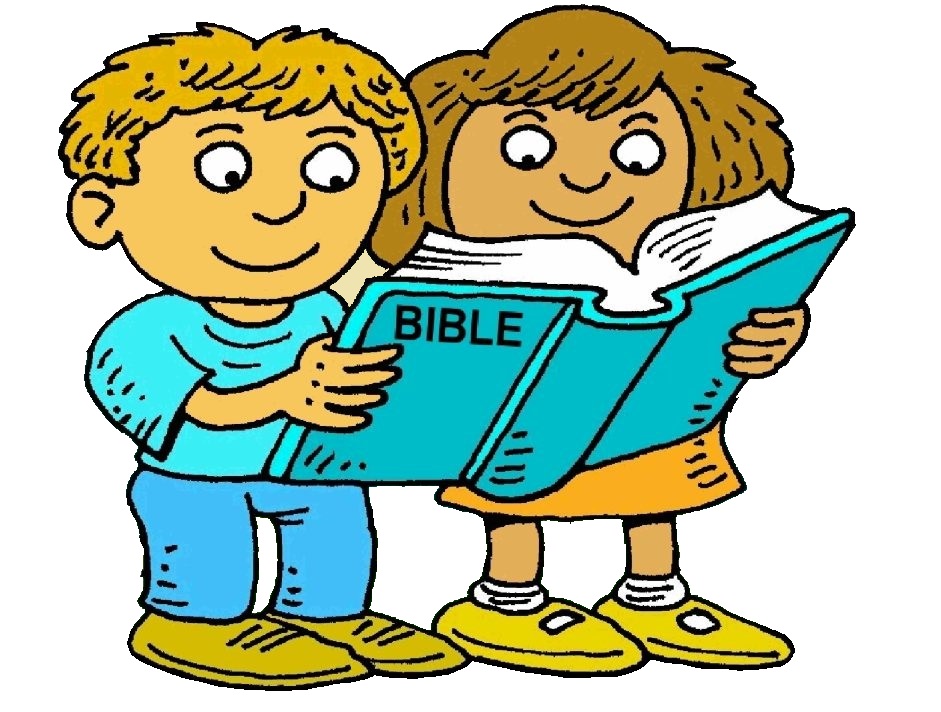 Daniel 2:20-22
“Blessed be the name of God forever and ever. 
He gives _______ to the wise,
and knowledge to those who have understanding.”
1 point
Got it now!
Tap the screen to continue
WISDOM
Daniel 2  & YOU!
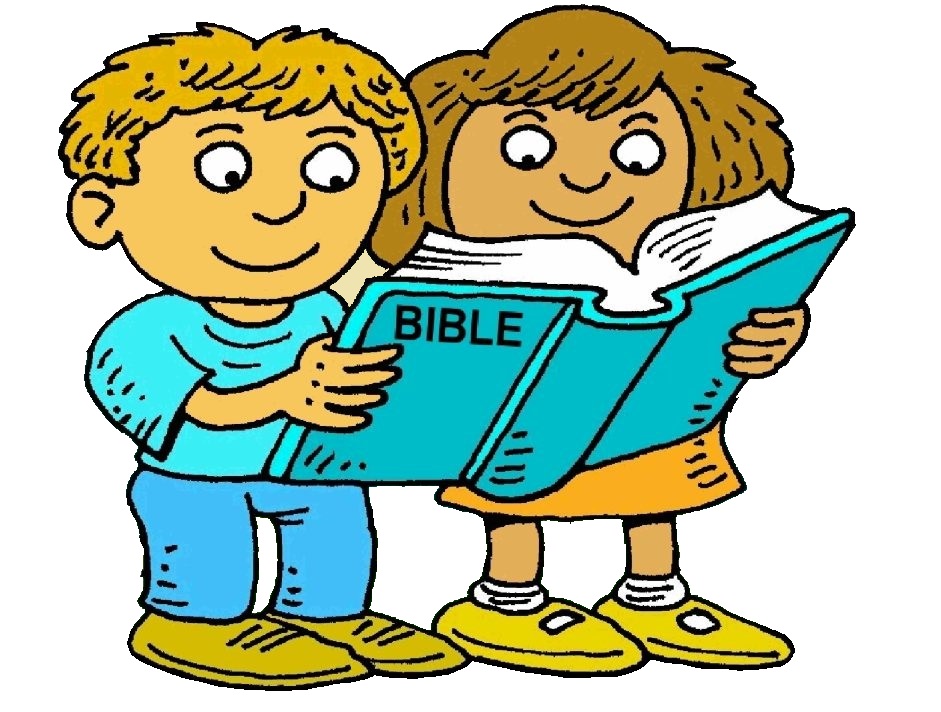 Daniel 2:20-22
The answer is …
“Blessed be the name of God forever and ever. 
He gives _______ to the wise,
and knowledge to those who have understanding.”
WISDOM
Tap the screen to continue
HONOR
POWER
WISDOM
Daniel 2  & YOU!
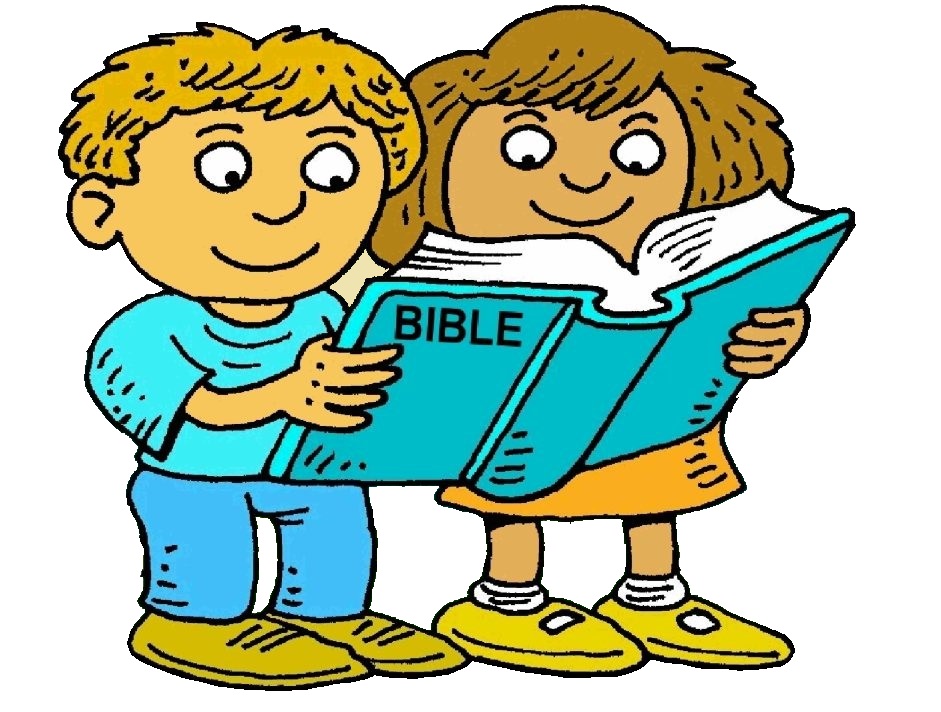 Daniel 2:20-22
“Blessed be the name of God forever and ever. 
He gives WISDOM to the wise,
and knowledge to those who have understanding.”
Tap the screen to return to the Menu Board
HONOR
POWER
WISDOM
Daniel 2  & YOU!
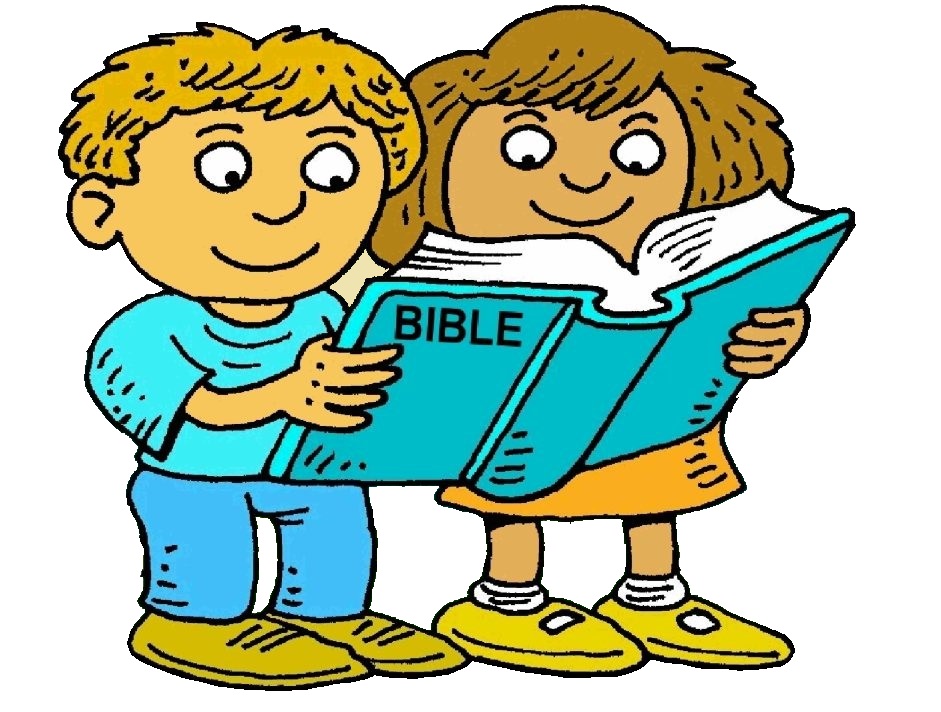 Daniel 2  & YOU!
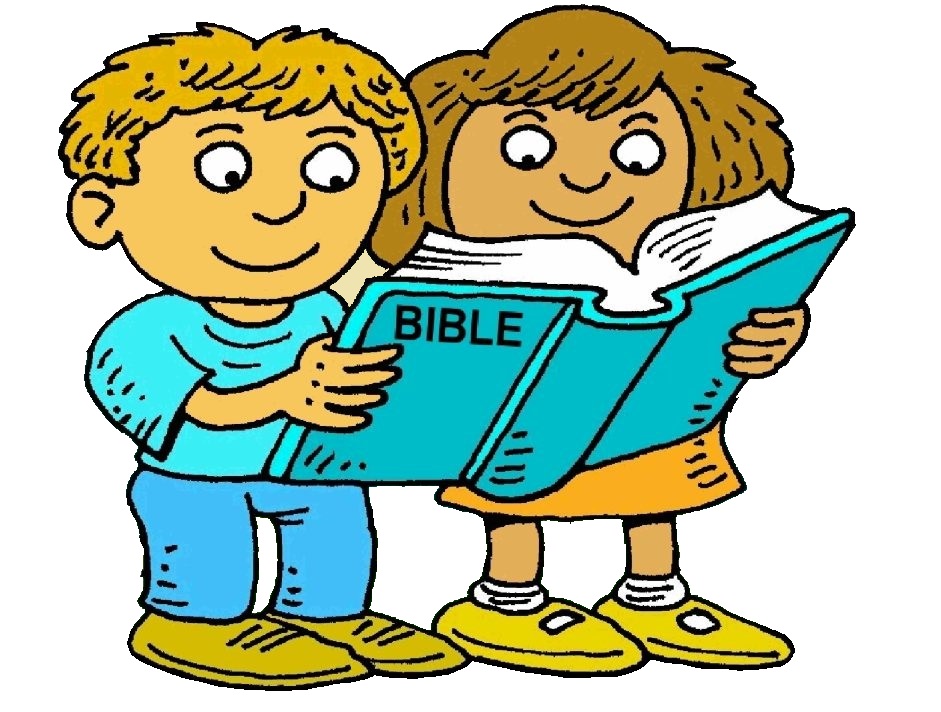 Daniel 2:20-22
“Blessed be the name of God forever and ever.
He reveals ______ things.”
Tap the screen to get answer choices
Daniel 2  & YOU!
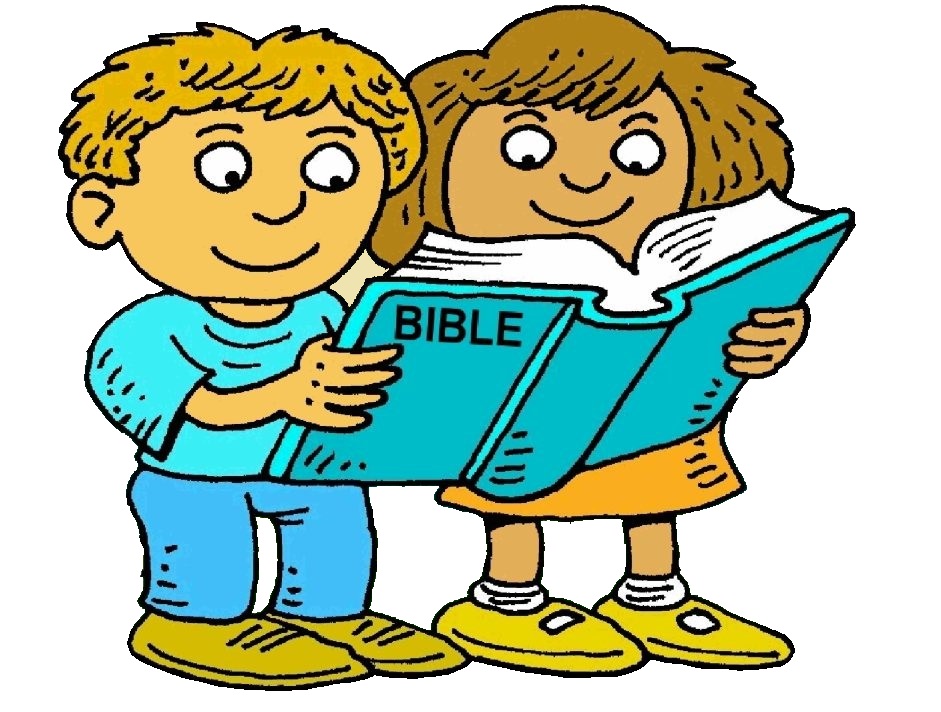 Daniel 2:20-22
“Blessed be the name of God forever and ever.
He reveals ______ things.”
Tap your answer
HIGH AND MIGHTY
DEEP AND HIDDEN
STRANGE AND WONDERFUL
Daniel 2  & YOU!
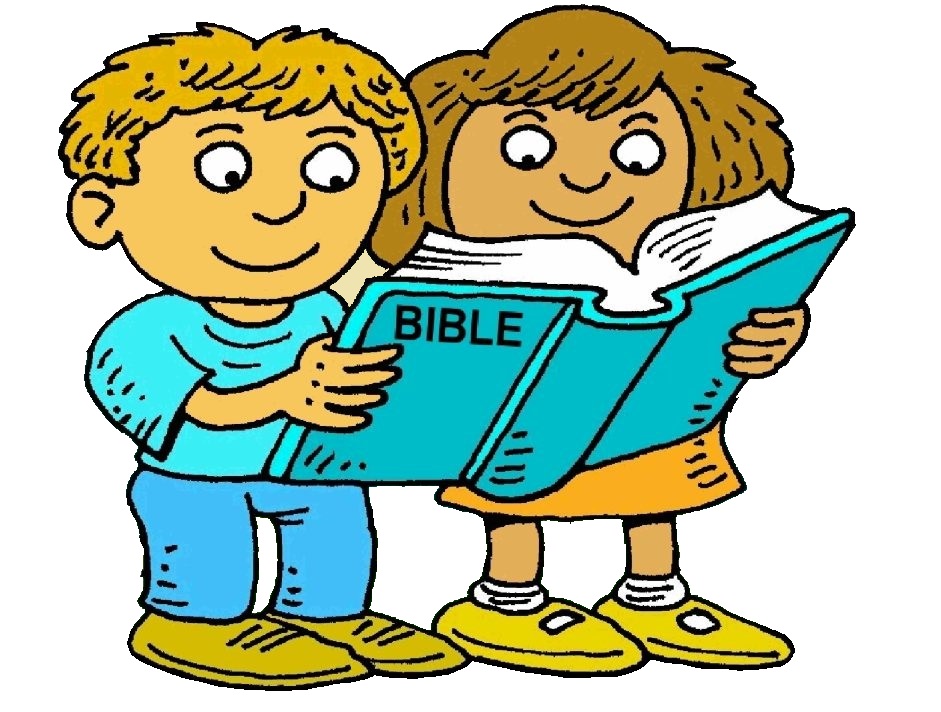 Daniel 2:20-22
“Blessed be the name of God forever and ever.
He reveals ______ things.”
Tap the screen to continue
2 points
GREAT INSIGHT!
DEEP AND HIDDEN
Daniel 2  & YOU!
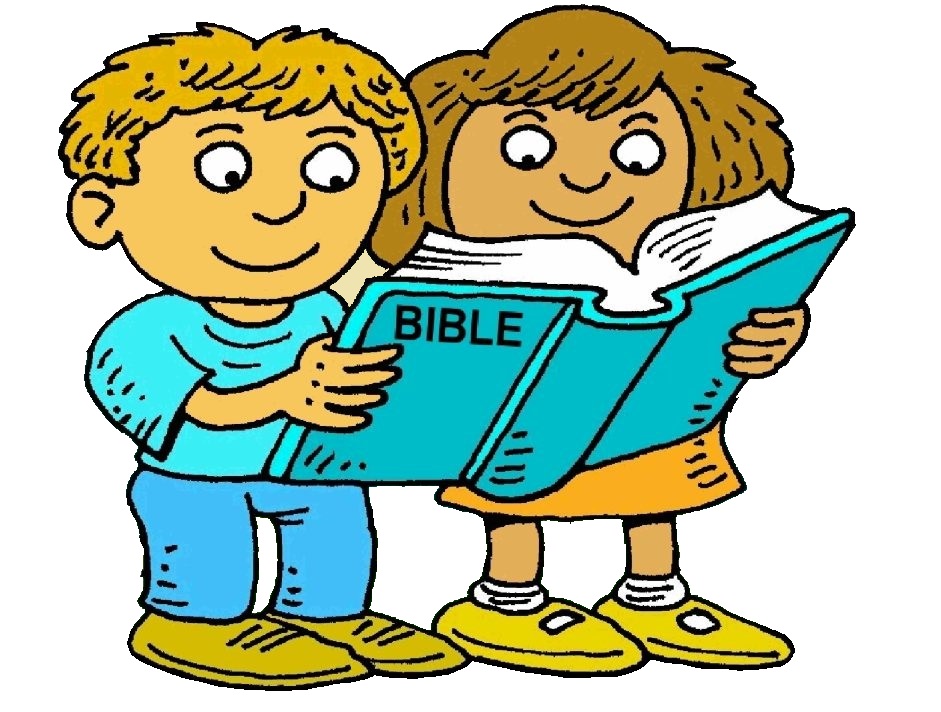 Daniel 2:20-22
Not quite!
Tap and try again
“Blessed be the name of God forever and ever.
He reveals ______ things.”
HIGH AND MIGHTY
DEEP AND HIDDEN
STRANGE AND WONDERFUL
Daniel 2  & YOU!
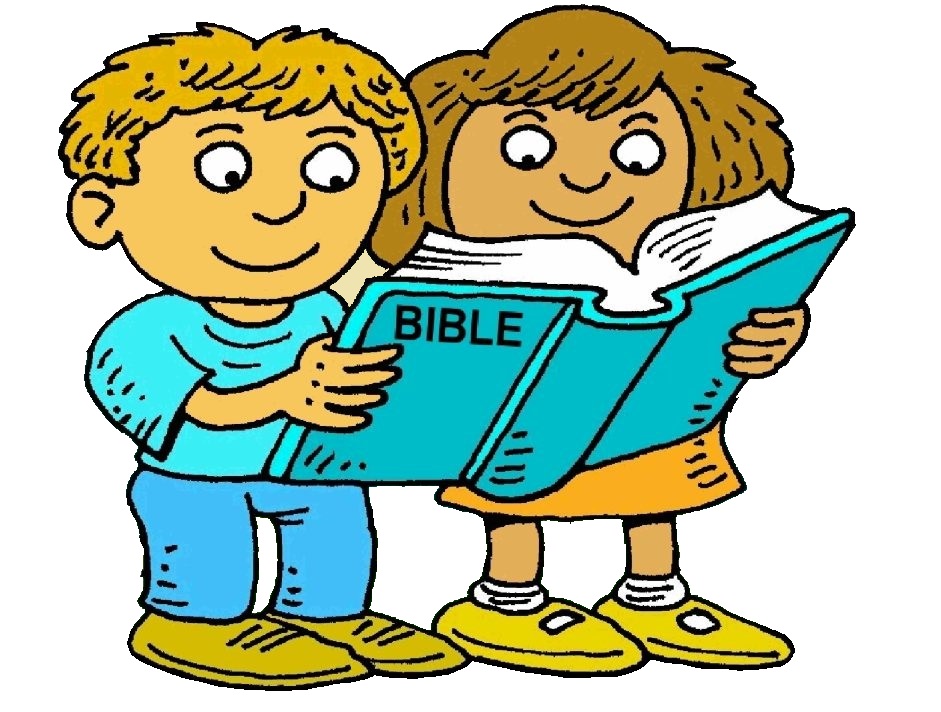 Daniel 2:20-22
“Blessed be the name of God forever and ever.
He reveals ______ things.”
Tap your answer
HIGH AND MIGHTY
DEEP AND HIDDEN
STRANGE AND WONDERFUL
Daniel 2  & YOU!
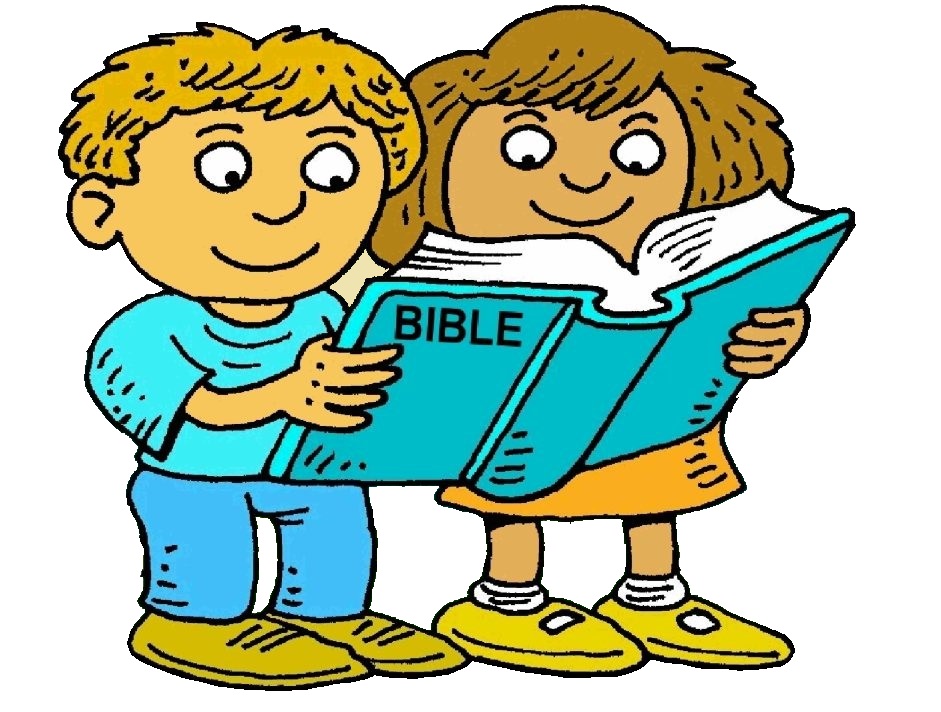 Daniel 2:20-22
“Blessed be the name of God forever and ever.
He reveals ______ things.”
Tap the screen to continue
1 point
That’s it!
DEEP AND HIDDEN
Daniel 2  & YOU!
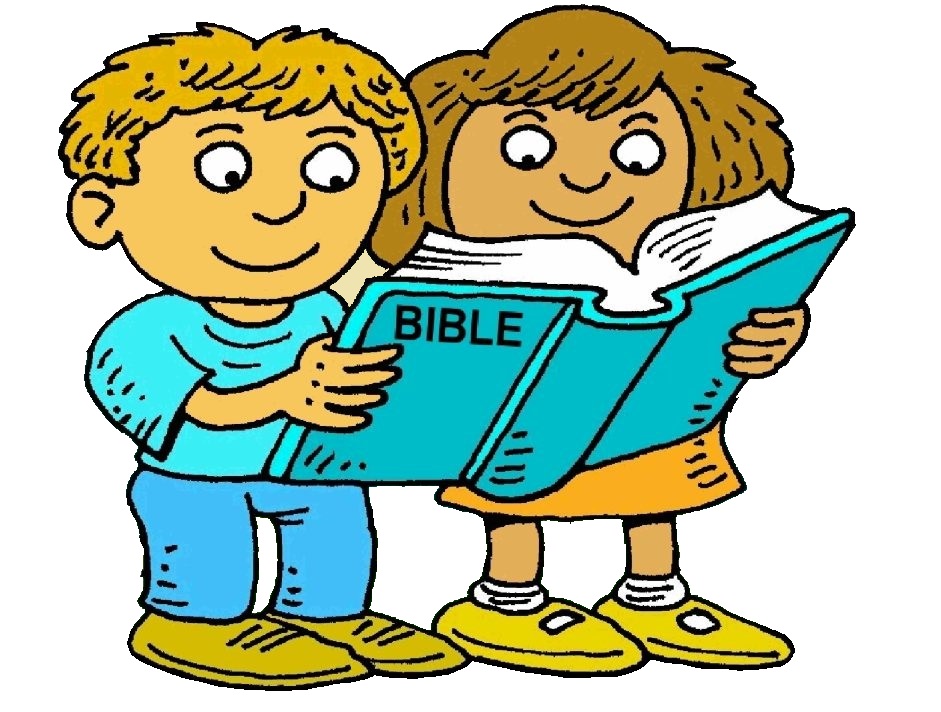 Daniel 2:20-22
The answer is …
“Blessed be the name of God forever and ever.
He reveals ______ things.”
DEEP AND HIDDEN
Tap the screen to continue
HIGH AND MIGHTY
DEEP AND HIDDEN
STRANGE AND WONDERFUL
Daniel 2  & YOU!
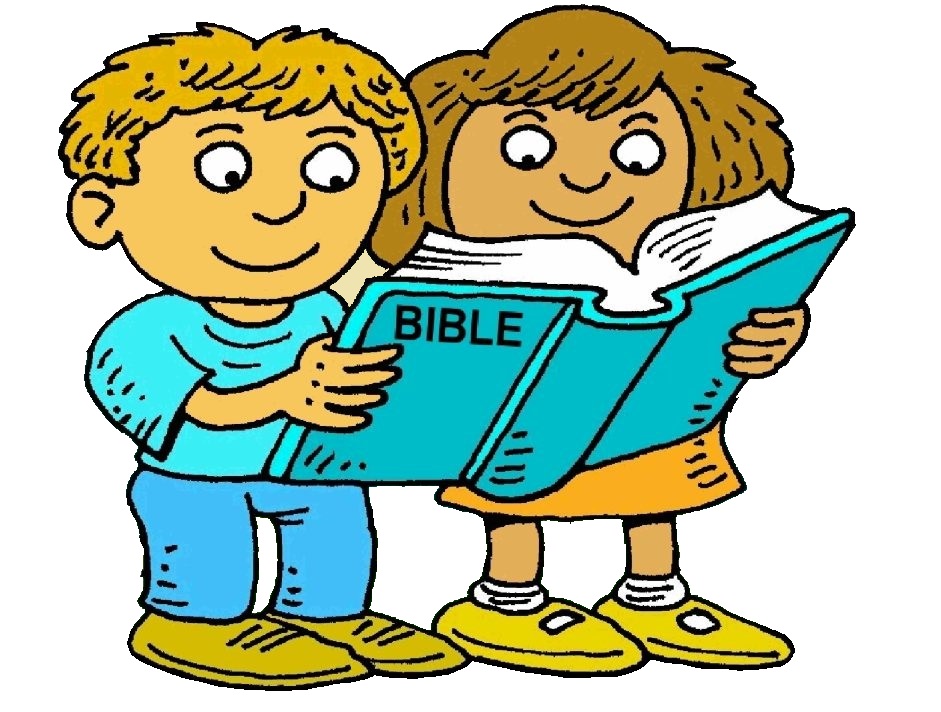 Daniel 2:20-22
“Blessed be the name of God forever and ever.
He reveals DEEP AND HIDDEN things.”
Tap the screen to return to the Menu Board
HIGH AND MIGHTY
DEEP AND HIDDEN
STRANGE AND WONDERFUL
Daniel 2  & YOU!
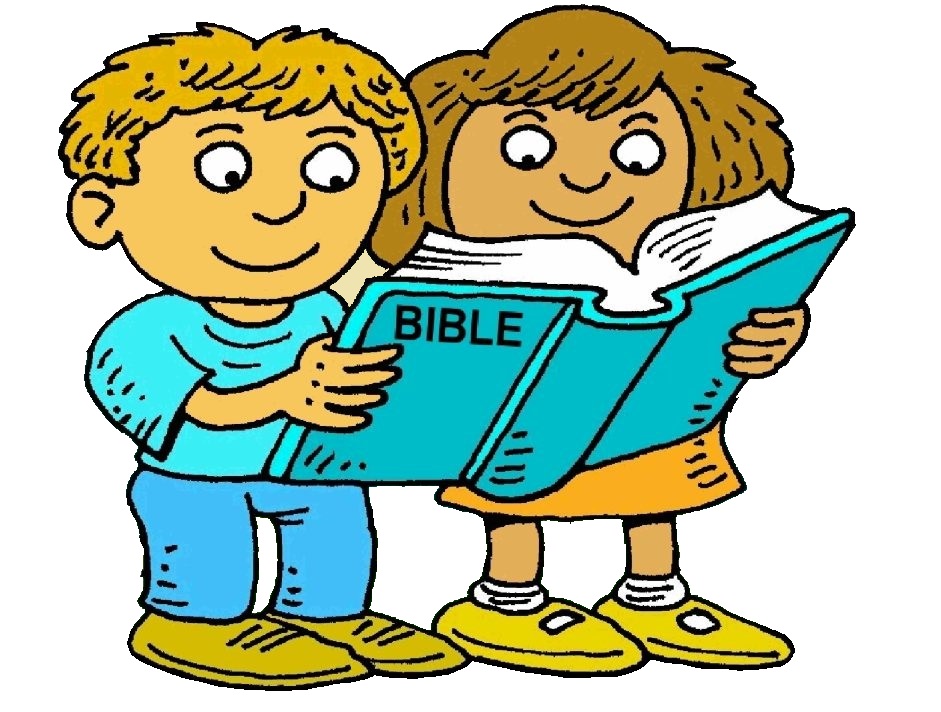 Daniel 2  & YOU!
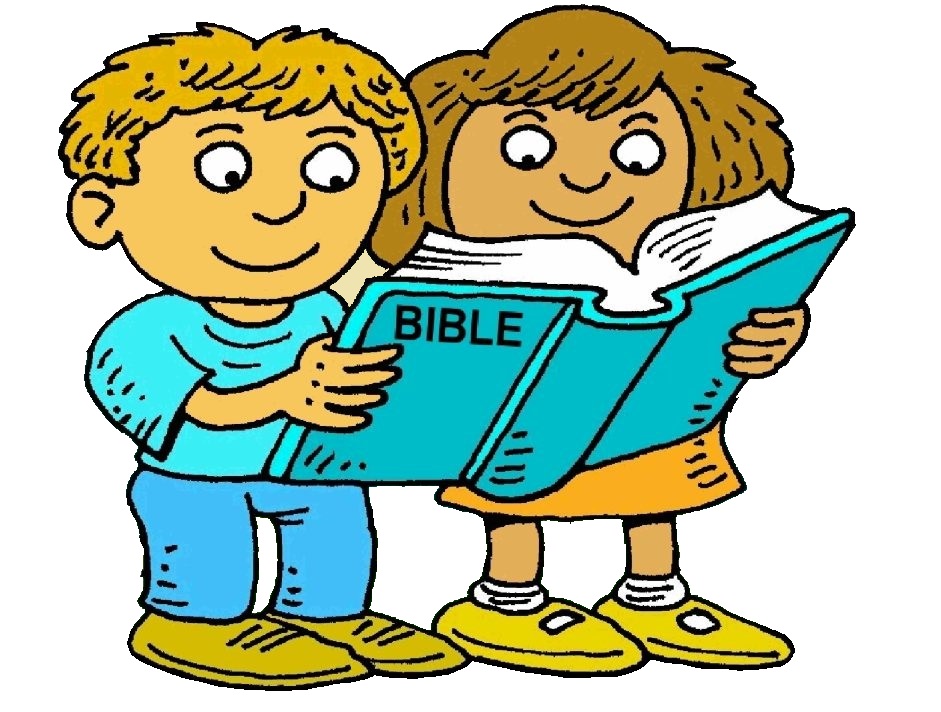 Daniel 2:20-22
“Blessed be the name of God forever and ever. 
He knows what is in the darkness,
and ______ dwells with him.”
Tap the screen to get answer choices
Daniel 2  & YOU!
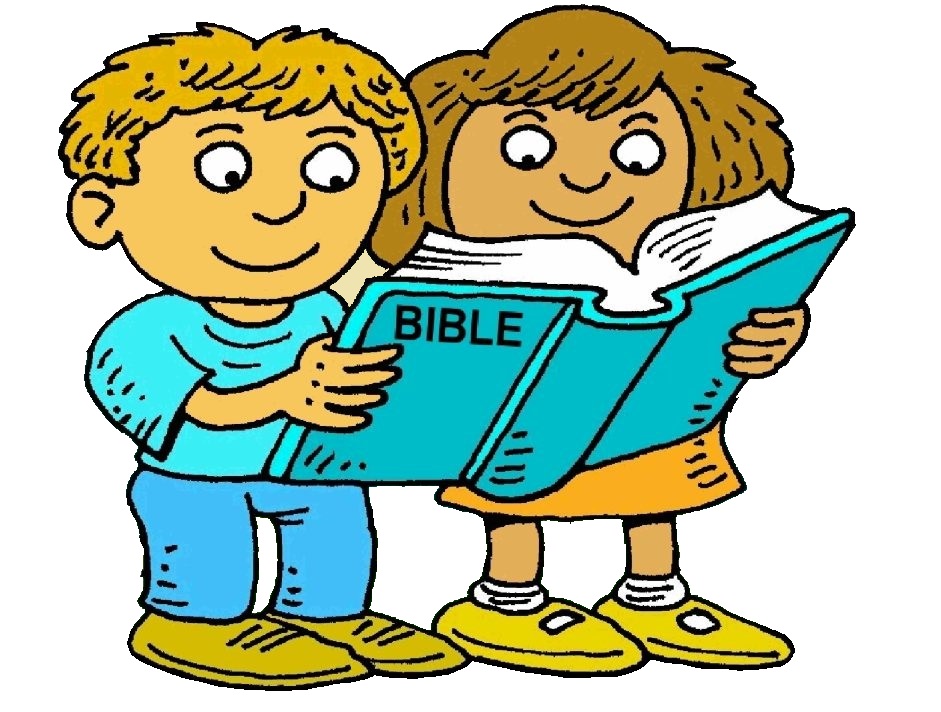 Daniel 2:20-22
“Blessed be the name of God forever and ever. 
He knows what is in the darkness,
and ______ dwells with him.”
Tap your answer
LIFE
LIGHT
LOVE
Daniel 2  & YOU!
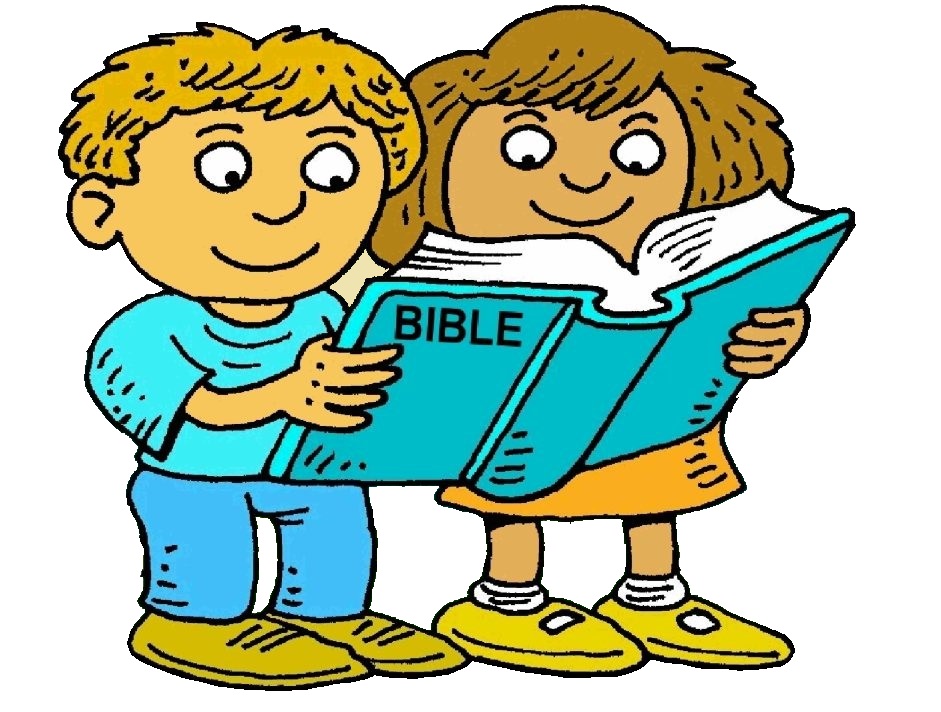 Daniel 2:20-22
“Blessed be the name of God forever and ever. 
He knows what is in the darkness,
and ______ dwells with him.”
2 points
SPLEN…
DID!
Tap the screen to continue
LIGHT
Daniel 2  & YOU!
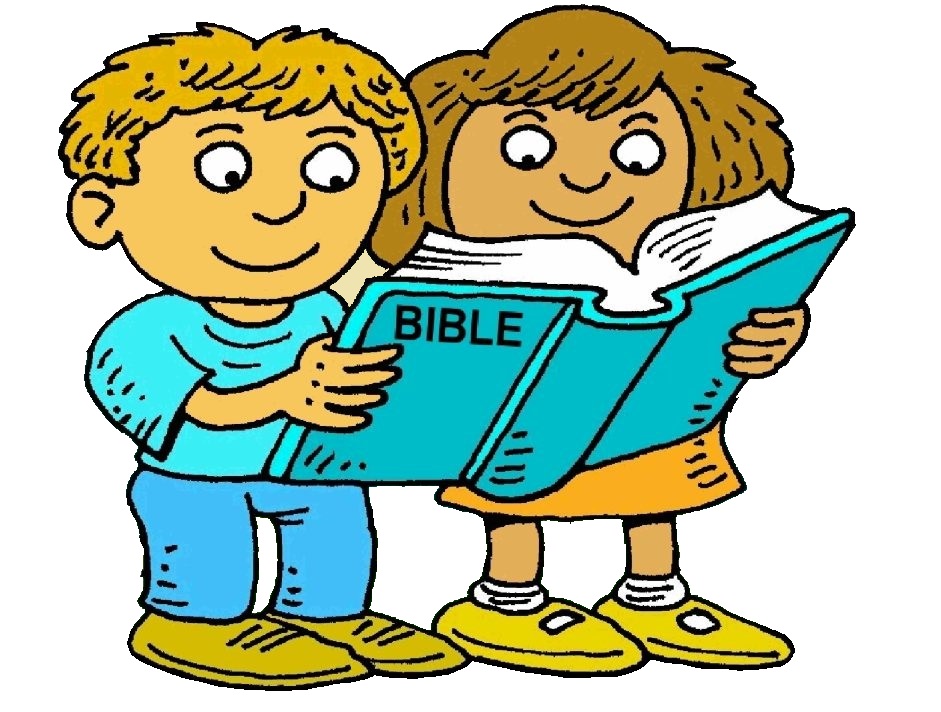 Daniel 2:20-22
Yes, but …
Tap and try again
“Blessed be the name of God forever and ever. 
He knows what is in the darkness,
and ______ dwells with him.”
LIFE
LIGHT
LOVE
Daniel 2  & YOU!
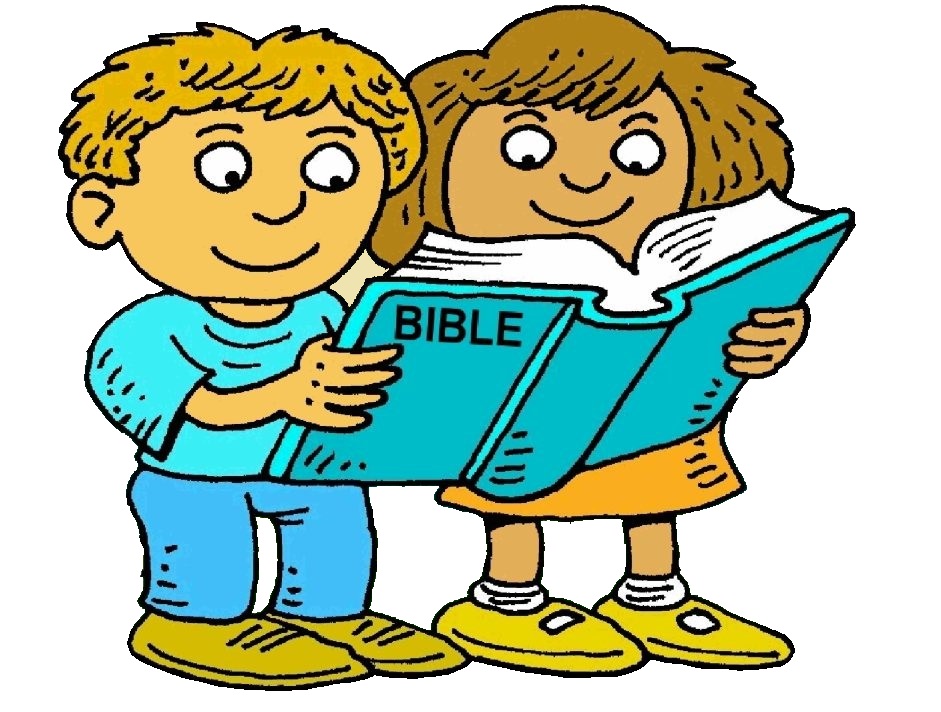 Daniel 2:20-22
“Blessed be the name of God forever and ever. 
He knows what is in the darkness,
and ______ dwells with him.”
Tap your answer
LIFE
LIGHT
LOVE
Daniel 2  & YOU!
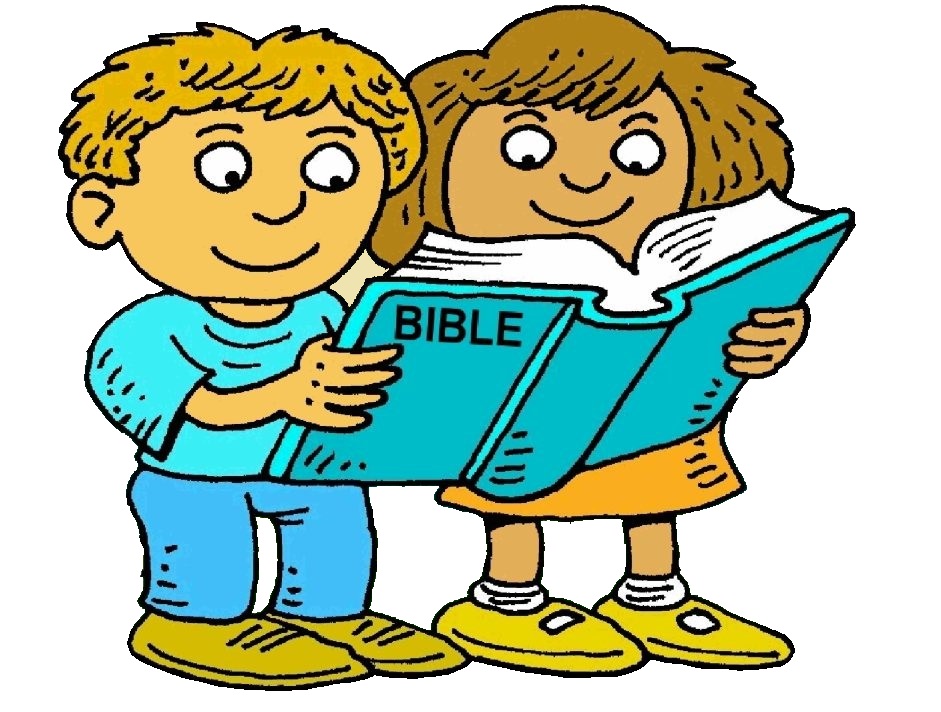 Daniel 2:20-22
“Blessed be the name of God forever and ever. 
He knows what is in the darkness,
and ______ dwells with him.”
1 point
Yes!
Tap the screen to continue
LIGHT
Daniel 2  & YOU!
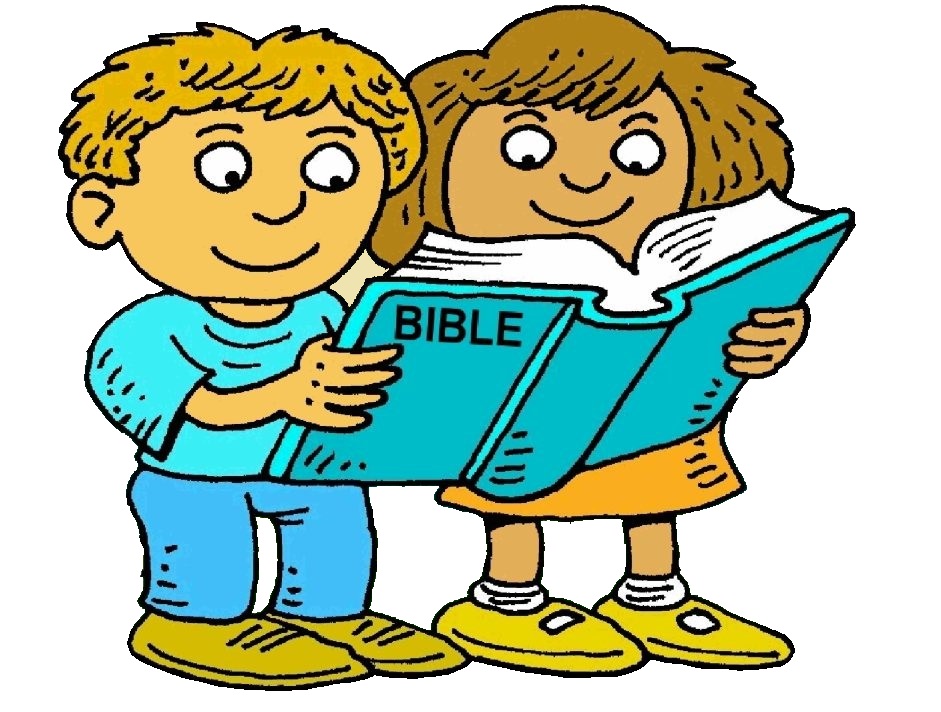 Daniel 2:20-22
The answer is …
“Blessed be the name of God forever and ever. 
He knows what is in the darkness,
and ______ dwells with him.”
LIGHT
Tap the screen to continue
LIFE
LIGHT
LOVE
Daniel 2  & YOU!
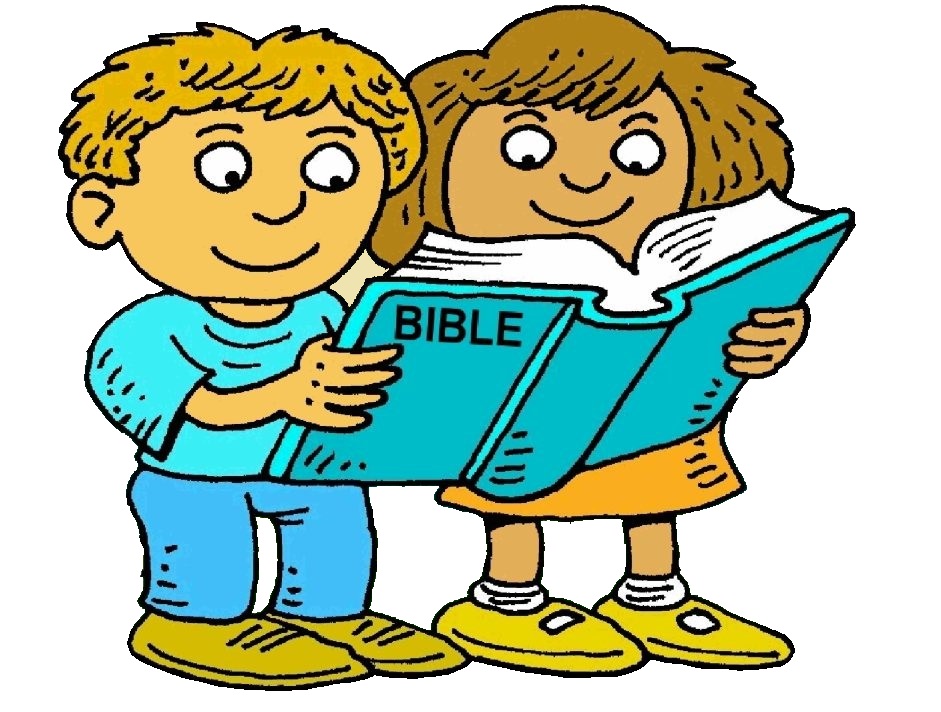 Daniel 2:20-22
“Blessed be the name of God forever and ever. 
He knows what is in the darkness,
and LIGHT dwells with him.”
Tap the screen to return to the Menu Board
LIFE
LIGHT
LOVE
Daniel 2  & YOU!
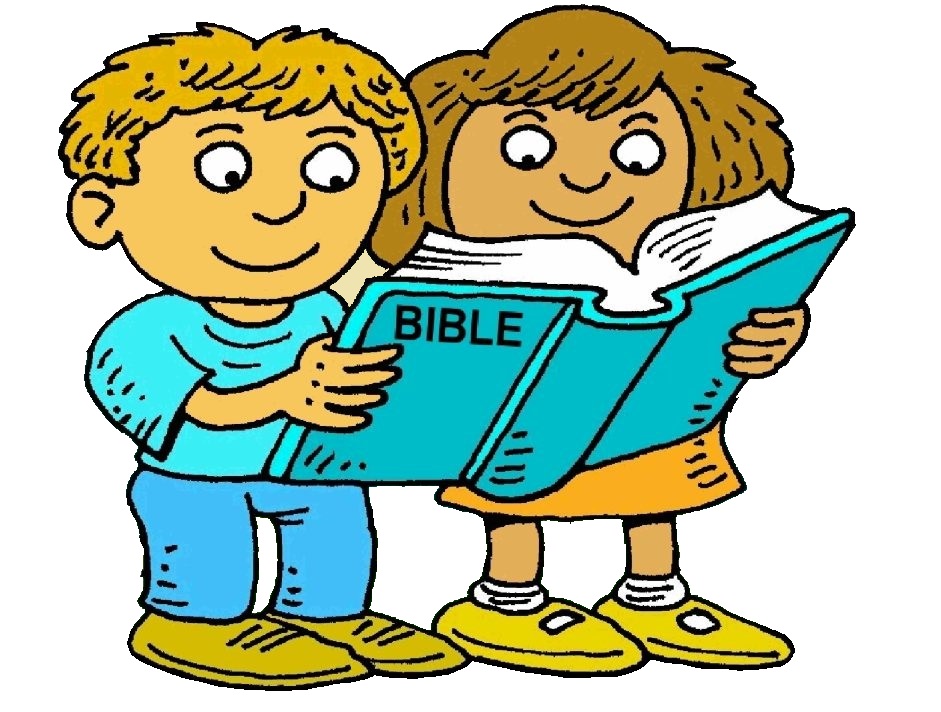 Daniel 2  & YOU!
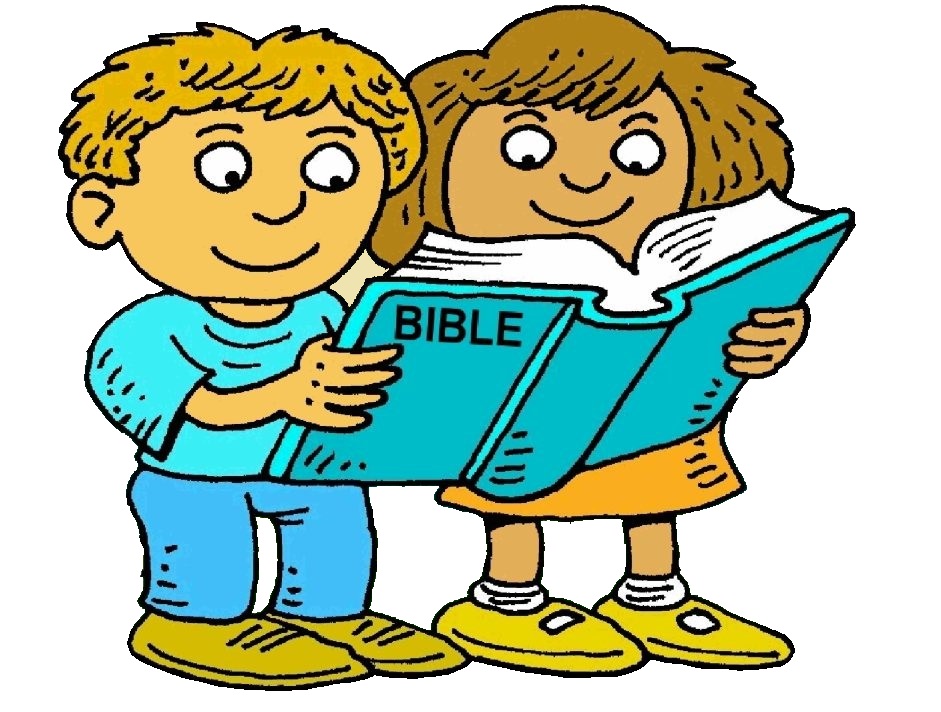 Daniel 2:23
Daniel gave thanks and ______ to God
for making the king’s dream known.
Tap the screen to get answer choices
Daniel 2  & YOU!
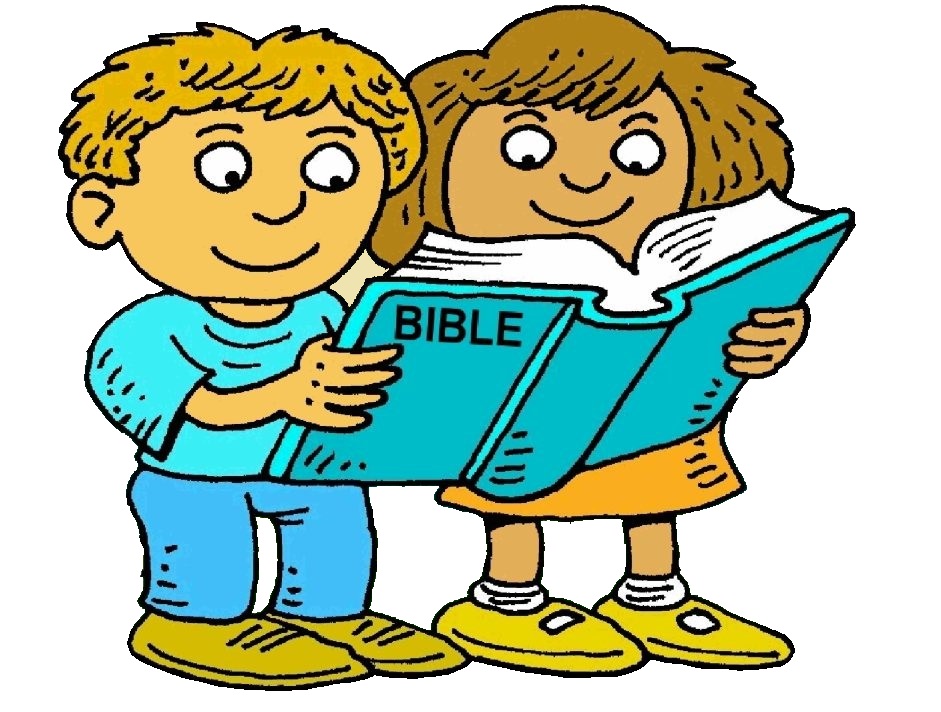 Daniel 2:23
Daniel gave thanks and ______ to God
for making the king’s dream known.
Tap your answer
MADE A VOW
OFFERINGS
PRAISE
Daniel 2  & YOU!
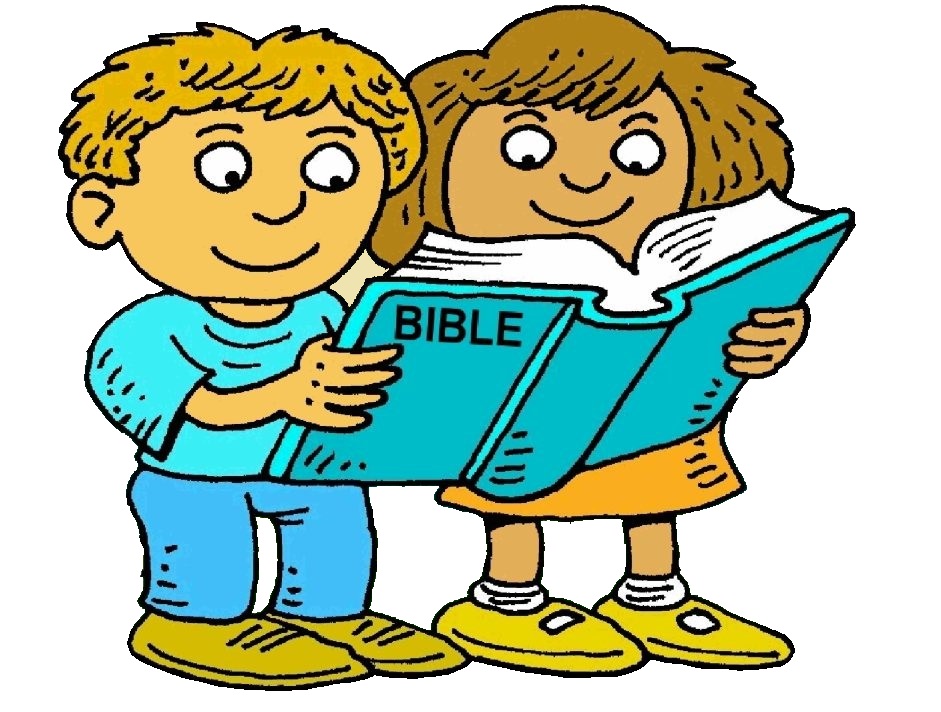 Daniel 2:23
Daniel gave thanks and ______ to God
for making the king’s dream known.
Tap the screen to continue
2 points
GLORIOUS!
PRAISE
Daniel 2  & YOU!
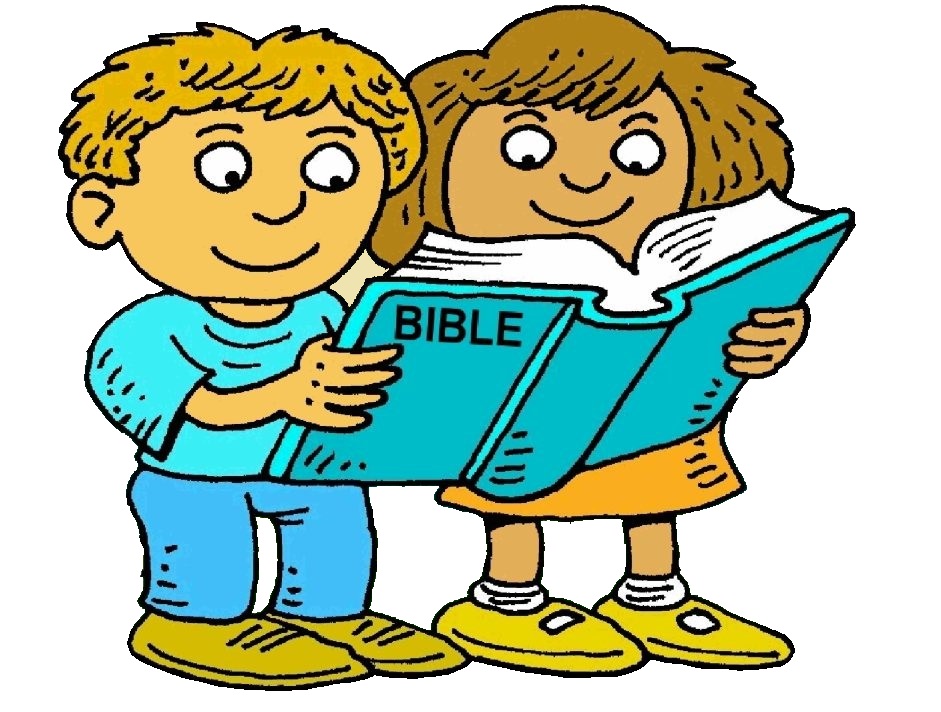 Daniel 2:23
Uh Uh!
Tap and try again
Daniel gave thanks and ______ to God
for making the king’s dream known.
MADE A VOW
OFFERINGS
PRAISE
Daniel 2  & YOU!
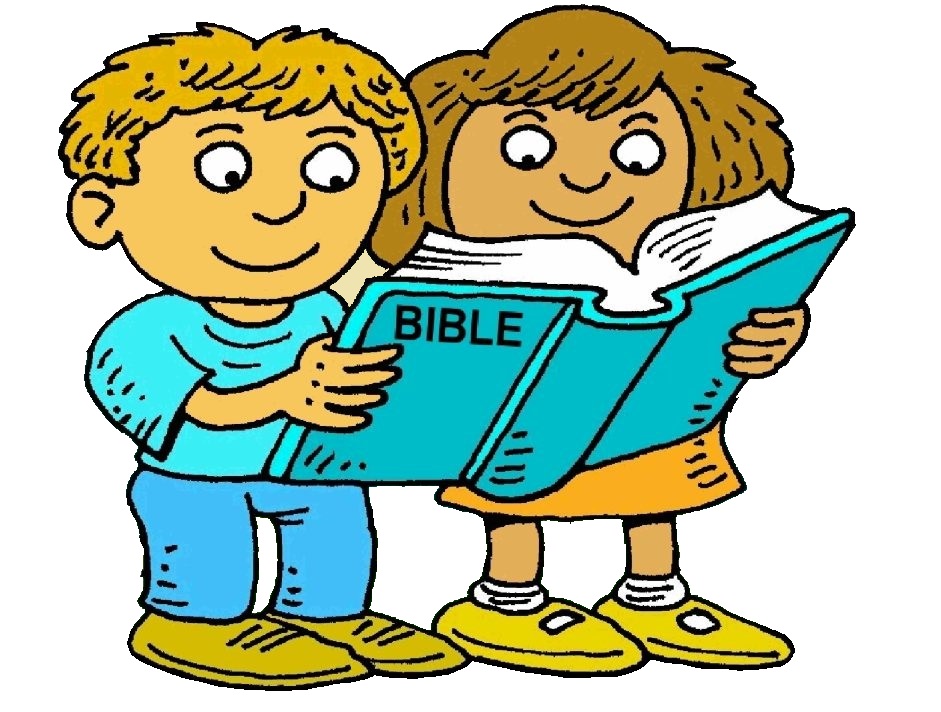 Daniel 2:23
Daniel gave thanks and ______ to God
for making the king’s dream known.
Tap your answer
MADE A VOW
OFFERINGS
PRAISE
Daniel 2  & YOU!
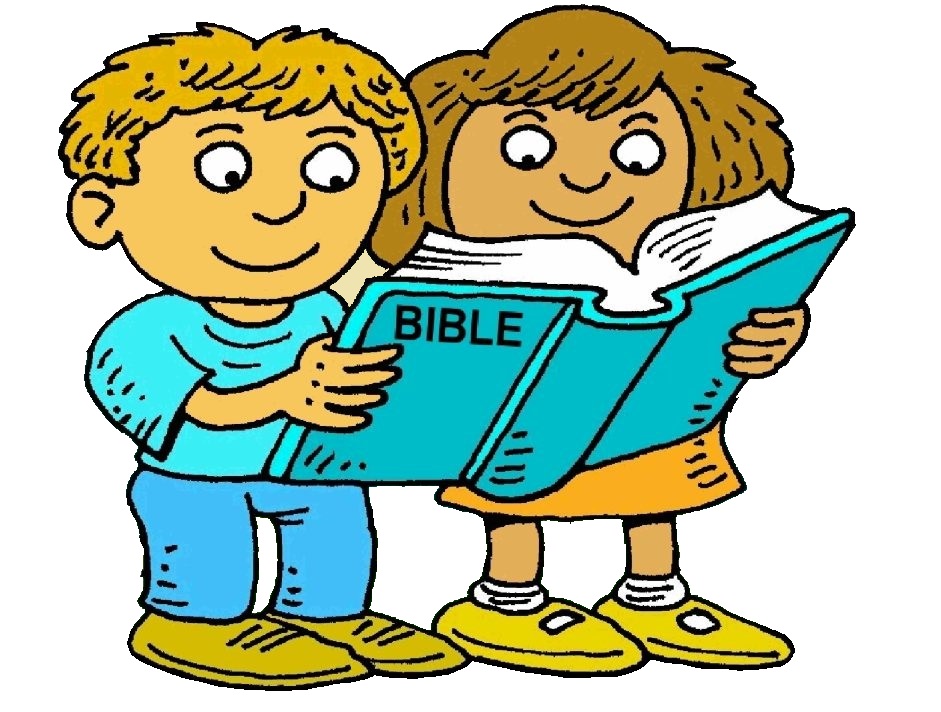 Daniel 2:23
Daniel gave thanks and ______ to God
for making the king’s dream known.
Tap the screen to continue
1 point
Alright!
PRAISE
Daniel 2  & YOU!
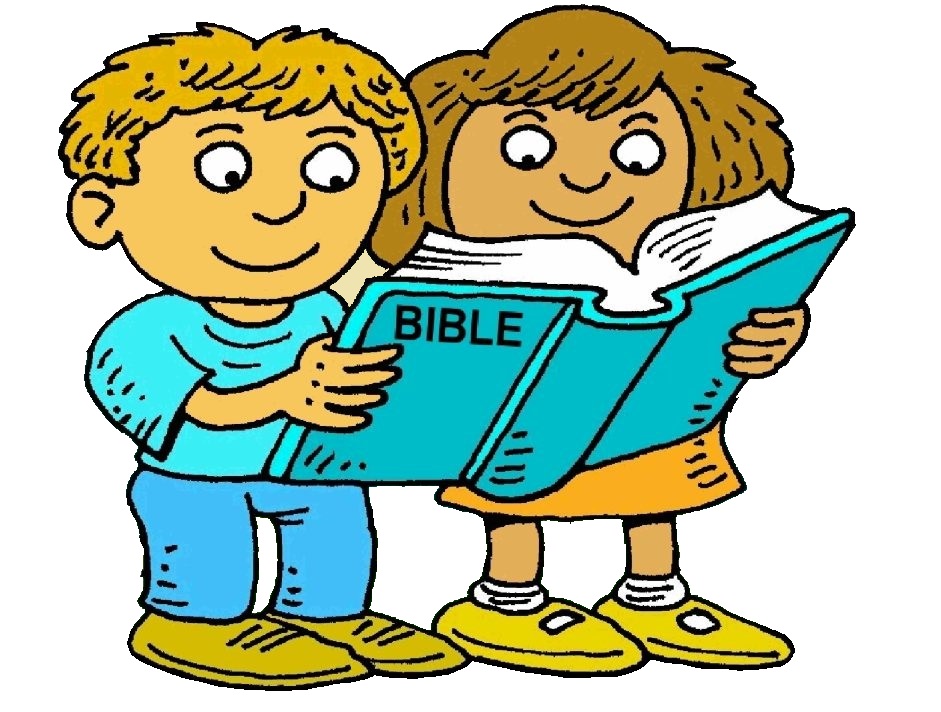 Daniel 2:23
The answer is …
Daniel gave thanks and ______ to God
for making the king’s dream known.
PRAISE
Tap the screen to continue
MADE A VOW
OFFERINGS
PRAISE
Daniel 2  & YOU!
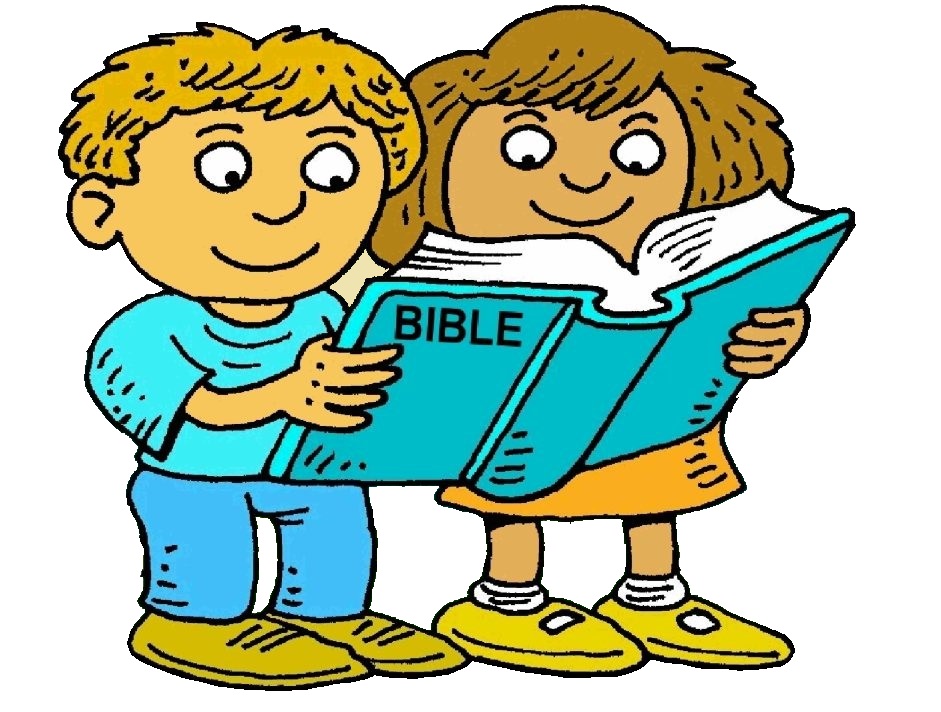 Daniel 2:23
Daniel gave thanks and PRAISE to God
for making the king’s dream known.
Tap the screen to return to the Menu Board
MADE A VOW
OFFERINGS
PRAISE
Daniel 2  & YOU!
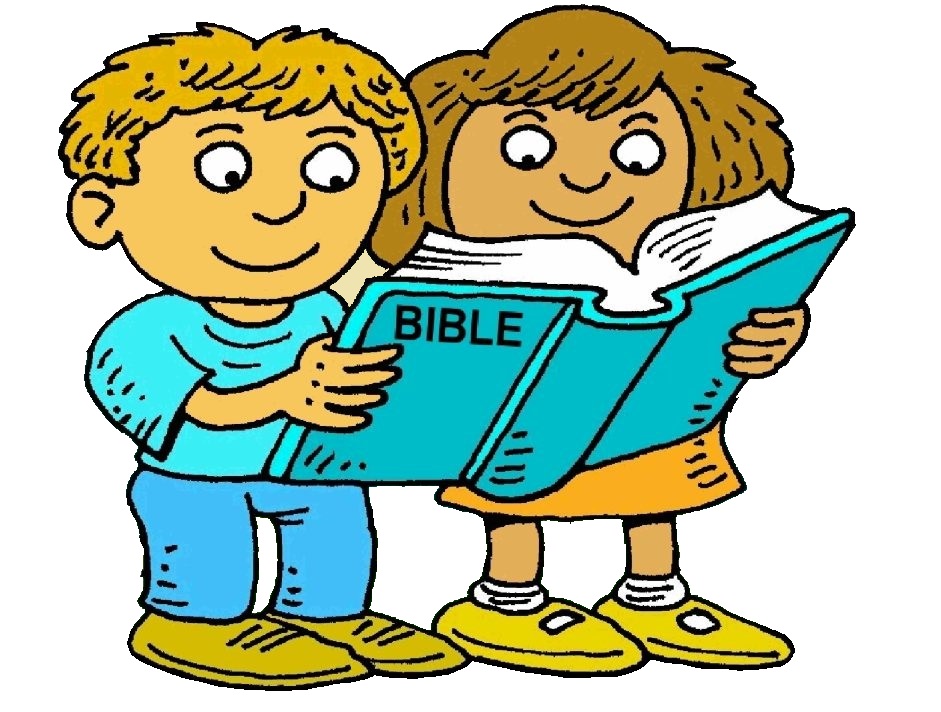 Daniel 2  & YOU!
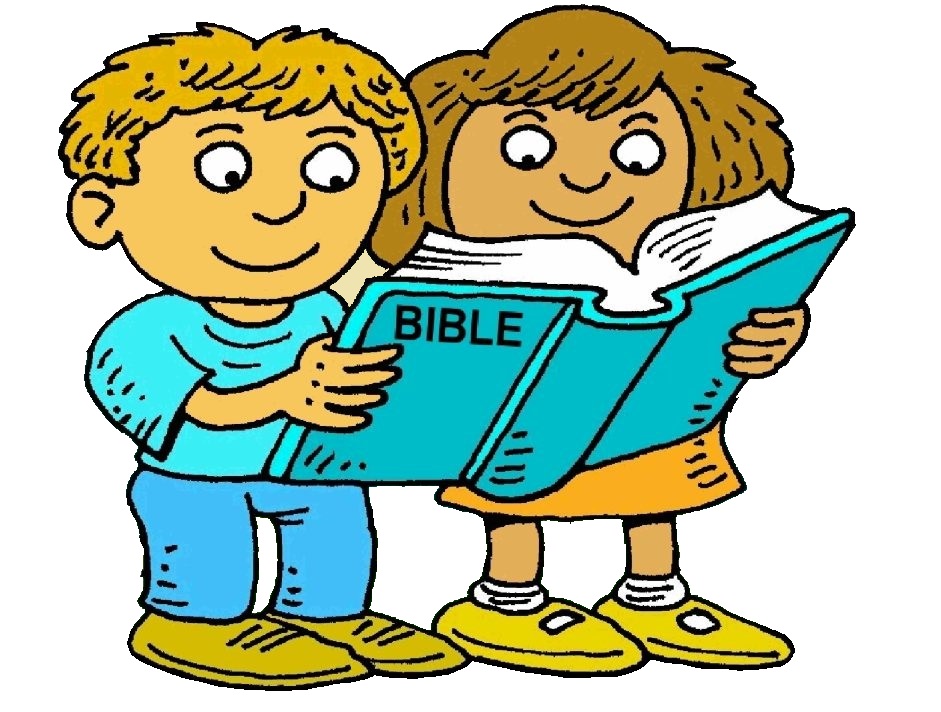 Daniel 2:27-28
Daniel answered the king and said, “There is a God in heaven who reveals mysteries, and he has made known to King Nebuchadnezzar what will be in ______.”
Tap the screen to get answer choices
Daniel 2  & YOU!
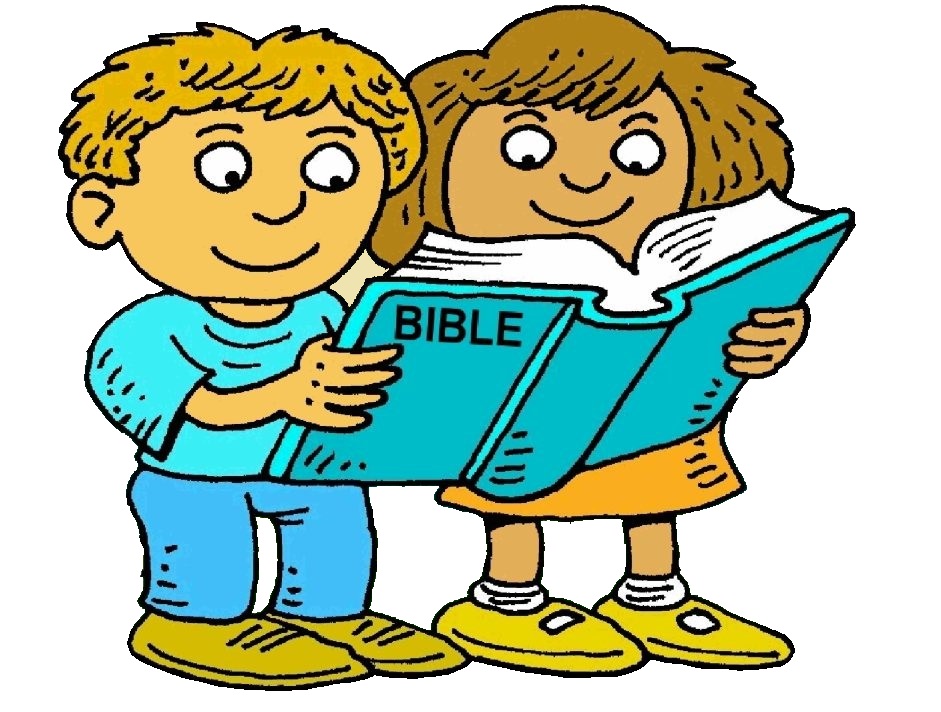 Daniel 2:27-28
Daniel answered the king and said, “There is a God in heaven who reveals mysteries, and he has made known to King Nebuchadnezzar what will be in ______.”
Tap your answer
BABYLON
HIS DAYS
THE LATTER DAYS
Daniel 2  & YOU!
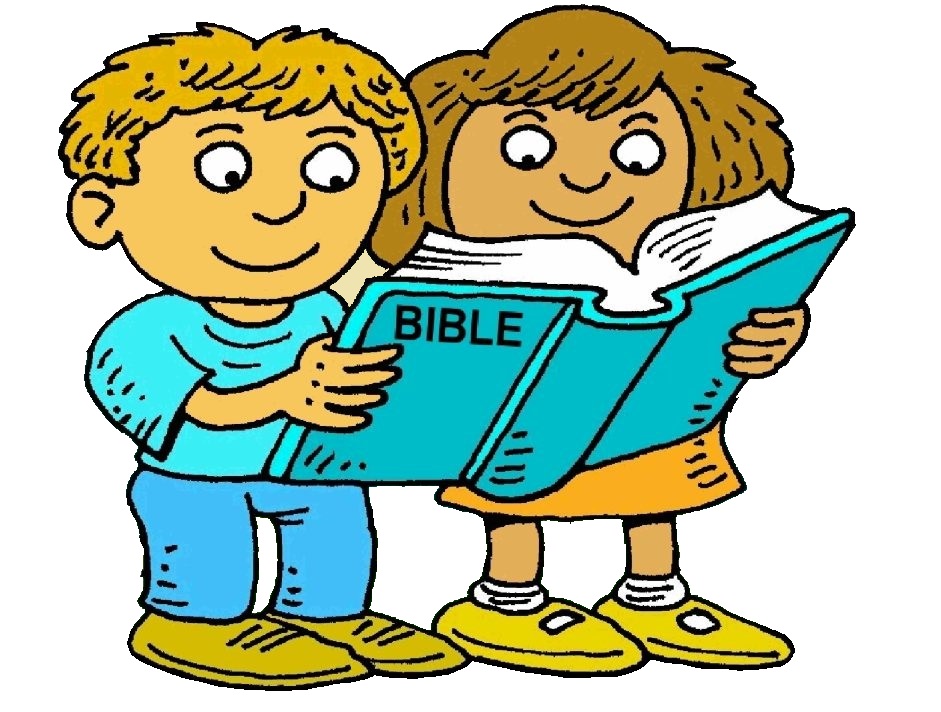 Daniel 2:27-28
Daniel answered the king and said, “There is a God in heaven who reveals mysteries, and he has made known to King Nebuchadnezzar what will be in ______.”
2 points
YOU’VE GOT IT!
Tap the screen to continue
THE LATTER DAYS
Daniel 2  & YOU!
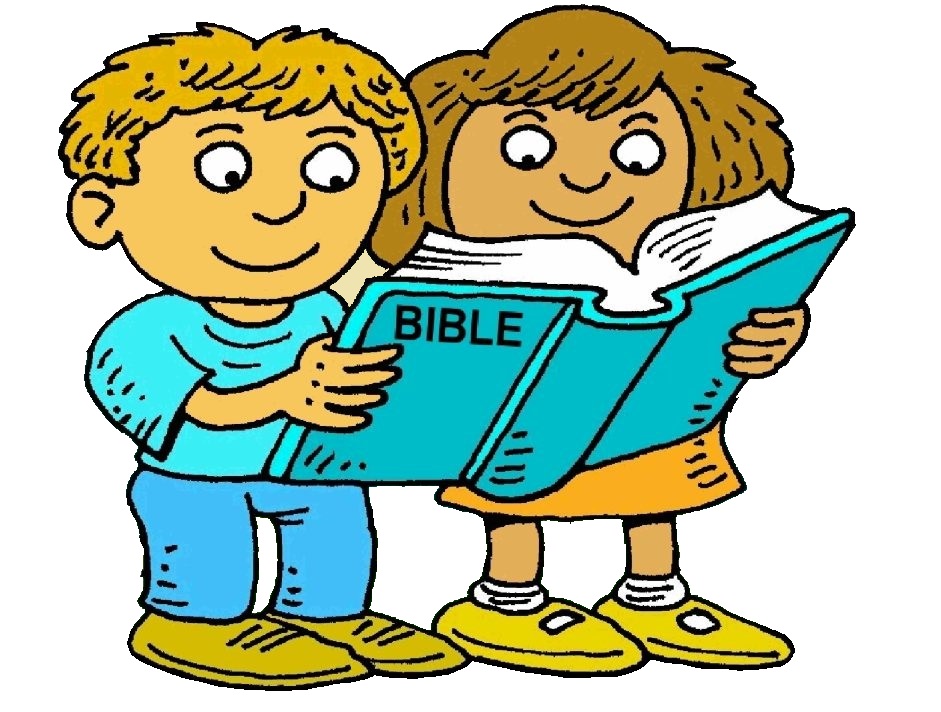 Daniel 2:27-28
Much more!
Tap and try again
Daniel answered the king and said, “There is a God in heaven who reveals mysteries, and he has made known to King Nebuchadnezzar what will be in ______.”
BABYLON
HIS DAYS
THE LATTER DAYS
Daniel 2  & YOU!
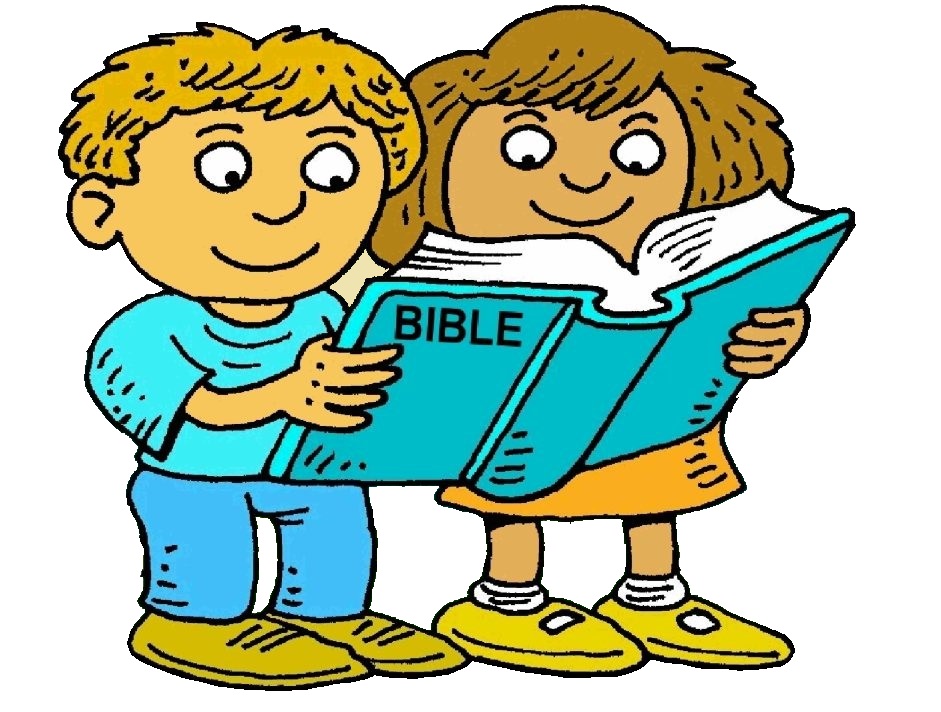 Daniel 2:27-28
Daniel answered the king and said, “There is a God in heaven who reveals mysteries, and he has made known to King Nebuchadnezzar what will be in ______.”
Tap your answer
BABYLON
HIS DAYS
THE LATTER DAYS
Daniel 2  & YOU!
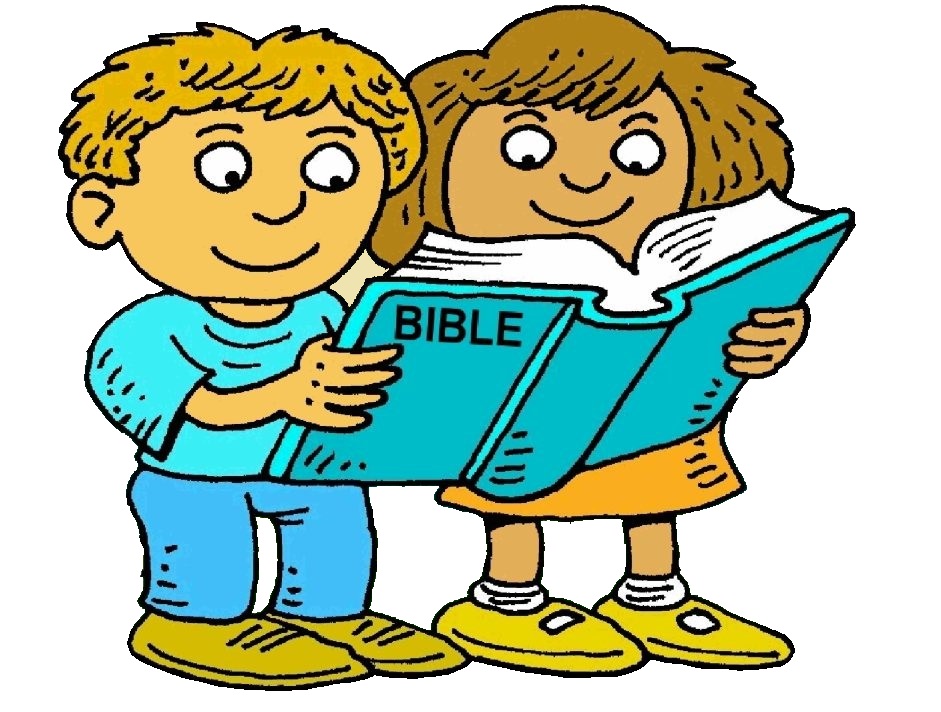 Daniel 2:27-28
Daniel answered the king and said, “There is a God in heaven who reveals mysteries, and he has made known to King Nebuchadnezzar what will be in ______.”
1 point
Tap the screen to continue
Yay!
THE LATTER DAYS
Daniel 2  & YOU!
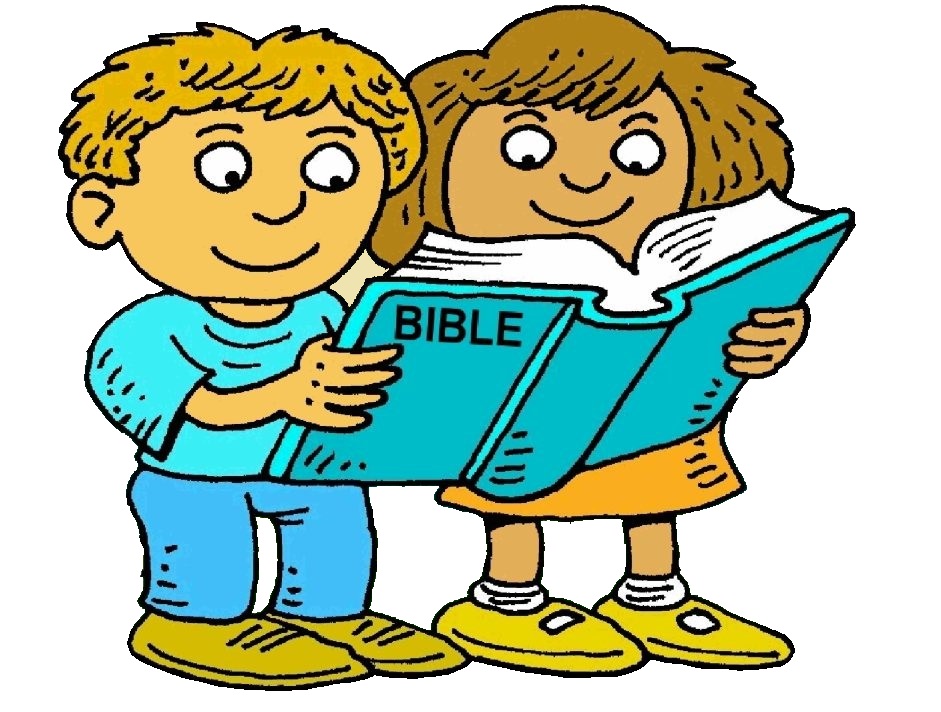 Daniel 2:27-28
The answer is …
Daniel answered the king and said, “There is a God in heaven who reveals mysteries, and he has made known to King Nebuchadnezzar what will be in ______.”
THE LATTER DAYS
Tap the screen to continue
BABYLON
HIS DAYS
THE LATTER DAYS
Daniel 2  & YOU!
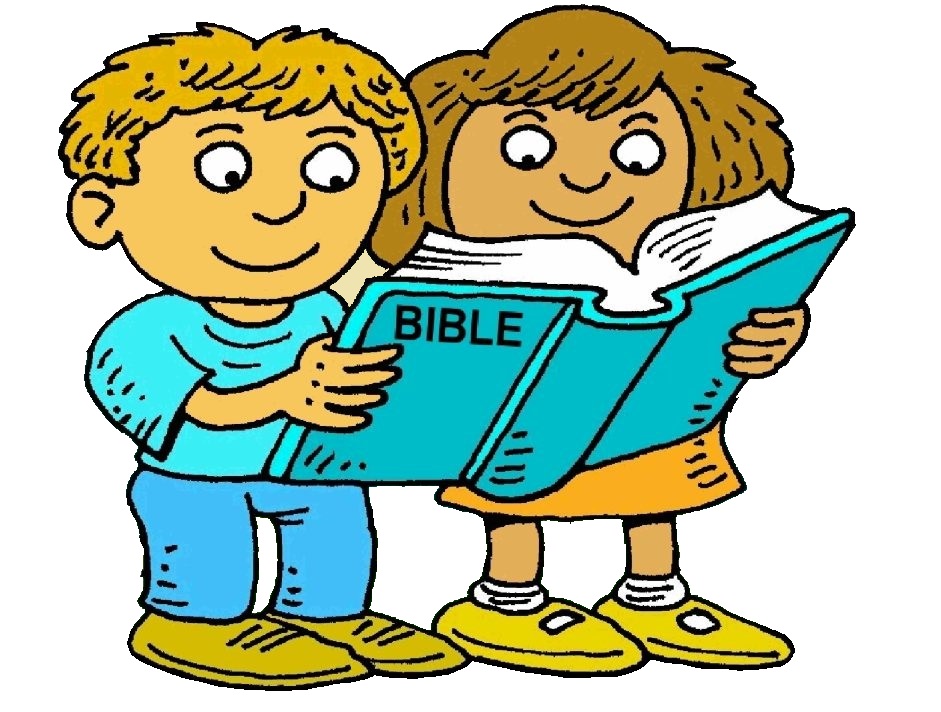 Daniel 2:27-28
Daniel answered the king and said, “There is a God in heaven who reveals mysteries, and he has made known to King Nebuchadnezzar what will be in THE LATTER DAYS.”
Tap the screen to return to the Menu Board
BABYLON
HIS DAYS
THE LATTER DAYS
Daniel 2  & YOU!
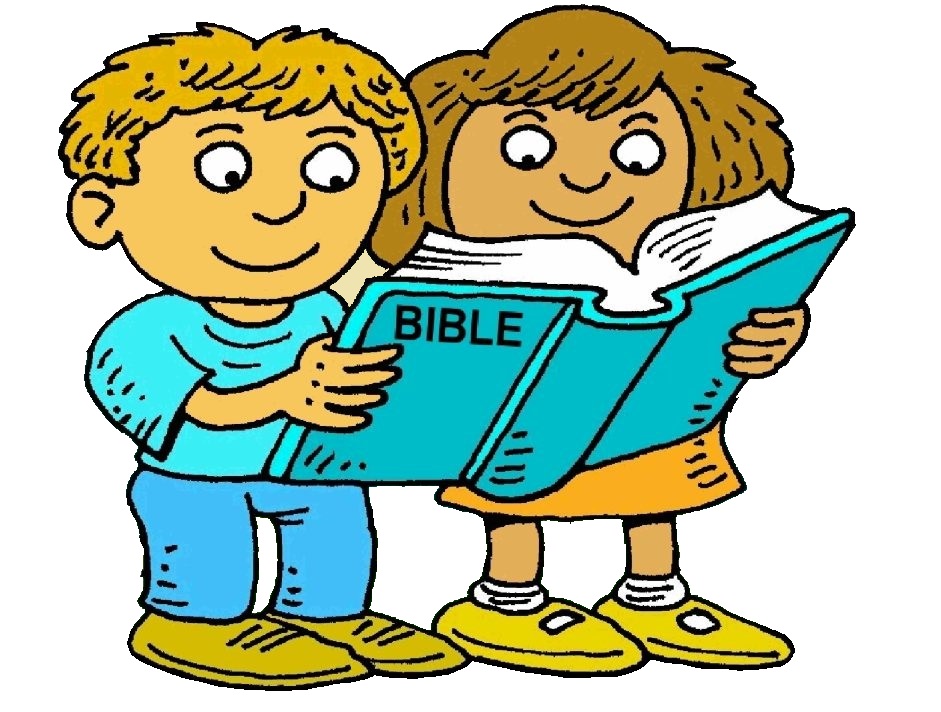 Daniel 2  & YOU!
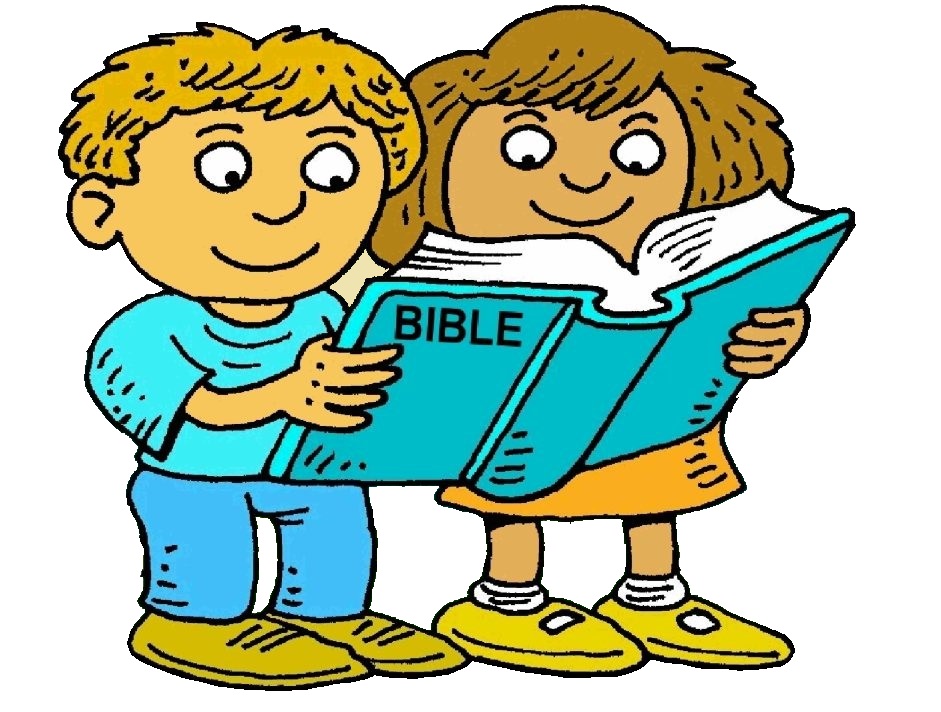 Daniel 2:31-33
Daniel told King Nebuchadnezzar,
“You saw a great ______.”
Tap the screen to get answer choices
Daniel 2  & YOU!
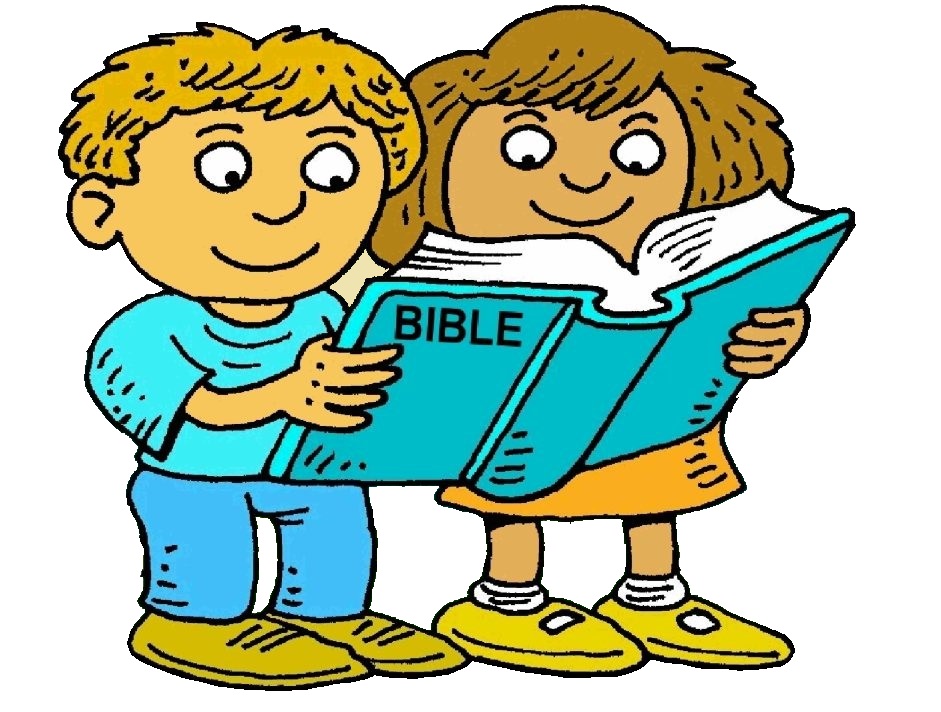 Daniel 2:31-33
Daniel told King Nebuchadnezzar,
“You saw a great ______.”
Tap your answer
IMAGE
MONUMENT
STONE
Daniel 2  & YOU!
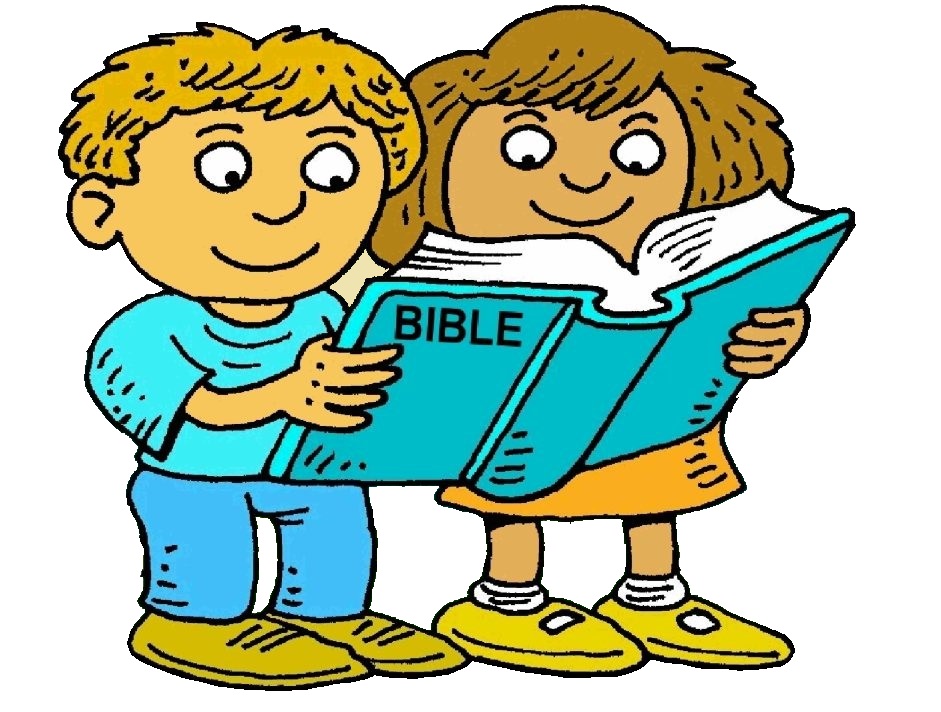 Daniel 2:31-33
Daniel told King Nebuchadnezzar,
“You saw a great ______.”
Tap the screen to continue
2 points
IMAGE
BRILLIANT!
Daniel 2  & YOU!
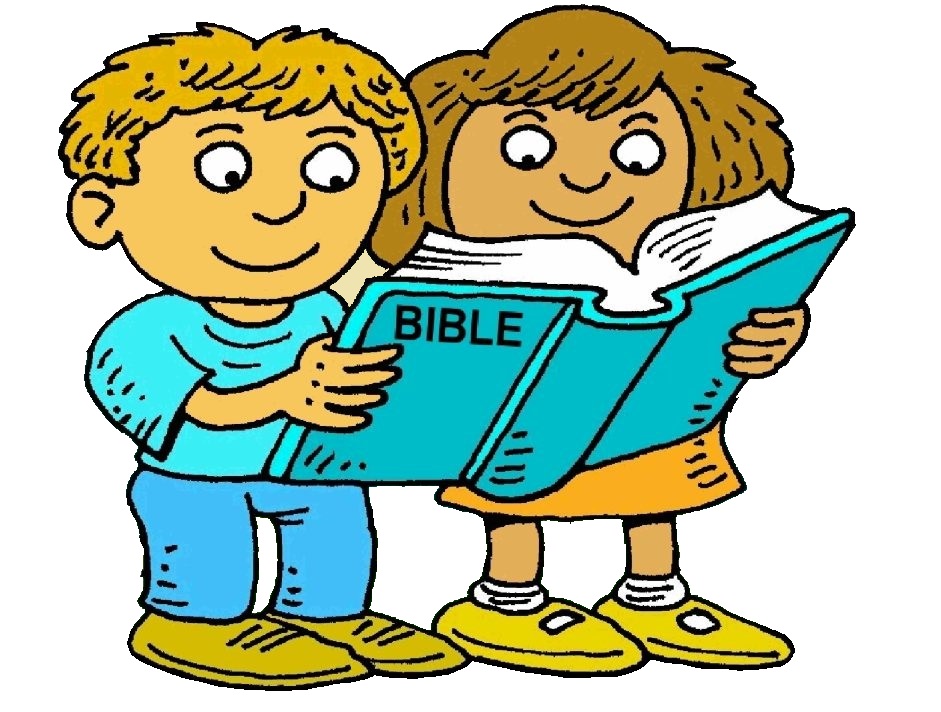 Daniel 2:31-33
No…
Tap and try again
Daniel told King Nebuchadnezzar,
“You saw a great ______.”
IMAGE
MONUMENT
STONE
Daniel 2  & YOU!
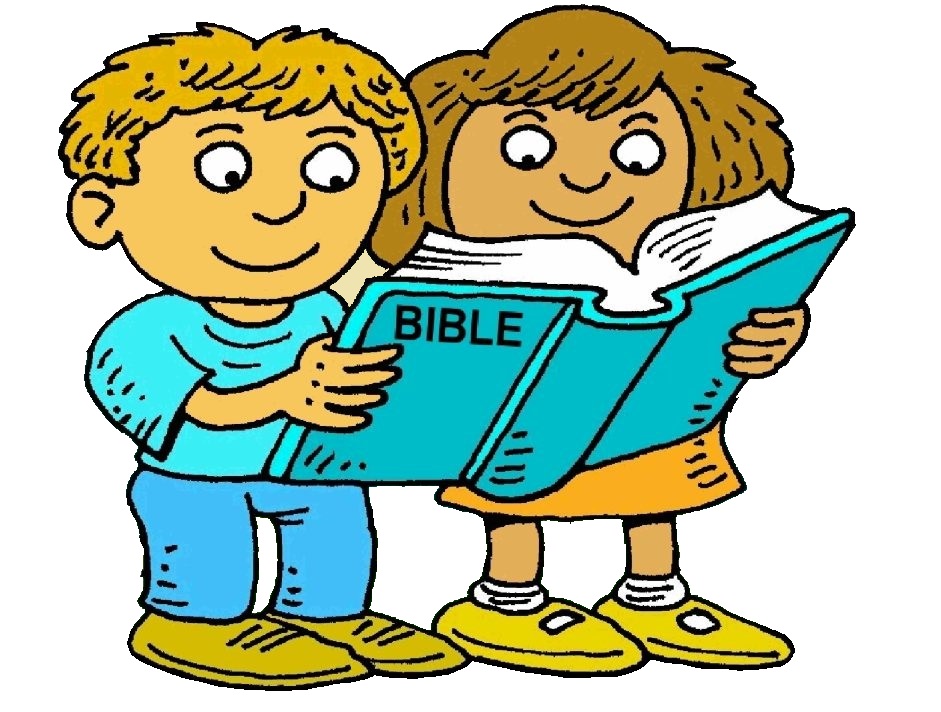 Daniel 2:31-33
Daniel told King Nebuchadnezzar,
“You saw a great ______.”
Tap your answer
IMAGE
MONUMENT
STONE
Daniel 2  & YOU!
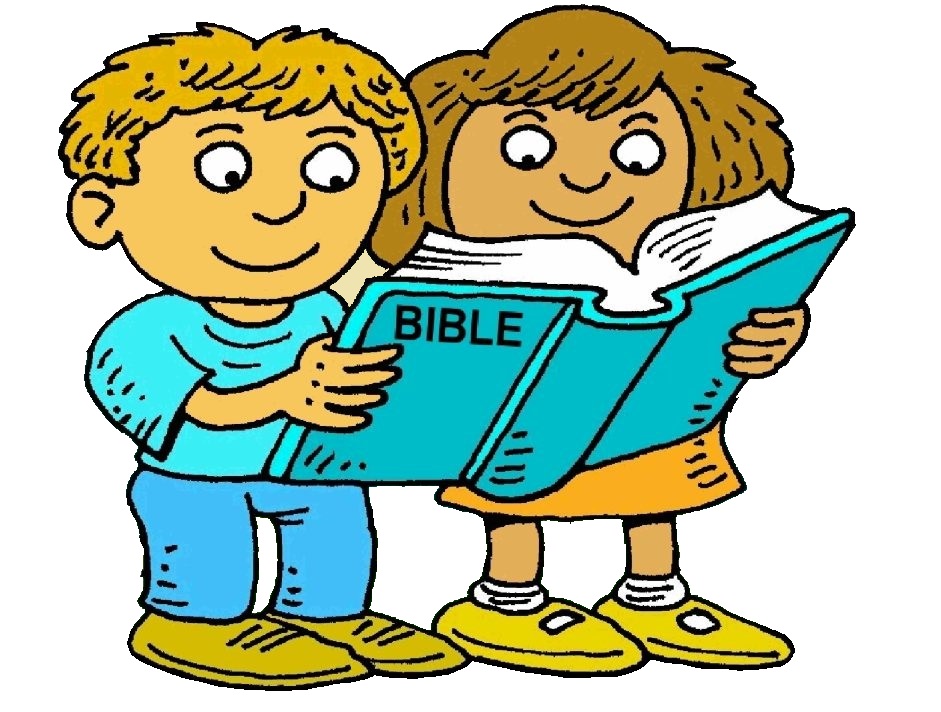 Daniel 2:31-33
Daniel told King Nebuchadnezzar,
“You saw a great ______.”
Tap the screen to continue
1 point
IMAGE
Good!
Daniel 2  & YOU!
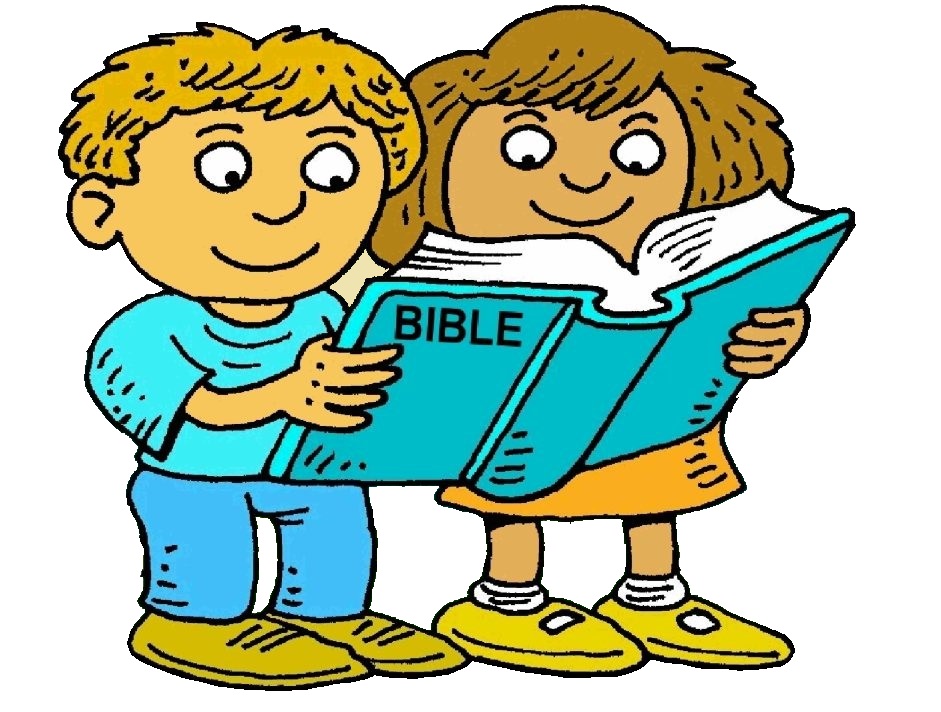 Daniel 2:31-33
The answer is …
Daniel told King Nebuchadnezzar,
“You saw a great ______.”
IMAGE
Tap the screen to continue
IMAGE
MONUMENT
STONE
Daniel 2  & YOU!
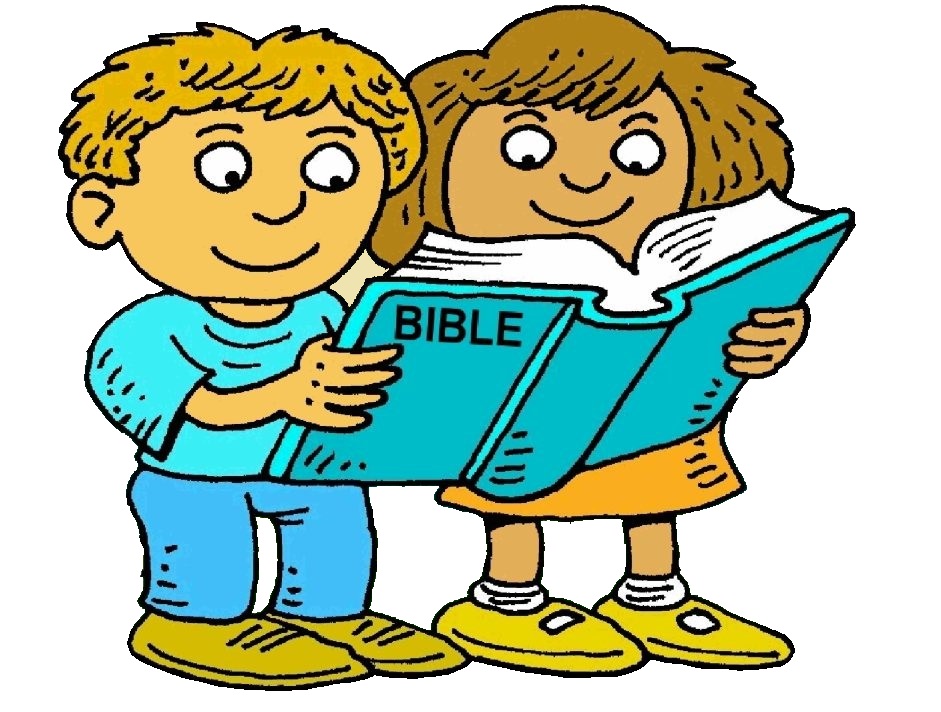 Daniel 2:31-33
Daniel told King Nebuchadnezzar,
“You saw a great IMAGE.”
Tap to continue
IMAGE
MONUMENT
STONE
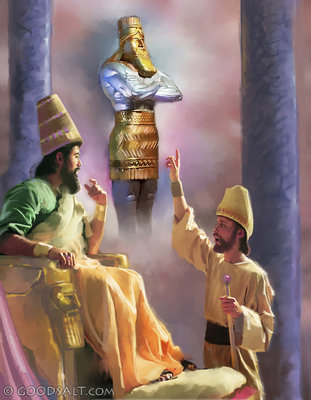 Tap the screen to return 
to the Menu Board
GOODSALT.COM
Daniel 2  & YOU!
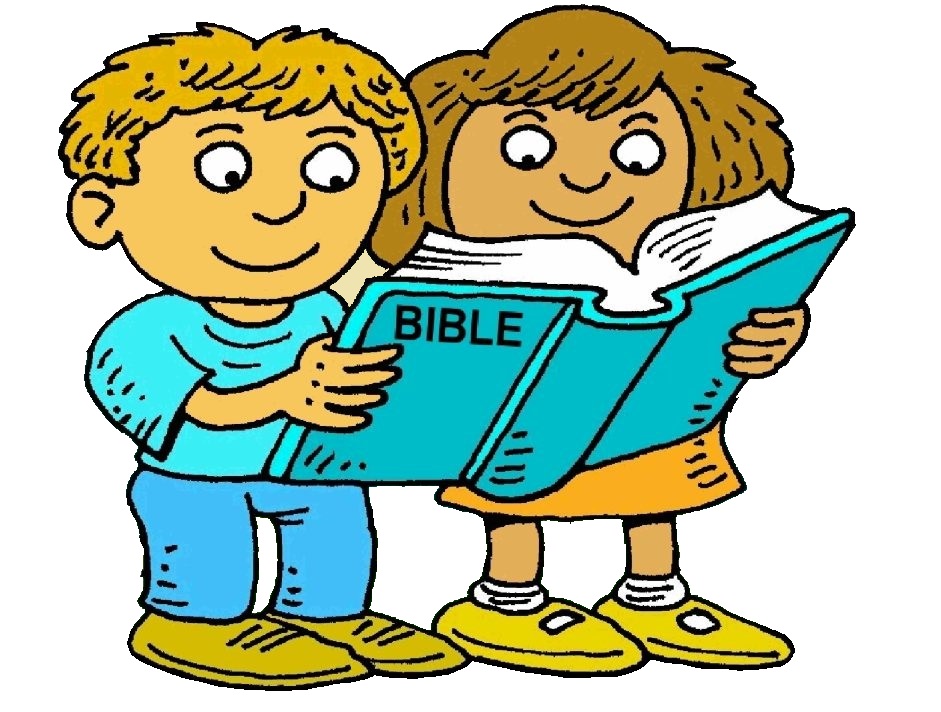 Daniel 2  & YOU!
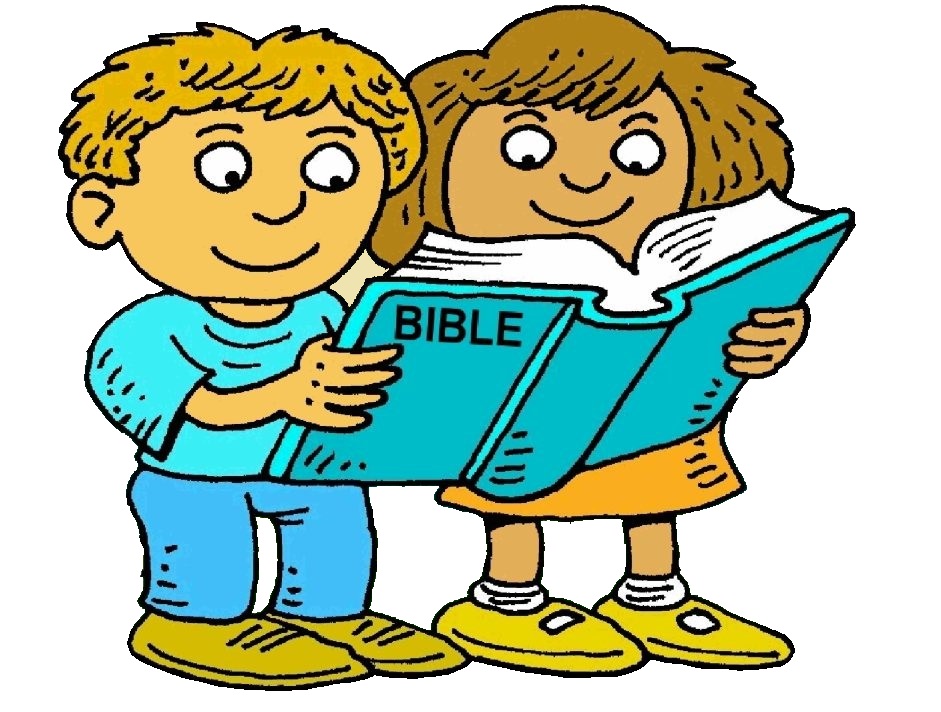 Daniel 2:31-33
In Nebuchadnezzar’s dream, the head
of the image was of ______.
Tap the screen to get answer choices
Daniel 2  & YOU!
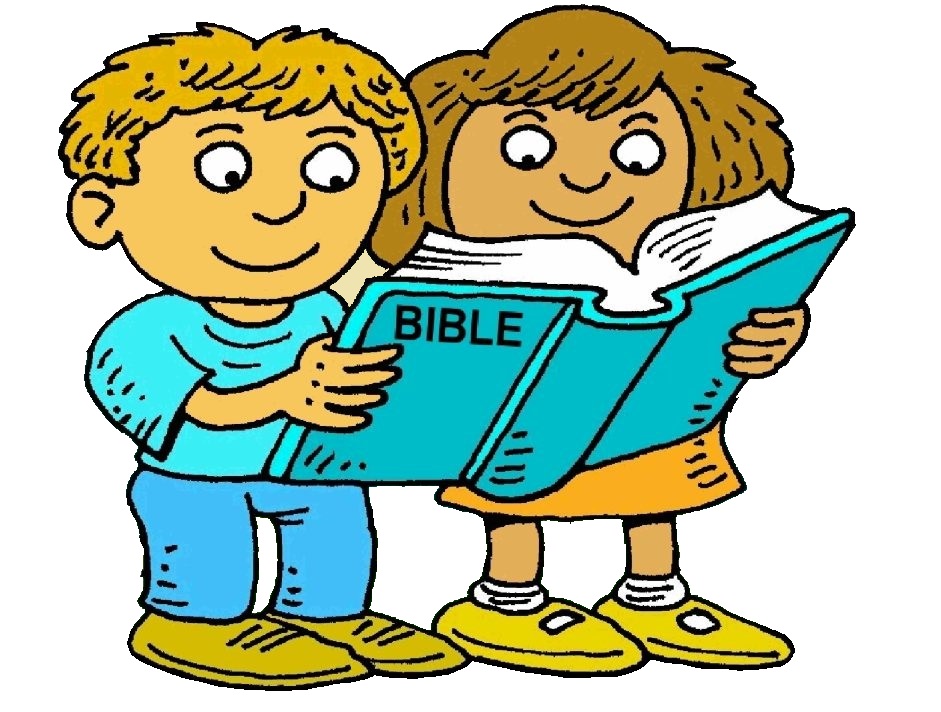 Daniel 2:31-33
In Nebuchadnezzar’s dream, the head
of the image was of ______.
Tap your answer
BRONZE
FINE GOLD
IRON
Daniel 2  & YOU!
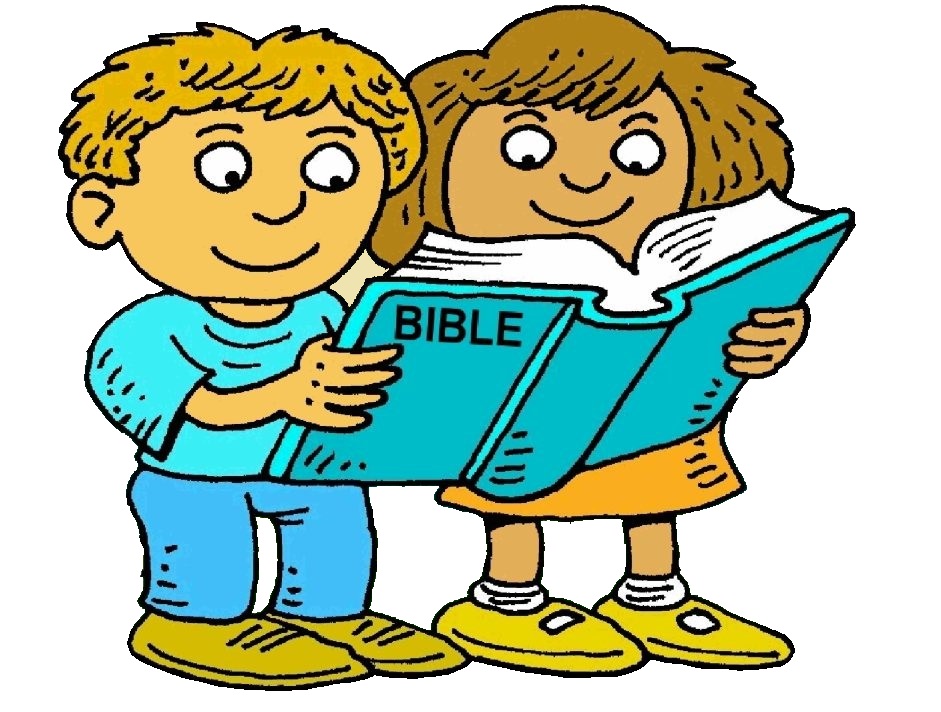 Daniel 2:31-33
In Nebuchadnezzar’s dream, the head
of the image was of ______.
Tap the screen to continue
2 points
FIRST CLASS!
FINE GOLD
Daniel 2  & YOU!
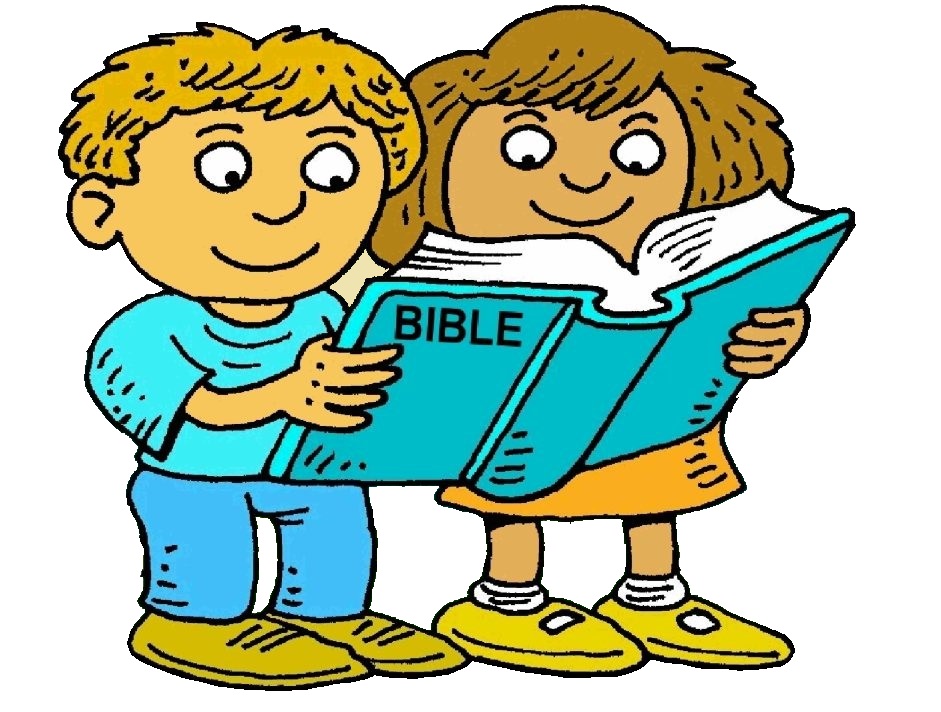 Daniel 2:31-33
Errrrr!
Tap and try again
In Nebuchadnezzar’s dream, the head
of the image was of ______.
BRONZE
FINE GOLD
IRON
Daniel 2  & YOU!
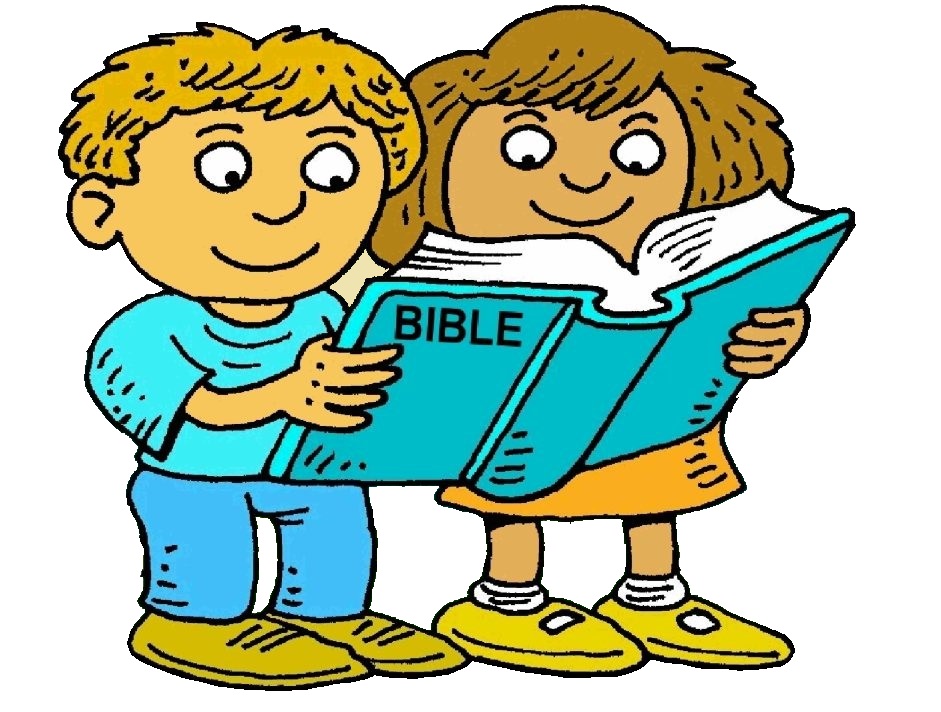 Daniel 2:31-33
In Nebuchadnezzar’s dream, the head
of the image was of ______.
Tap your answer
BRONZE
FINE GOLD
IRON
Daniel 2  & YOU!
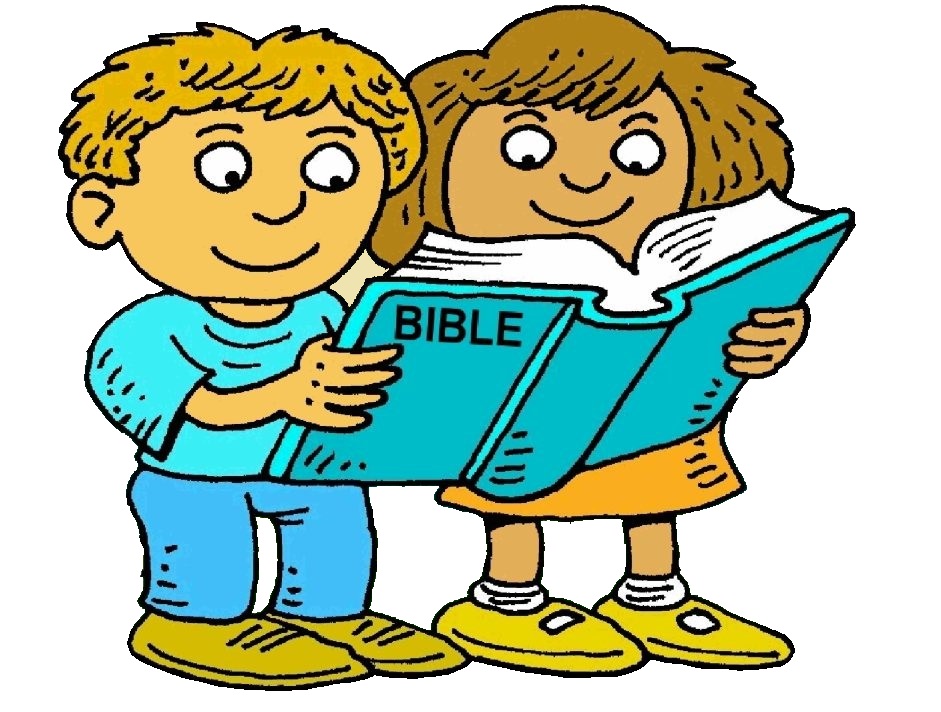 Daniel 2:31-33
In Nebuchadnezzar’s dream, the head
of the image was of ______.
Tap the screen to continue
1 point
Nice!
FINE GOLD
Daniel 2  & YOU!
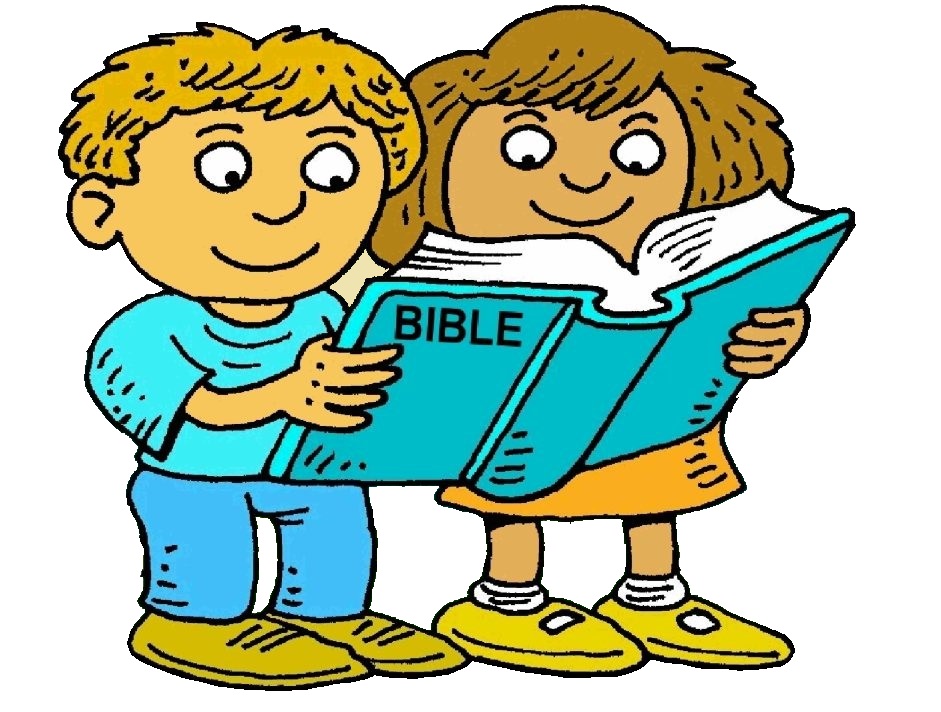 Daniel 2:31-33
The answer is …
In Nebuchadnezzar’s dream, the head
of the image was of ______.
FINE GOLD
Tap the screen to continue
BRONZE
FINE GOLD
IRON
Daniel 2  & YOU!
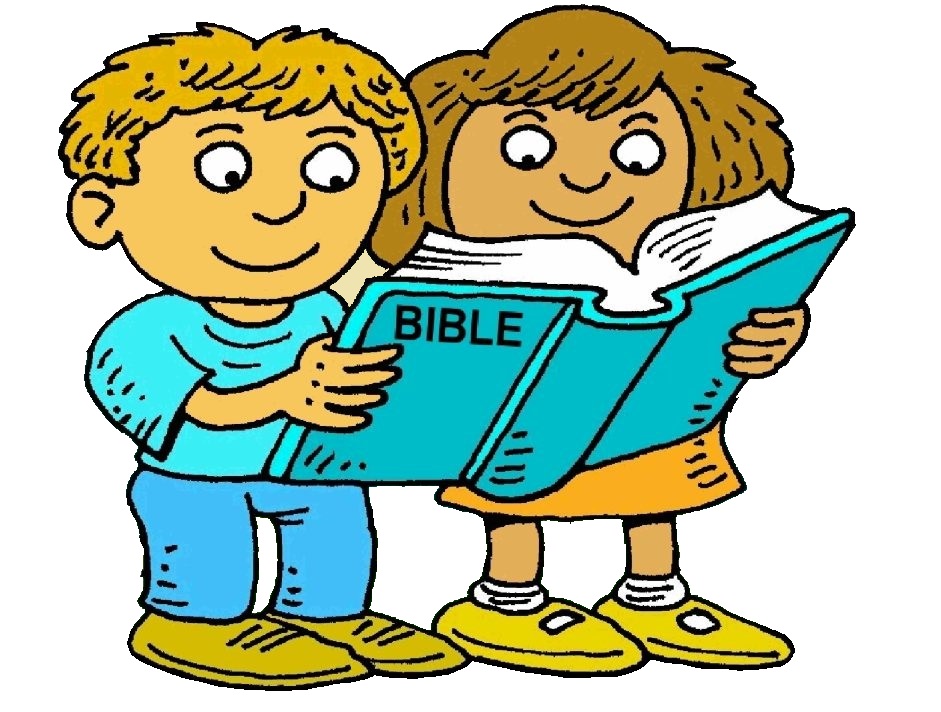 Daniel 2:31-33
In Nebuchadnezzar’s dream, the head
of the image was of FINE GOLD.
Tap the screen to return to the Menu Board
BRONZE
FINE GOLD
IRON
Daniel 2  & YOU!
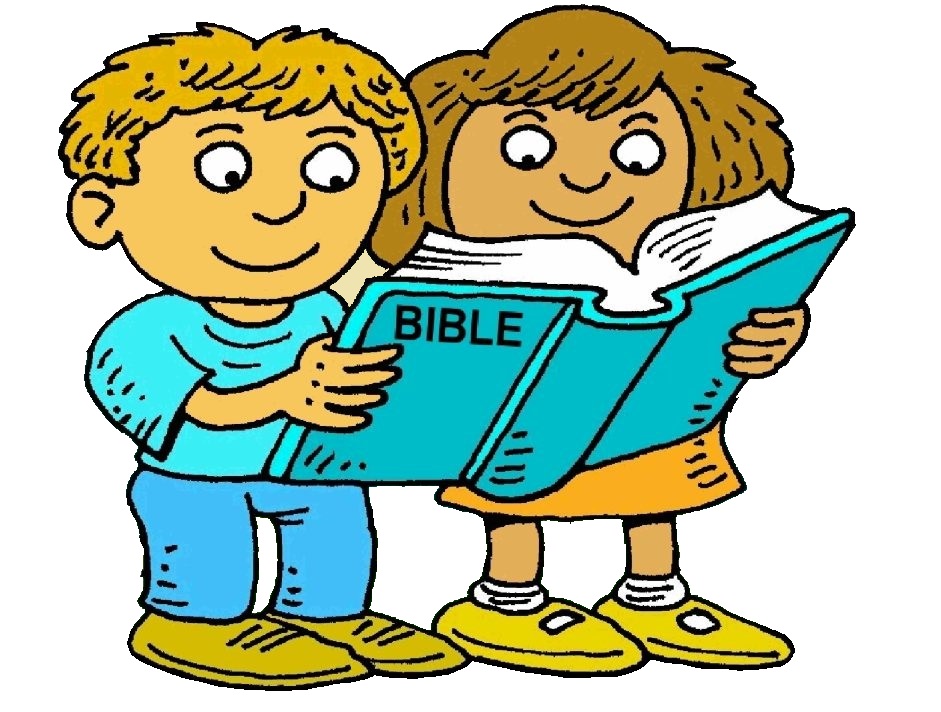 Daniel 2  & YOU!
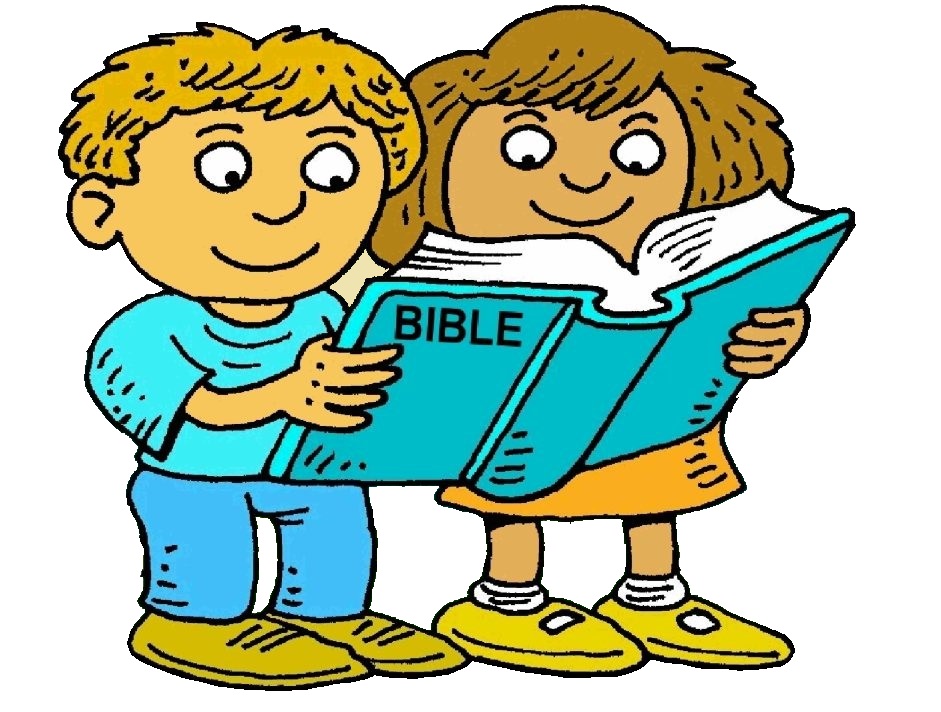 Daniel 2:31-33
In Nebuchadnezzar’s dream, the chest and arms
of the image were of ______.
Tap the screen to get answer choices
Daniel 2  & YOU!
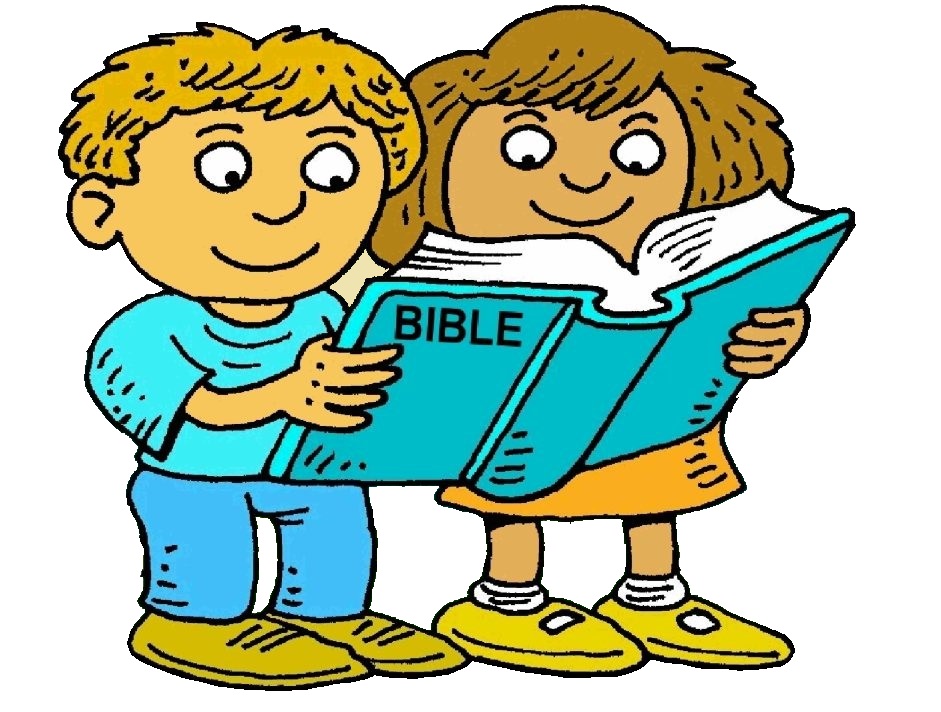 Daniel 2:31-33
In Nebuchadnezzar’s dream, the chest and arms
of the image were of ______.
Tap your answer
CLAY
BRONZE
SILVER
Daniel 2  & YOU!
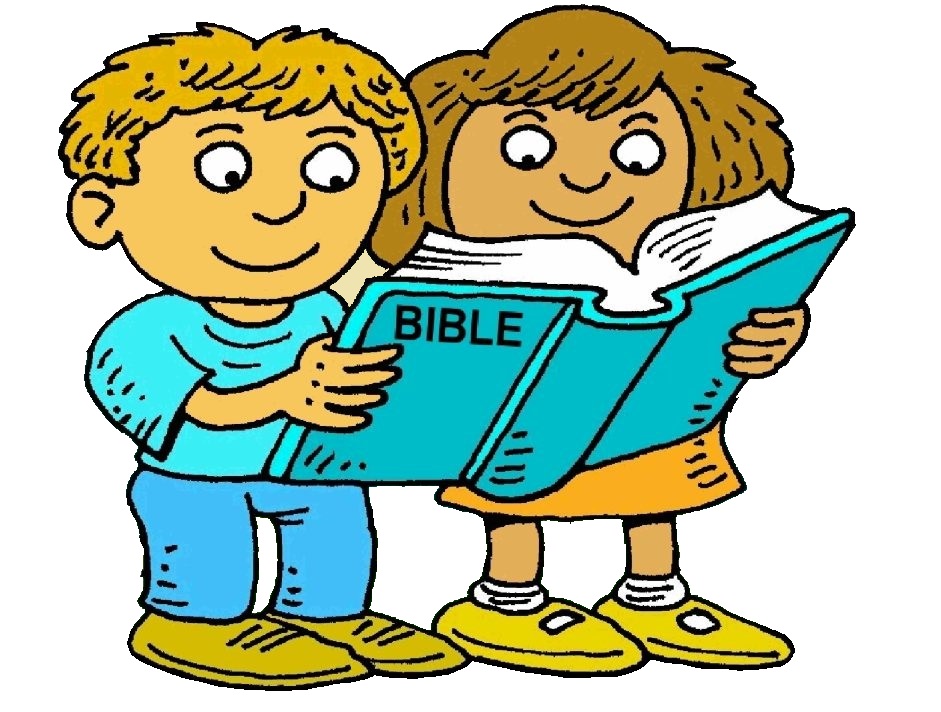 Daniel 2:31-33
In Nebuchadnezzar’s dream, the chest and arms
of the image were of ______.
Tap the screen to continue
2 points
RADIANT!
SILVER
Daniel 2  & YOU!
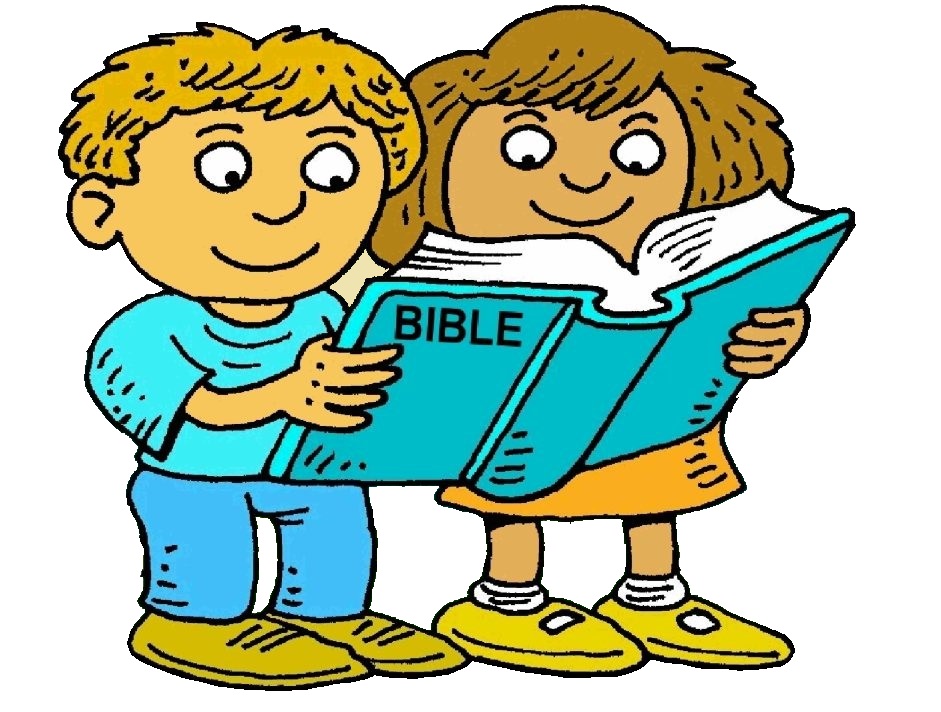 Daniel 2:31-33
Nope!
Tap and try again
In Nebuchadnezzar’s dream, the chest and arms
of the image were of ______.
CLAY
BRONZE
SILVER
Daniel 2  & YOU!
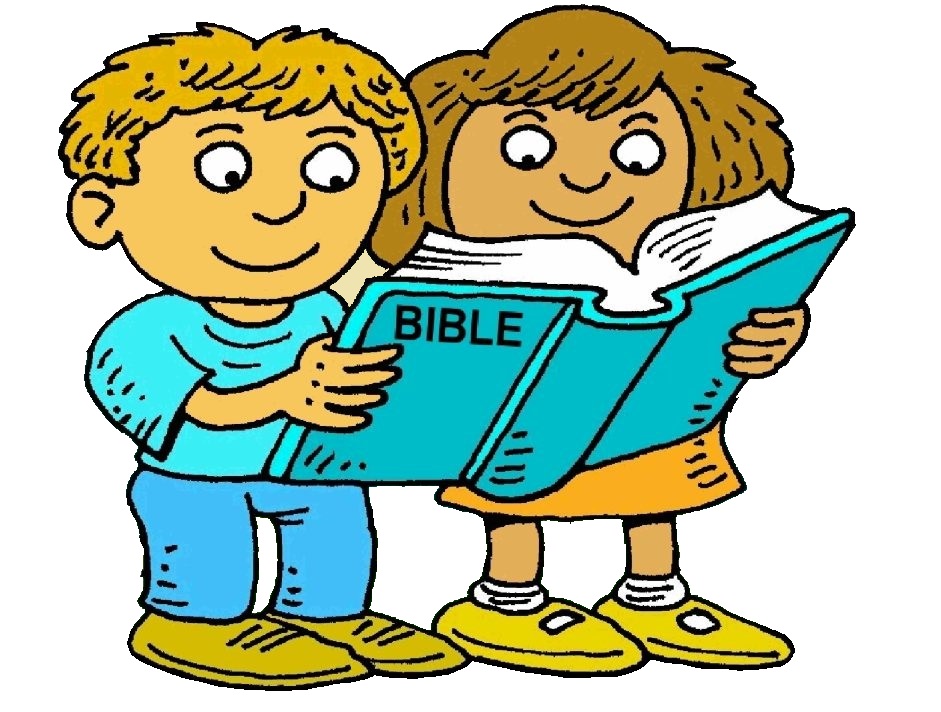 Daniel 2:31-33
In Nebuchadnezzar’s dream, the chest and arms
of the image were of ______.
Tap your answer
CLAY
BRONZE
SILVER
Daniel 2  & YOU!
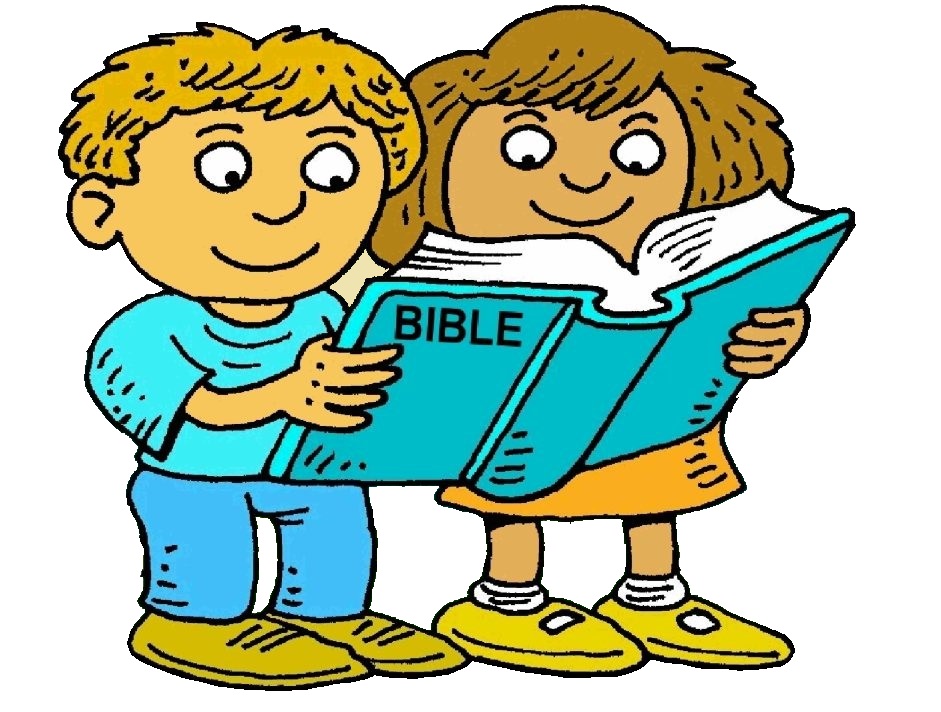 Daniel 2:31-33
In Nebuchadnezzar’s dream, the chest and arms
of the image were of ______.
Tap the screen to continue
1 point
Right!
SILVER
Daniel 2  & YOU!
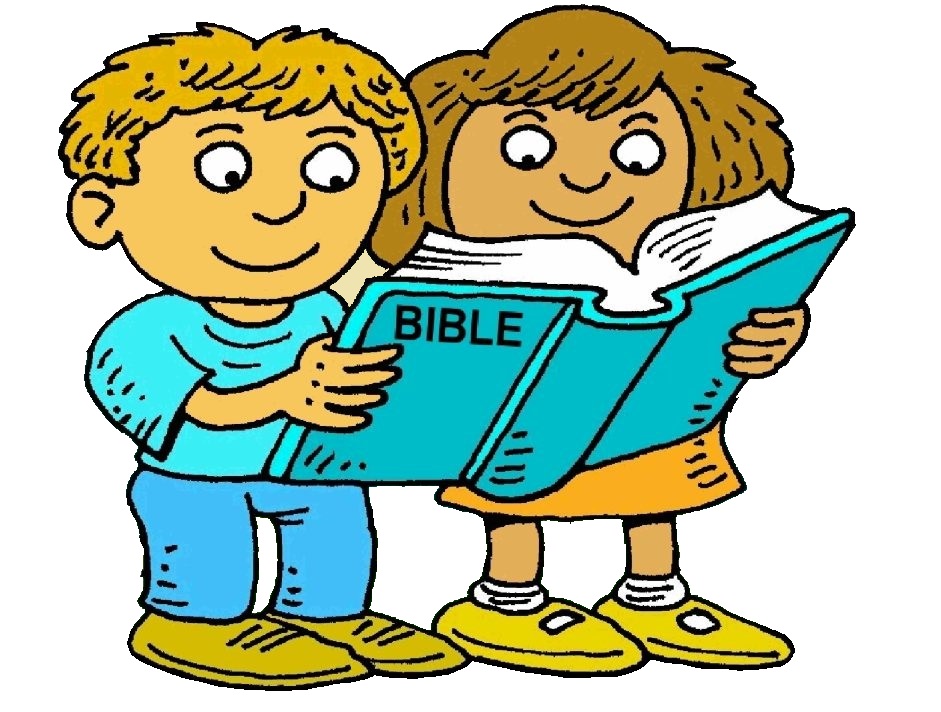 Daniel 2:31-33
The answer is …
In Nebuchadnezzar’s dream, the chest and arms
of the image were of ______.
SILVER
Tap the screen to continue
CLAY
BRONZE
SILVER
Daniel 2  & YOU!
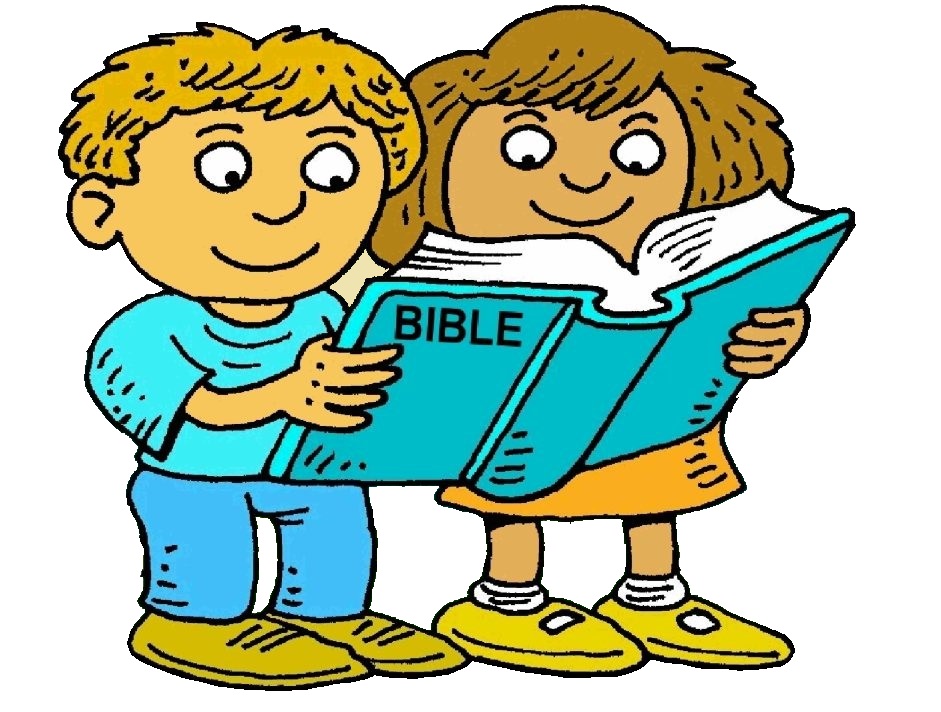 Daniel 2:31-33
In Nebuchadnezzar’s dream, the chest and arms
of the image were of SILVER.
Tap the screen to return to the Menu Board
CLAY
BRONZE
SILVER
Daniel 2  & YOU!
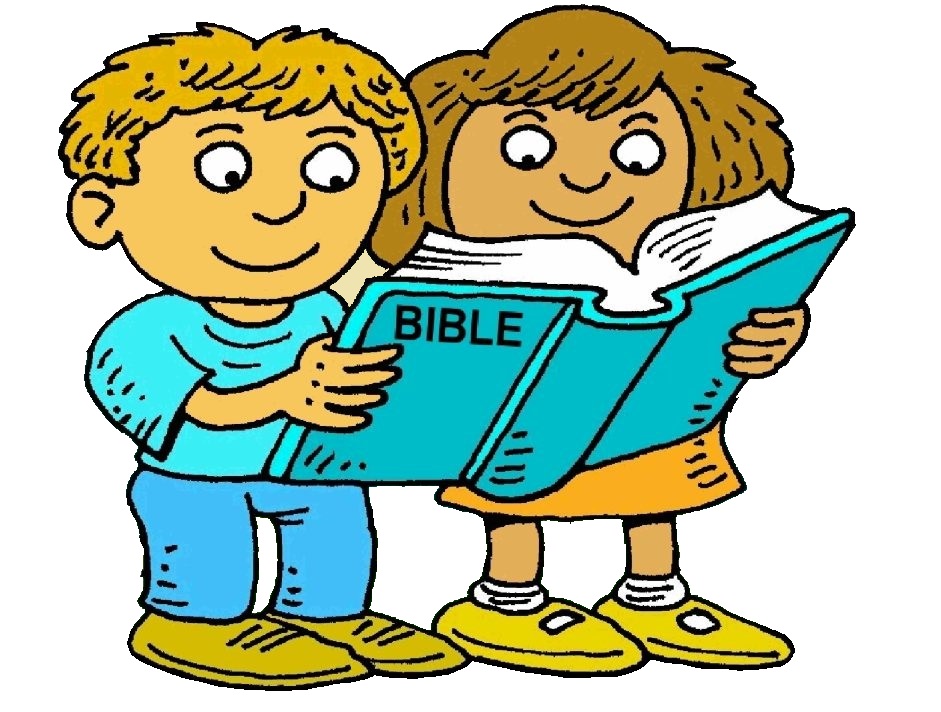 Daniel 2  & YOU!
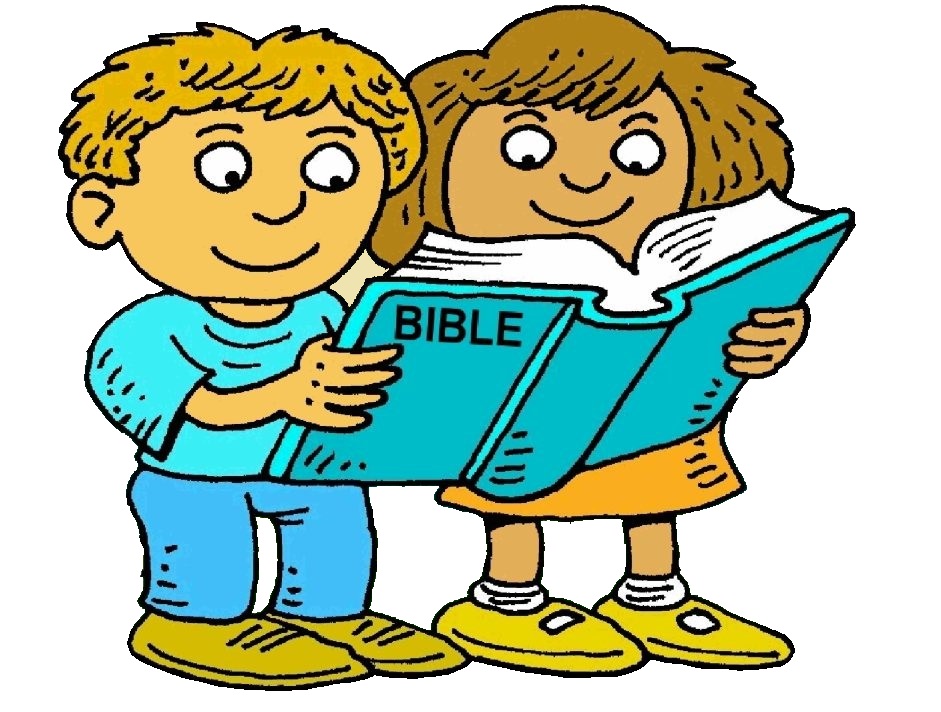 Daniel 2:31-33
In Nebuchadnezzar’s dream, the middle and thighs 
of the image were of ______.
Tap the screen to get answer choices
Daniel 2  & YOU!
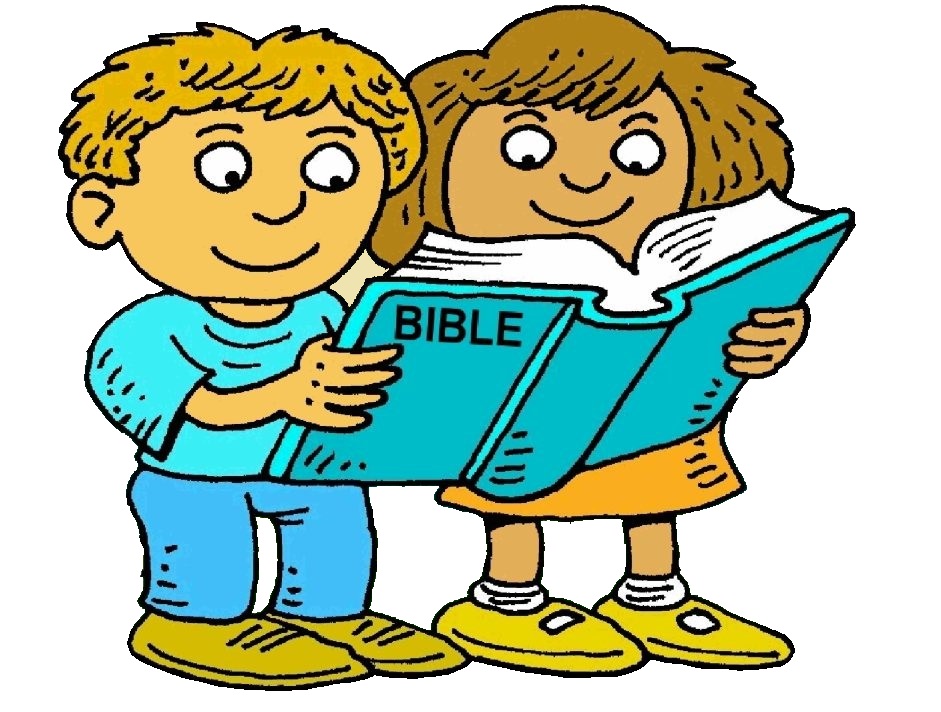 Daniel 2:31-33
In Nebuchadnezzar’s dream, the middle and thighs 
of the image were of ______.
Tap your answer
IRON
BRONZE
SILVER
Daniel 2  & YOU!
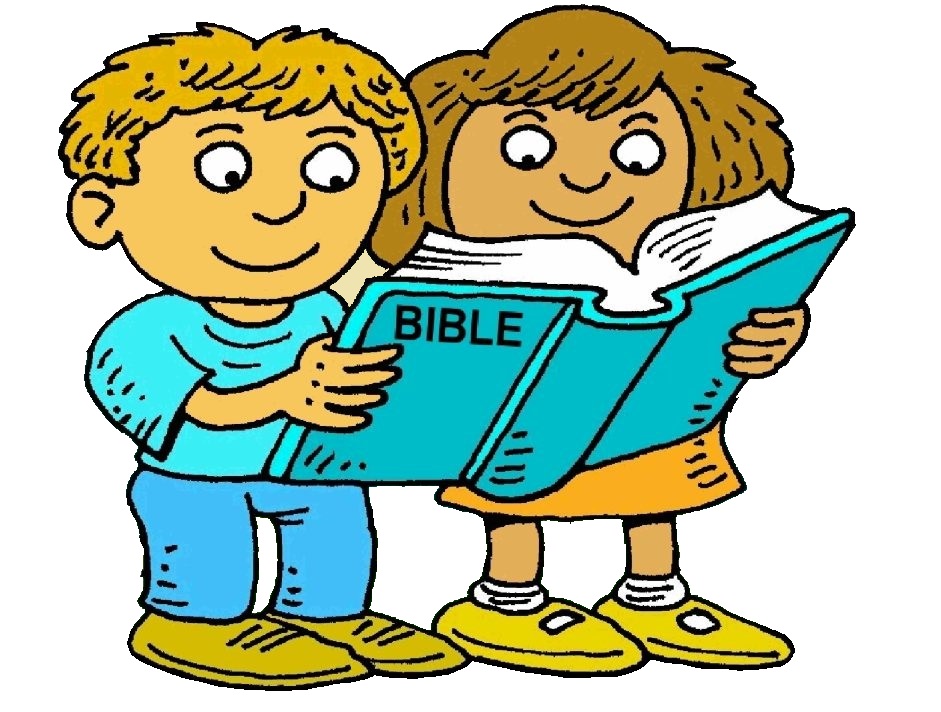 Daniel 2:31-33
In Nebuchadnezzar’s dream, the middle and thighs 
of the image were of ______.
Tap the screen to continue
2 points
ON A ROLL!
BRONZE
Daniel 2  & YOU!
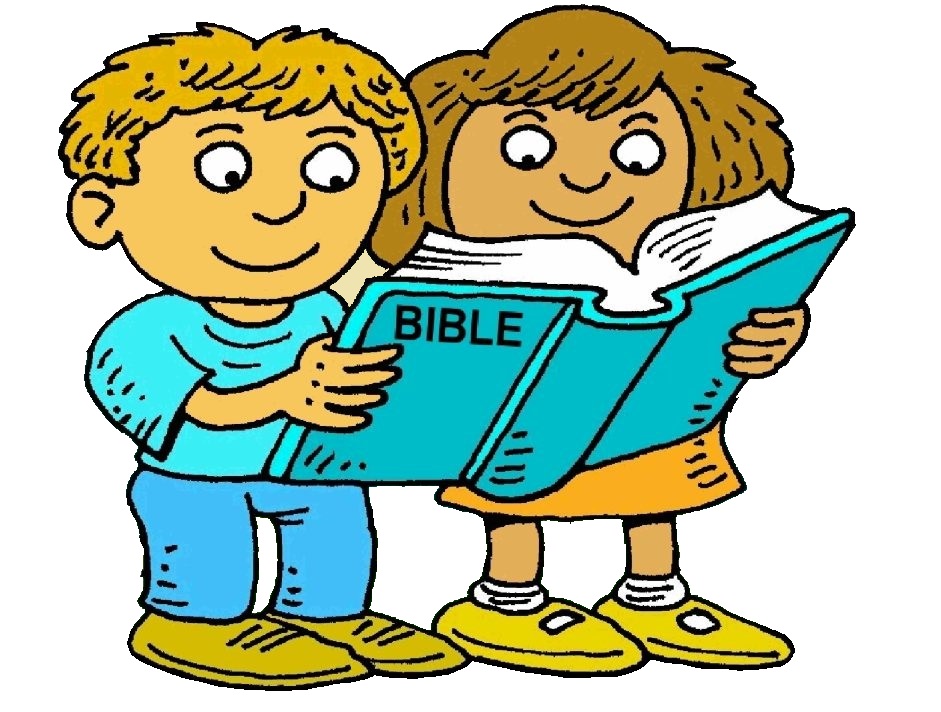 Daniel 2:31-33
Hmmm!
Tap and try again
In Nebuchadnezzar’s dream, the middle and thighs 
of the image were of ______.
IRON
BRONZE
SILVER
Daniel 2  & YOU!
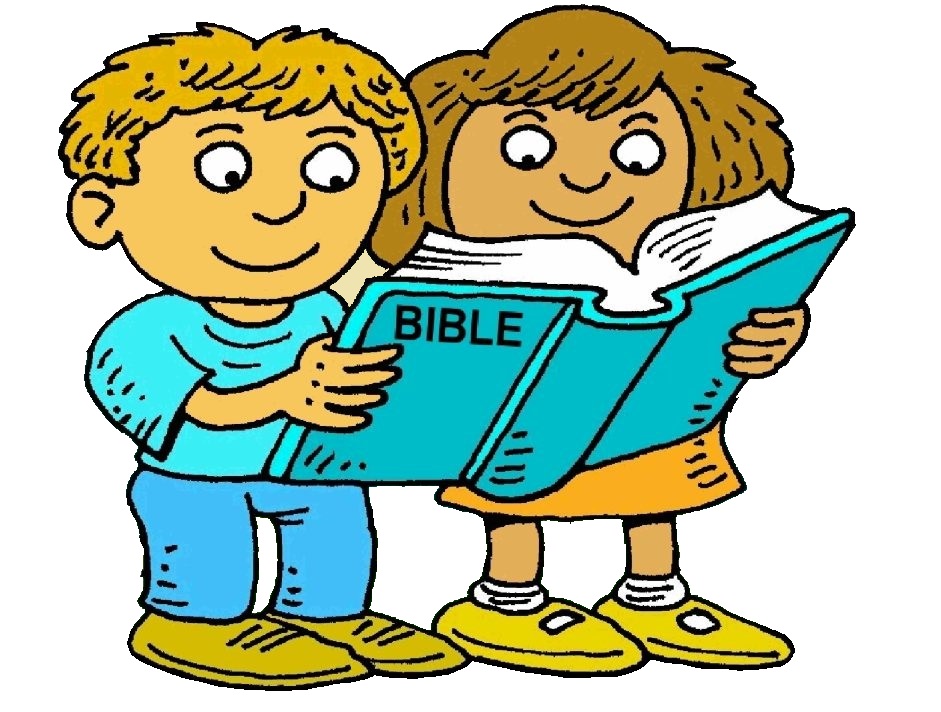 Daniel 2:31-33
In Nebuchadnezzar’s dream, the middle and thighs 
of the image were of ______.
Tap your answer
IRON
BRONZE
SILVER
Daniel 2  & YOU!
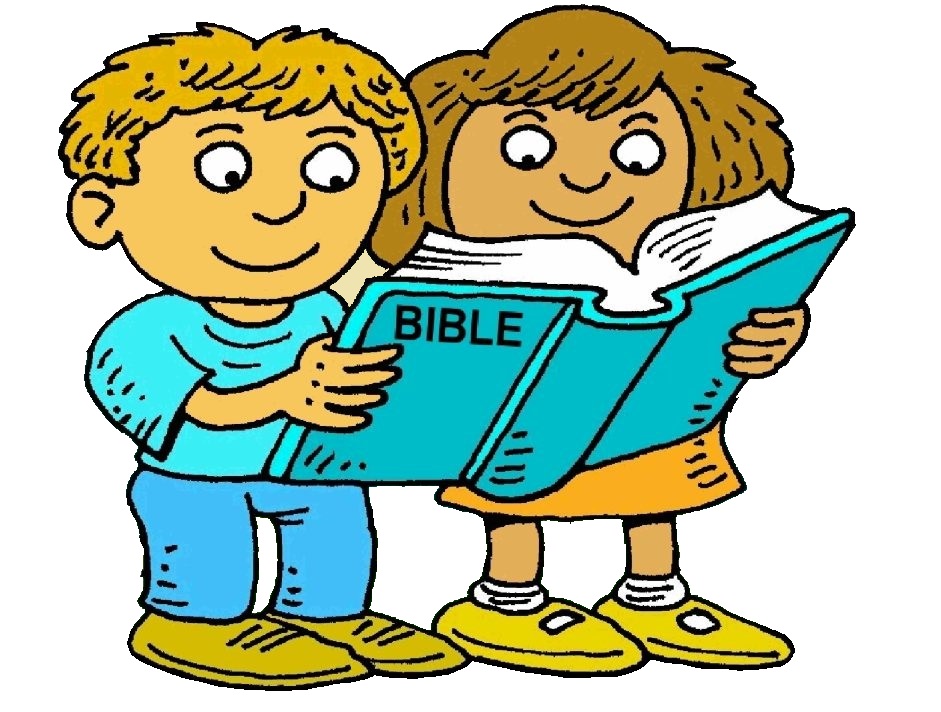 Daniel 2:31-33
In Nebuchadnezzar’s dream, the middle and thighs 
of the image were of ______.
Tap the screen to continue
1 point
Got it!
BRONZE
Daniel 2  & YOU!
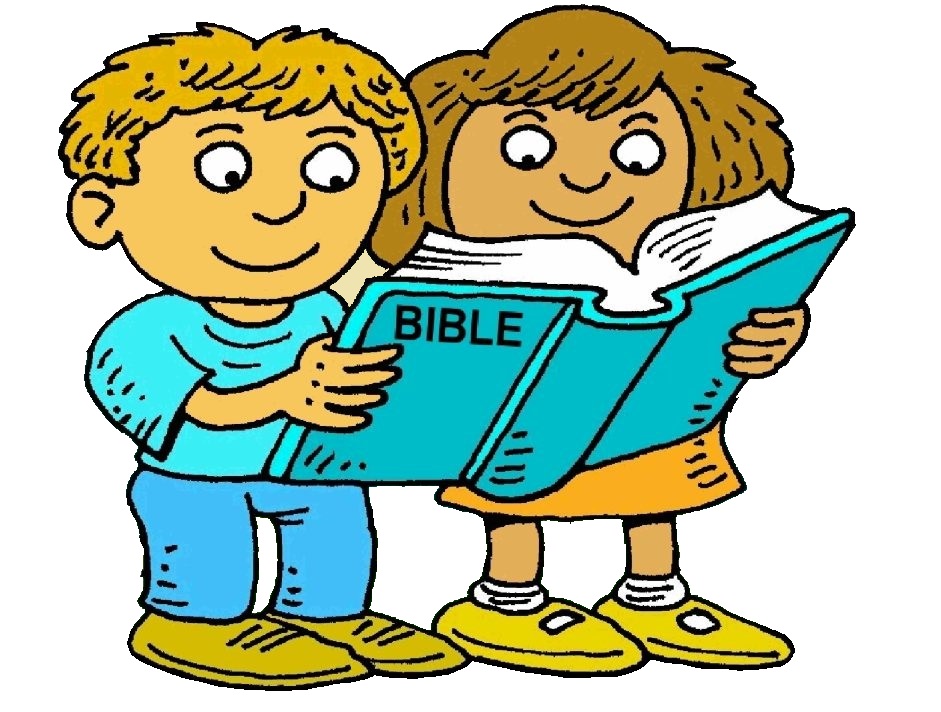 Daniel 2:31-33
The answer is …
In Nebuchadnezzar’s dream, the middle and thighs 
of the image were of ______.
BRONZE
Tap the screen to continue
IRON
BRONZE
SILVER
Daniel 2  & YOU!
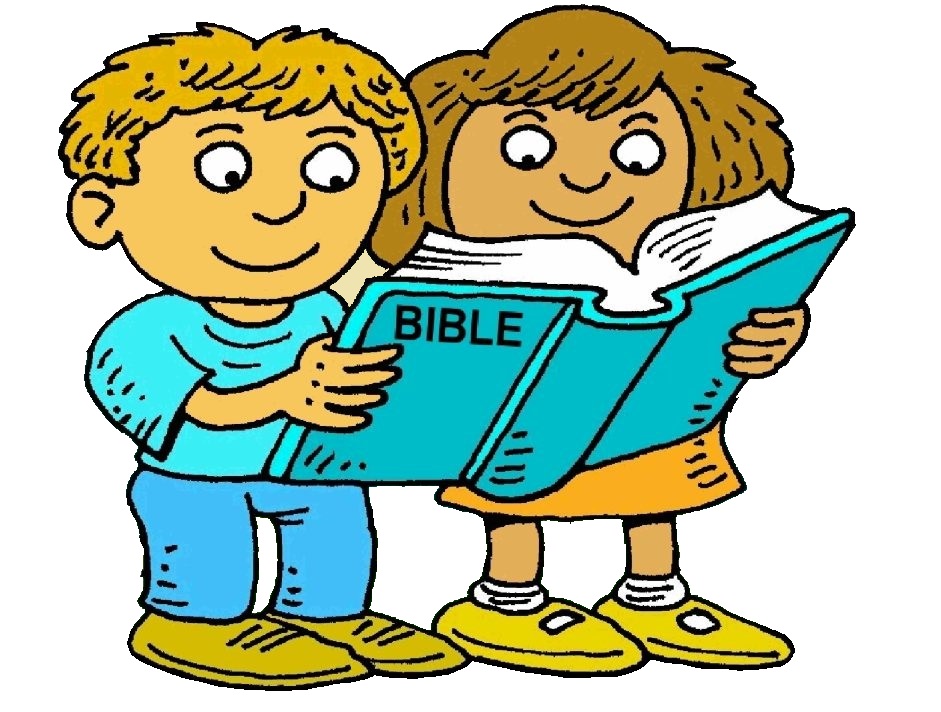 Daniel 2:31-33
In Nebuchadnezzar’s dream, the middle and thighs 
of the image were of BRONZE.
Tap the screen to return to the Menu Board
IRON
BRONZE
SILVER
Daniel 2  & YOU!
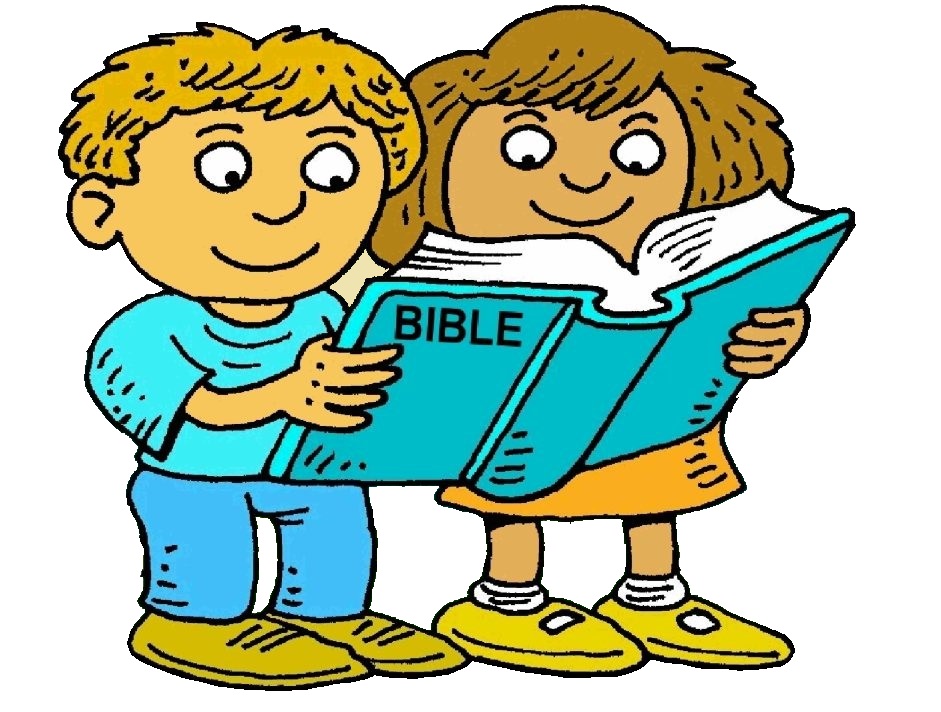 Daniel 2  & YOU!
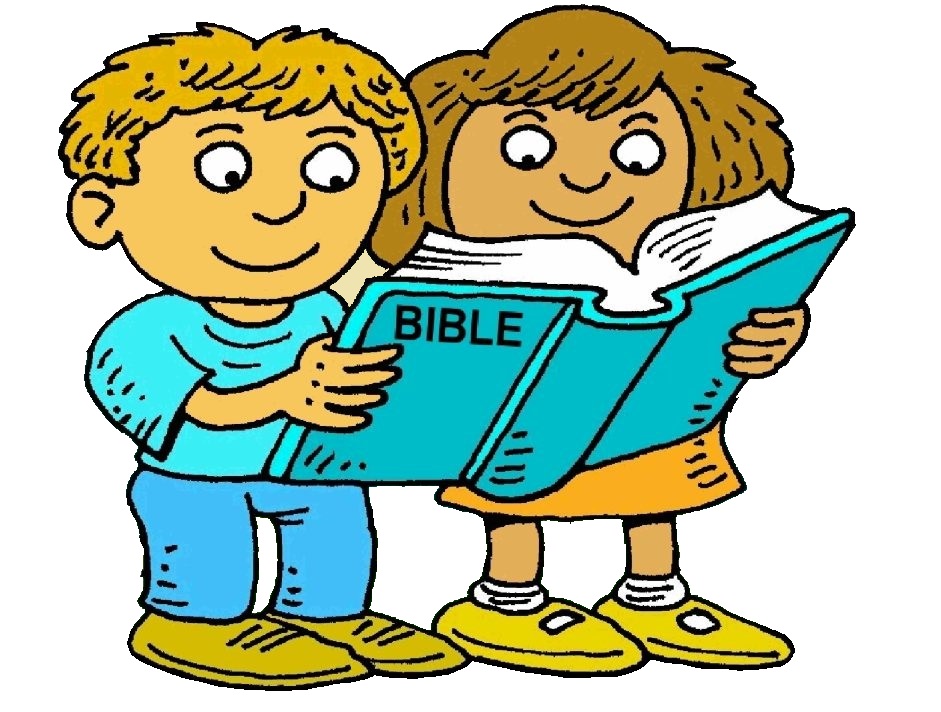 Daniel 2:31-33
In Nebuchadnezzar’s dream, the legs
of the image were of ______.
Tap the screen to get answer choices
Daniel 2  & YOU!
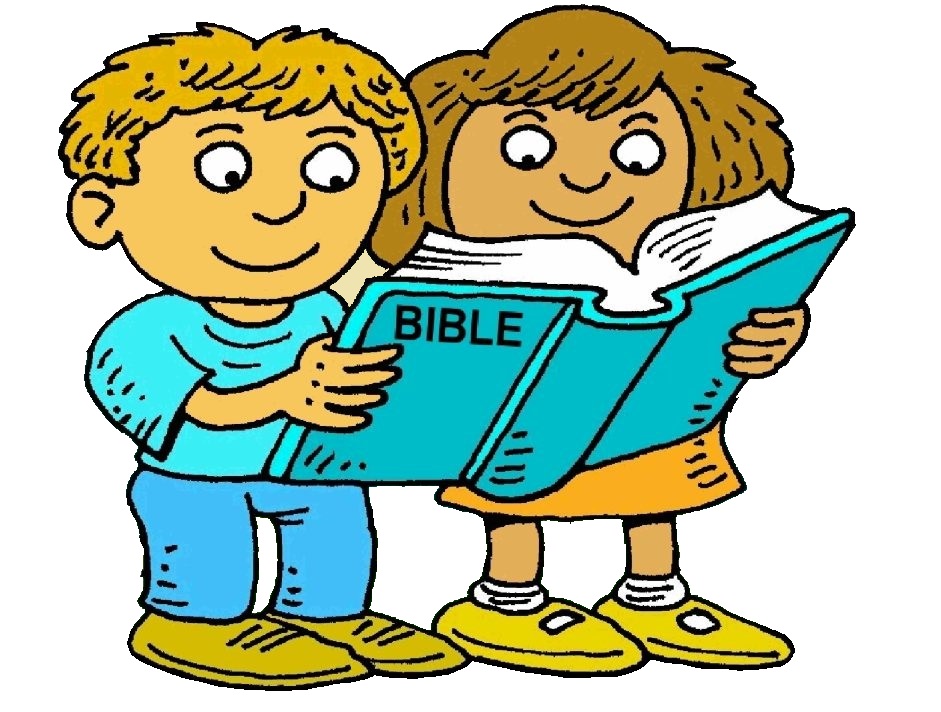 Daniel 2:31-33
In Nebuchadnezzar’s dream, the legs
of the image were of ______.
Tap your answer
IRON
CLAY
SILVER
Daniel 2  & YOU!
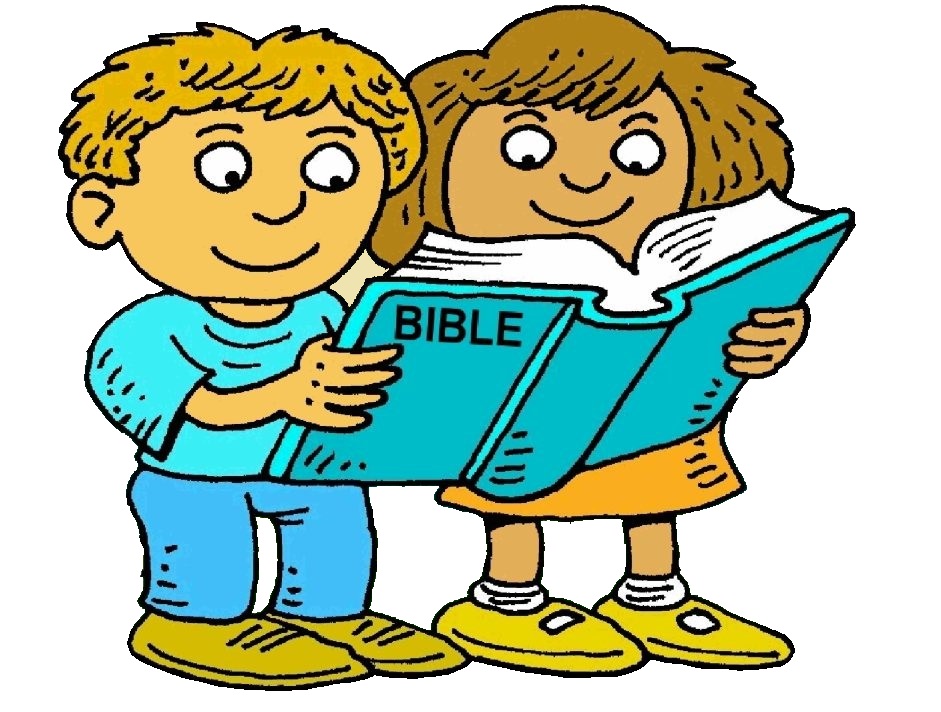 Daniel 2:31-33
In Nebuchadnezzar’s dream, the legs
of the image were of ______.
Tap the screen to continue
2 points
YOU’RE ON!
IRON
Daniel 2  & YOU!
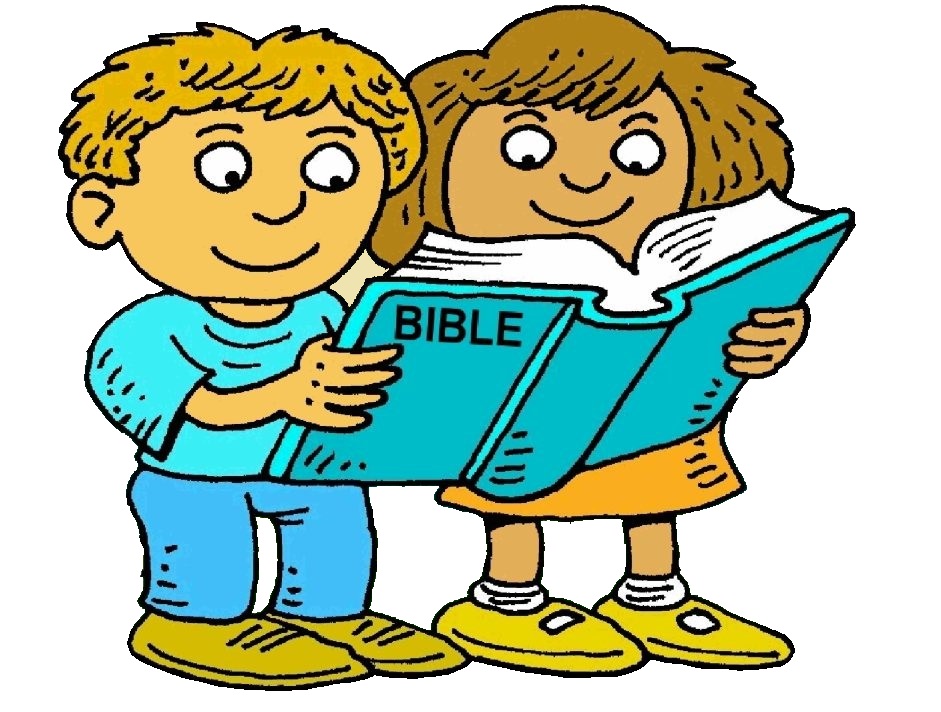 Daniel 2:31-33
Oops!
Tap and try again
In Nebuchadnezzar’s dream, the legs
of the image were of ______.
IRON
CLAY
SILVER
Daniel 2  & YOU!
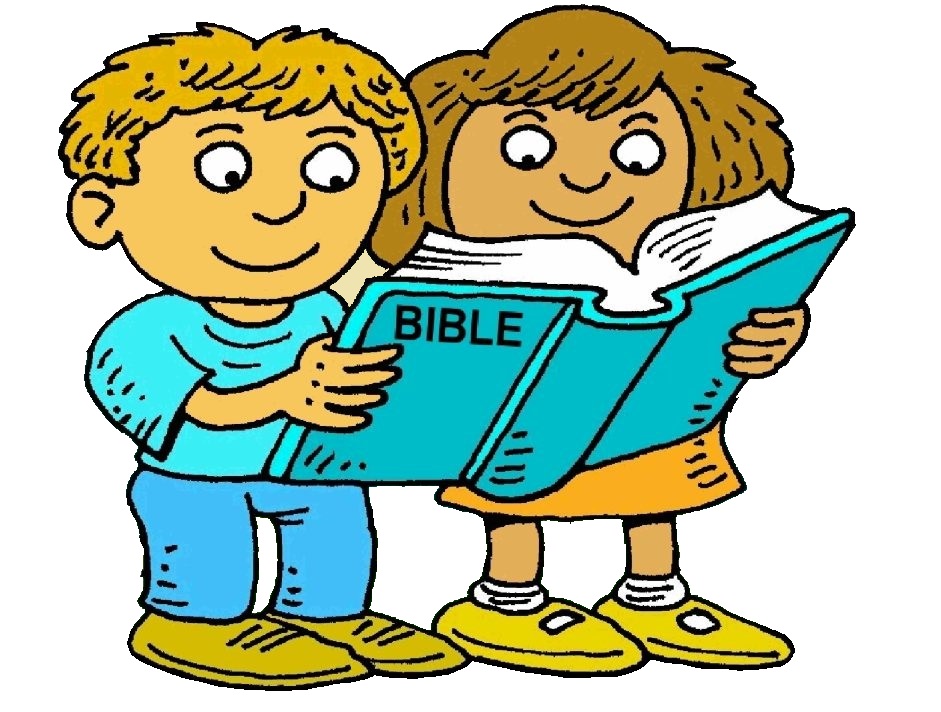 Daniel 2:31-33
In Nebuchadnezzar’s dream, the legs
of the image were of ______.
Tap your answer
IRON
CLAY
SILVER
Daniel 2  & YOU!
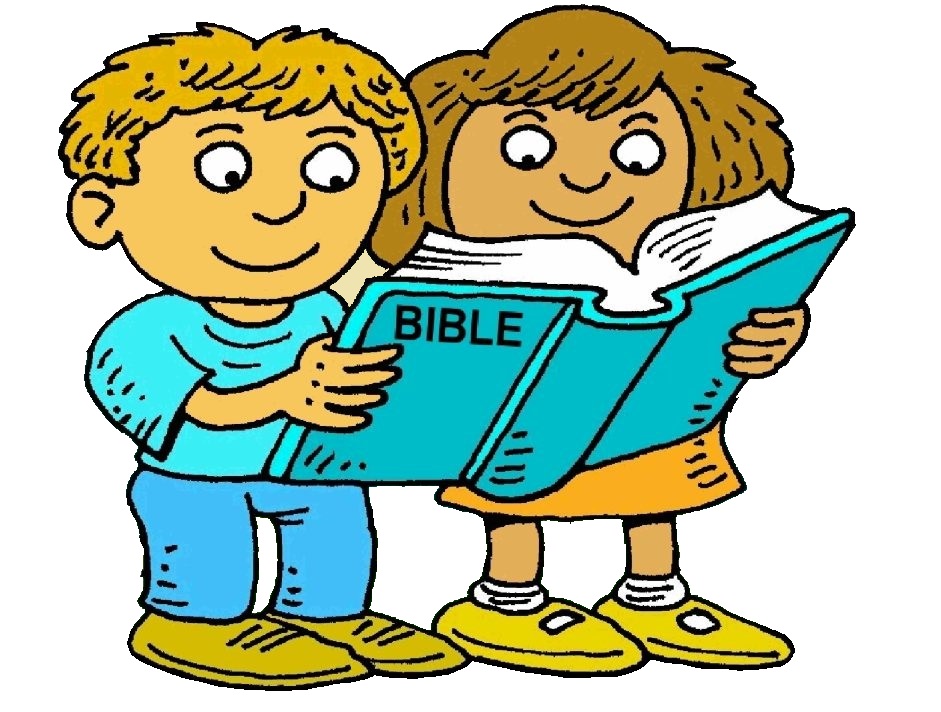 Daniel 2:31-33
In Nebuchadnezzar’s dream, the legs
of the image were of ______.
Tap the screen to continue
1 point
IRON
Okay!
Daniel 2  & YOU!
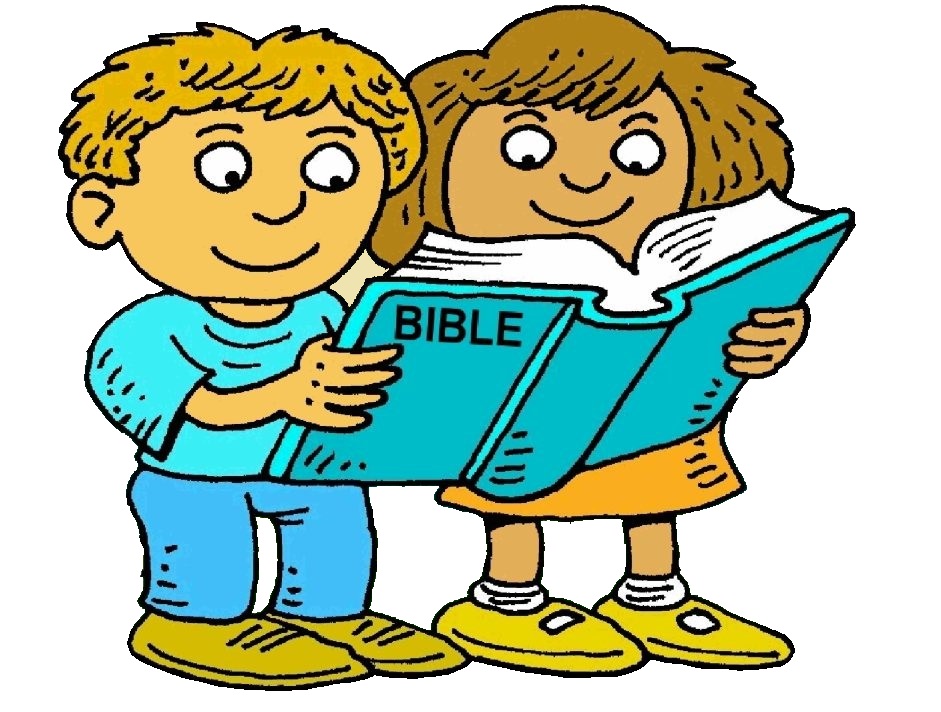 Daniel 2:31-33
The answer is …
In Nebuchadnezzar’s dream, the legs
of the image were of ______.
IRON
Tap the screen to continue
IRON
CLAY
SILVER
Daniel 2  & YOU!
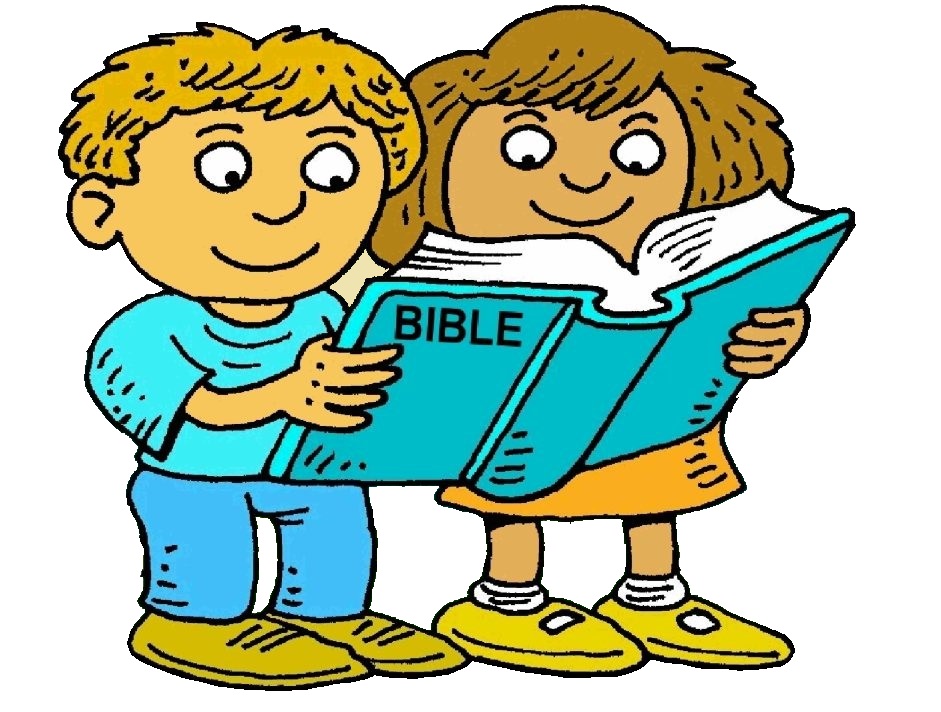 Daniel 2:31-33
In Nebuchadnezzar’s dream, the legs
of the image were of IRON.
Tap the screen to return to the Menu Board
IRON
CLAY
SILVER
Daniel 2  & YOU!
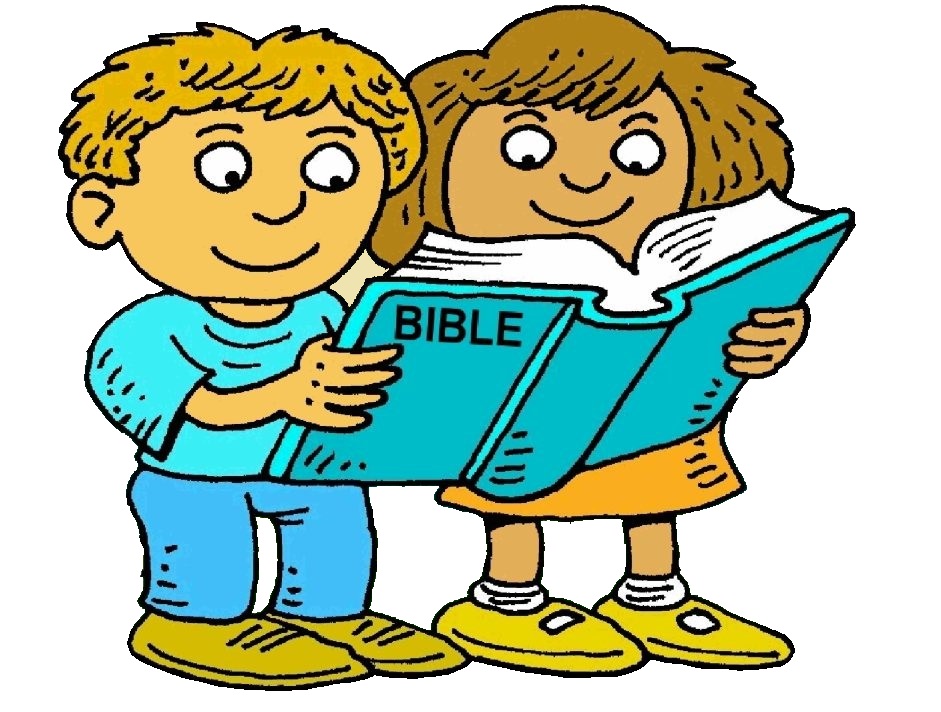 Daniel 2  & YOU!
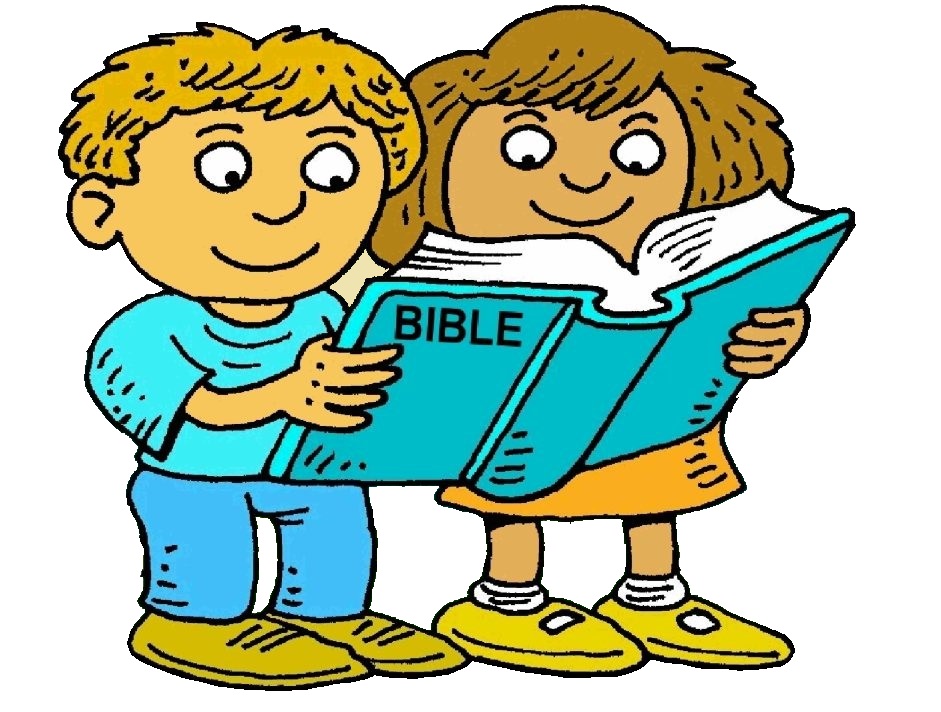 Daniel 2:31-33
In Nebuchadnezzar’s dream, the feet of the image were partly of iron and partly of ______.
Tap the screen to get answer choices
Daniel 2  & YOU!
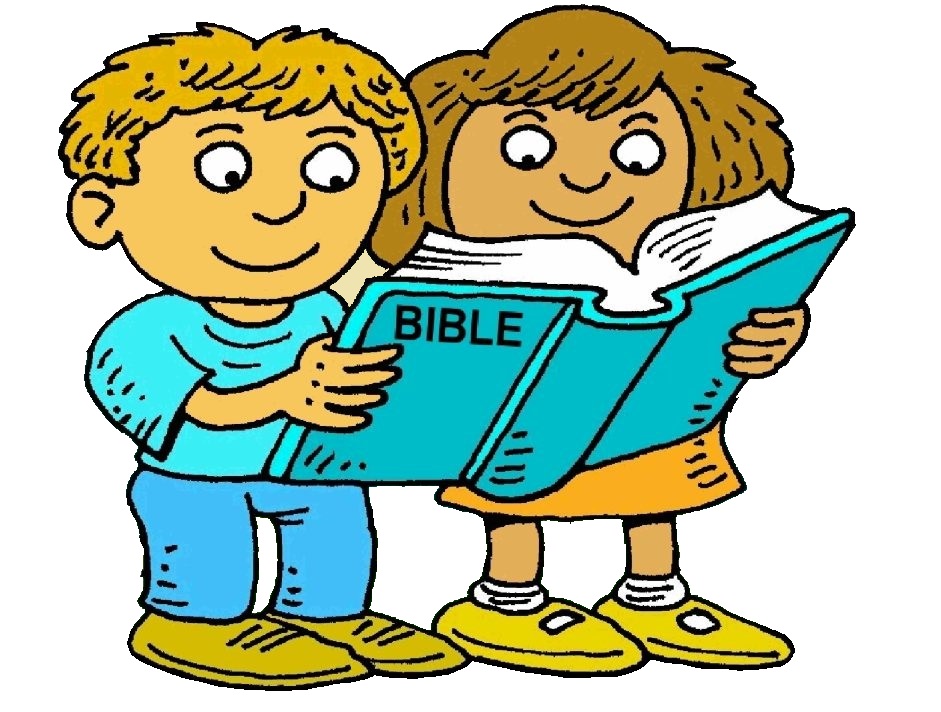 Daniel 2:31-33
In Nebuchadnezzar’s dream, the feet of the image were partly of iron and partly of ______.
Tap your answer
BRONZE
CLAY
FINE GOLD
Daniel 2  & YOU!
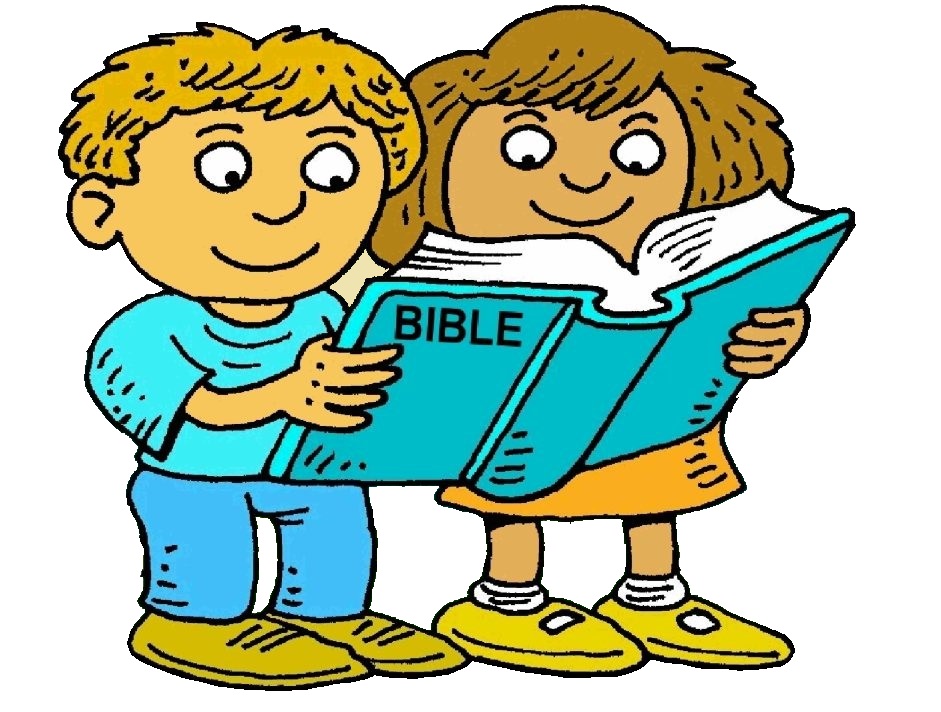 Daniel 2:31-33
In Nebuchadnezzar’s dream, the feet of the image were partly of iron and partly of ______.
Tap the screen to continue
2 points
NOT A DOUBT!
CLAY
Daniel 2  & YOU!
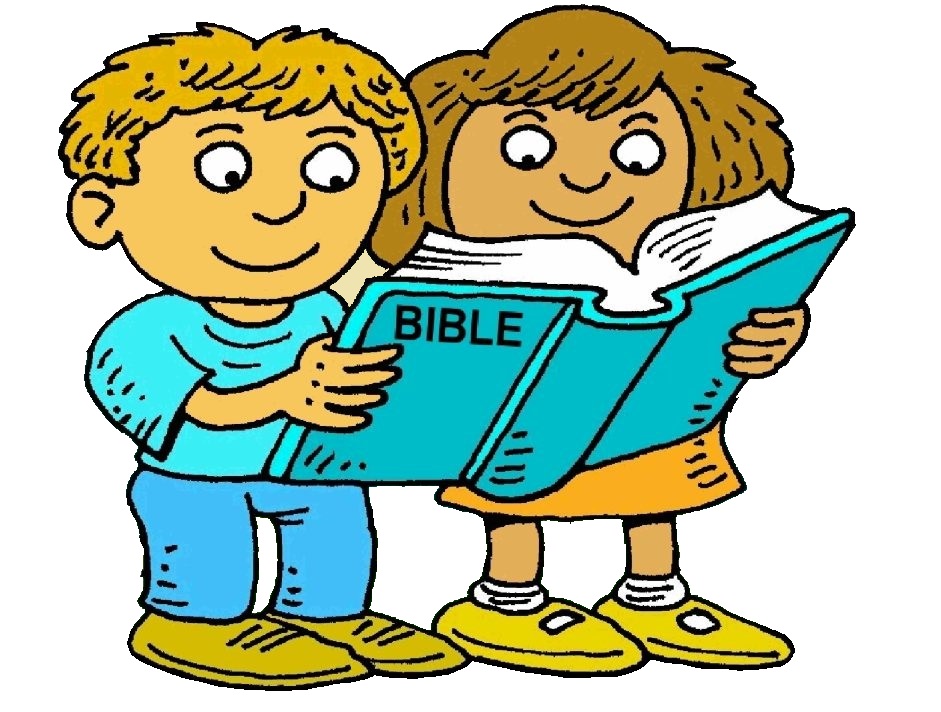 Daniel 2:31-33
Sorry!
Tap and try again
In Nebuchadnezzar’s dream, the feet of the image were partly of iron and partly of ______.
BRONZE
CLAY
FINE GOLD
Daniel 2  & YOU!
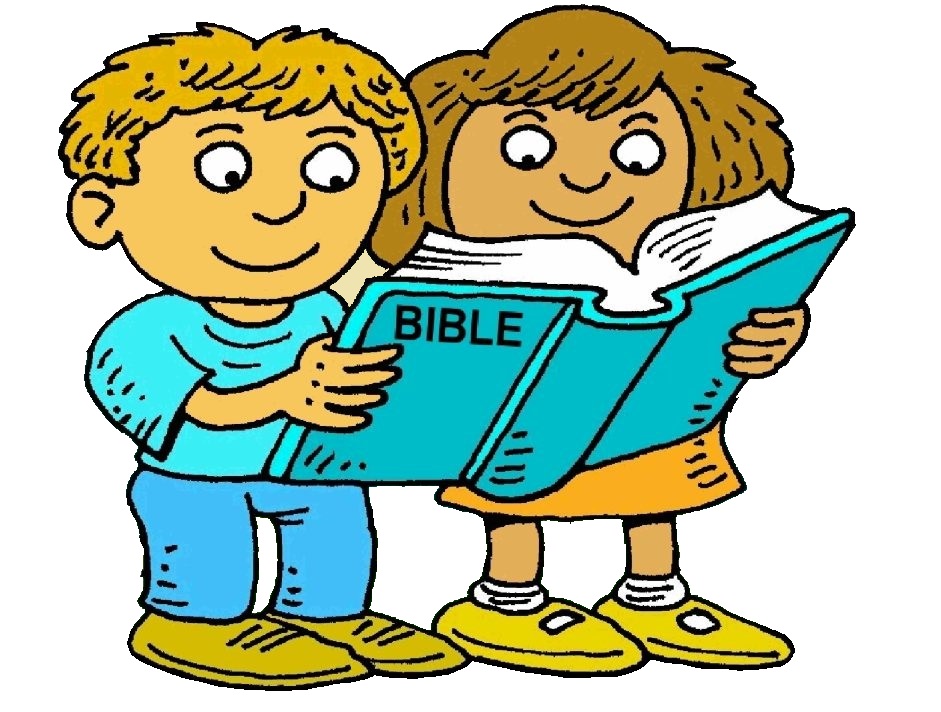 Daniel 2:31-33
In Nebuchadnezzar’s dream, the feet of the image were partly of iron and partly of ______.
Tap your answer
BRONZE
CLAY
FINE GOLD
Daniel 2  & YOU!
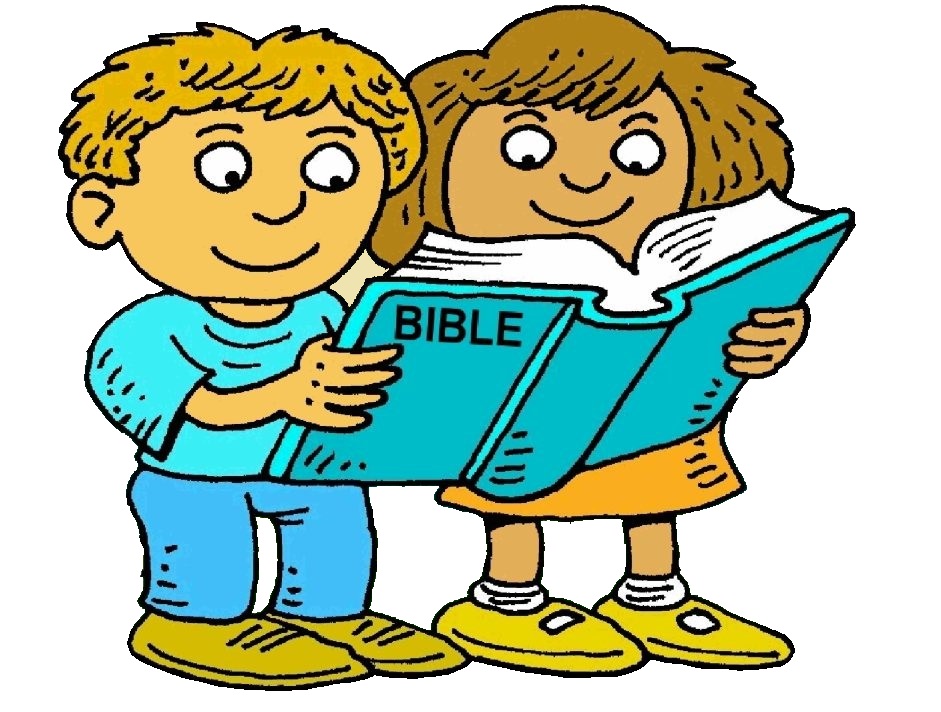 Daniel 2:31-33
In Nebuchadnezzar’s dream, the feet of the image were partly of iron and partly of ______.
Tap the screen to continue
1 point
On it now!
CLAY
Daniel 2  & YOU!
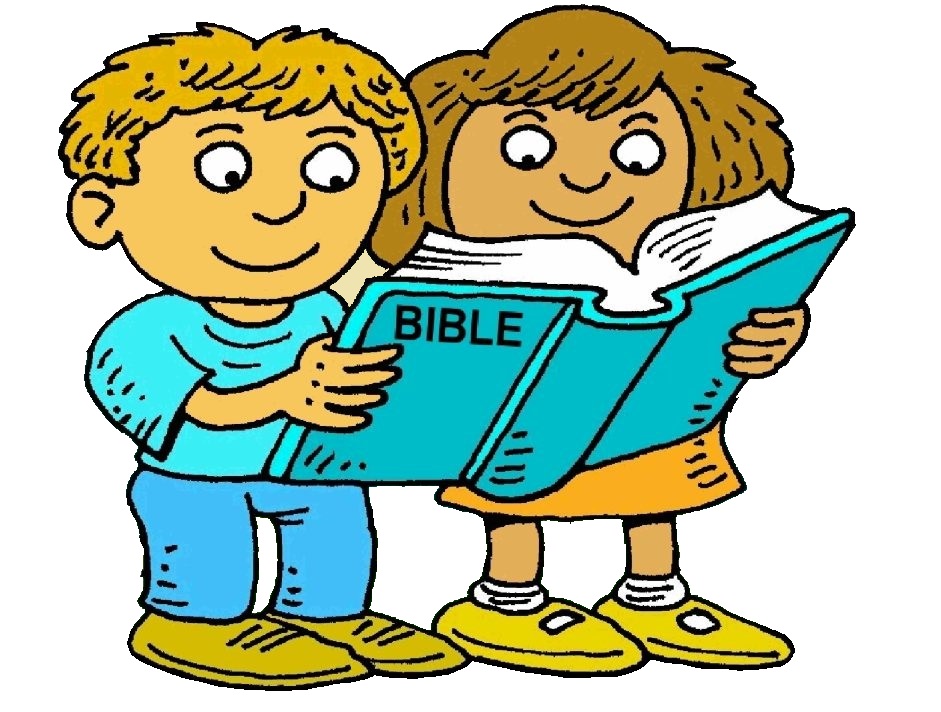 Daniel 2:31-33
The answer is …
In Nebuchadnezzar’s dream, the feet of the image were partly of iron and partly of ______.
CLAY
Tap the screen to continue
BRONZE
CLAY
FINE GOLD
Daniel 2  & YOU!
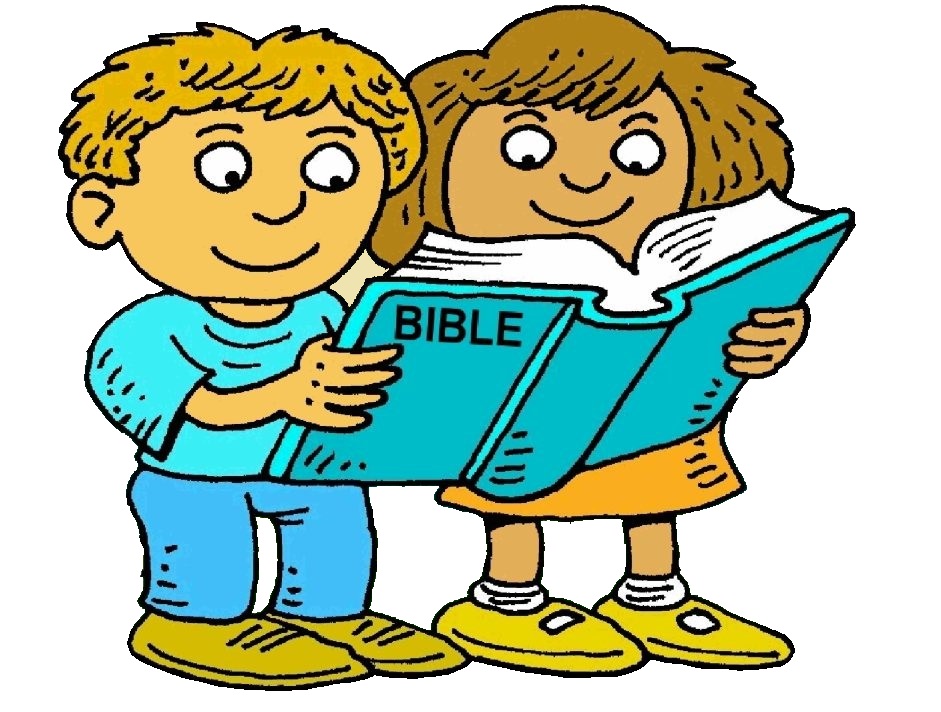 Daniel 2:31-33
In Nebuchadnezzar’s dream, the feet of the image were partly of iron and partly of CLAY.
Tap the screen to return to the Menu Board
BRONZE
CLAY
FINE GOLD
Daniel 2  & YOU!
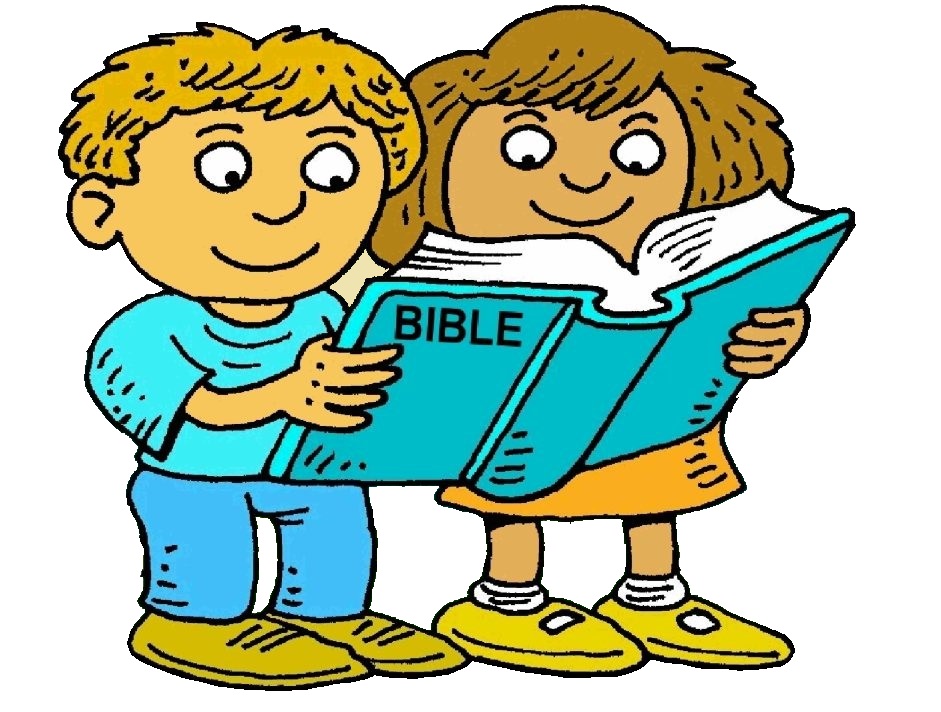 Daniel 2  & YOU!
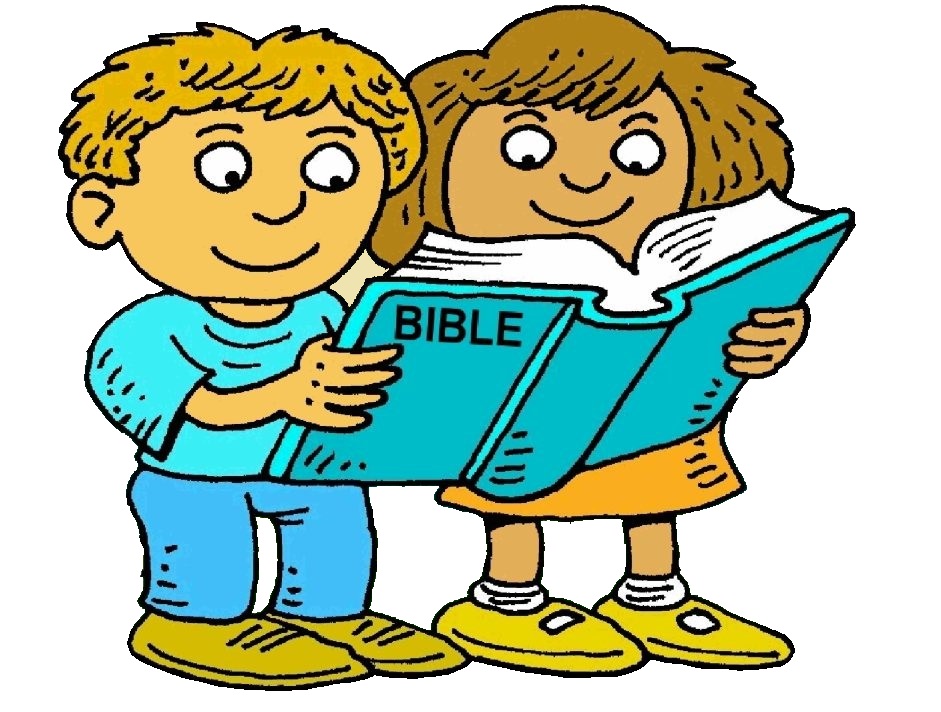 Daniel 2:34
In Nebuchadnezzar’s dream, the feet of the image were struck by a ______.
Tap the screen to get answer choices
Daniel 2  & YOU!
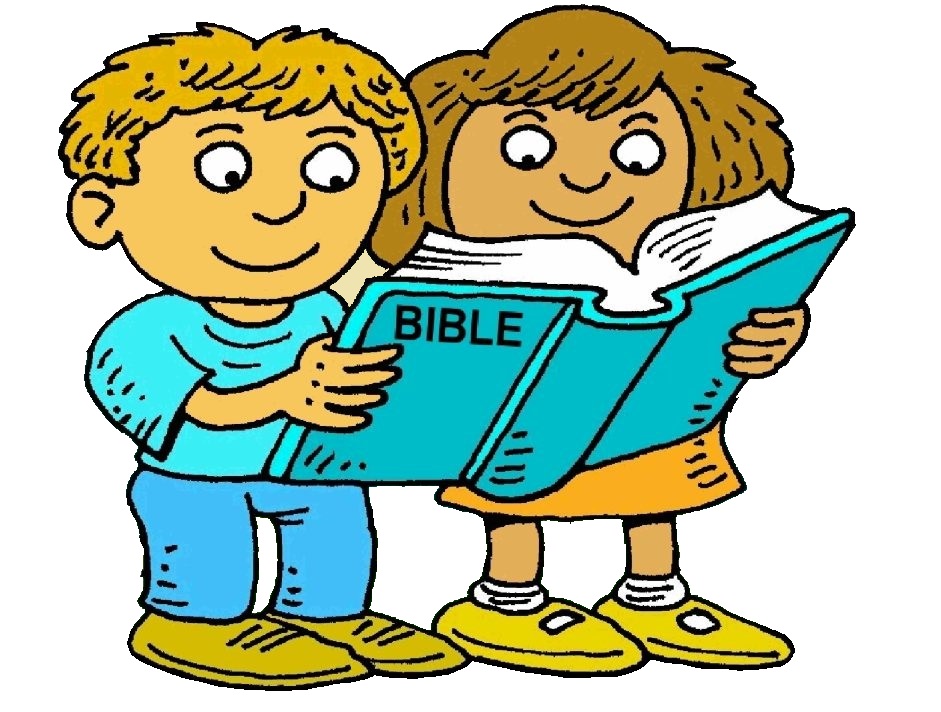 Daniel 2:34
In Nebuchadnezzar’s dream, the feet of the image were struck by a ______.
Tap your answer
HAMMER
HUMAN HAND
STONE
Daniel 2  & YOU!
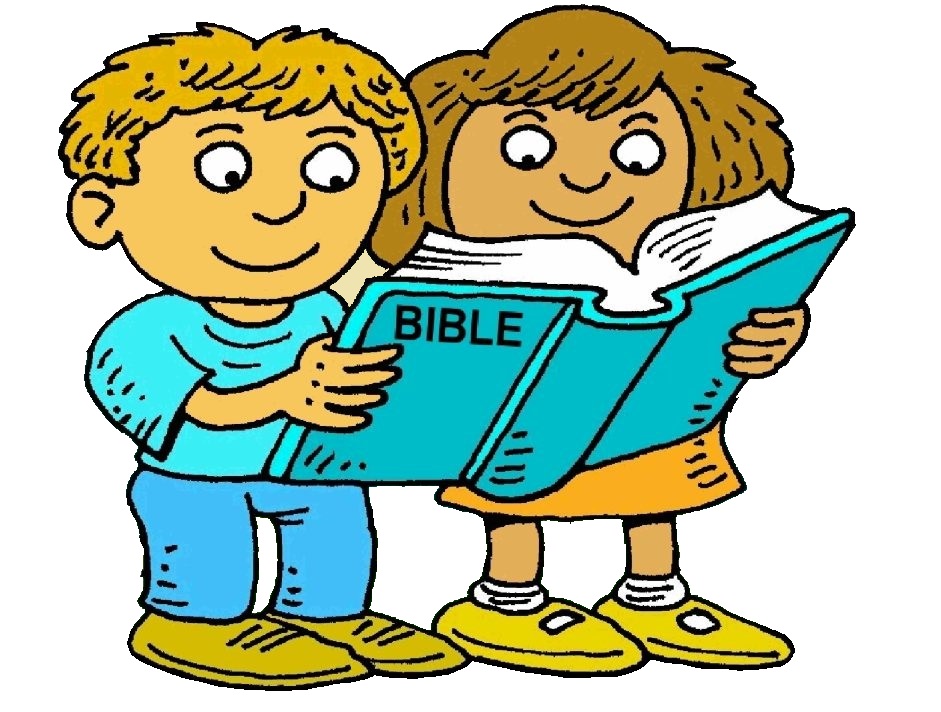 Daniel 2:34
In Nebuchadnezzar’s dream, the feet of the image were struck by a ______.
Tap the screen to continue
2 points
SOLID!
STONE
Daniel 2  & YOU!
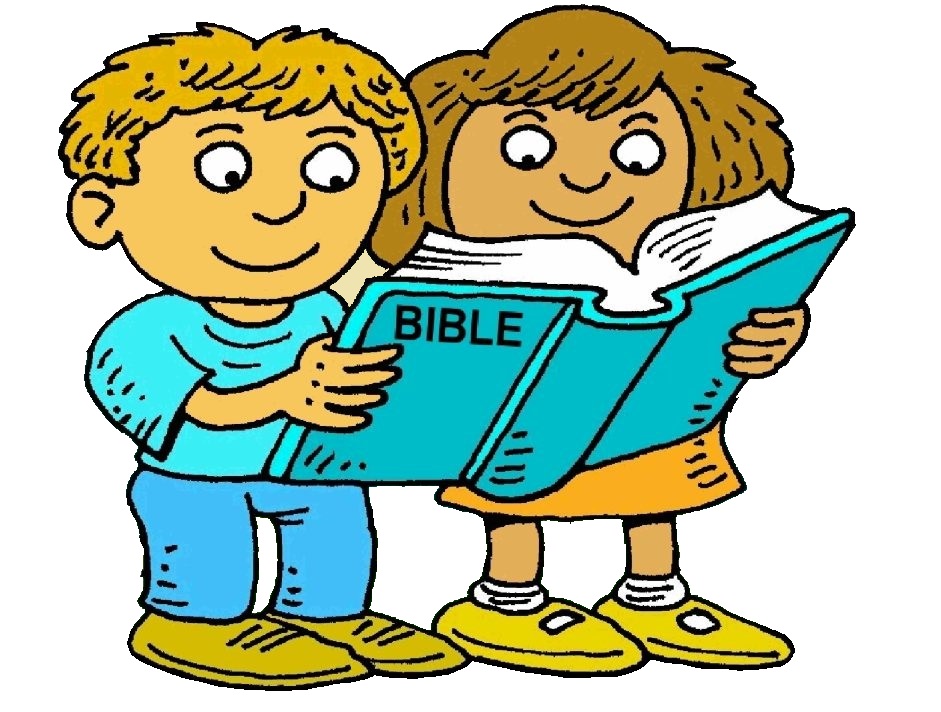 Daniel 2:34
Really?
Tap and try again
In Nebuchadnezzar’s dream, the feet of the image were struck by a ______.
HAMMER
HUMAN HAND
STONE
Daniel 2  & YOU!
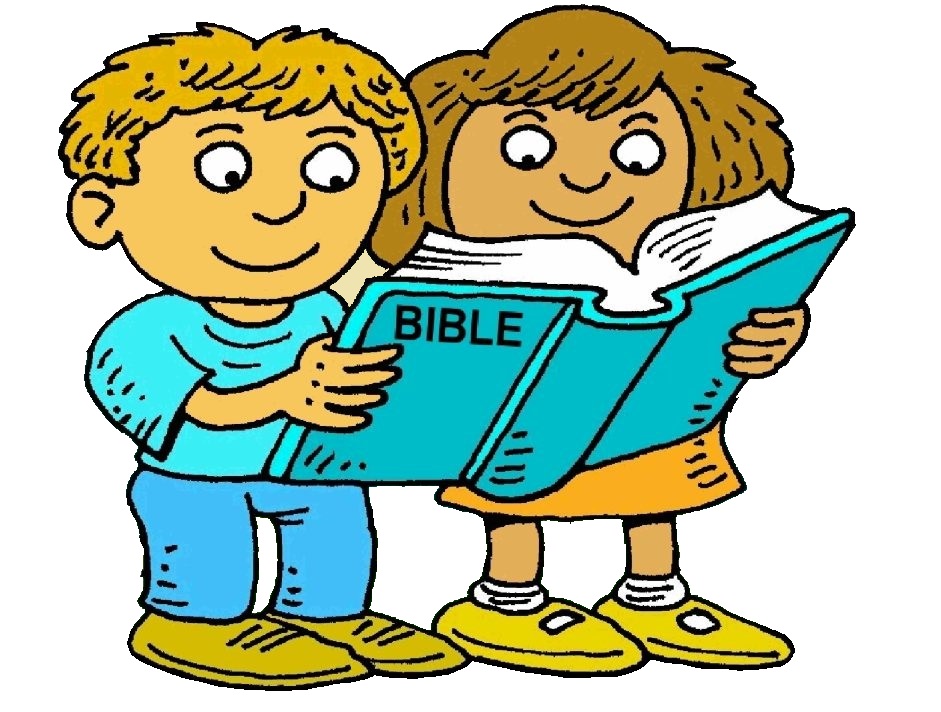 Daniel 2:34
In Nebuchadnezzar’s dream, the feet of the image were struck by a ______.
Tap your answer
HAMMER
HUMAN HAND
STONE
Daniel 2  & YOU!
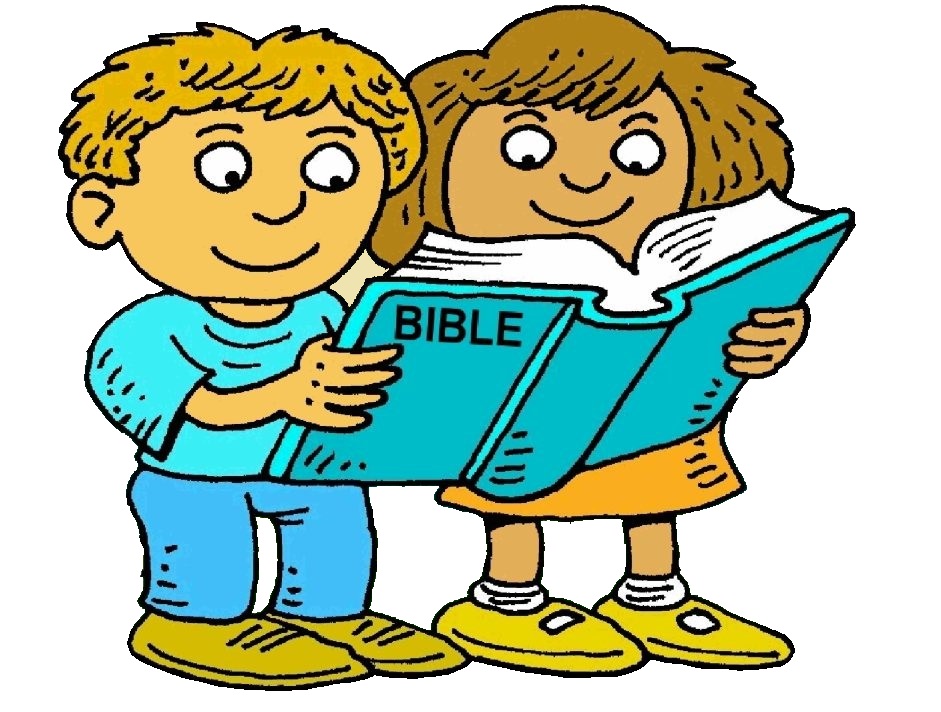 Daniel 2:34
In Nebuchadnezzar’s dream, the feet of the image were struck by a ______.
Tap the screen to continue
1 point
Got it now!
STONE
Daniel 2  & YOU!
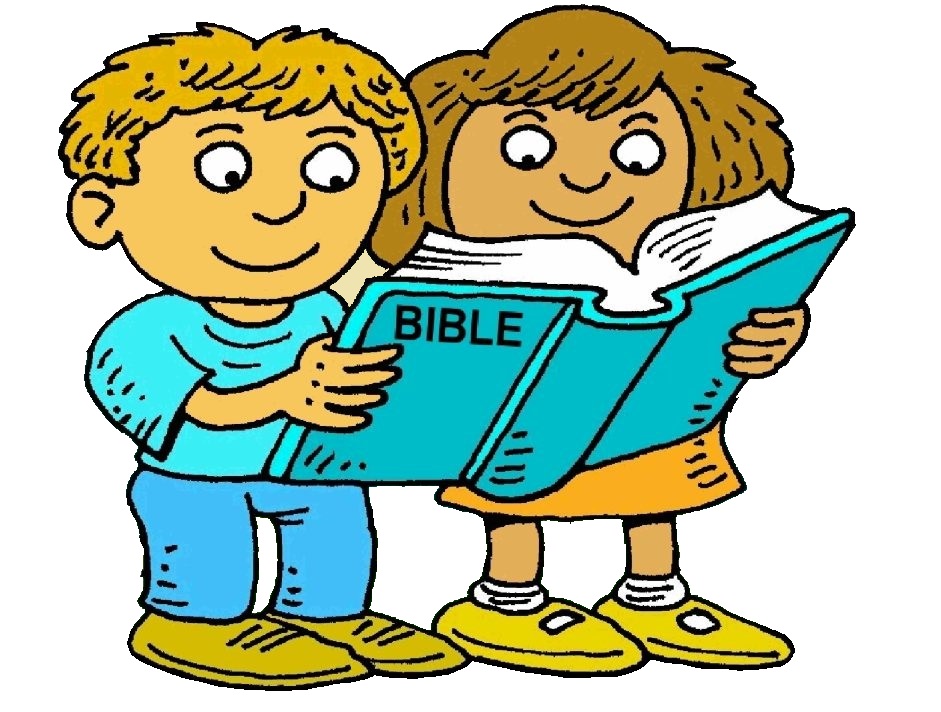 Daniel 2:34
The answer is …
In Nebuchadnezzar’s dream, the feet of the image were struck by a ______.
STONE
Tap the screen to continue
HAMMER
HUMAN HAND
STONE
Daniel 2  & YOU!
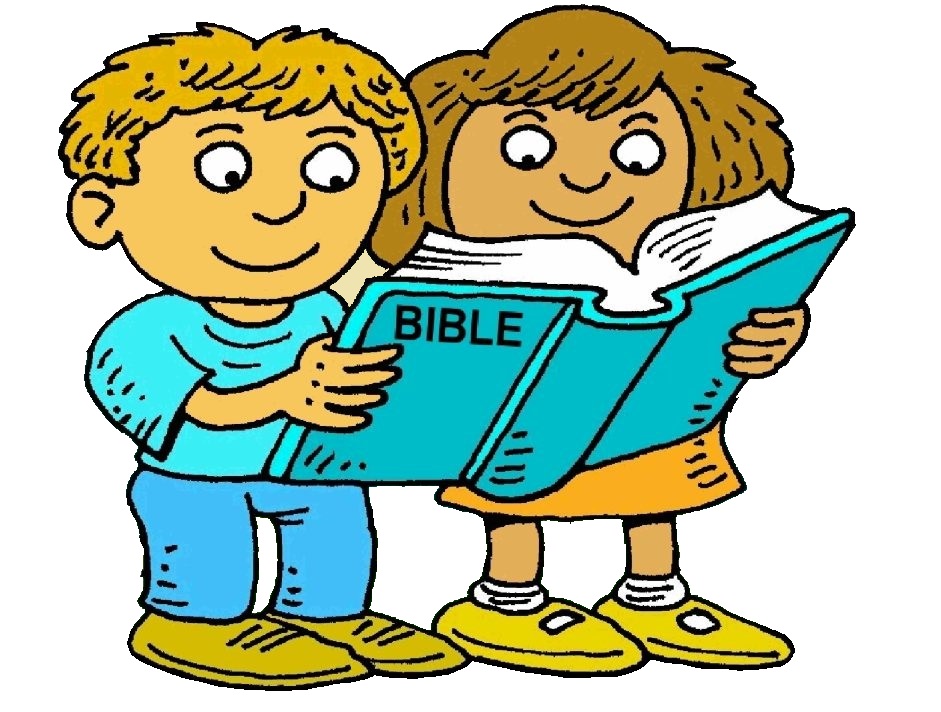 Daniel 2:34
In Nebuchadnezzar’s dream, the feet of the image were struck by a STONE.
Tap the screen to return to the Menu Board
HAMMER
HUMAN HAND
STONE
Daniel 2  & YOU!
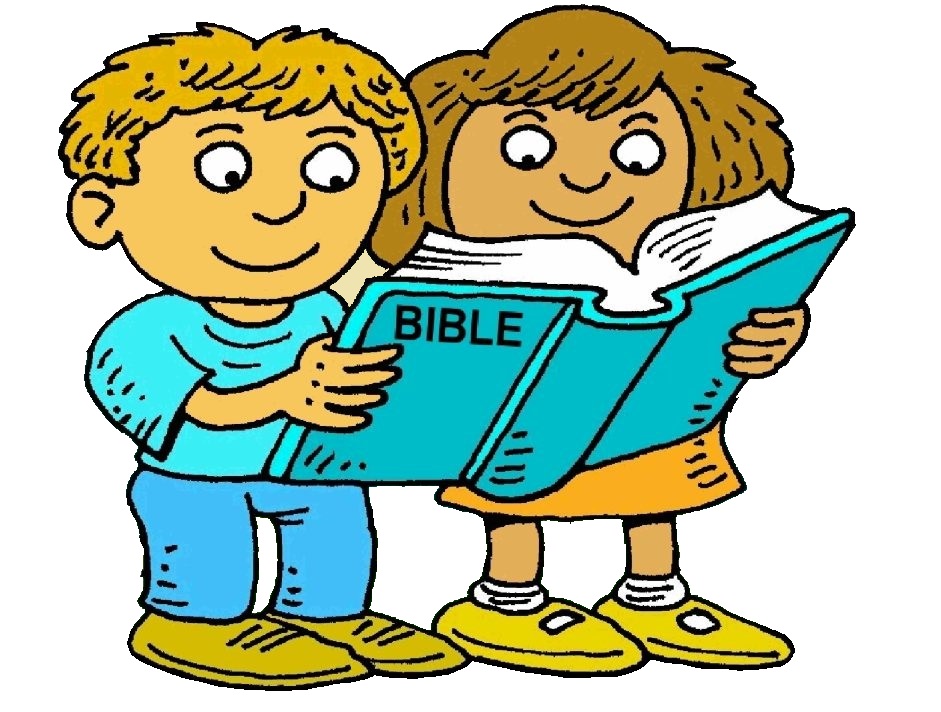 Daniel 2  & YOU!
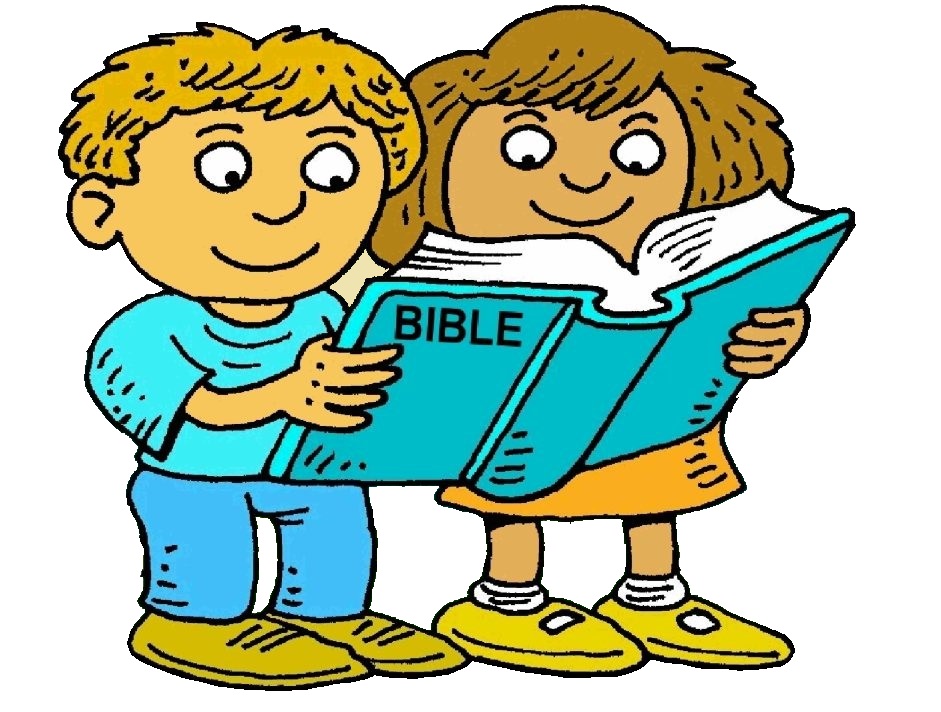 Daniel 2:35
In Nebuchadnezzar’s dream, the image is broken to pieces and carried away, and ______.
Tap the screen to get answer choices
Daniel 2  & YOU!
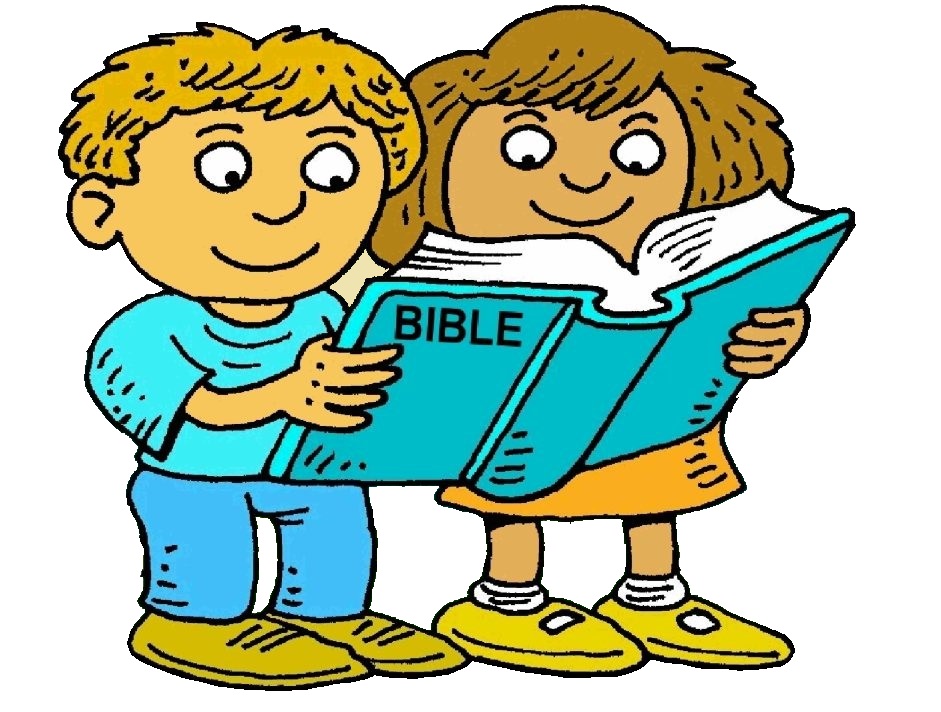 Daniel 2:35
In Nebuchadnezzar’s dream, the image is broken to pieces and carried away, and ______.
Tap your answer
THE DREAM ENDS
A NEW IMAGE FORMS
NOT A TRACE IS FOUND
Daniel 2  & YOU!
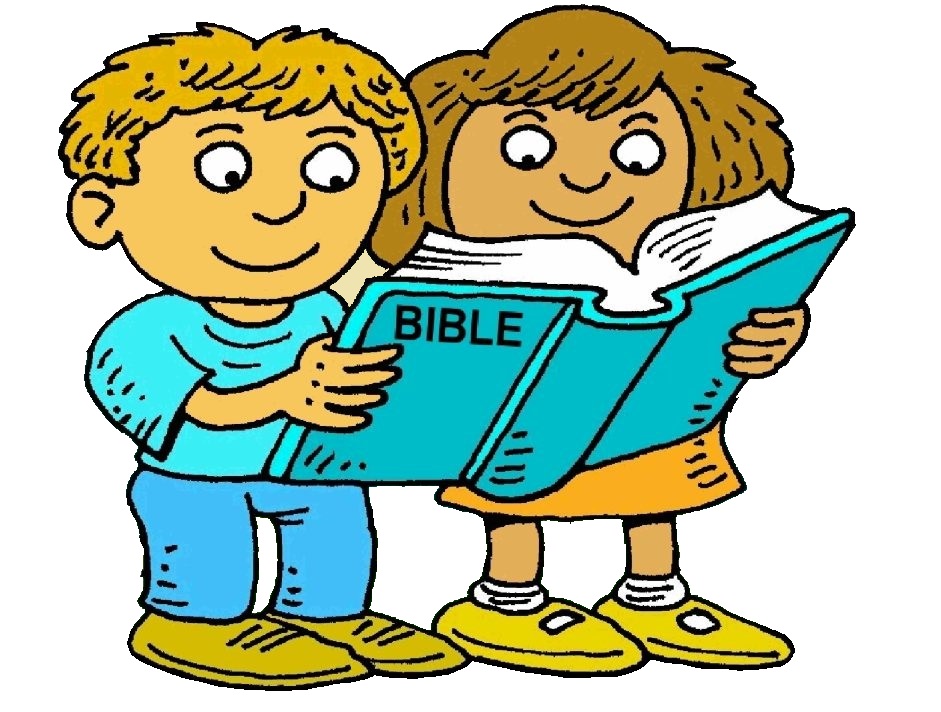 Daniel 2:35
In Nebuchadnezzar’s dream, the image is broken to pieces and carried away, and ______.
Tap the screen to continue
2 points
ALRIGHT!
NOT A TRACE IS FOUND
Daniel 2  & YOU!
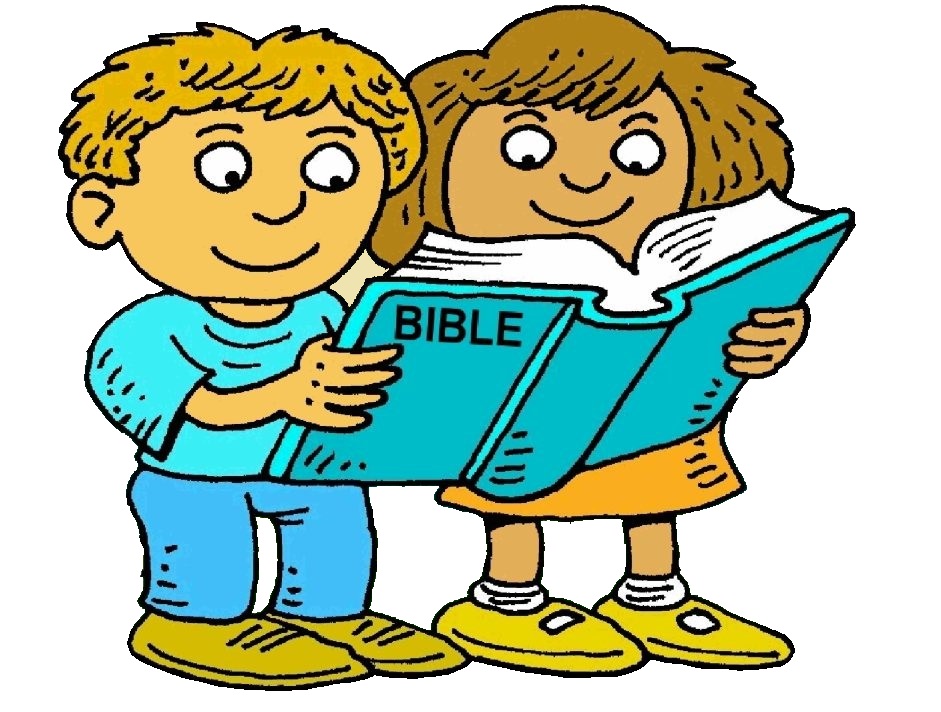 Daniel 2:35
Uhhh!
Tap and try again
In Nebuchadnezzar’s dream, the image is broken to pieces and carried away, and ______.
THE DREAM ENDS
A NEW IMAGE FORMS
NOT A TRACE IS FOUND
Daniel 2  & YOU!
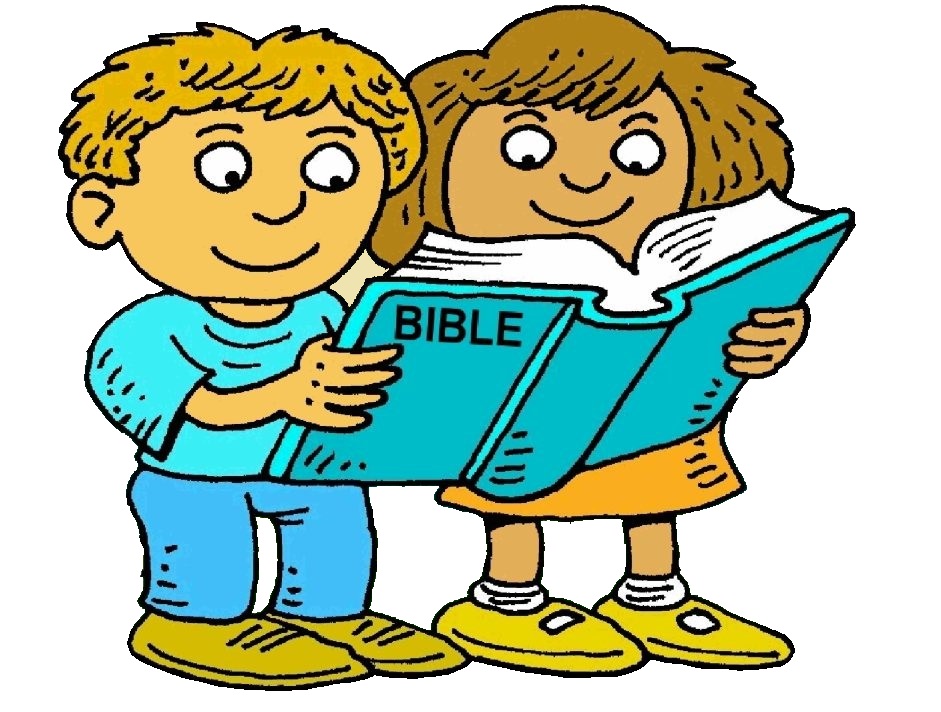 Daniel 2:35
In Nebuchadnezzar’s dream, the image is broken to pieces and carried away, and ______.
Tap your answer
THE DREAM ENDS
A NEW IMAGE FORMS
NOT A TRACE IS FOUND
Daniel 2  & YOU!
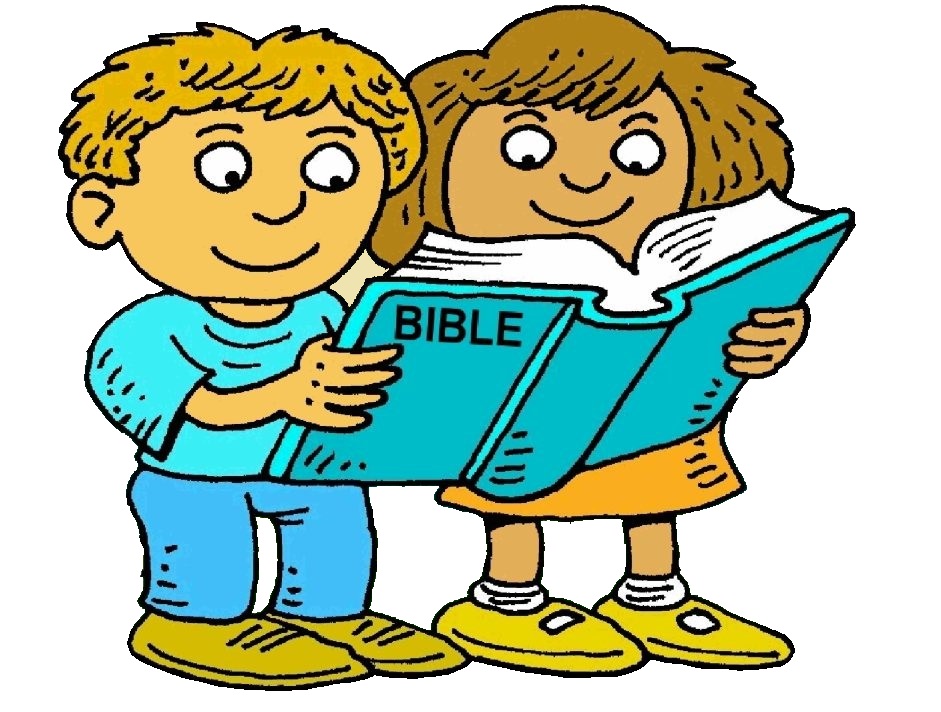 Daniel 2:35
In Nebuchadnezzar’s dream, the image is broken to pieces and carried away, and ______.
Tap the screen to continue
1 point
That’s 
it!
NOT A TRACE IS FOUND
Daniel 2  & YOU!
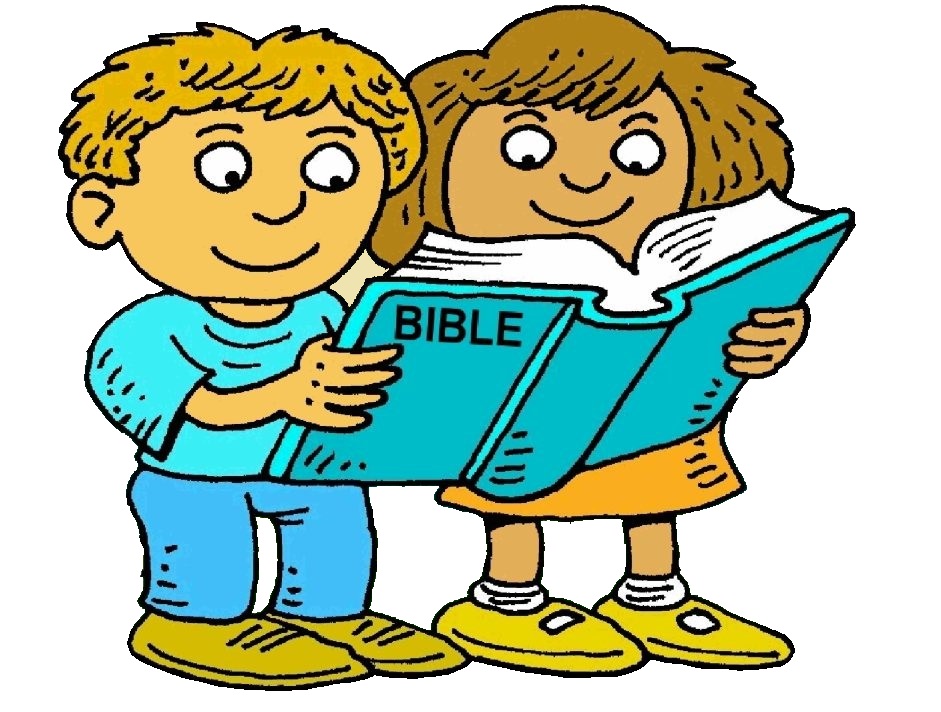 Daniel 2:35
The answer is …
In Nebuchadnezzar’s dream, the image is broken to pieces and carried away, and ______.
NOT A TRACE IS FOUND
Tap the screen to continue
THE DREAM ENDS
A NEW IMAGE FORMS
NOT A TRACE IS FOUND
Daniel 2  & YOU!
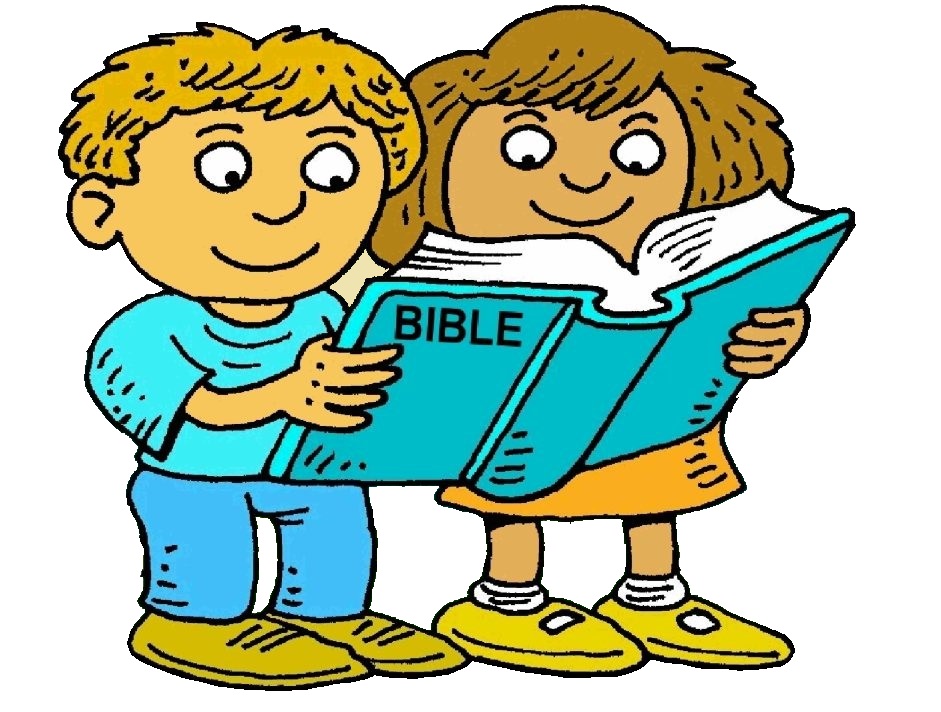 Daniel 2:35
In Nebuchadnezzar’s dream, the image is broken to pieces and carried away, and NOT A TRACE IS FOUND.
Tap the screen to return to the Menu Board
THE DREAM ENDS
A NEW IMAGE FORMS
NOT A TRACE IS FOUND
Daniel 2  & YOU!
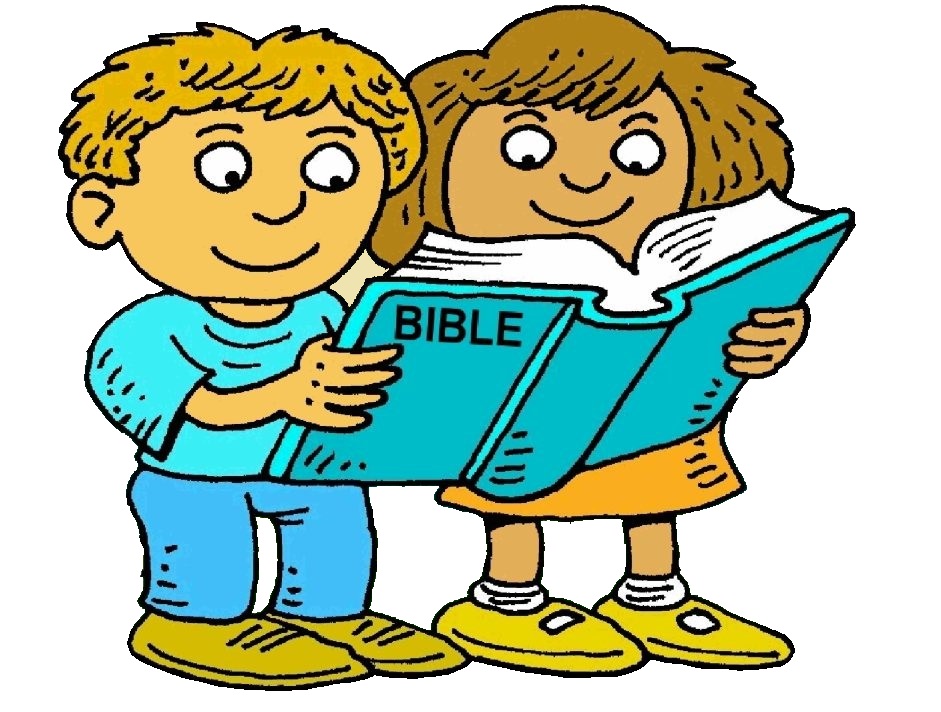 Daniel 2  & YOU!
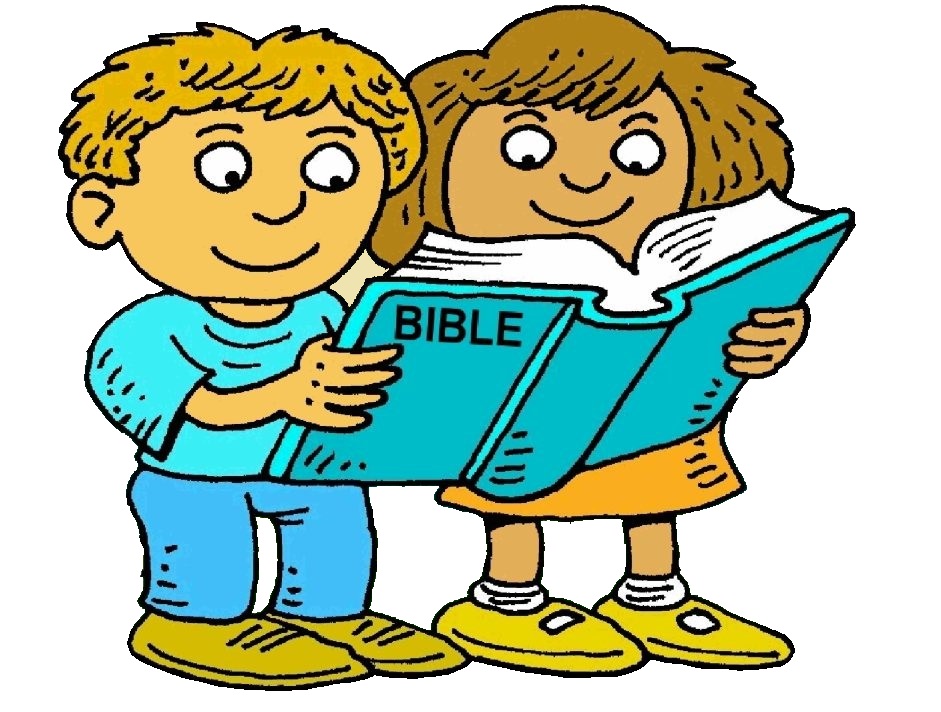 Daniel 2:35
In Nebuchadnezzar’s dream, the stone that strikes the image on its feet becomes ______.
Tap the screen to get answer choices
Daniel 2  & YOU!
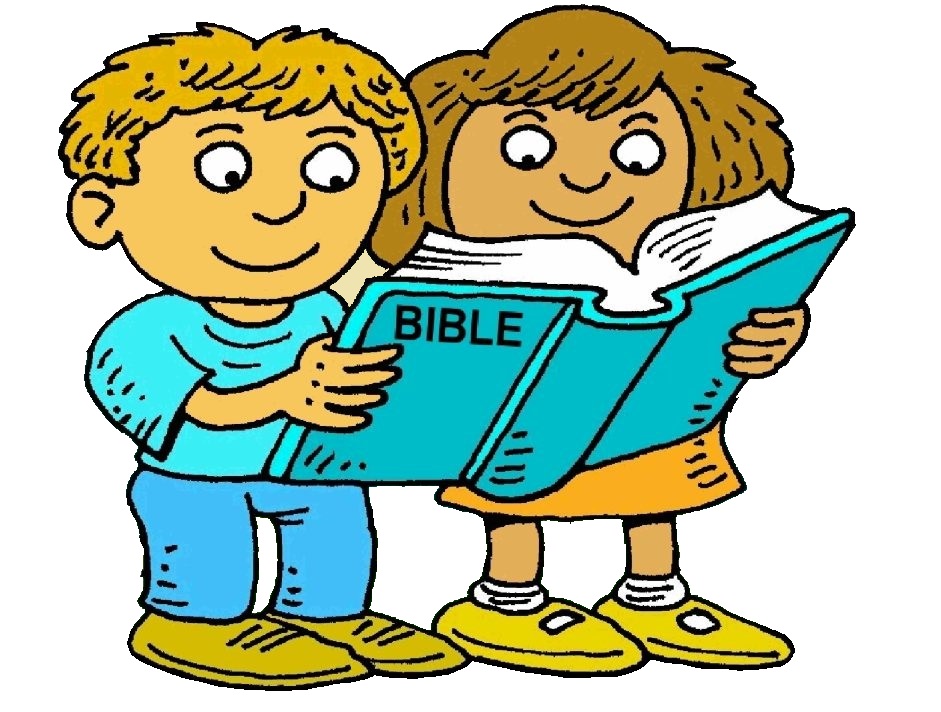 Daniel 2:35
In Nebuchadnezzar’s dream, the stone that strikes the image on its feet becomes ______.
Tap your answer
A GREAT MOUNTAIN
A NEW IMAGE
A STUMBLING STONE
Daniel 2  & YOU!
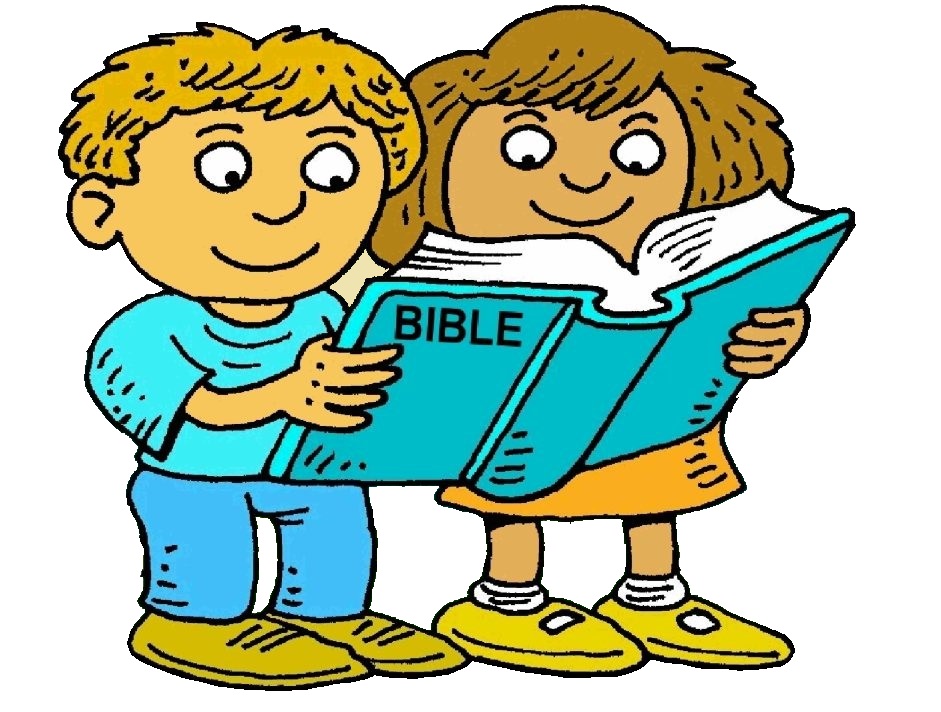 Daniel 2:35
In Nebuchadnezzar’s dream, the stone that strikes the image on its feet becomes ______.
Tap the screen to continue
2 points
GREAT
JOB!
A GREAT MOUNTAIN
Daniel 2  & YOU!
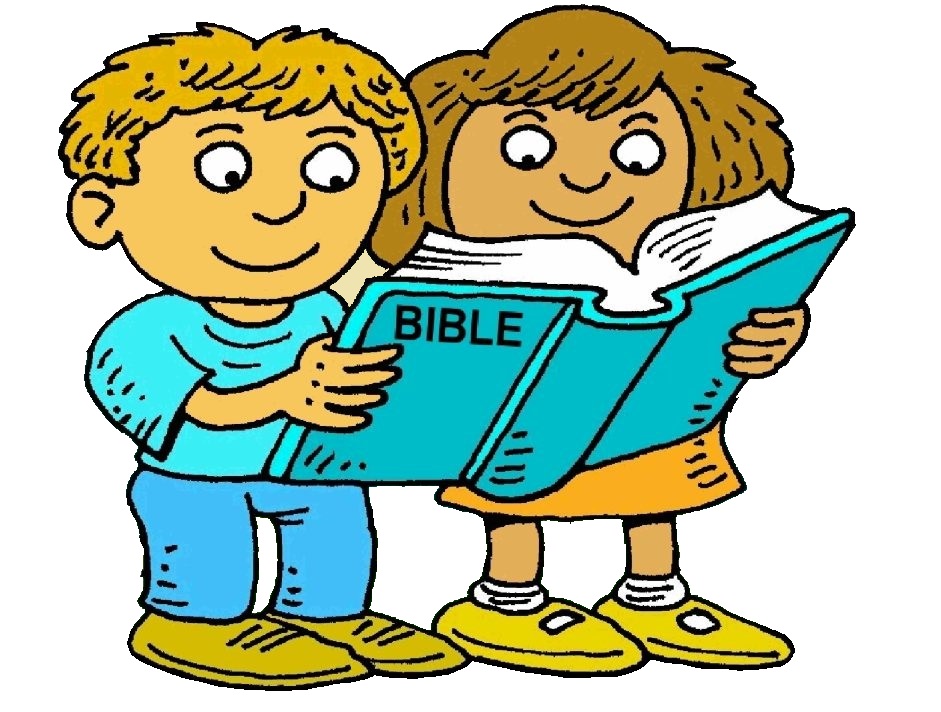 Daniel 2:35
Uh uh!
Tap and try again
In Nebuchadnezzar’s dream, the stone that strikes the image on its feet becomes ______.
A GREAT MOUNTAIN
A NEW IMAGE
A STUMBLING STONE
Daniel 2  & YOU!
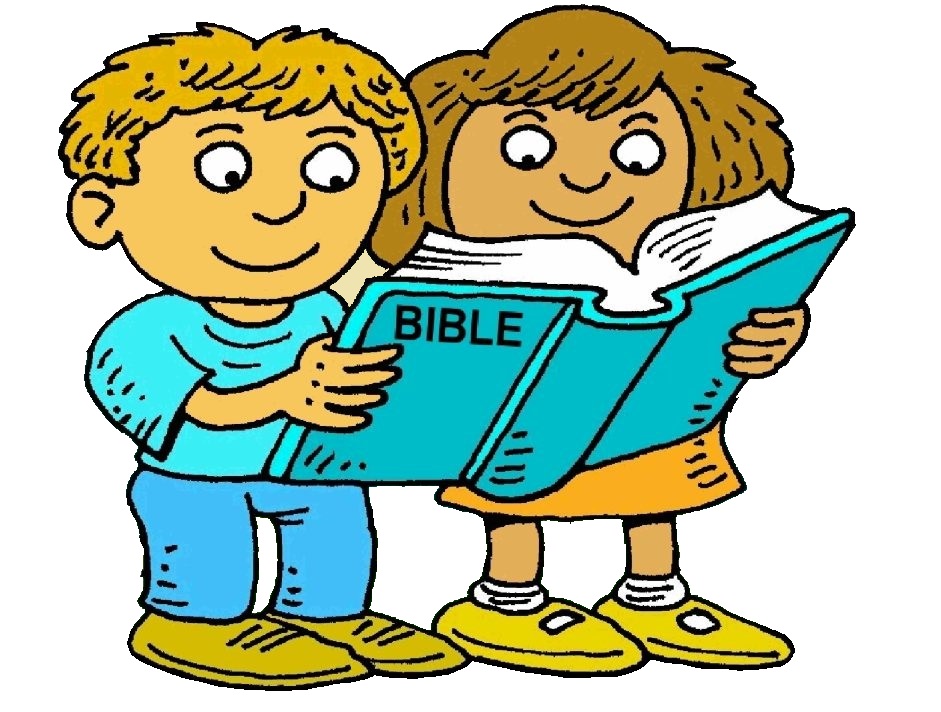 Daniel 2:35
In Nebuchadnezzar’s dream, the stone that strikes the image on its feet becomes ______.
Tap your answer
A GREAT MOUNTAIN
A NEW IMAGE
A STUMBLING STONE
Daniel 2  & YOU!
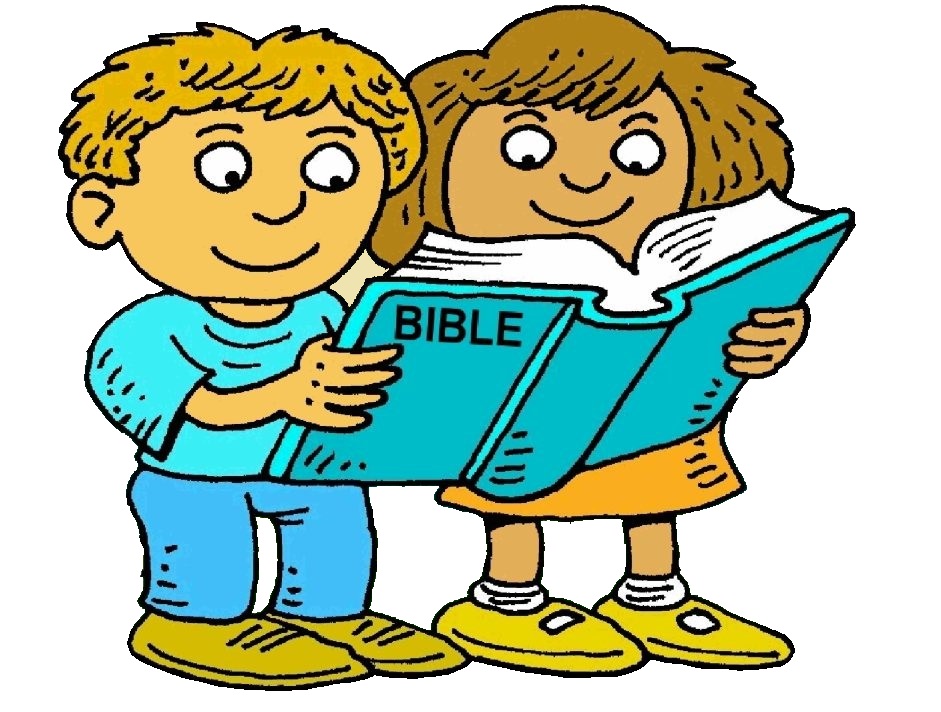 Daniel 2:35
In Nebuchadnezzar’s dream, the stone that strikes the image on its feet becomes ______.
Tap the screen to continue
1 point
Yes!
A GREAT MOUNTAIN
Daniel 2  & YOU!
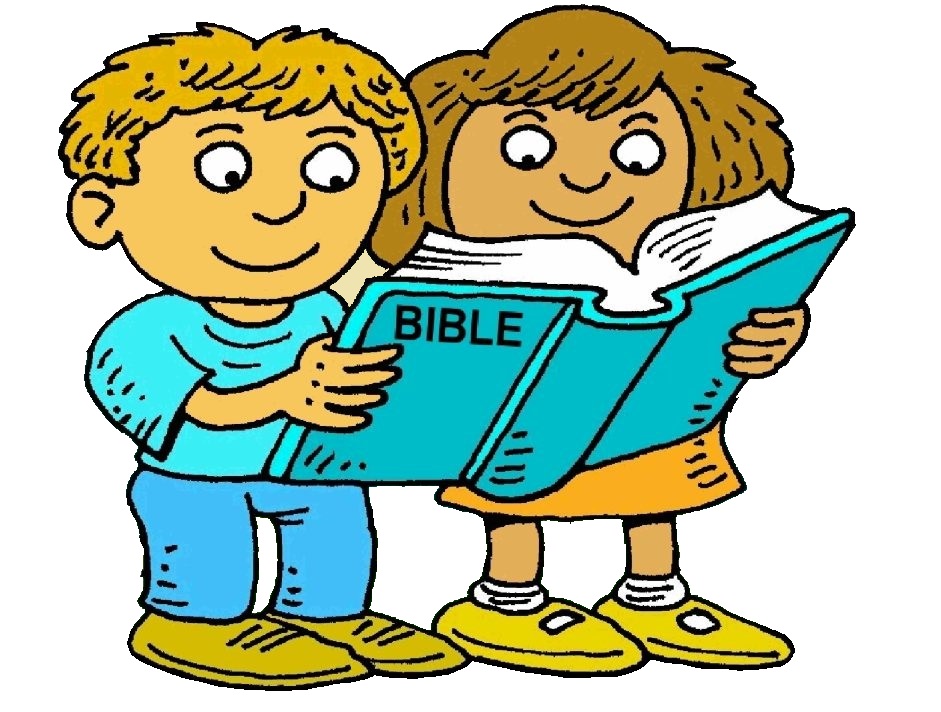 Daniel 2:35
The answer is …
In Nebuchadnezzar’s dream, the stone that strikes the image on its feet becomes ______.
A GREAT MOUNTAIN
Tap the screen to continue
A GREAT MOUNTAIN
A NEW IMAGE
A STUMBLING STONE
Daniel 2  & YOU!
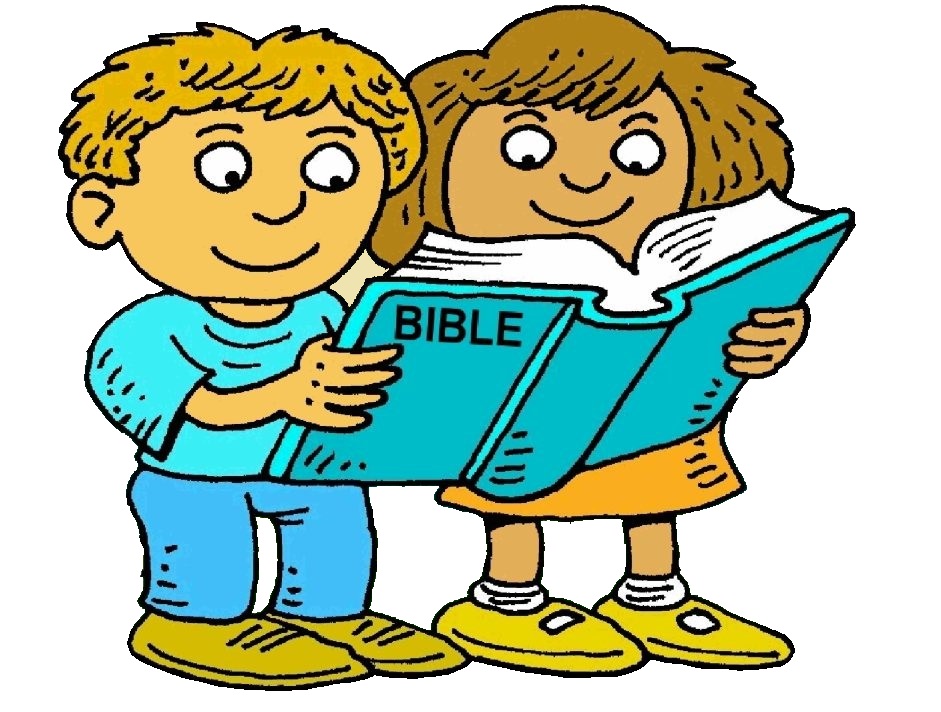 Daniel 2:35
In Nebuchadnezzar’s dream, the stone that strikes the image on its feet becomes A GREAT MOUNTAIN.
Tap the screen to return to the Menu Board
A GREAT MOUNTAIN
A NEW IMAGE
A STUMBLING STONE
Daniel 2  & YOU!
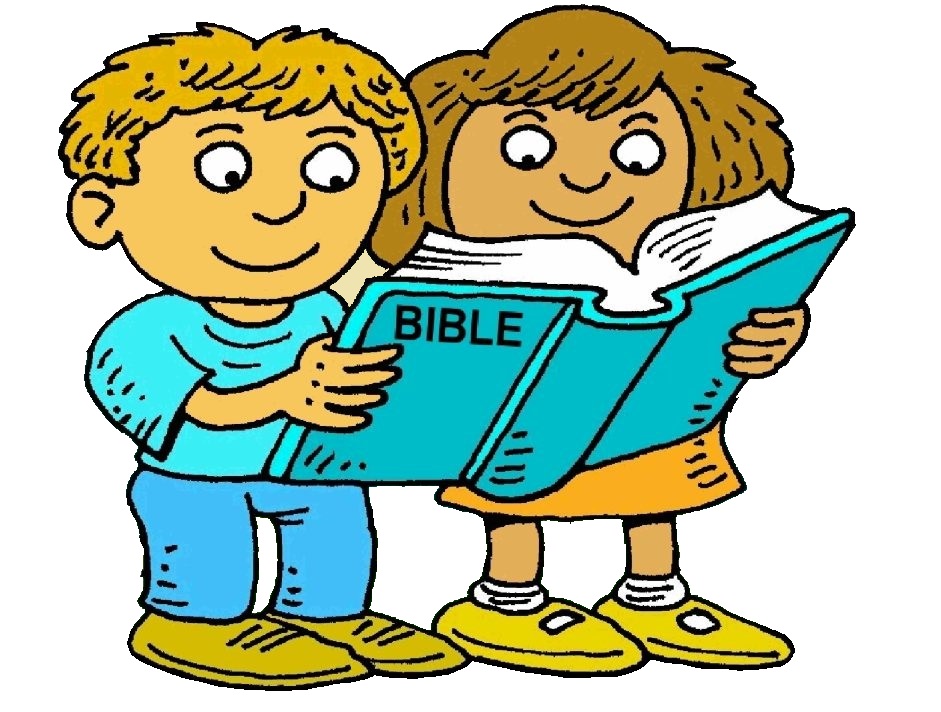 Daniel 2  & YOU!
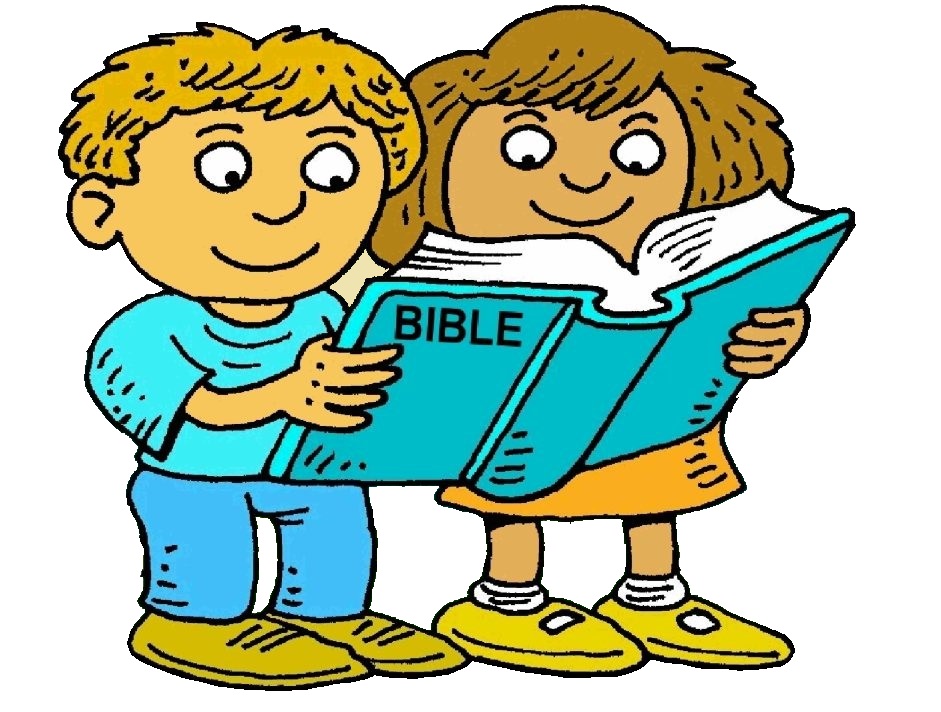 Daniel 2:35
In Nebuchadnezzar’s dream, the stone that becomes a great mountain fills ______.
Tap the screen to get answer choices
Daniel 2  & YOU!
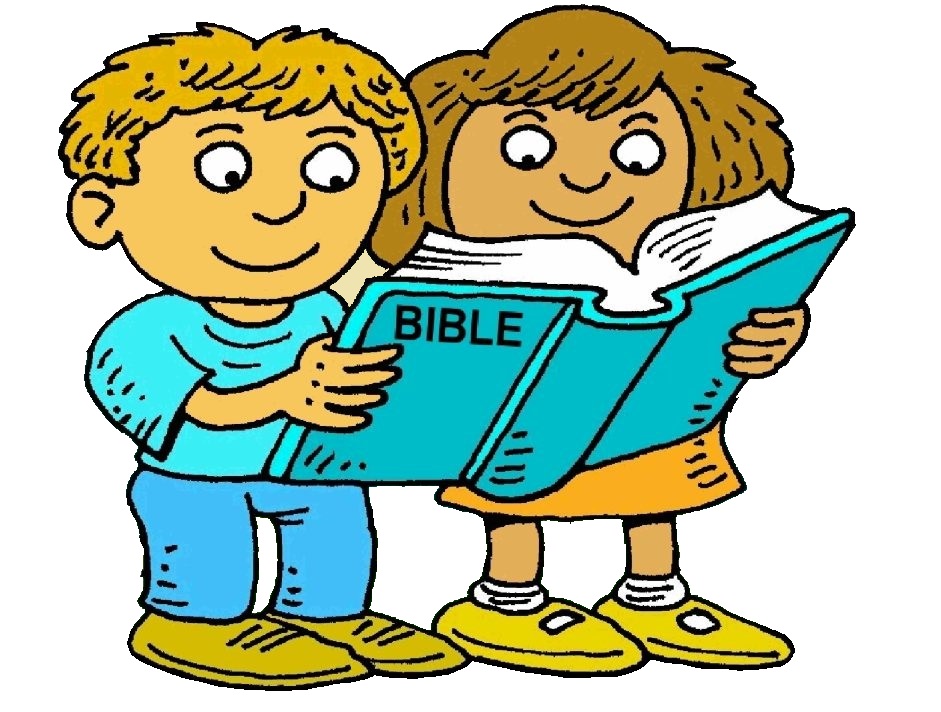 Daniel 2:35
In Nebuchadnezzar’s dream, the stone that becomes a great mountain fills ______.
Tap your answer
BABYLON
THE COUNTRYSIDE
THE WHOLE EARTH
Daniel 2  & YOU!
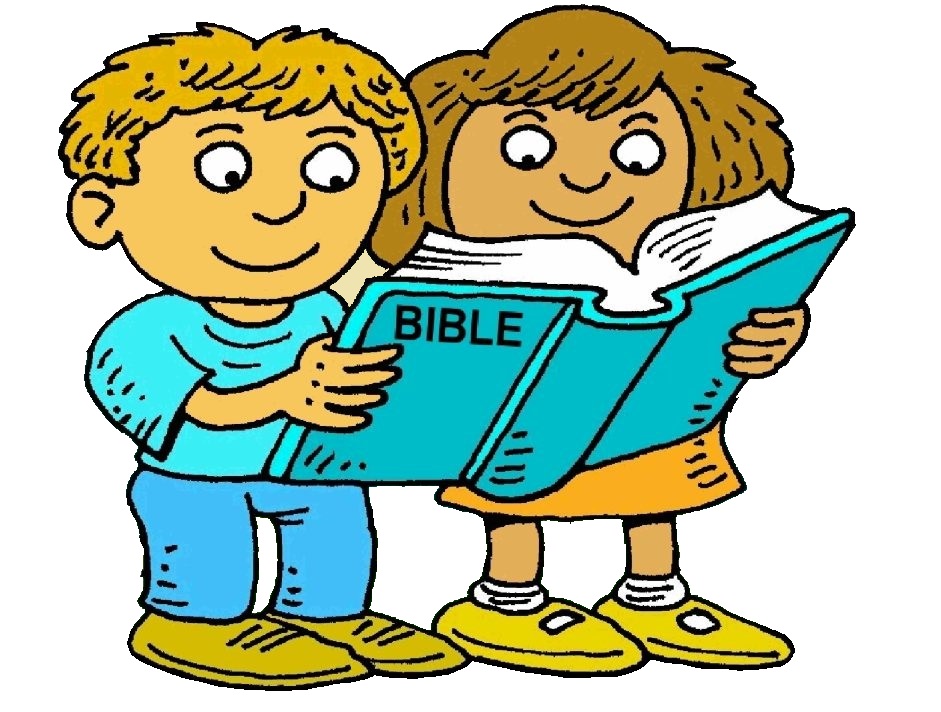 Daniel 2:35
In Nebuchadnezzar’s dream, the stone that becomes a great mountain fills ______.
Tap the screen to continue
2 points
OUT STANDING!
THE WHOLE EARTH
Daniel 2  & YOU!
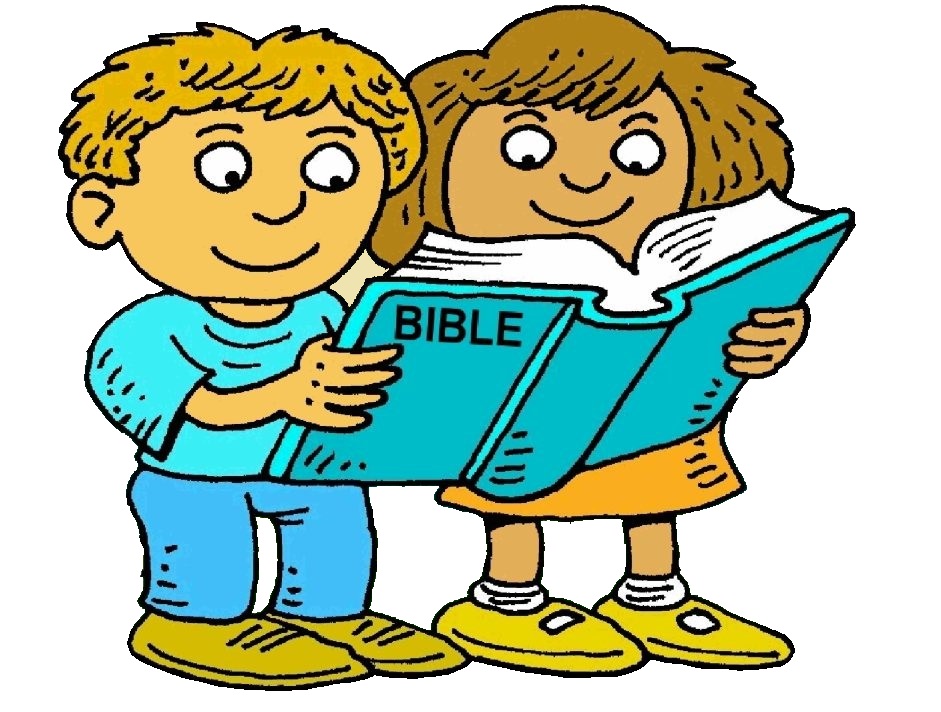 Daniel 2:35
Are you sure?
Tap and try again
In Nebuchadnezzar’s dream, the stone that becomes a great mountain fills ______.
BABYLON
THE COUNTRYSIDE
THE WHOLE EARTH
Daniel 2  & YOU!
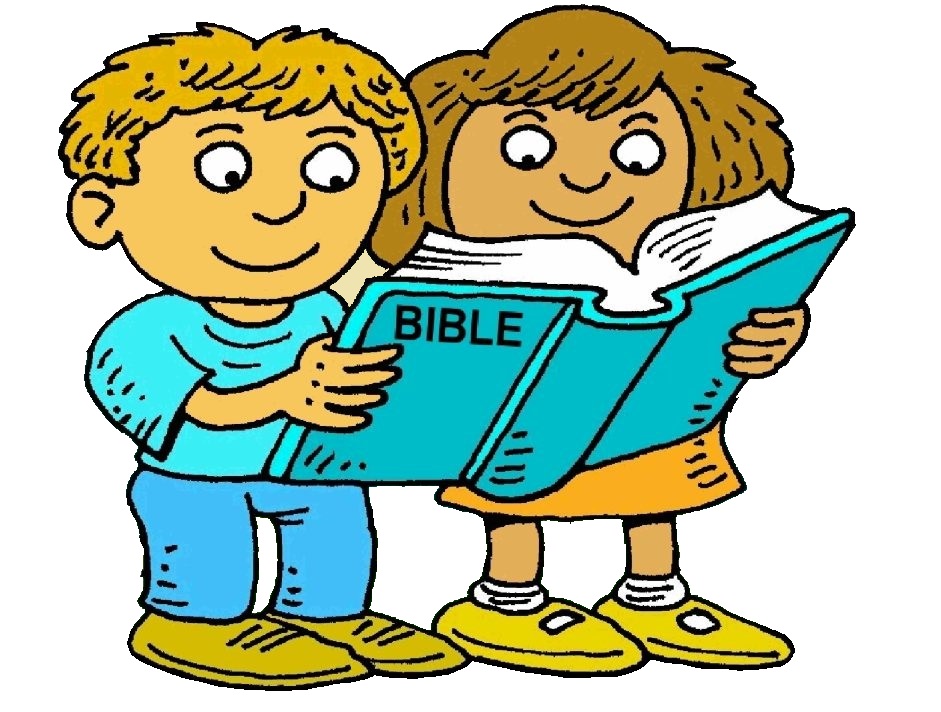 Daniel 2:35
In Nebuchadnezzar’s dream, the stone that becomes a great mountain fills ______.
Tap your answer
BABYLON
THE COUNTRYSIDE
THE WHOLE EARTH
Daniel 2  & YOU!
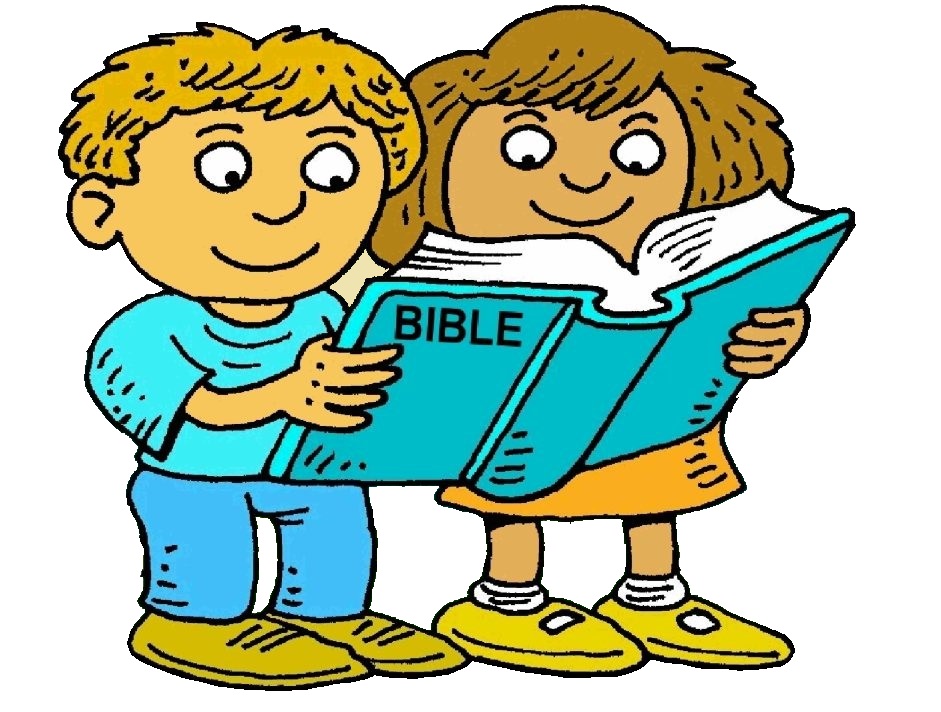 Daniel 2:35
In Nebuchadnezzar’s dream, the stone that becomes a great mountain fills ______.
Tap the screen to continue
1 point
Alright!
THE WHOLE EARTH
Daniel 2  & YOU!
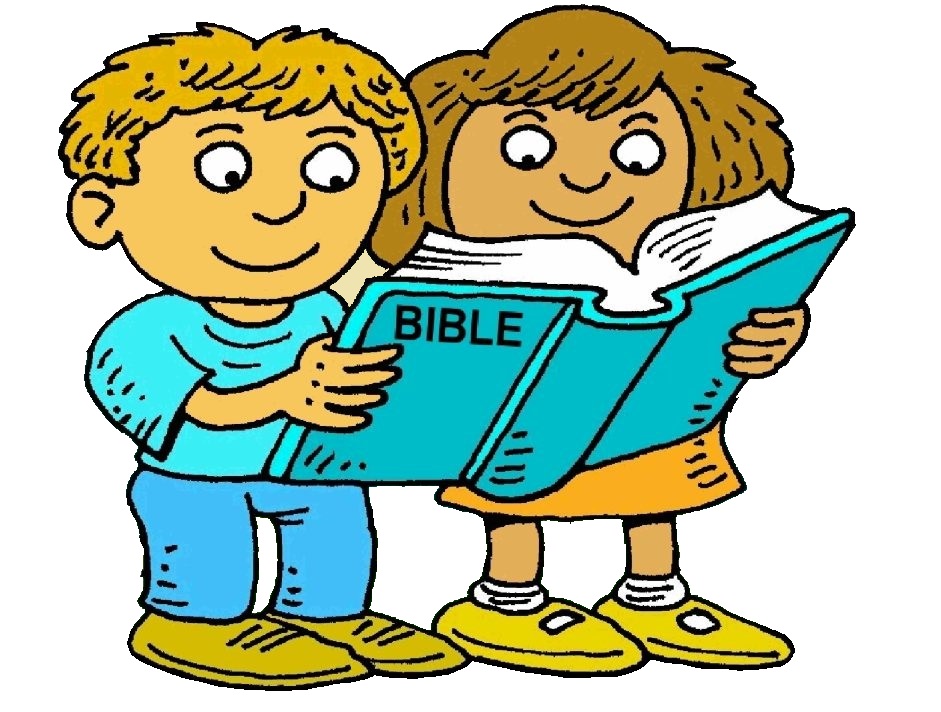 Daniel 2:35
The answer is …
In Nebuchadnezzar’s dream, the stone that becomes a great mountain fills ______.
THE WHOLE EARTH
Tap the screen to continue
BABYLON
THE COUNTRYSIDE
THE WHOLE EARTH
Daniel 2  & YOU!
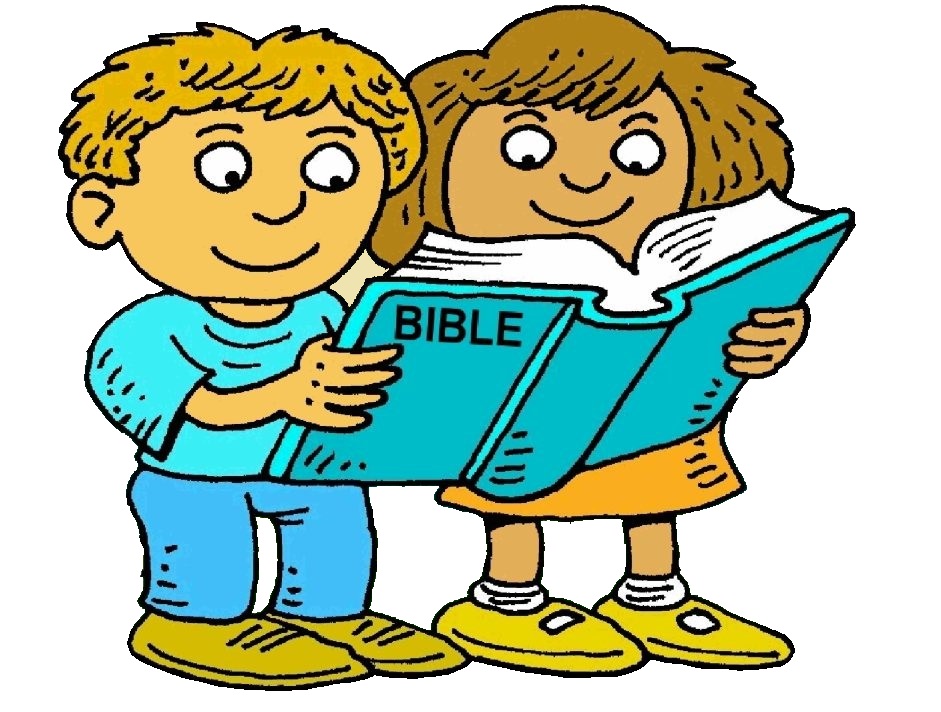 Daniel 2:35
In Nebuchadnezzar’s dream, the stone that becomes a great mountain fills THE WHOLE EARTH.
Tap the screen to return to the Menu Board
BABYLON
THE COUNTRYSIDE
THE WHOLE EARTH
Daniel 2  & YOU!
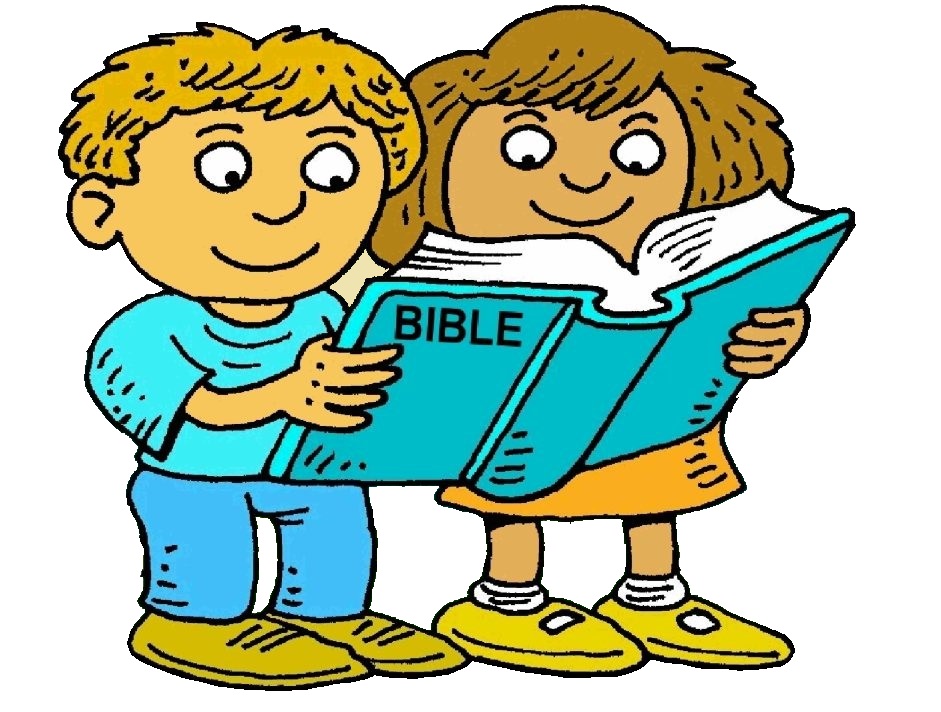 Daniel 2  & YOU!
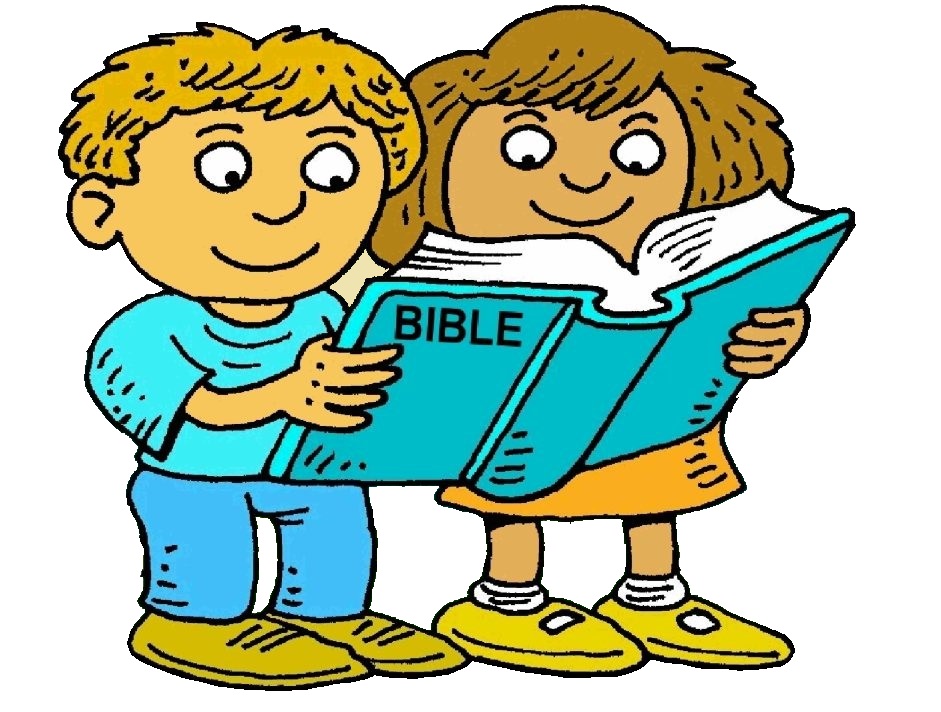 Daniel 2:37-40
In Nebuchadnezzar’s dream, the upper four parts of the image represent ______.
Tap the screen to get answer choices
Daniel 2  & YOU!
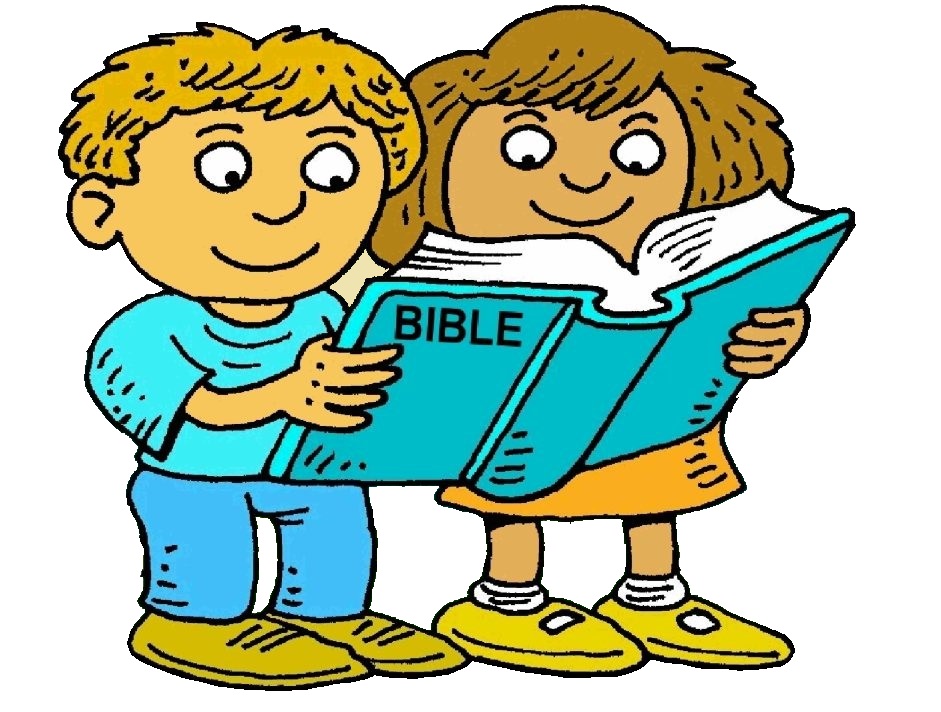 Daniel 2:37-40
In Nebuchadnezzar’s dream, the upper four parts of the image represent ______.
Tap your answer
FOUR CORNERS OF THE EARTH
FOUR WORLD EMPIRES
FOUR KINGS
Daniel 2  & YOU!
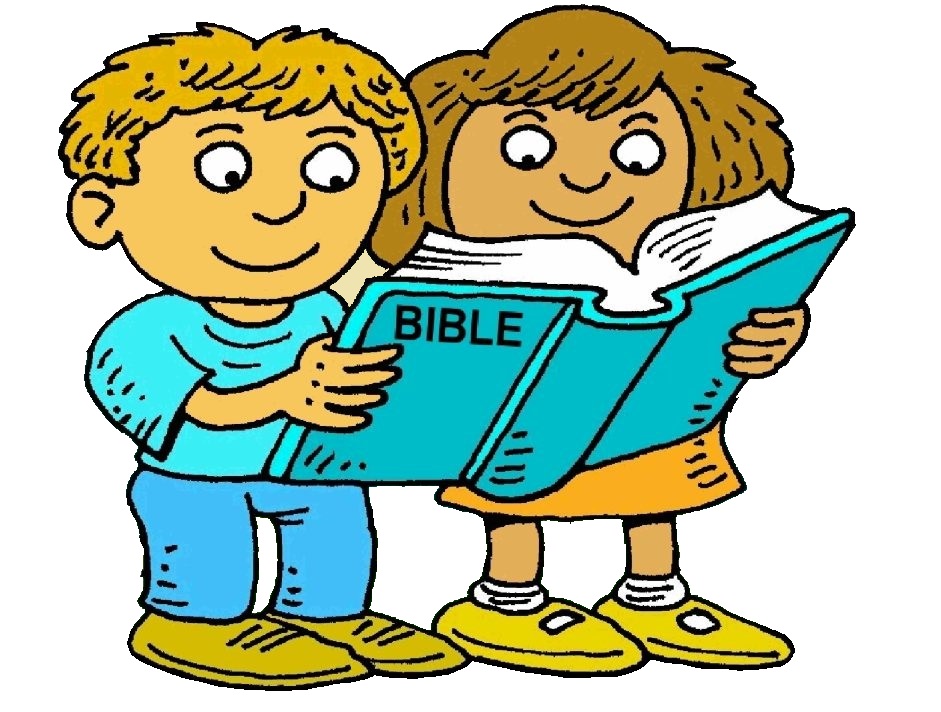 Daniel 2:37-40
In Nebuchadnezzar’s dream, the upper four parts of the image represent ______.
Tap the screen to continue
2 points
YES INDEED!
FOUR WORLD EMPIRES
Daniel 2  & YOU!
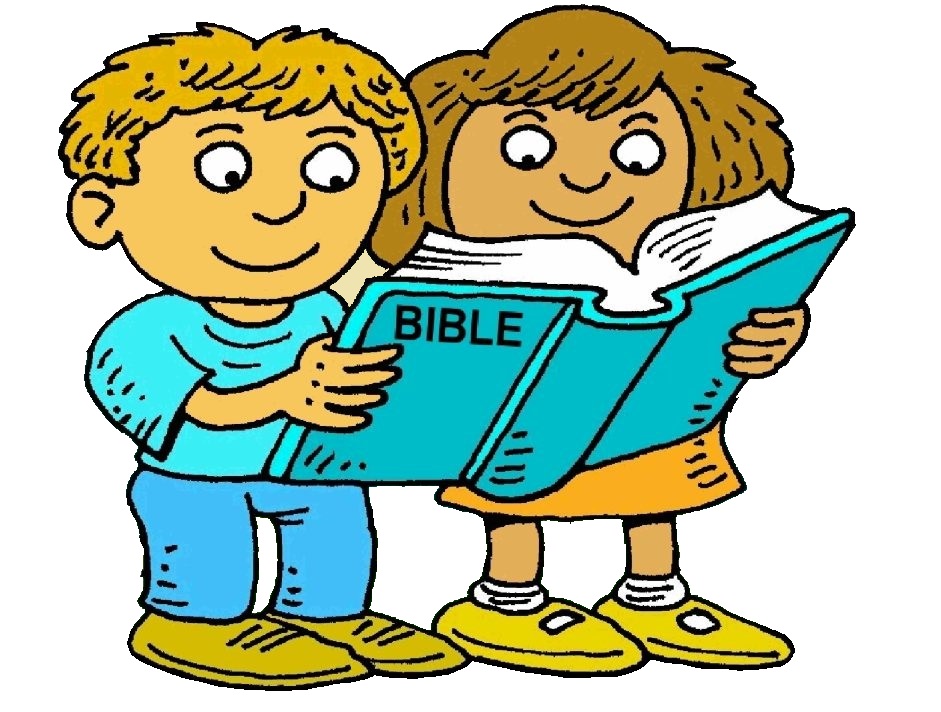 Daniel 2:37-40
Not quite!
Tap and try again
In Nebuchadnezzar’s dream, the upper four parts of the image represent ______.
FOUR CORNERS OF THE EARTH
FOUR WORLD EMPIRES
FOUR KINGS
Daniel 2  & YOU!
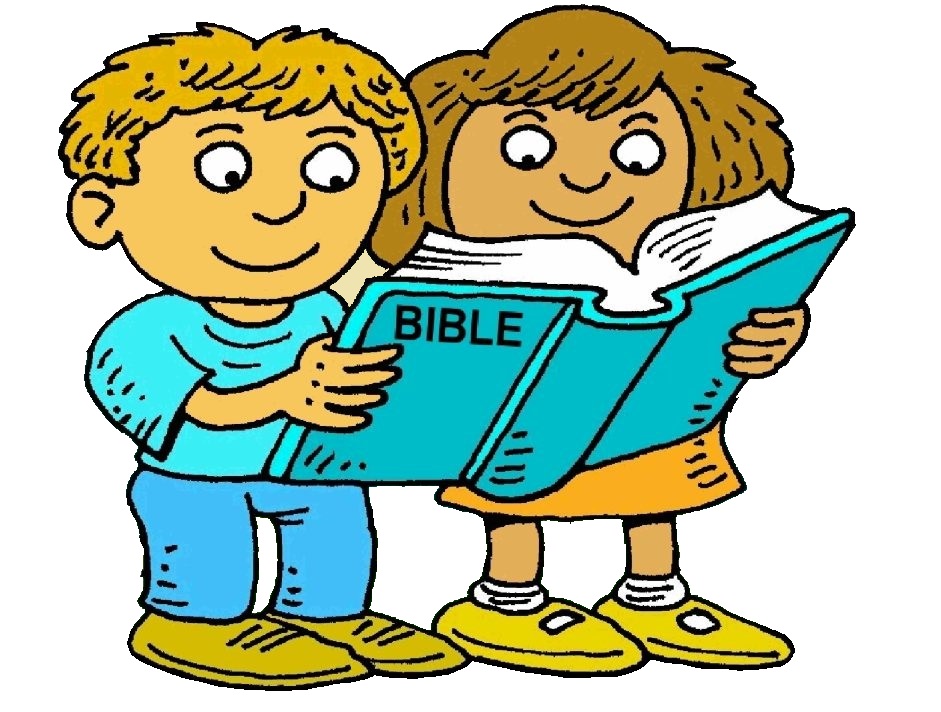 Daniel 2:37-40
In Nebuchadnezzar’s dream, the upper four parts of the image represent ______.
Tap your answer
FOUR CORNERS OF THE EARTH
FOUR WORLD EMPIRES
FOUR KINGS
Daniel 2  & YOU!
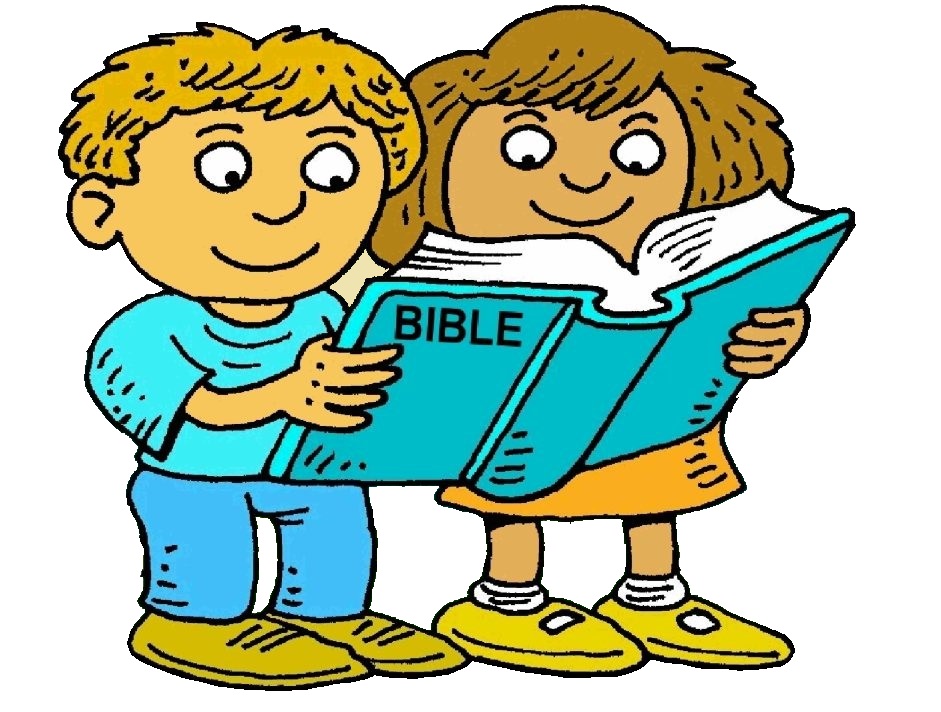 Daniel 2:37-40
In Nebuchadnezzar’s dream, the upper four parts of the image represent ______.
Tap the screen to continue
1 point
Yay!
FOUR WORLD EMPIRES
Daniel 2  & YOU!
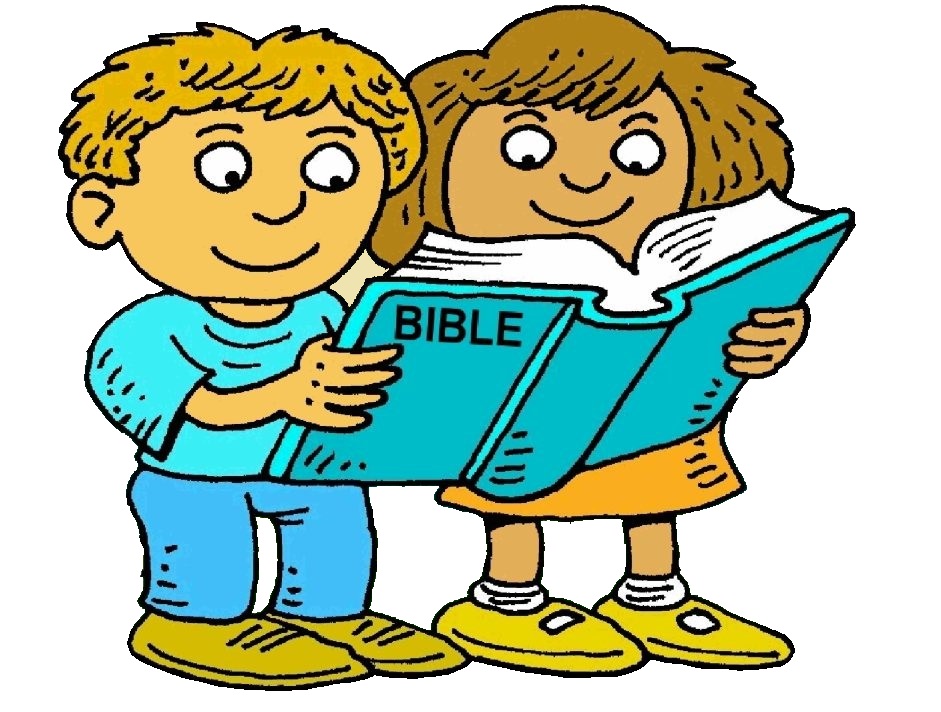 Daniel 2:37-40
The answer is …
In Nebuchadnezzar’s dream, the upper four parts of the image represent ______.
FOUR WORLD EMPIRES
Tap the screen to continue
FOUR CORNERS OF THE EARTH
FOUR WORLD EMPIRES
FOUR KINGS
Daniel 2  & YOU!
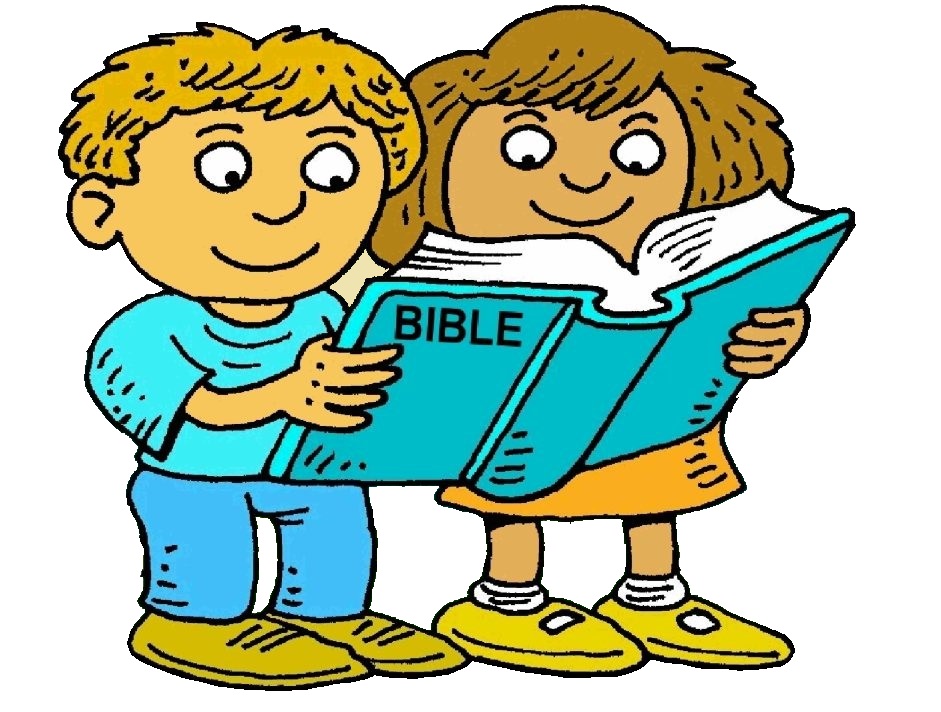 Daniel 2:37-40
In Nebuchadnezzar’s dream, the upper four parts of the image represent FOUR WORLD EMPIRES.
Tap the screen to return to the Menu Board
FOUR CORNERS OF THE EARTH
FOUR WORLD EMPIRES
FOUR KINGS
Daniel 2  & YOU!
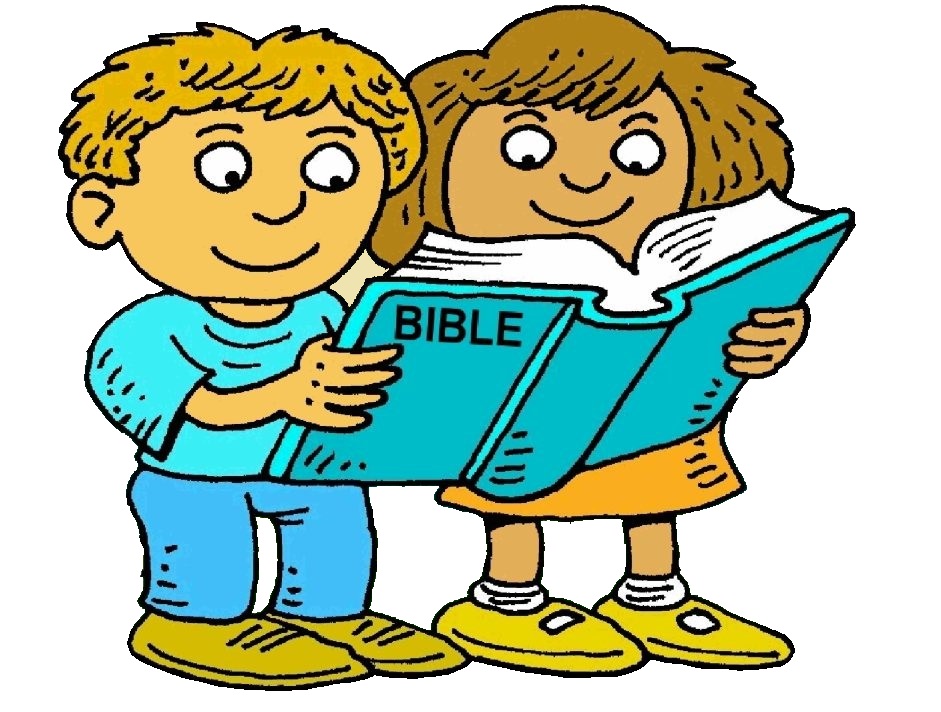 Daniel 2  & YOU!
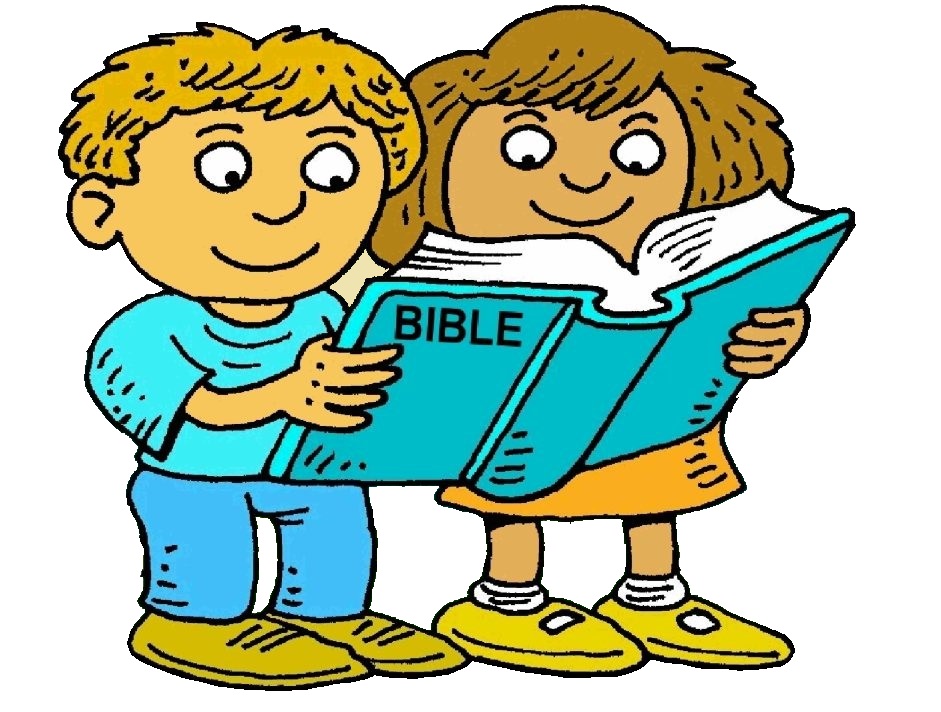 Daniel 2:44
In Nebuchadnezzar’s dream, the whole image represents the ______.
Tap the screen to get answer choices
Daniel 2  & YOU!
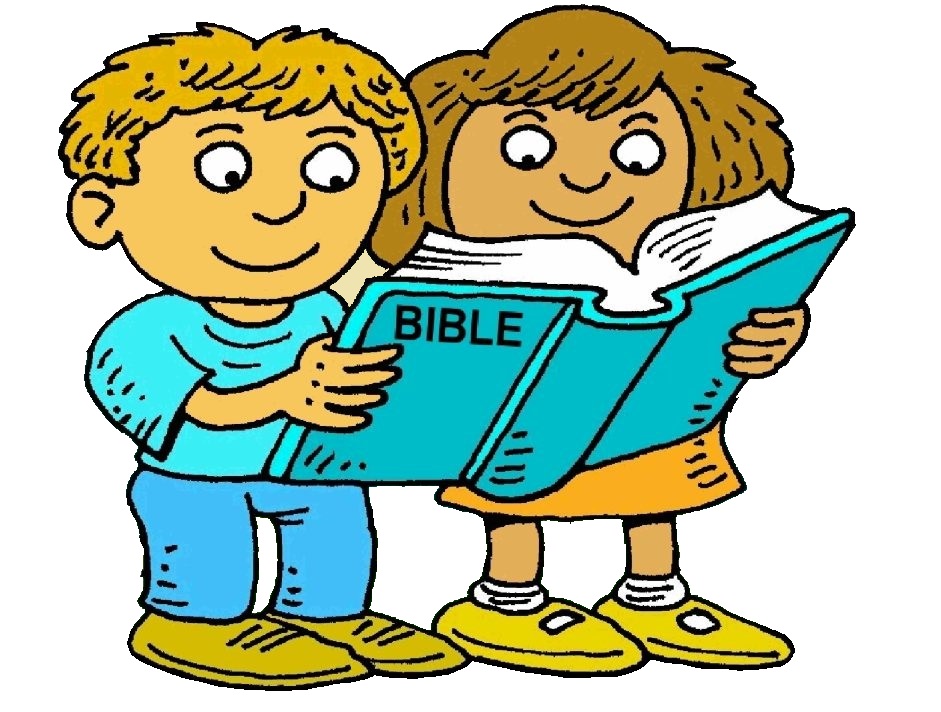 Daniel 2:44
In Nebuchadnezzar’s dream, the whole image represents the ______.
Tap your answer
KINGDOM OF BABYLON
KINGDOMS OF MEN
KINGDOM OF GOD
Daniel 2  & YOU!
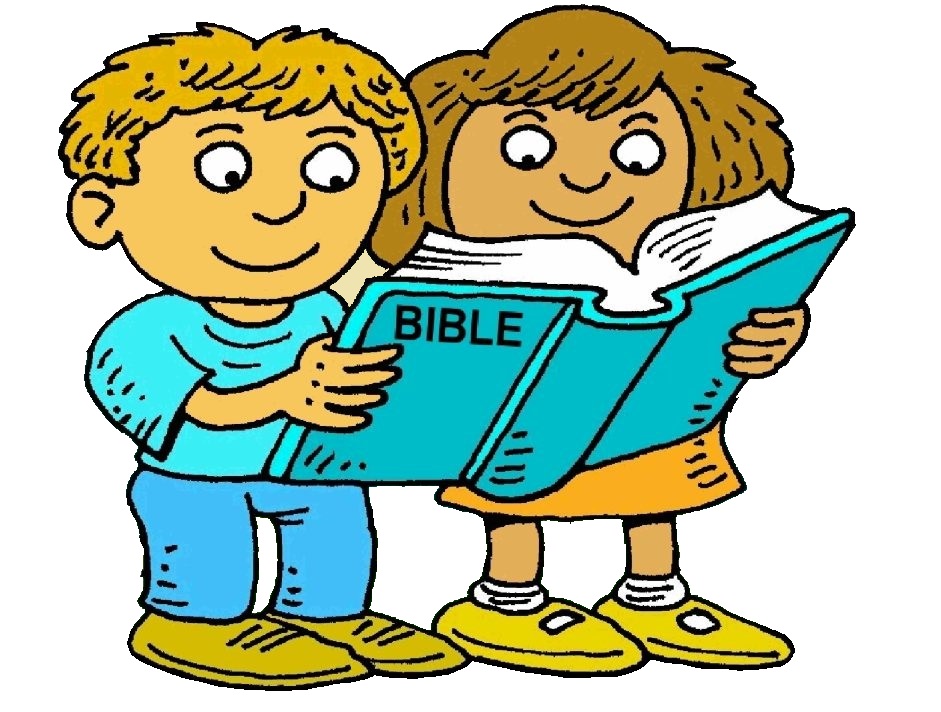 Daniel 2:44
In Nebuchadnezzar’s dream, the whole image represents the ______.
Tap the screen to continue
2 points
ABSO…
LUTELY!
KINGDOMS OF MEN
Daniel 2  & YOU!
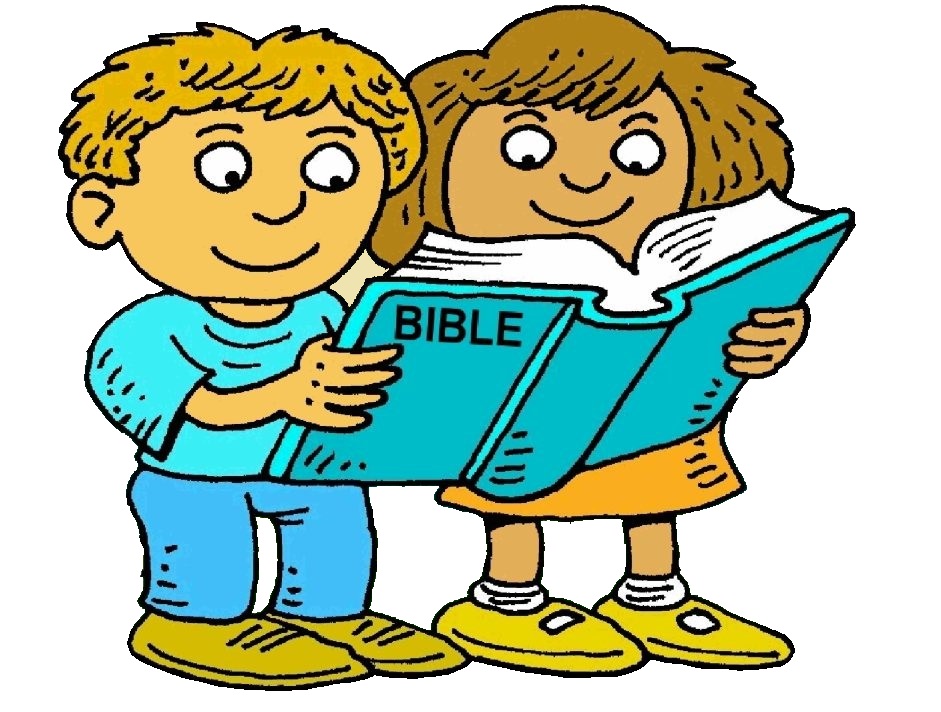 Daniel 2:44
Errrrr!
Tap and try again
In Nebuchadnezzar’s dream, the whole image represents the ______.
KINGDOM OF BABYLON
KINGDOMS OF MEN
KINGDOM OF GOD
Daniel 2  & YOU!
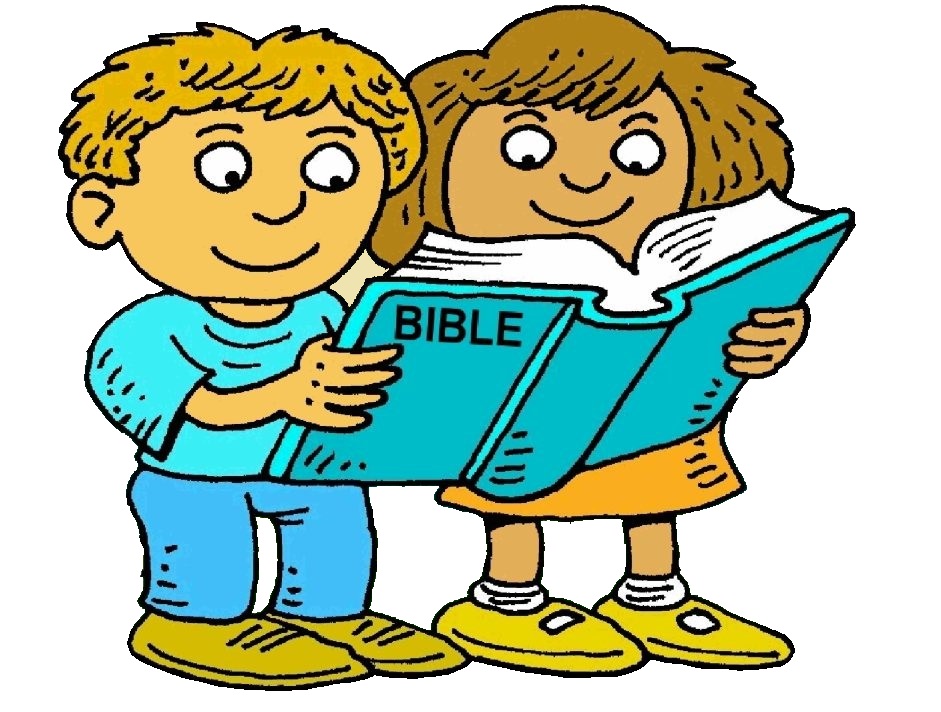 Daniel 2:44
In Nebuchadnezzar’s dream, the whole image represents the ______.
Tap your answer
KINGDOM OF BABYLON
KINGDOMS OF MEN
KINGDOM OF GOD
Daniel 2  & YOU!
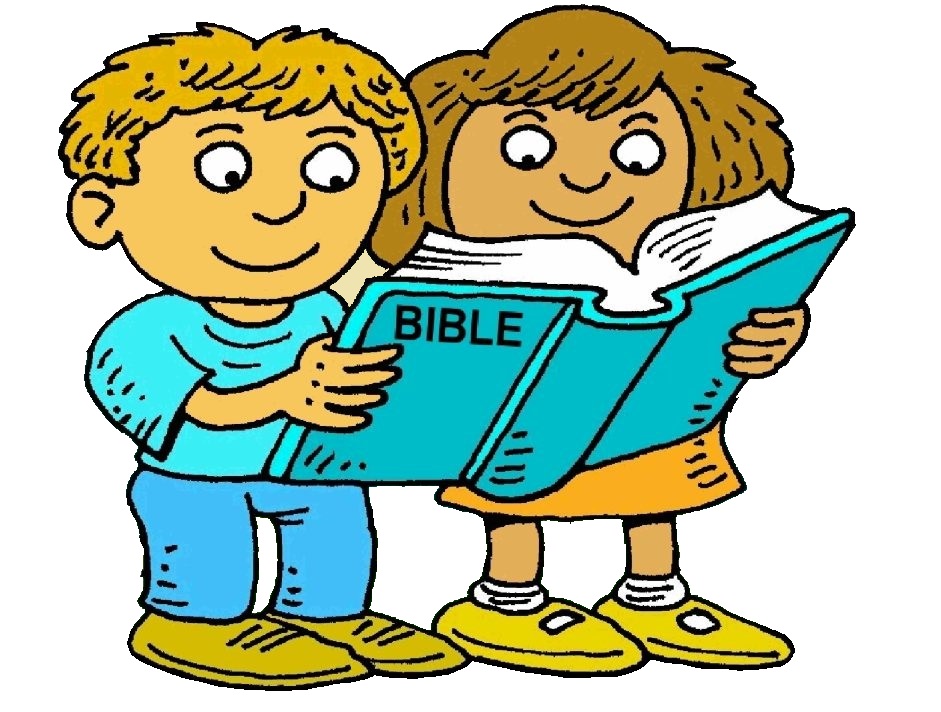 Daniel 2:44
In Nebuchadnezzar’s dream, the whole image represents the ______.
Tap the screen to continue
1 point
Good!
KINGDOMS OF MEN
Daniel 2  & YOU!
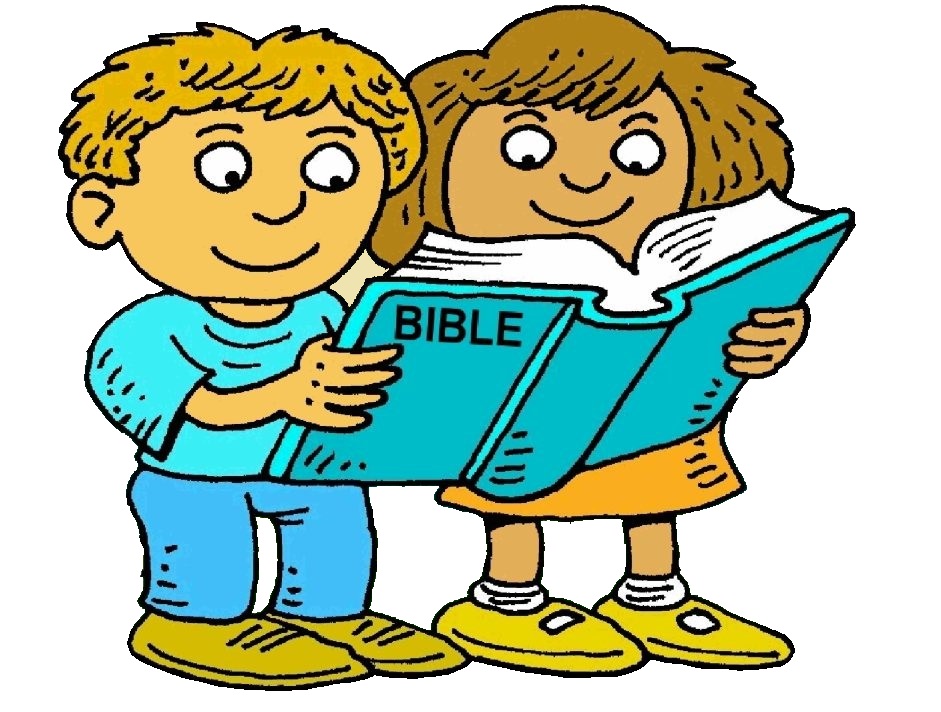 Daniel 2:44
The answer is …
In Nebuchadnezzar’s dream, the whole image represents the ______.
KINGDOMS OF MEN
Tap the screen to continue
KINGDOM OF BABYLON
KINGDOMS OF MEN
KINGDOM OF GOD
Daniel 2  & YOU!
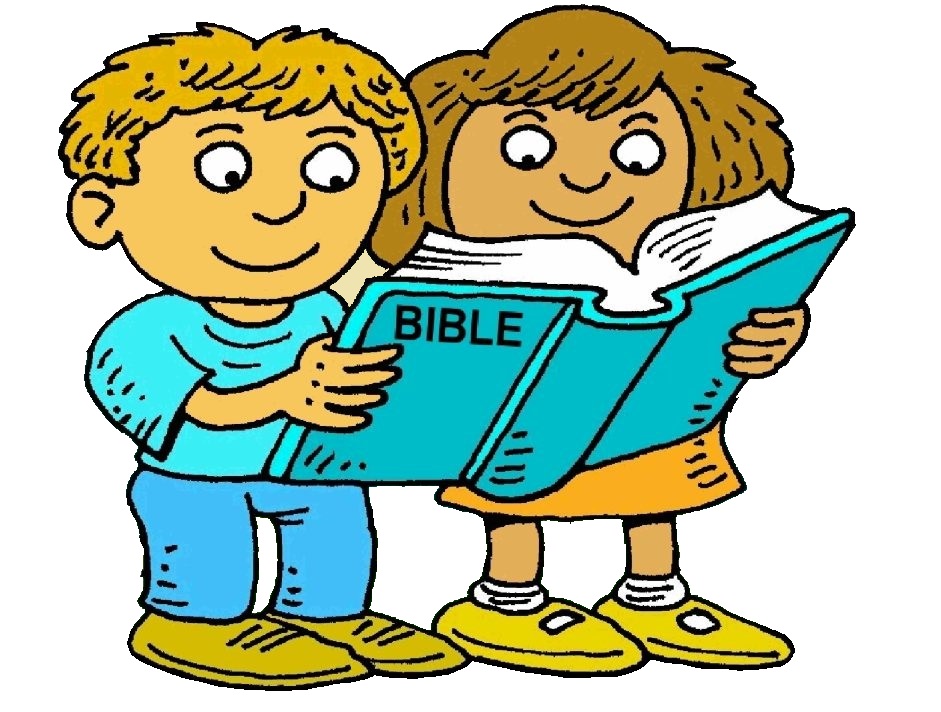 Daniel 2:44
In Nebuchadnezzar’s dream, the whole image represents the KINGDOMS OF MEN.
Tap the screen to return to the Menu Board
KINGDOM OF BABYLON
KINGDOMS OF MEN
KINGDOM OF GOD
Daniel 2  & YOU!
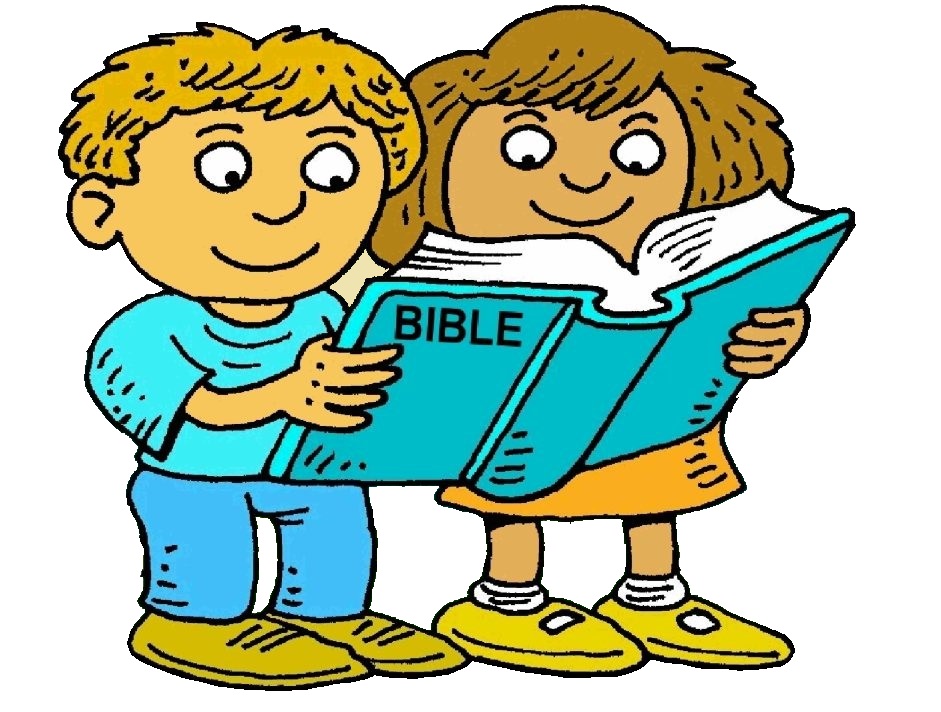 Daniel 2  & YOU!
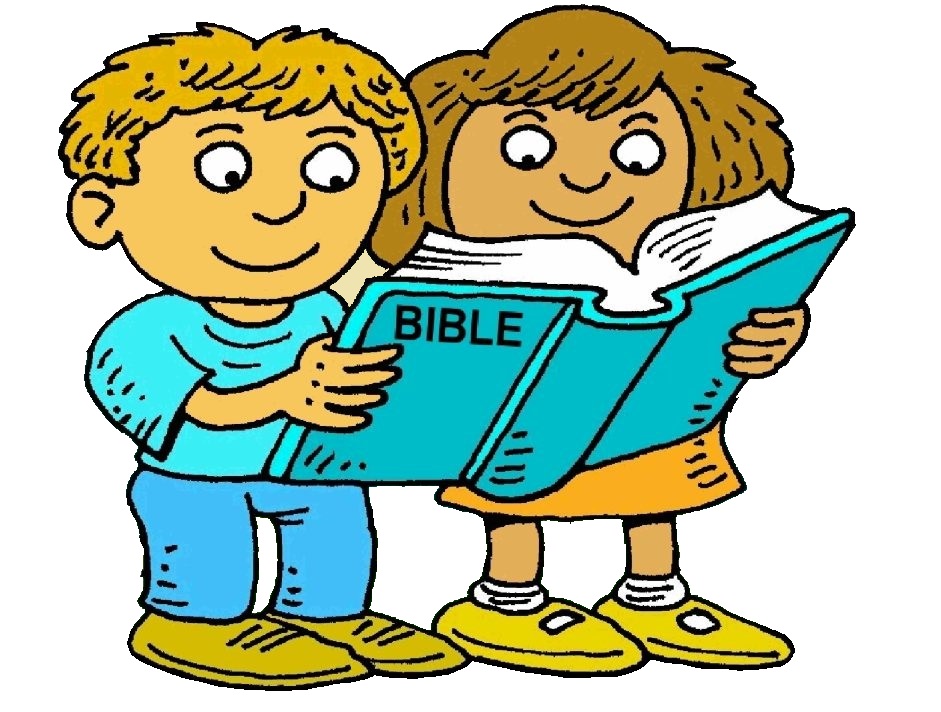 Daniel 2:37-38
In Nebuchadnezzar’s dream, the head of gold represents ______.
Tap the screen to get answer choices
Daniel 2  & YOU!
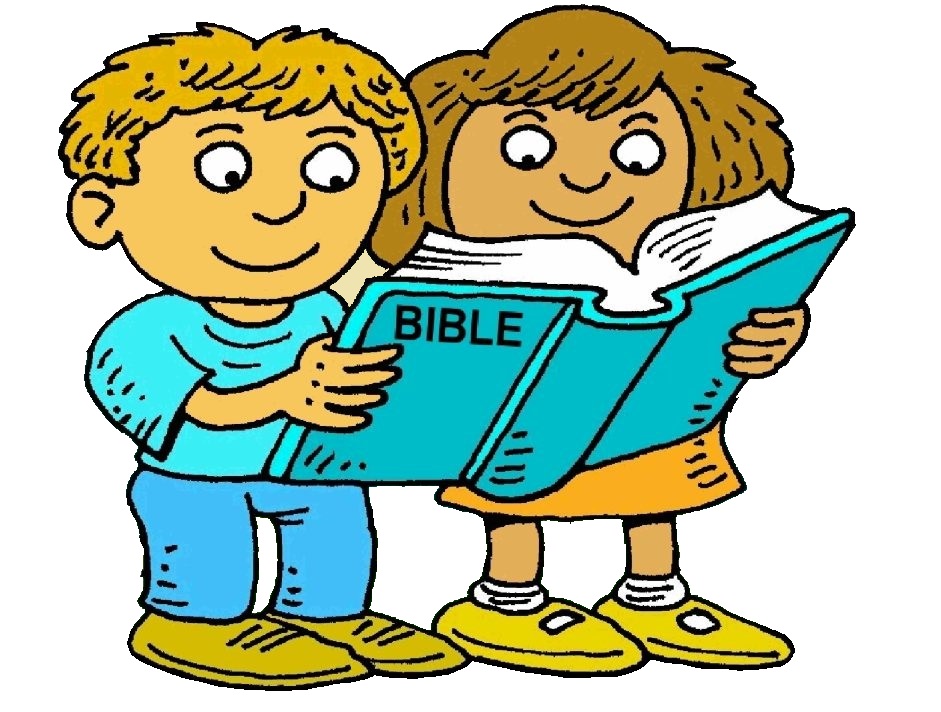 Daniel 2:37-38
In Nebuchadnezzar’s dream, the head of gold represents ______.
Tap your answer
BABYLON
MEDO-PERSIA
ROME
Daniel 2  & YOU!
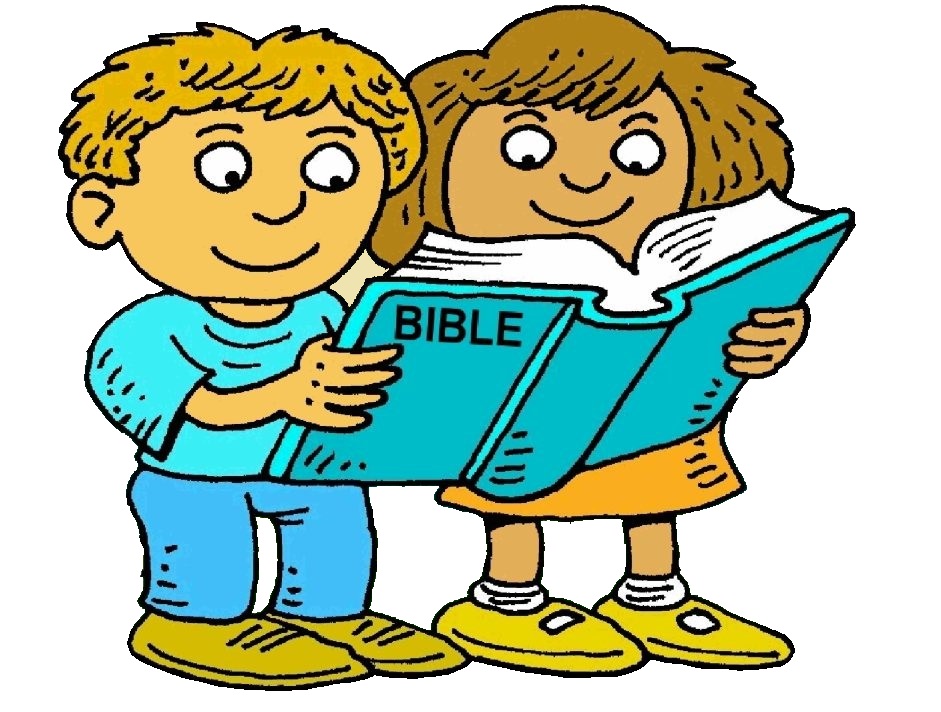 Daniel 2:37-38
In Nebuchadnezzar’s dream, the head of gold represents ______.
Tap the screen to continue
2 points
BABYLON
TERRIFIC!
Daniel 2  & YOU!
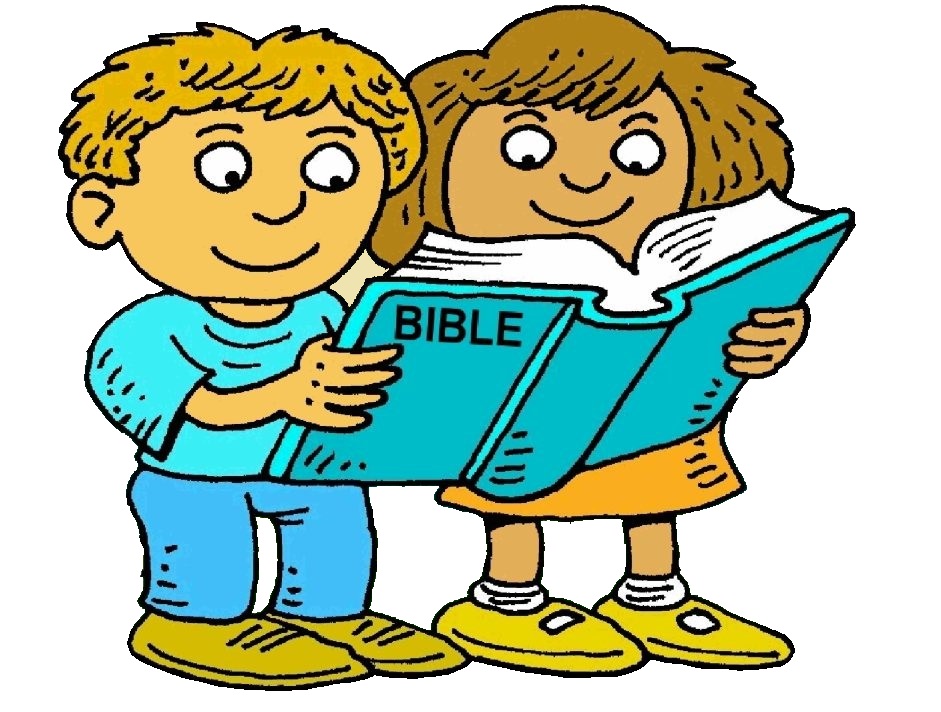 Daniel 2:37-38
oooo!
Tap and try again
In Nebuchadnezzar’s dream, the head of gold represents ______.
BABYLON
MEDO-PERSIA
ROME
Daniel 2  & YOU!
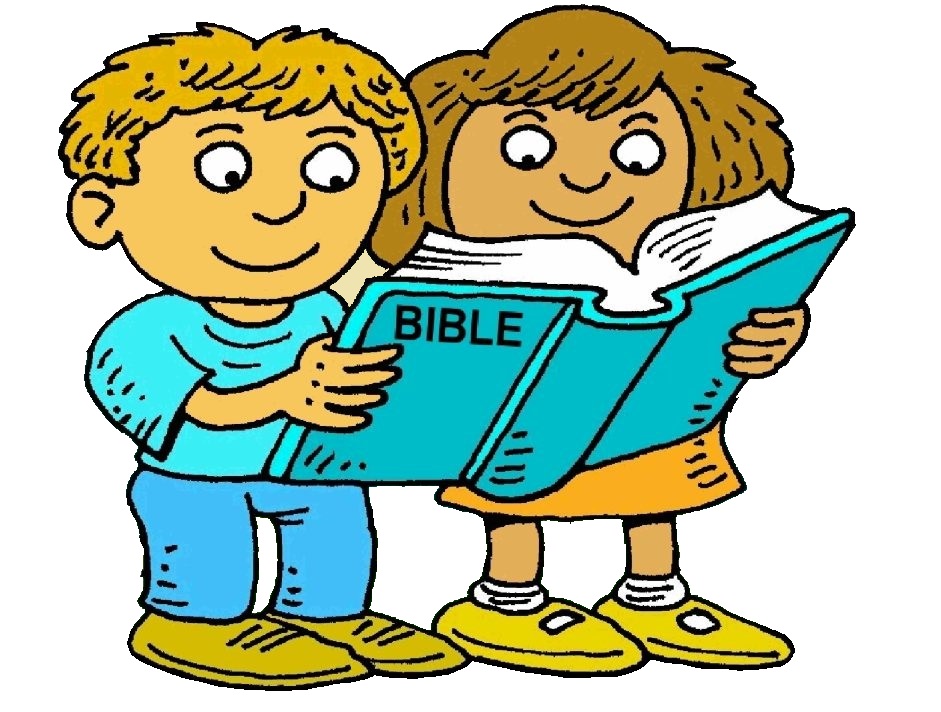 Daniel 2:37-38
In Nebuchadnezzar’s dream, the head of gold represents ______.
Tap your answer
BABYLON
MEDO-PERSIA
ROME
Daniel 2  & YOU!
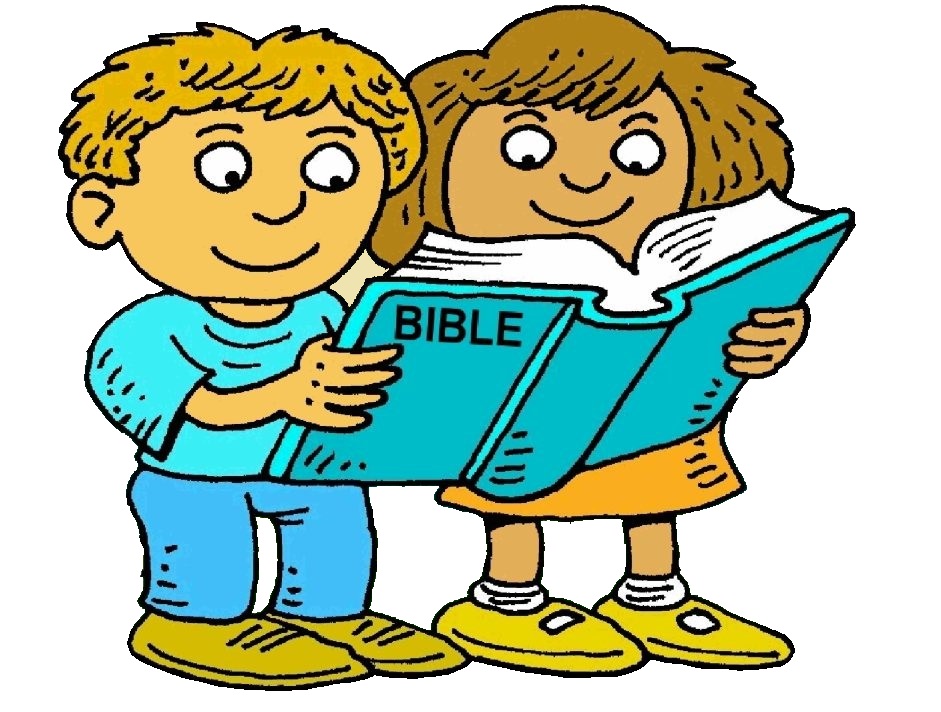 Daniel 2:37-38
In Nebuchadnezzar’s dream, the head of gold represents ______.
Tap the screen to continue
1 point
BABYLON
Nice!
Daniel 2  & YOU!
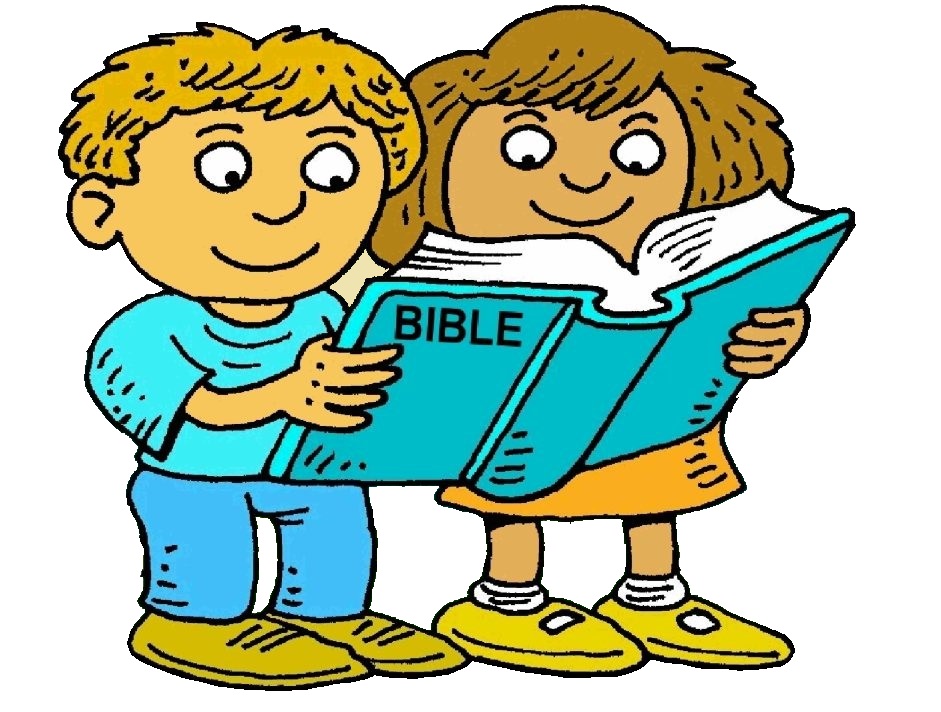 Daniel 2:37-38
The answer is …
In Nebuchadnezzar’s dream, the head of gold represents ______.
BABYLON
Tap the screen to continue
BABYLON
MEDO-PERSIA
ROME
Daniel 2  & YOU!
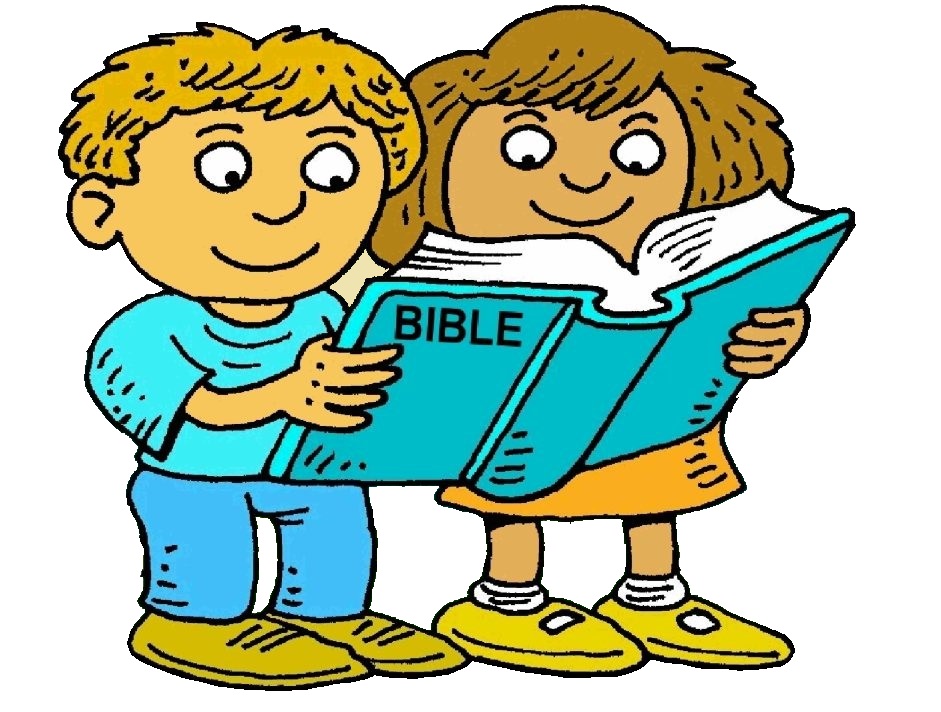 Daniel 2:37-38
In Nebuchadnezzar’s dream, the head of gold represents BABYLON.
Tap the screen to continue
BABYLON
MEDO-PERSIA
ROME
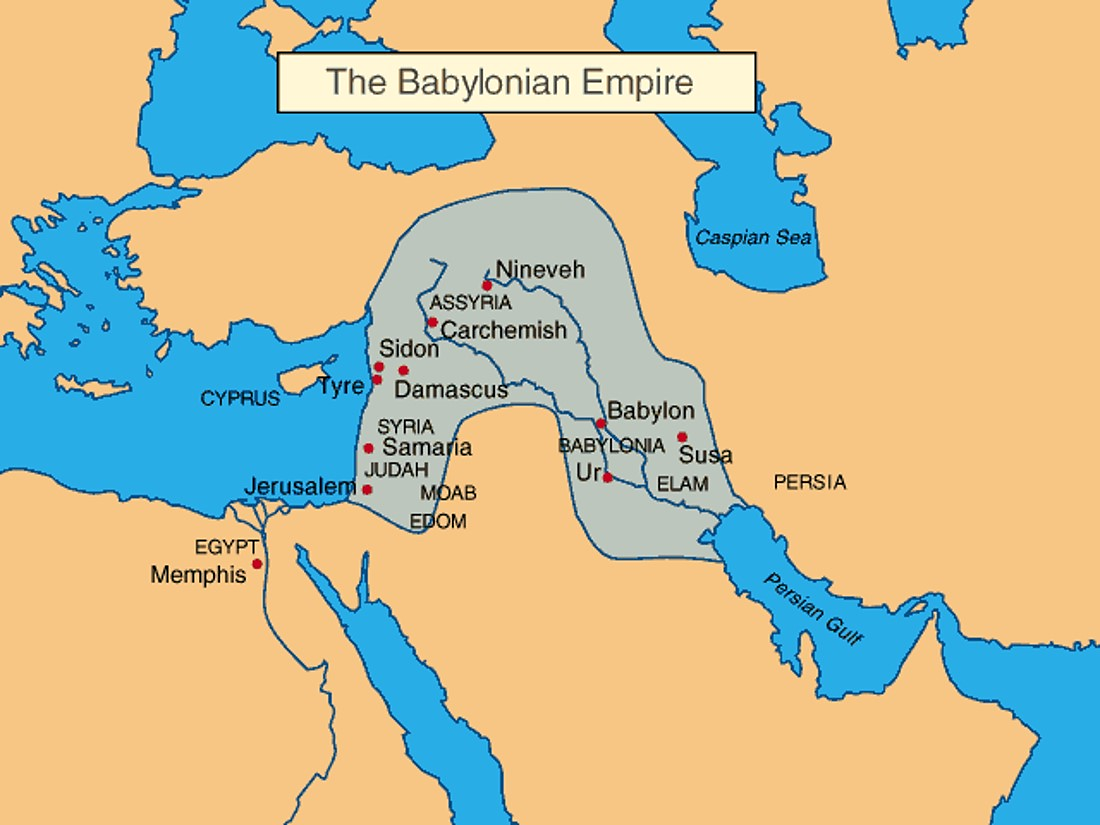 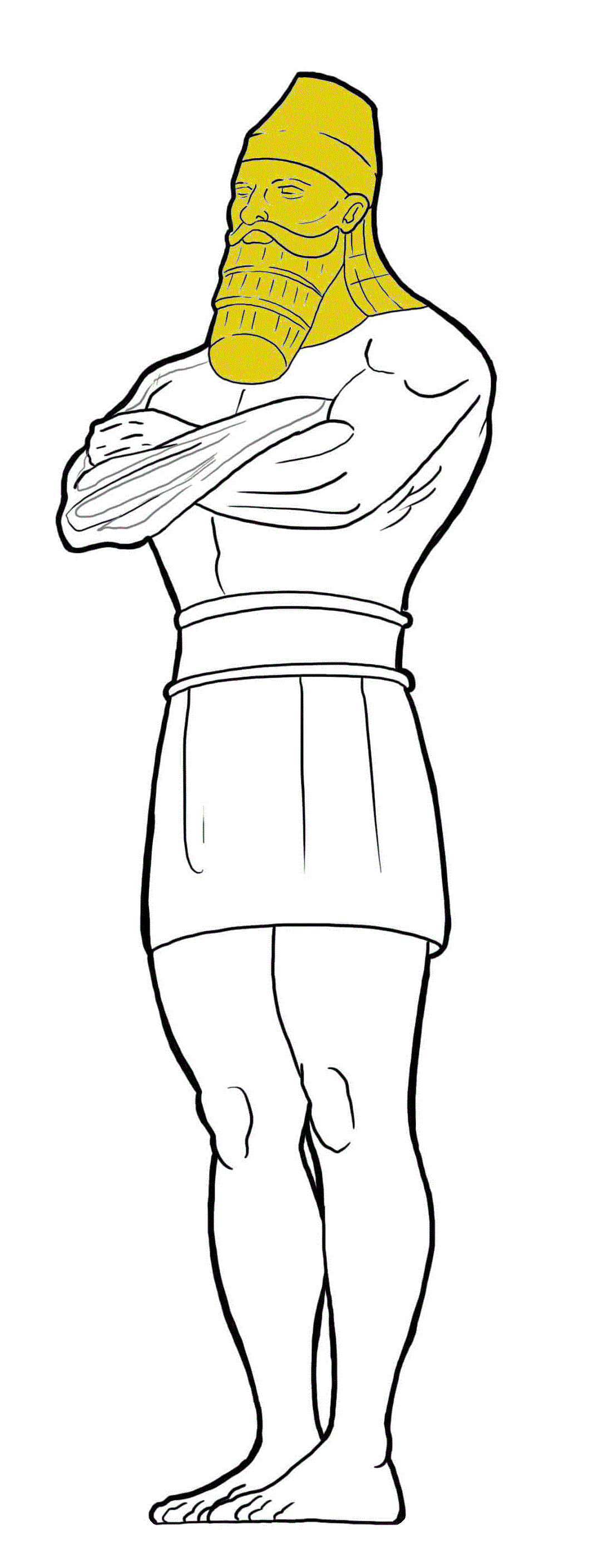 The Babylonian Empire
c. 605-538 B.C.
Head
of Fine Gold
Tap the screen to return to the Menu Board
Lion Publishing
Daniel 2  & YOU!
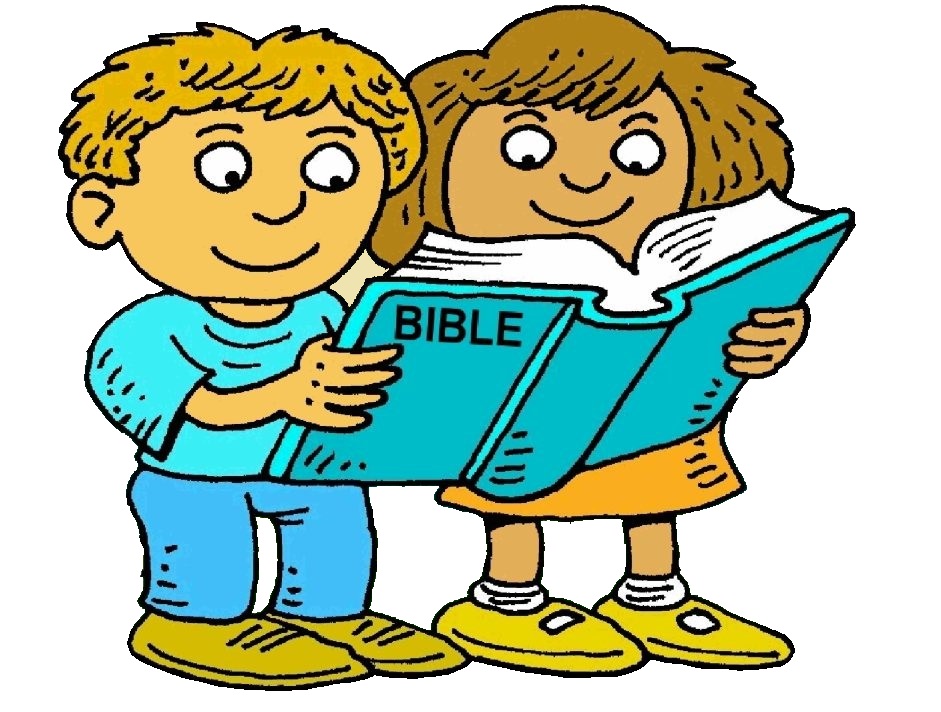 Daniel 2  & YOU!
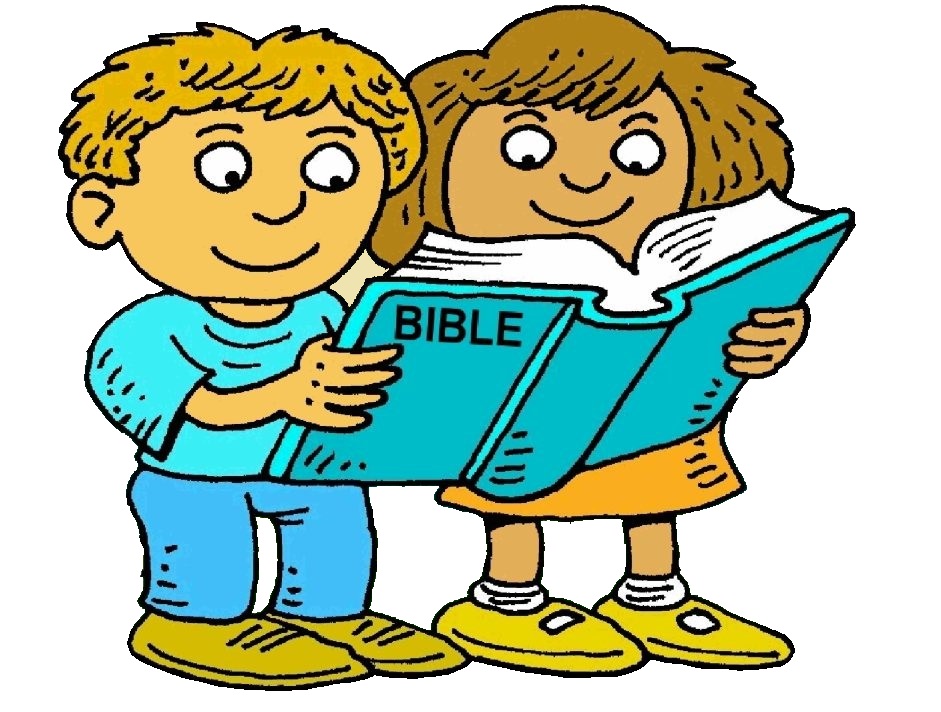 Daniel 2:39
In Nebuchadnezzar’s dream, the chest and arms of silver represent ______.
Tap the screen to get answer choices
Daniel 2  & YOU!
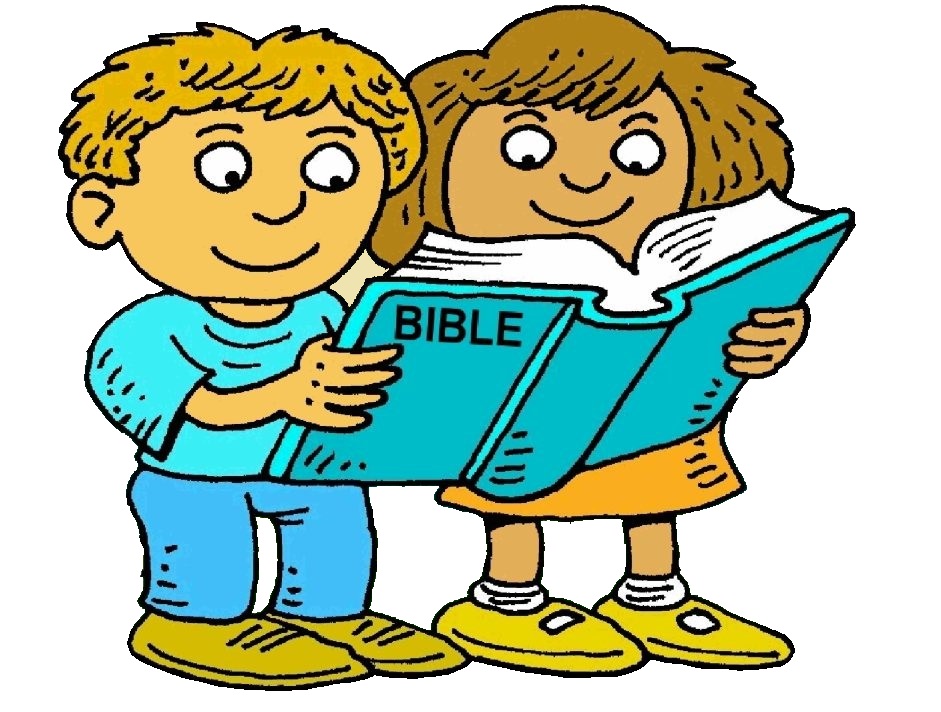 Daniel 2:39
In Nebuchadnezzar’s dream, the chest and arms of silver represent ______.
Tap your answer
GREECE
MEDO-PERSIA
MODERN NATIONS
Daniel 2  & YOU!
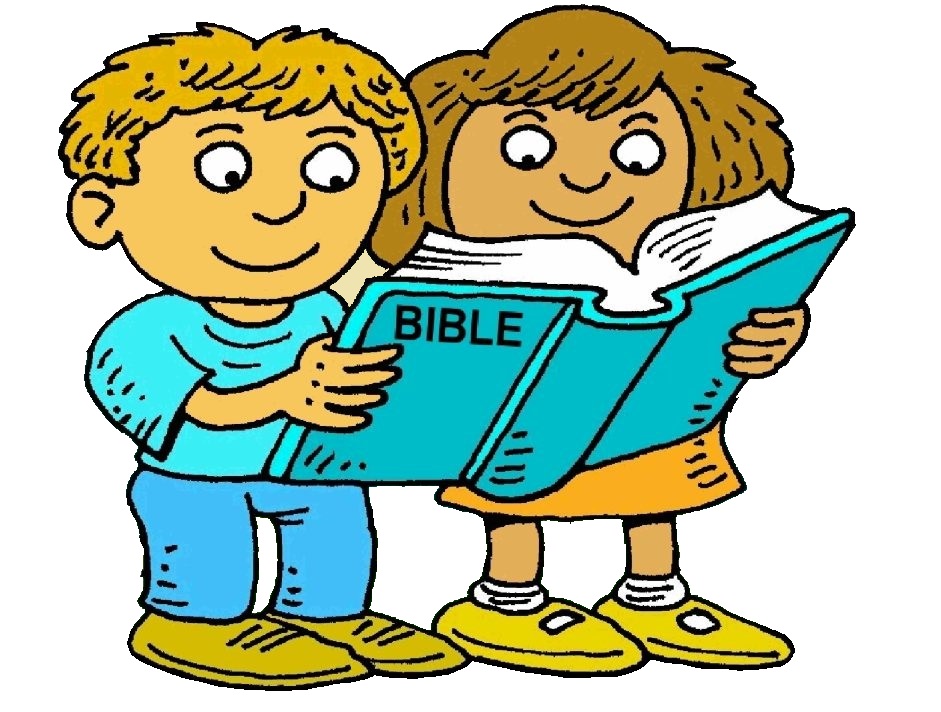 Daniel 2:39
In Nebuchadnezzar’s dream, the chest and arms of silver represent ______.
Tap the screen to continue
2 points
PERRR… CEPTIVE!
MEDO-PERSIA
Daniel 2  & YOU!
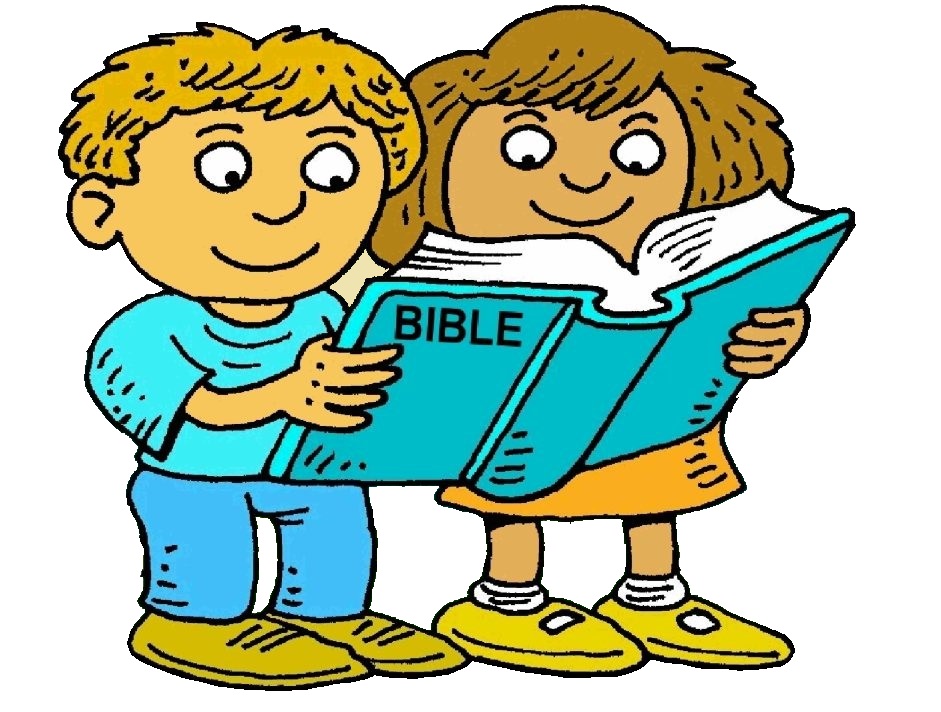 Daniel 2:39
Hmmm!
Tap and try again
In Nebuchadnezzar’s dream, the chest and arms of silver represent ______.
GREECE
MEDO-PERSIA
MODERN NATIONS
Daniel 2  & YOU!
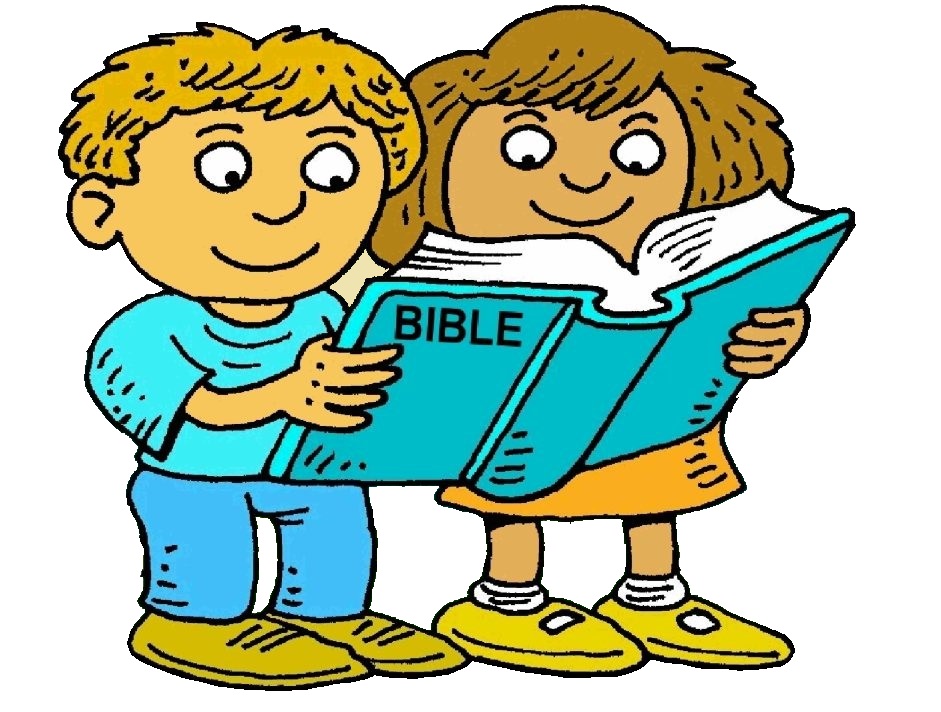 Daniel 2:39
In Nebuchadnezzar’s dream, the chest and arms of silver represent ______.
Tap your answer
GREECE
MEDO-PERSIA
MODERN NATIONS
Daniel 2  & YOU!
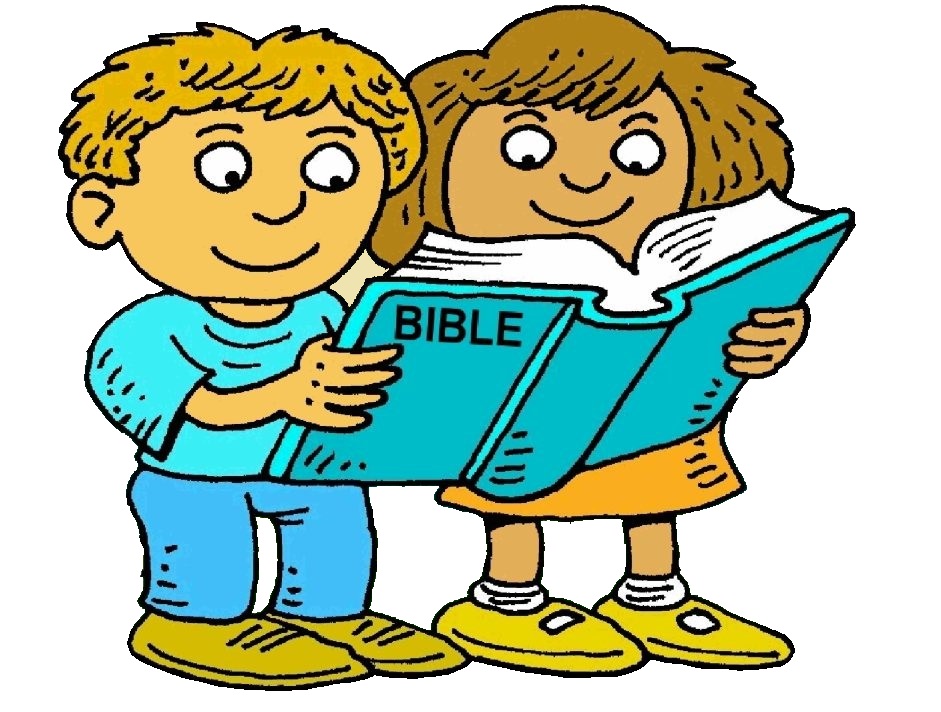 Daniel 2:39
In Nebuchadnezzar’s dream, the chest and arms of silver represent ______.
Tap the screen to continue
1 point
Got it!
MEDO-PERSIA
Daniel 2  & YOU!
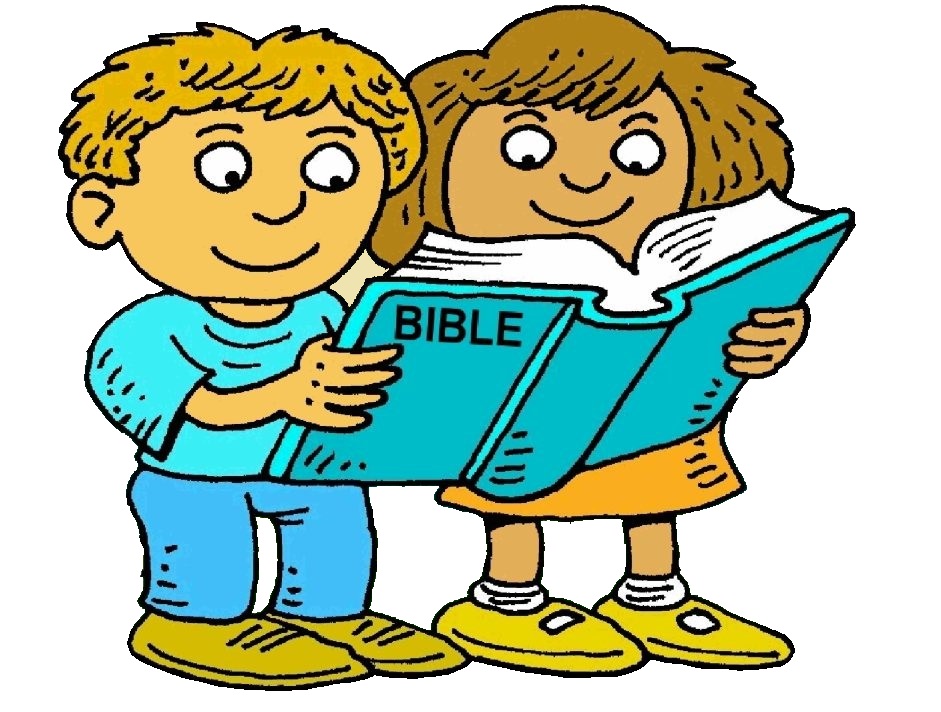 Daniel 2:39
The answer is …
In Nebuchadnezzar’s dream, the chest and arms of silver represent ______.
MEDO-PERSIA
Tap the screen to continue
GREECE
MEDO-PERSIA
MODERN NATIONS
Daniel 2  & YOU!
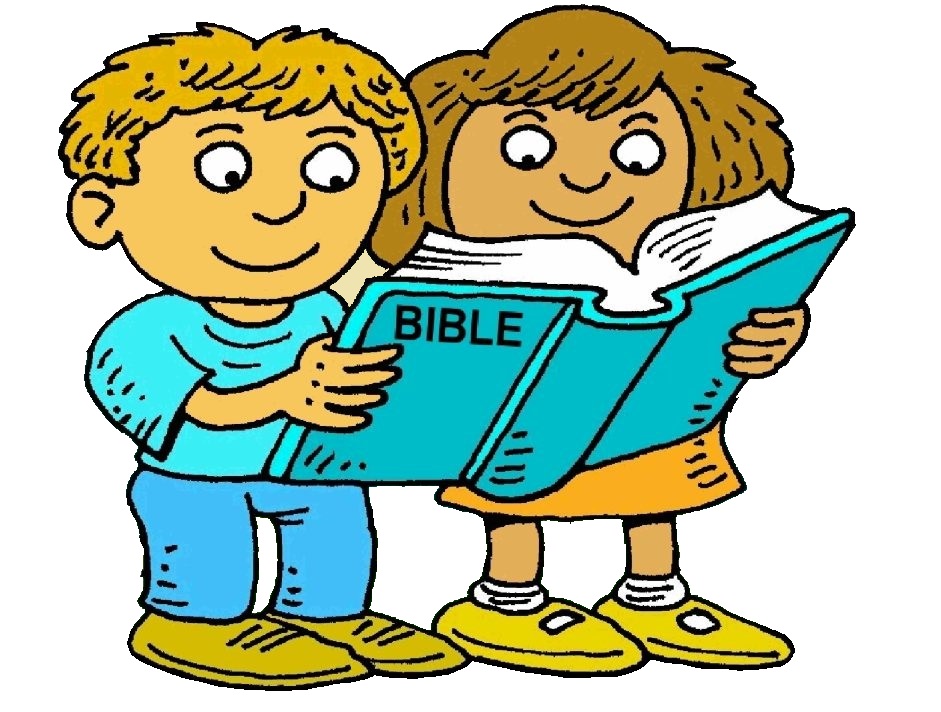 Daniel 2:39
In Nebuchadnezzar’s dream, the chest and arms of silver represent MEDO-PERSIA.
Tap the screen to continue
GREECE
MEDO-PERSIA
MODERN NATIONS
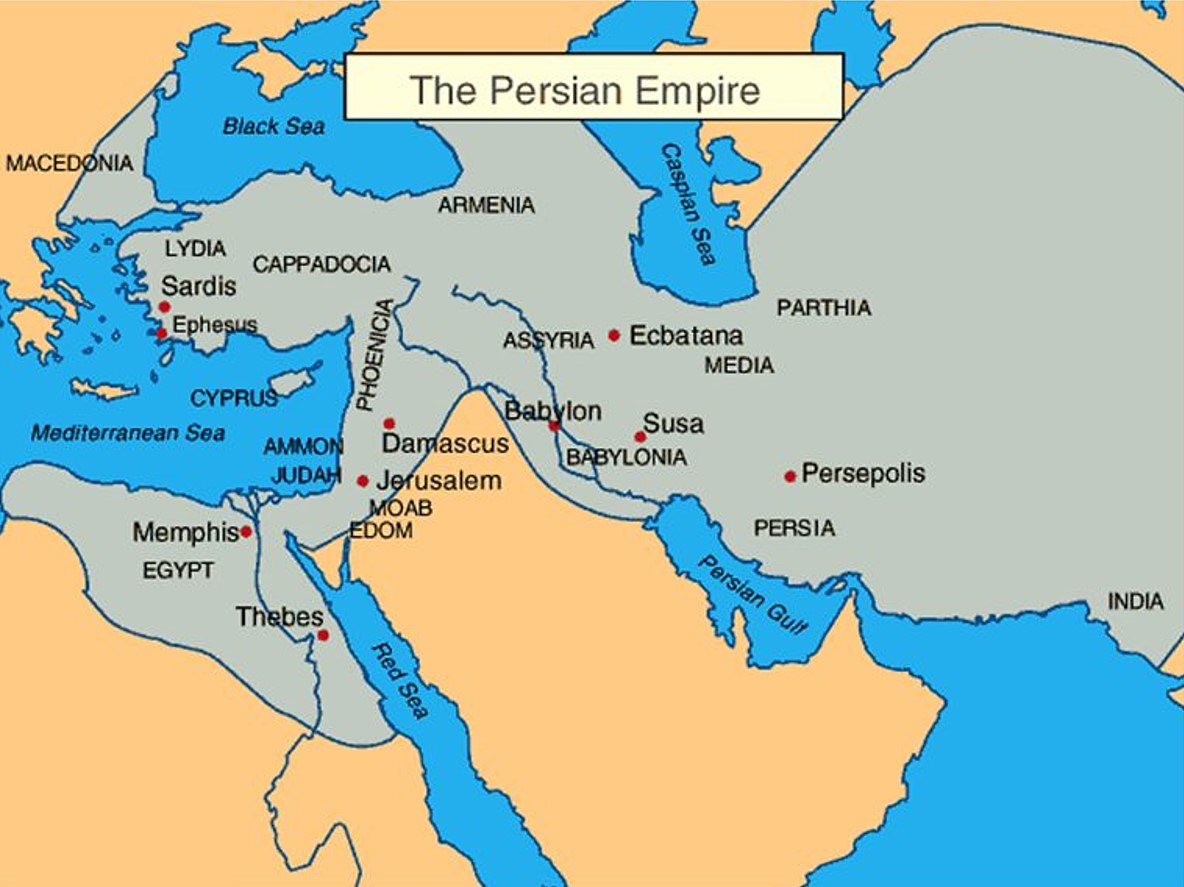 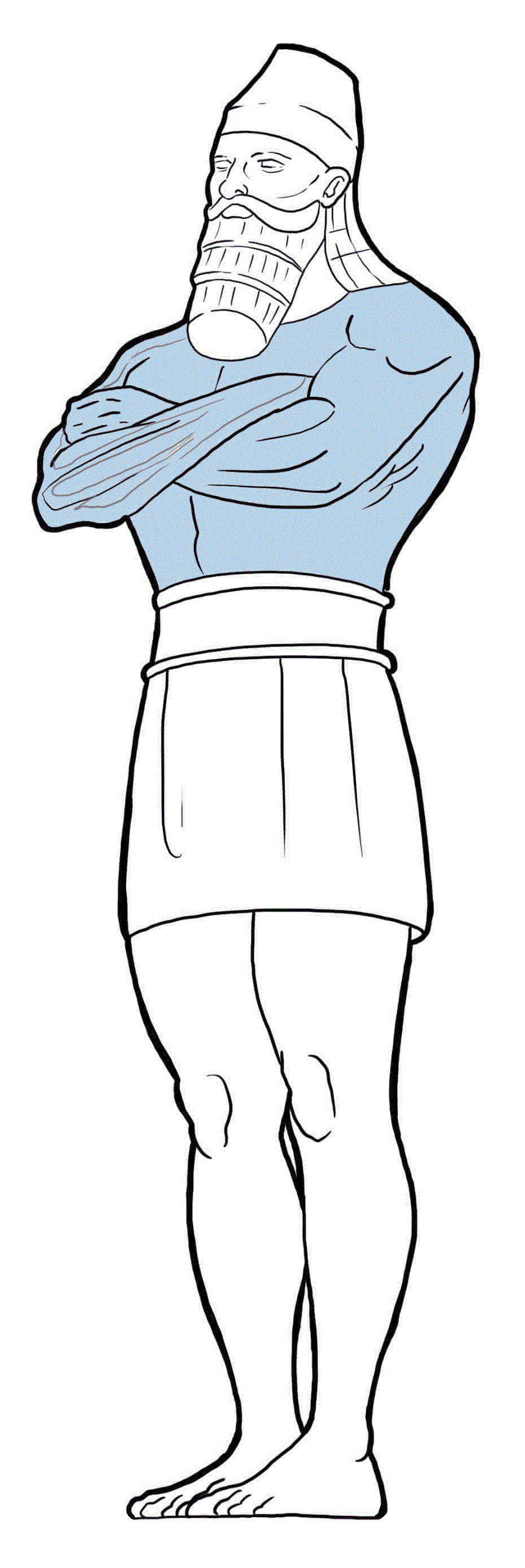 The Persian Empire
c. 538-330 B.C.
Chest & Arms
of Silver
Tap the screen to return to the Menu Board
Lion Publishing
Daniel 2  & YOU!
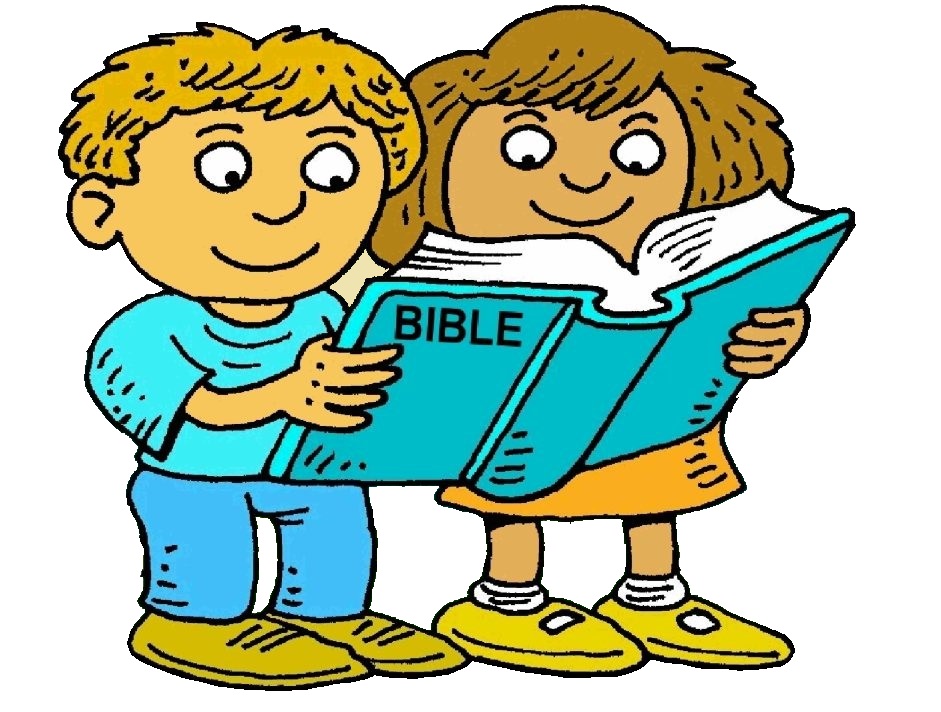 Daniel 2  & YOU!
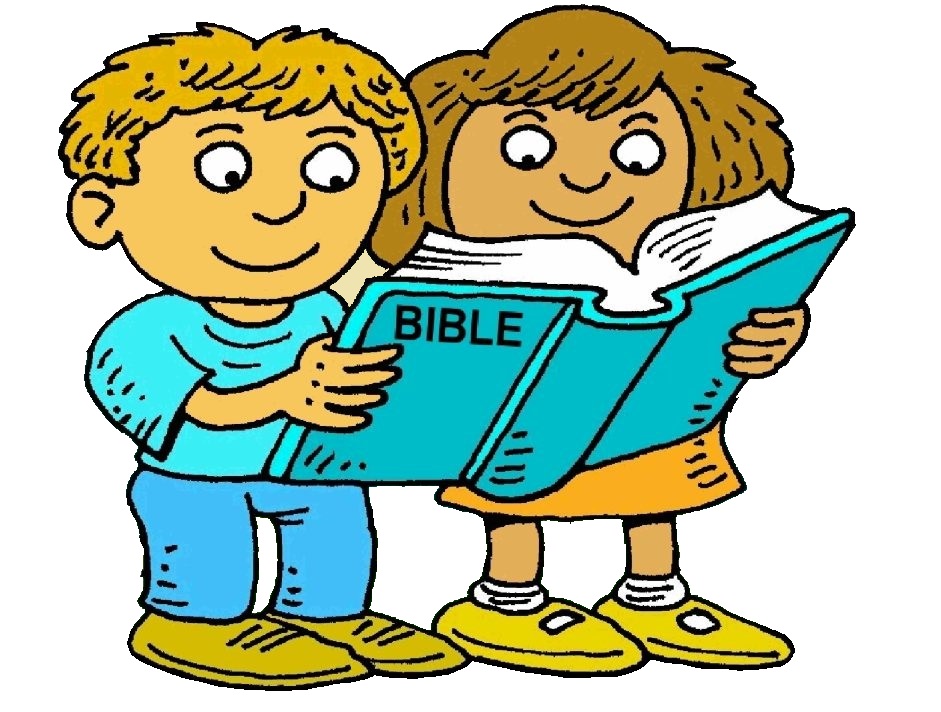 Daniel 2:39
In Nebuchadnezzar’s dream, the middle and thighs of bronze represent ______.
Tap the screen to get answer choices
Daniel 2  & YOU!
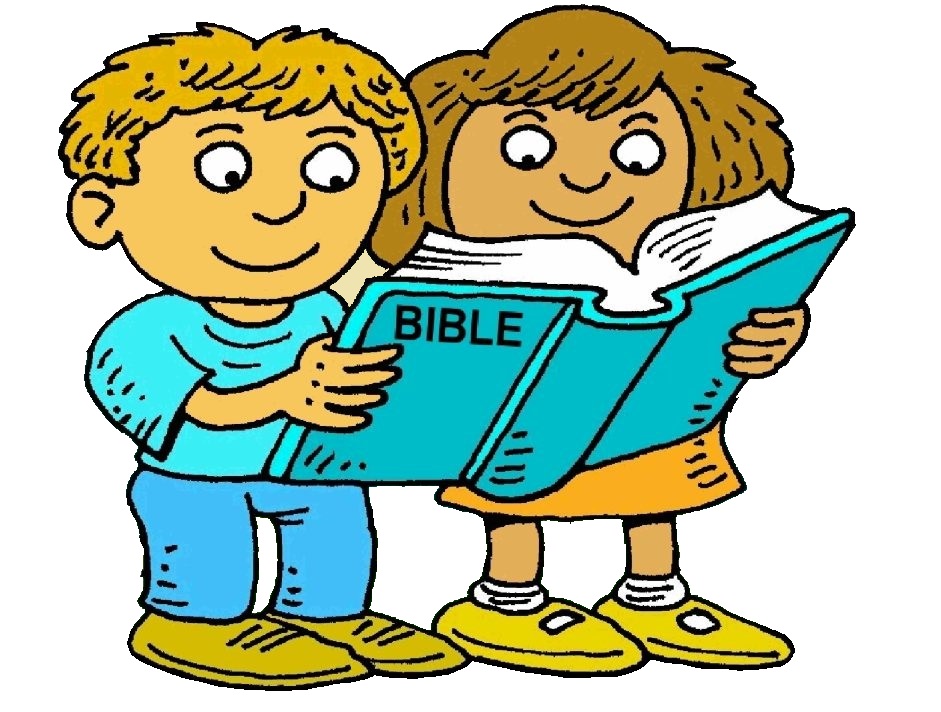 Daniel 2:39
In Nebuchadnezzar’s dream, the middle and thighs of bronze represent ______.
Tap your answer
GREECE
MODERN NATIONS
ROME
Daniel 2  & YOU!
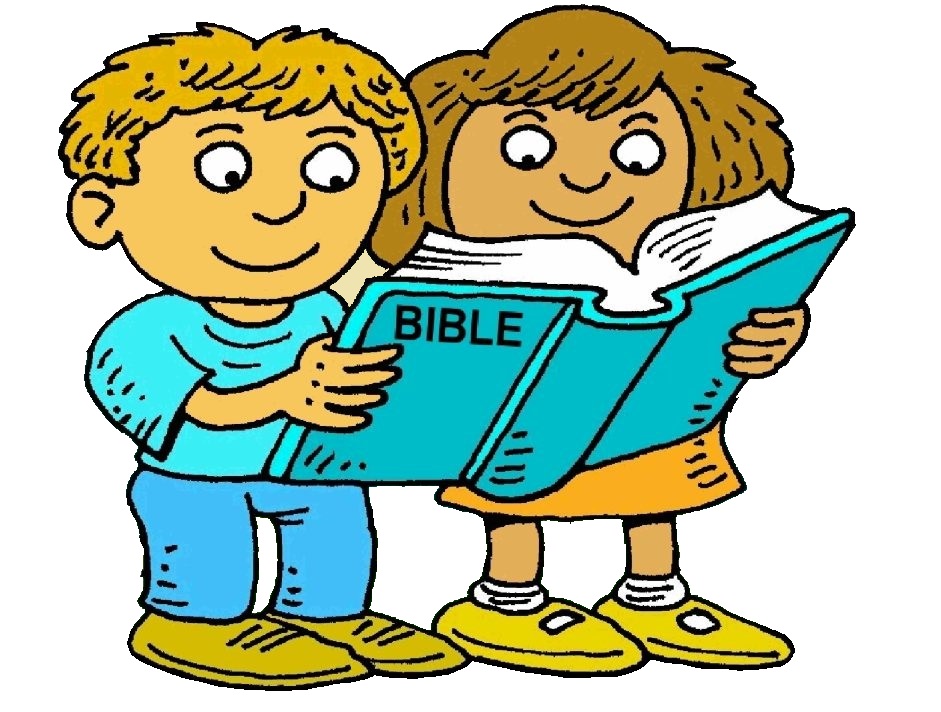 Daniel 2:39
In Nebuchadnezzar’s dream, the middle and thighs of bronze represent ______.
Tap the screen to continue
2 points
GREECE
CORRECT!
Daniel 2  & YOU!
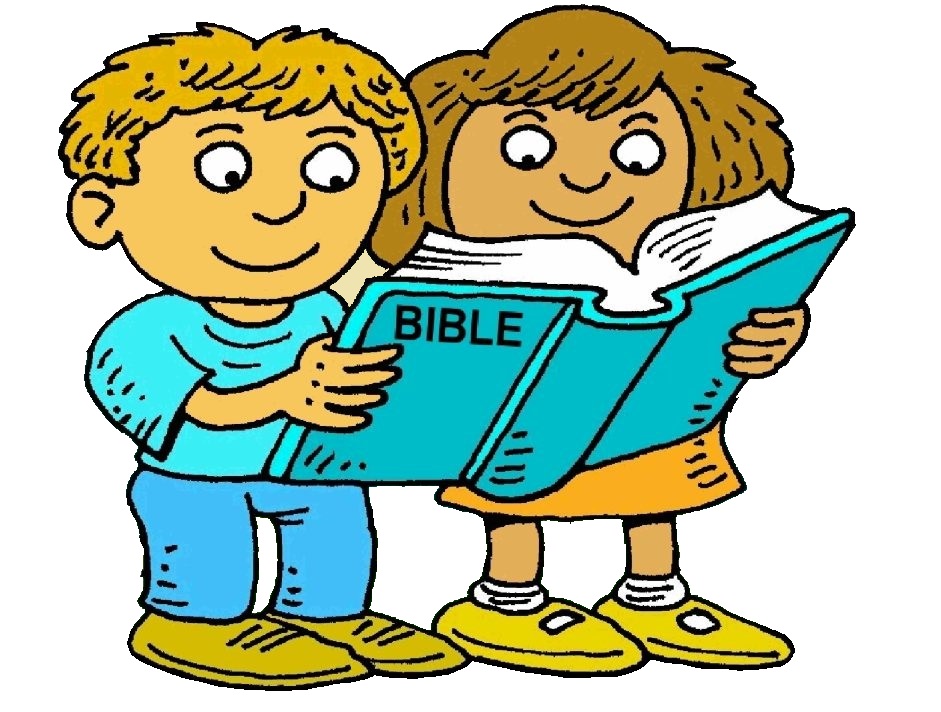 Daniel 2:39
Oops!
Tap and try again
In Nebuchadnezzar’s dream, the middle and thighs of bronze represent ______.
GREECE
MODERN NATIONS
ROME
Daniel 2  & YOU!
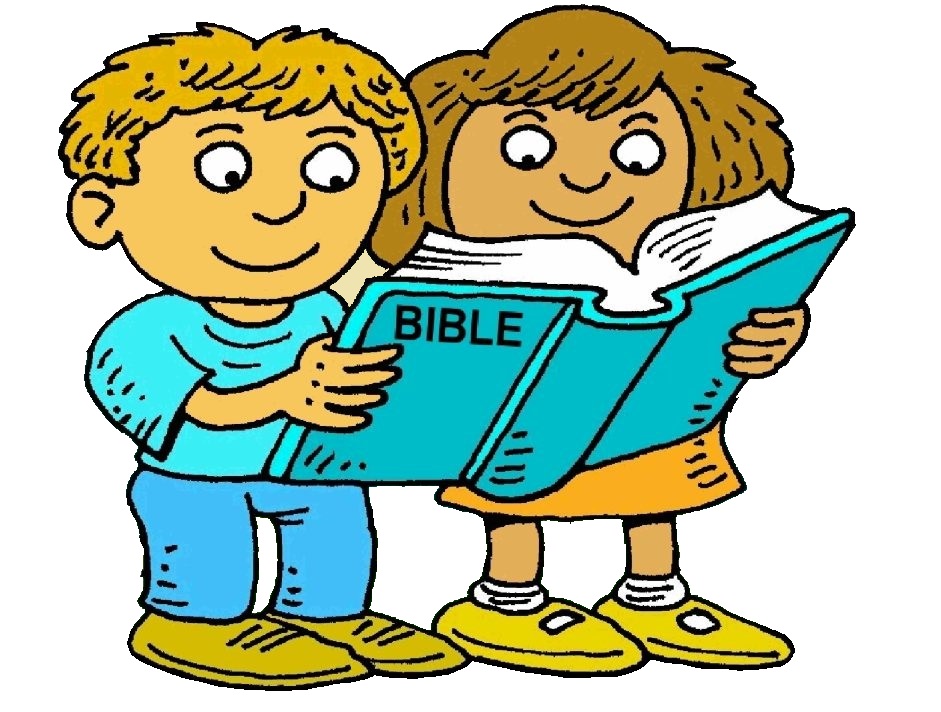 Daniel 2:39
In Nebuchadnezzar’s dream, the middle and thighs of bronze represent ______.
Tap your answer
GREECE
MODERN NATIONS
ROME
Daniel 2  & YOU!
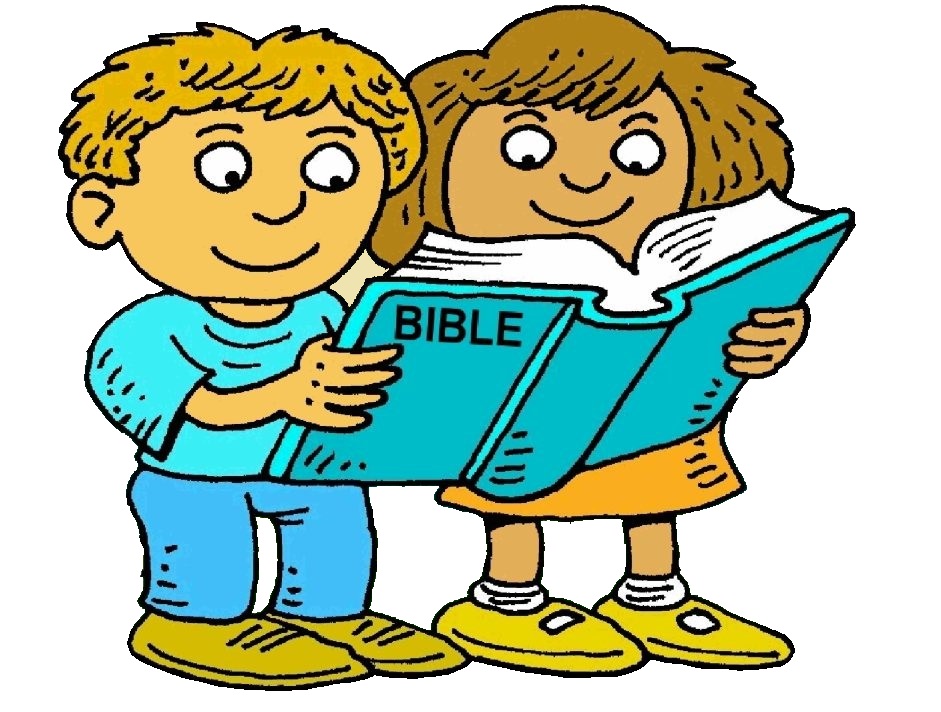 Daniel 2:39
In Nebuchadnezzar’s dream, the middle and thighs of bronze represent ______.
Tap the screen to continue
1 point
GREECE
Okay!
Daniel 2  & YOU!
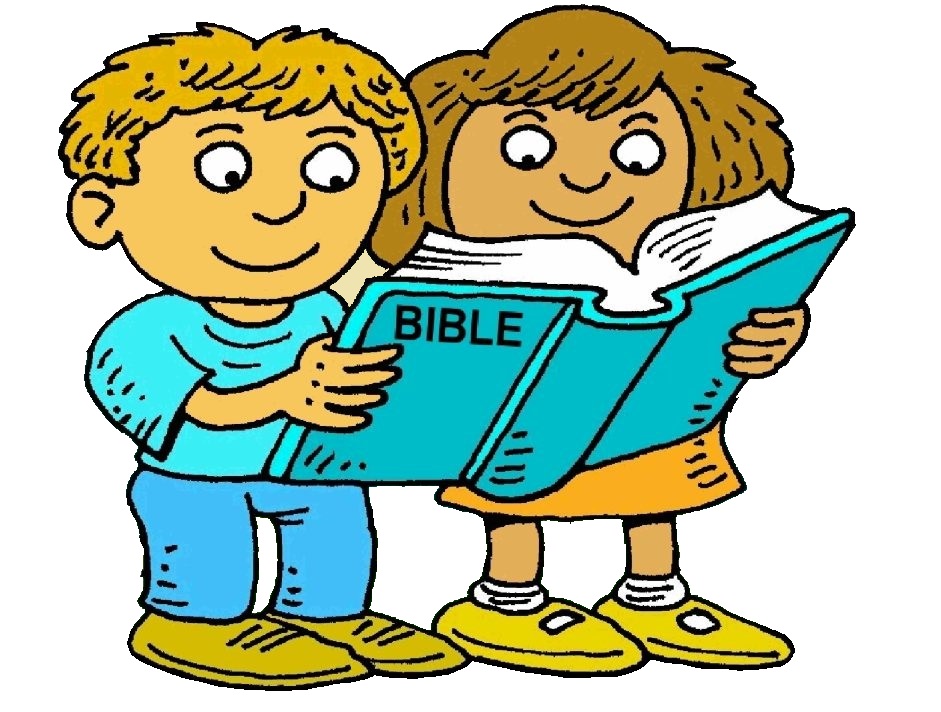 Daniel 2:39
The answer is …
In Nebuchadnezzar’s dream, the middle and thighs of bronze represent ______.
GREECE
Tap the screen to continue
GREECE
MODERN NATIONS
ROME
Daniel 2  & YOU!
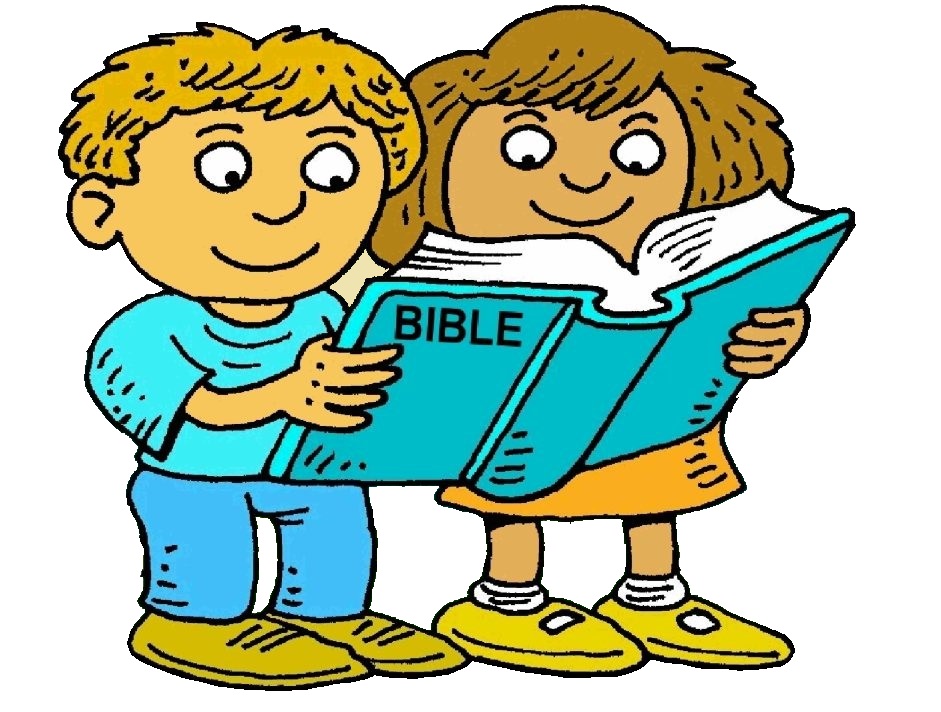 Daniel 2:39
In Nebuchadnezzar’s dream, the middle and thighs of bronze represent GREECE.
Tap the screen to continue
GREECE
MODERN NATIONS
ROME
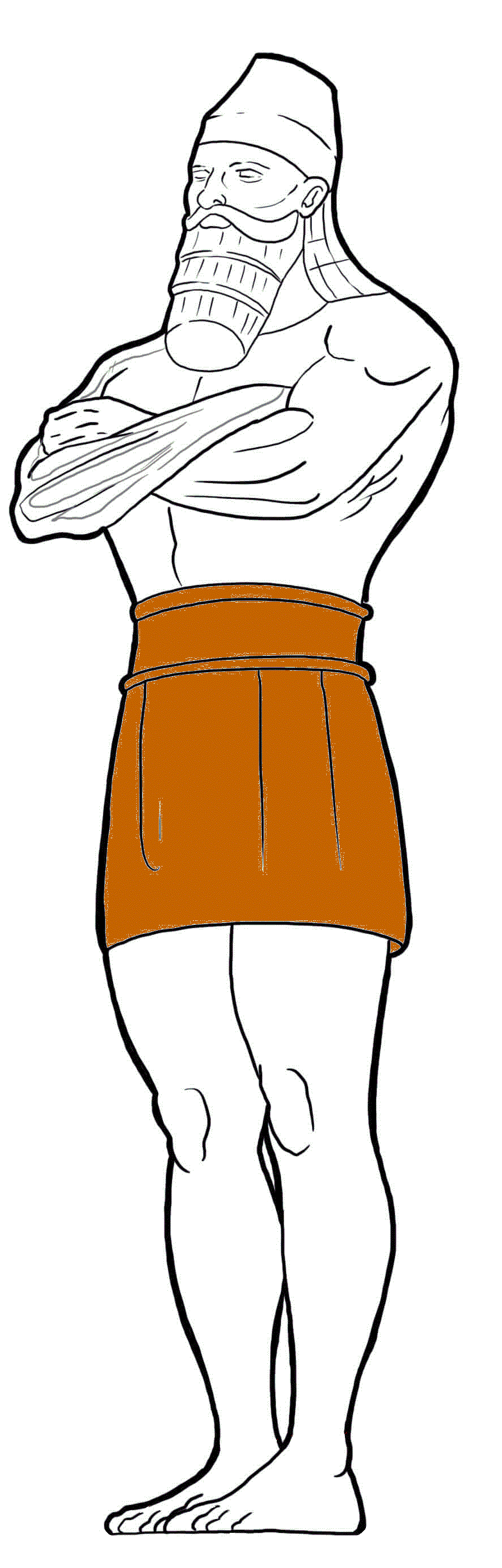 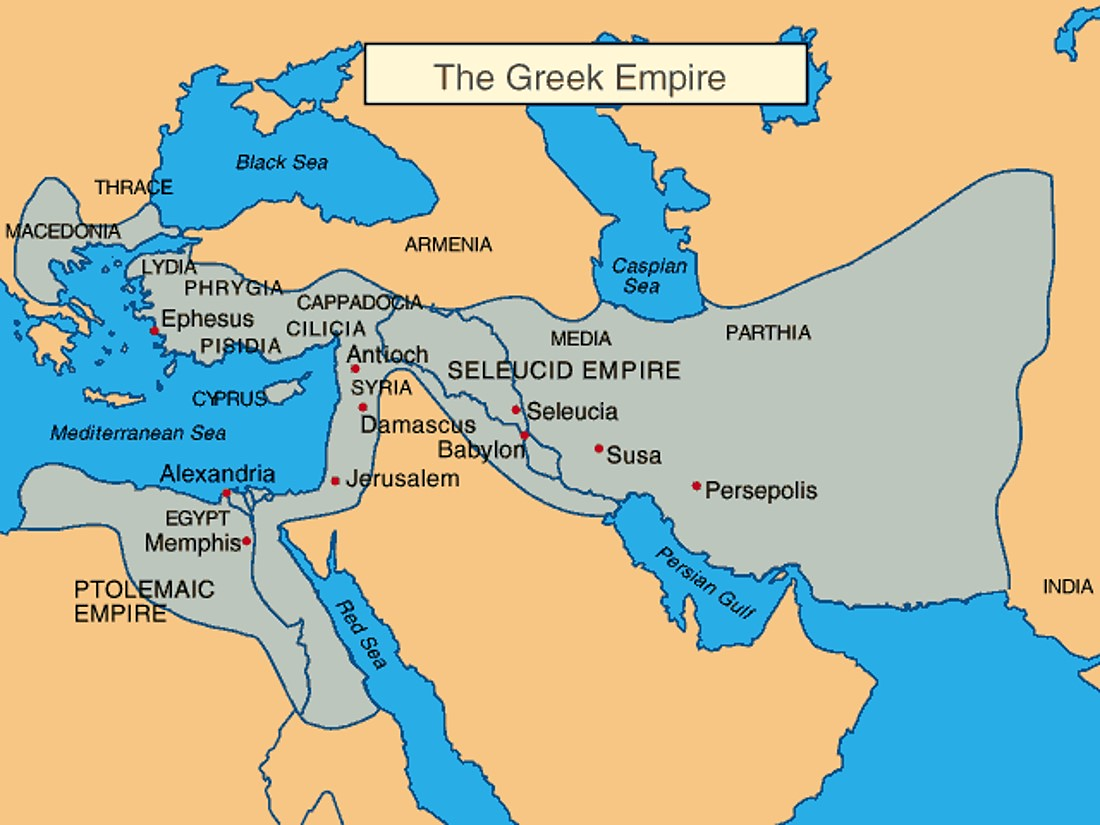 The Greek Empire
c. 330-147 B.C.
Middle & Thighs of Bronze
Tap the screen to return to the Menu Board
Lion Publishing
Daniel 2  & YOU!
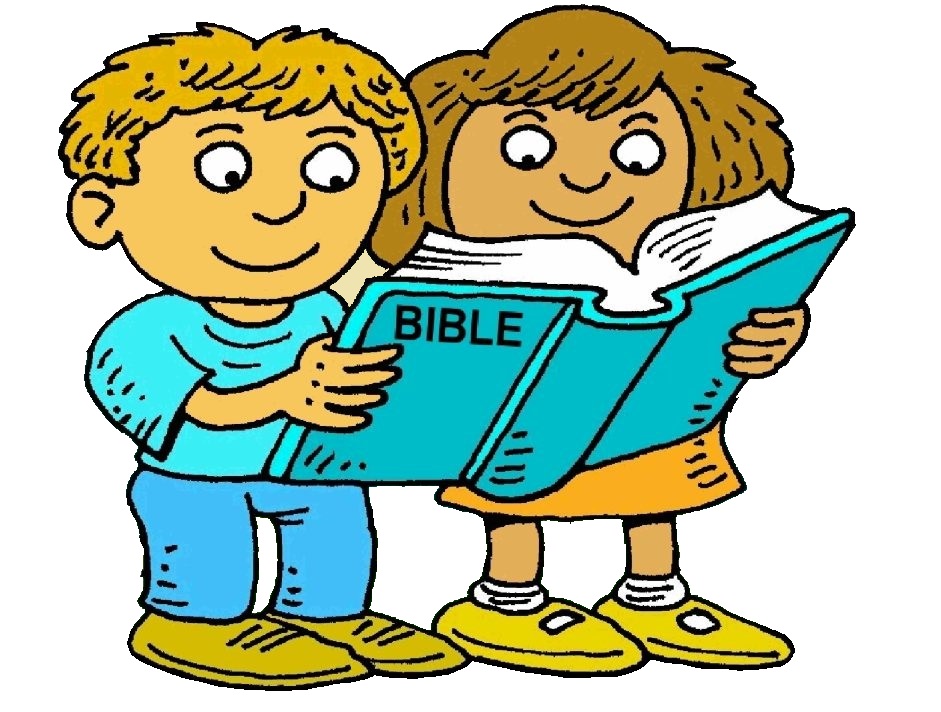 Daniel 2  & YOU!
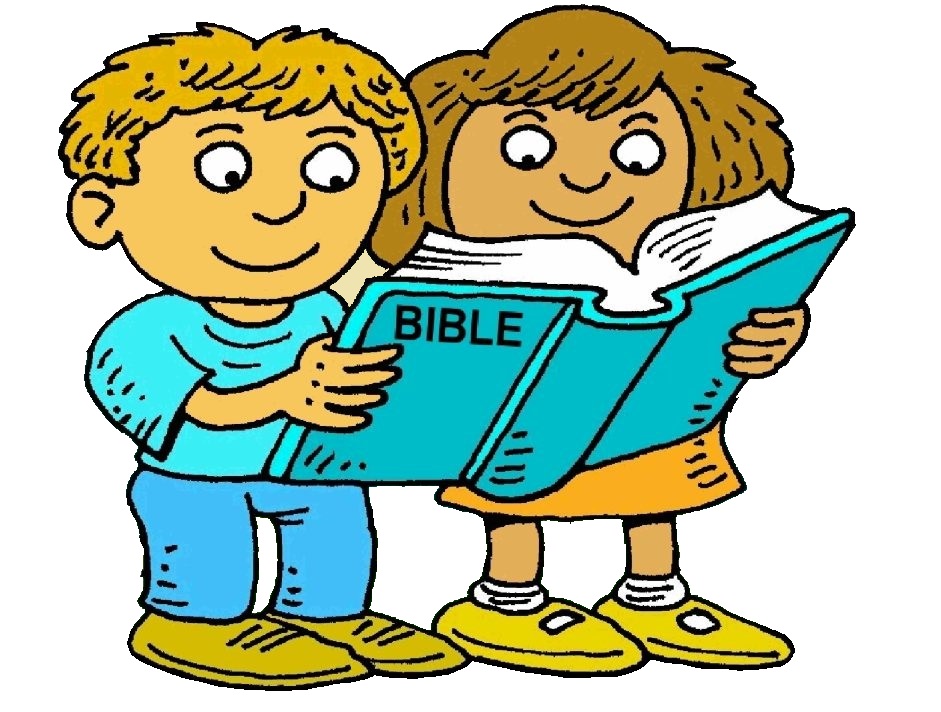 Daniel 2:40
In Nebuchadnezzar’s dream, the legs of iron
represent ______.
Tap the screen to get answer choices
Daniel 2  & YOU!
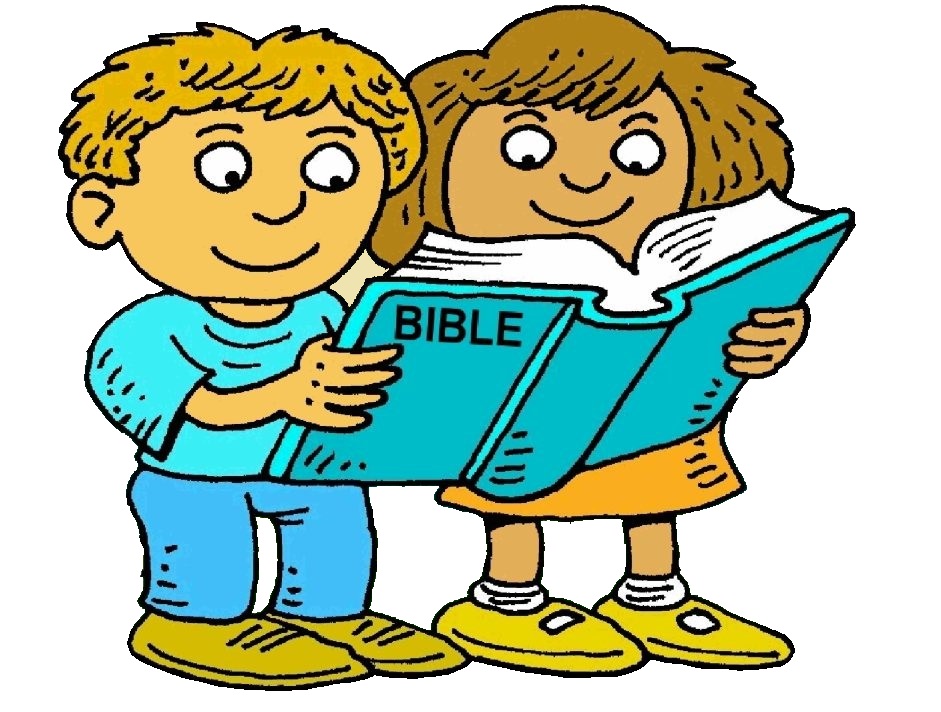 Daniel 2:40
In Nebuchadnezzar’s dream, the legs of iron
represent ______.
Tap your answer
BABYLON
MEDO-PERSIA
ROME
Daniel 2  & YOU!
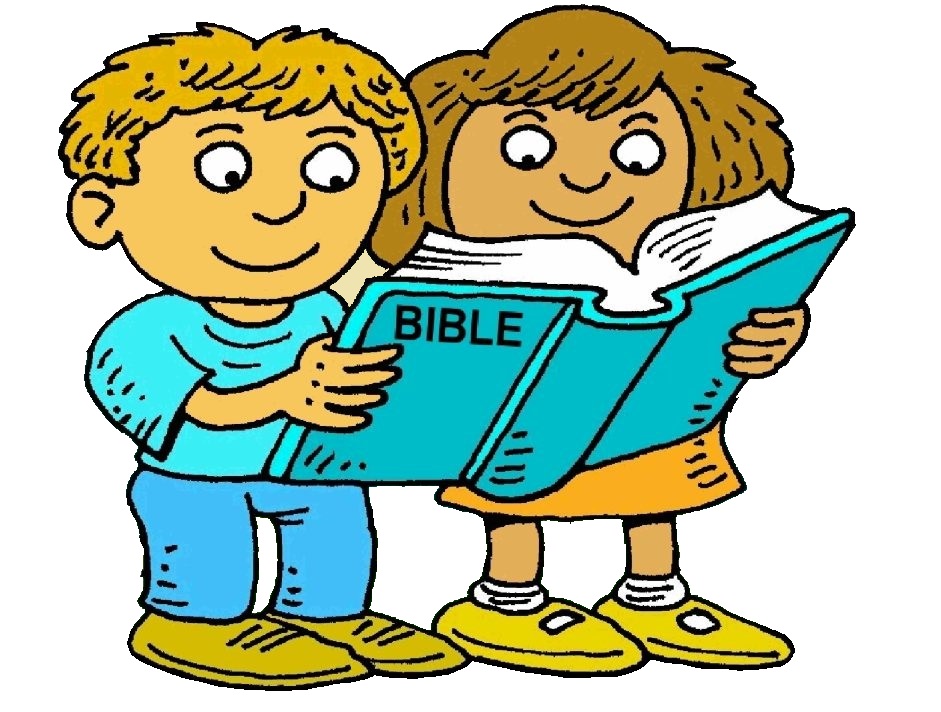 Daniel 2:40
In Nebuchadnezzar’s dream, the legs of iron
represent ______.
Tap the screen to continue
2 points
YOU’RE RIGHT!
ROME
Daniel 2  & YOU!
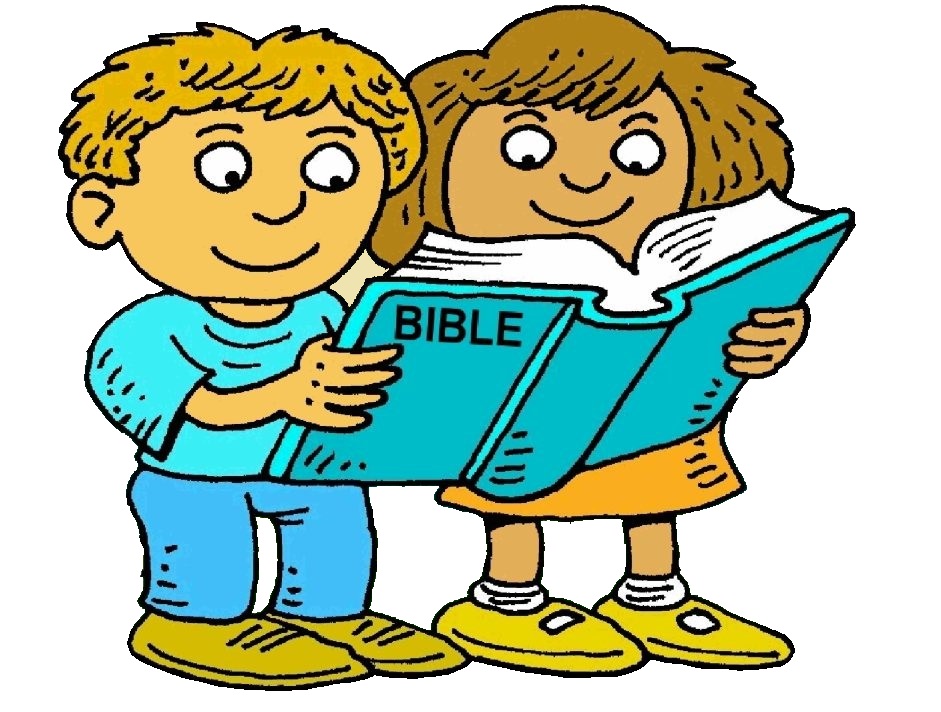 Daniel 2:40
Sorry!
Tap and try again
In Nebuchadnezzar’s dream, the legs of iron
represent ______.
BABYLON
MEDO-PERSIA
ROME
Daniel 2  & YOU!
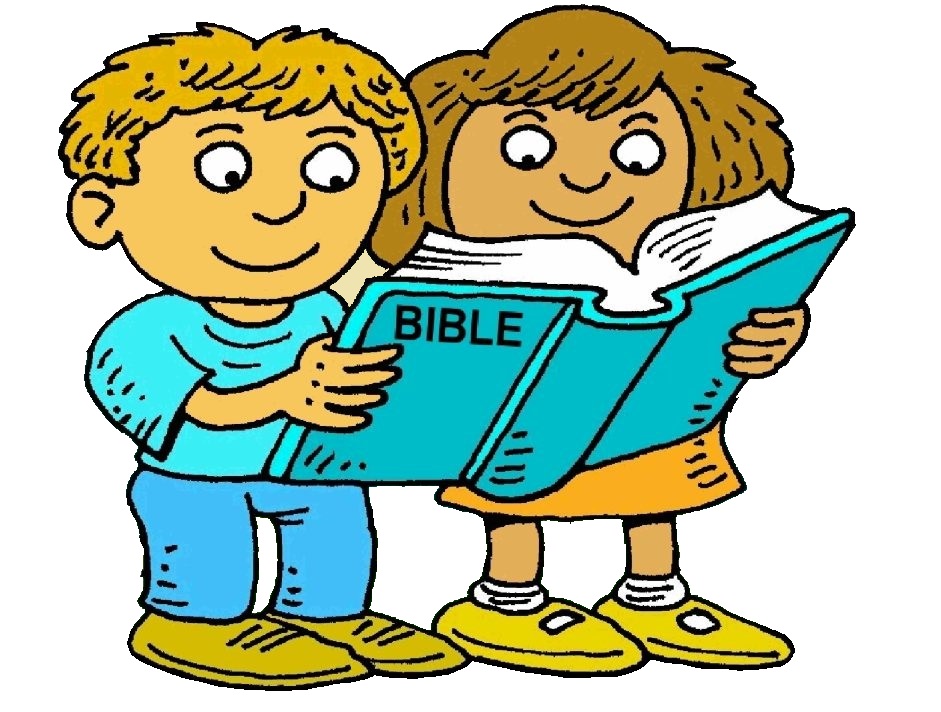 Daniel 2:40
In Nebuchadnezzar’s dream, the legs of iron
represent ______.
Tap your answer
BABYLON
MEDO-PERSIA
ROME
Daniel 2  & YOU!
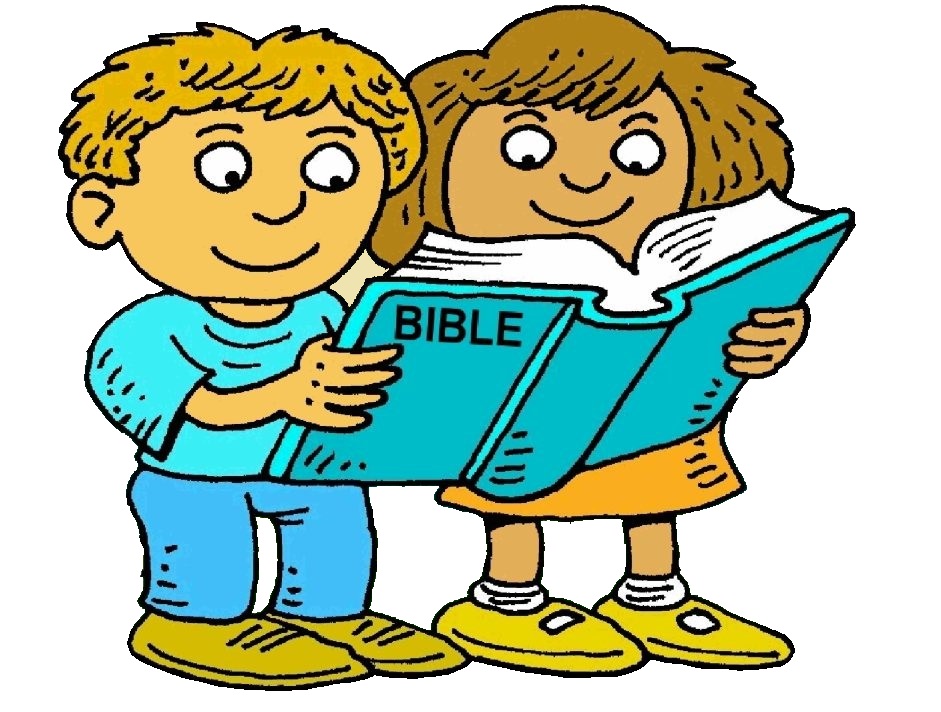 Daniel 2:40
In Nebuchadnezzar’s dream, the legs of iron
represent ______.
Tap the screen to continue
1 point
On it now!
ROME
Daniel 2  & YOU!
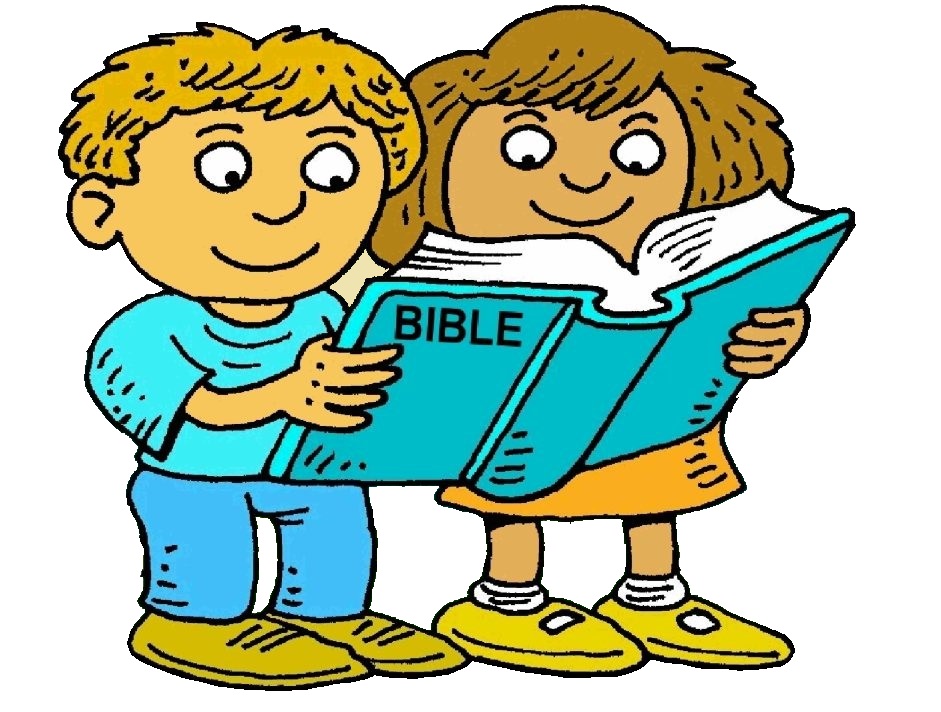 Daniel 2:40
The answer is …
In Nebuchadnezzar’s dream, the legs of iron
represent ______.
ROME
Tap the screen to continue
BABYLON
MEDO-PERSIA
ROME
Daniel 2  & YOU!
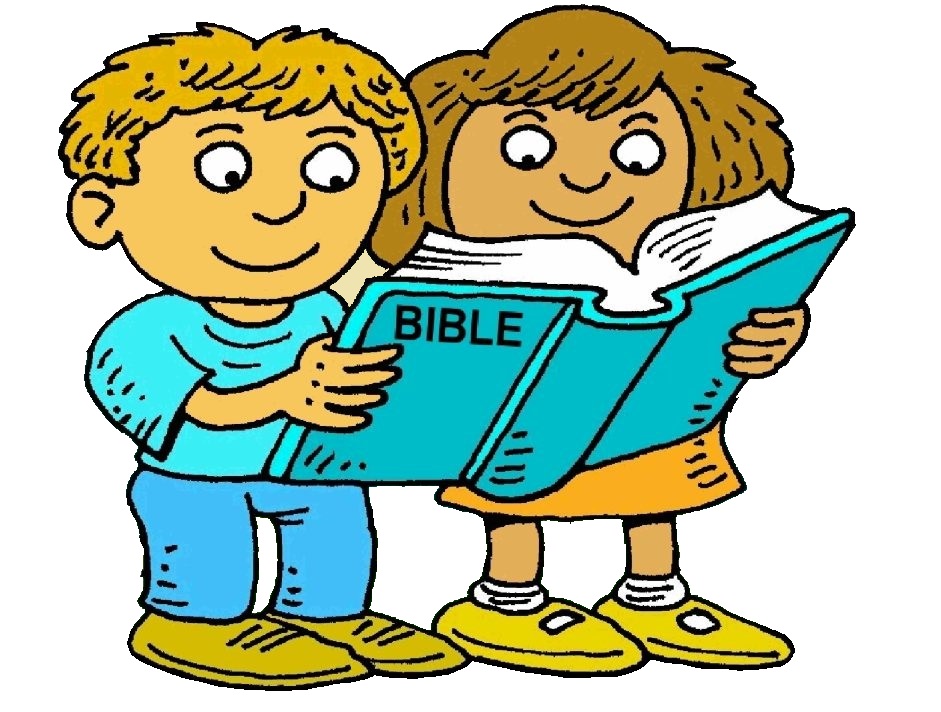 Daniel 2:40
In Nebuchadnezzar’s dream, the legs of iron
represent ROME.
Tap the screen to continue
BABYLON
MEDO-PERSIA
ROME
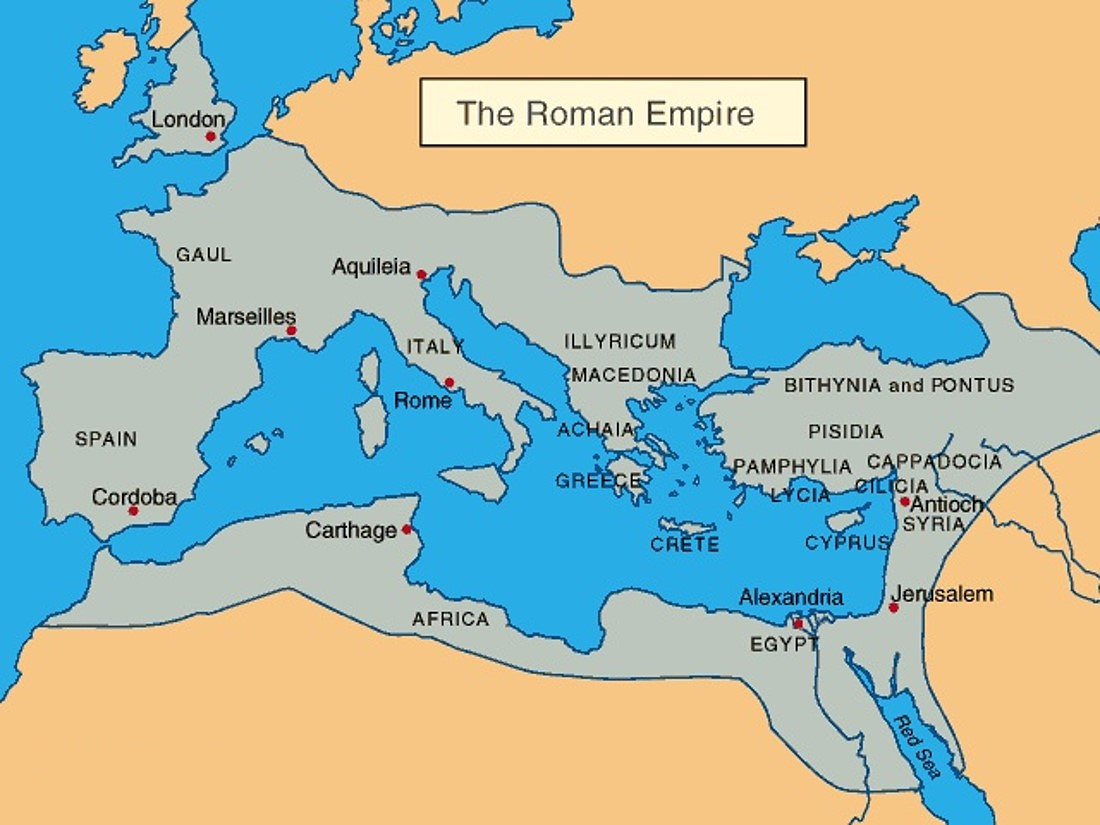 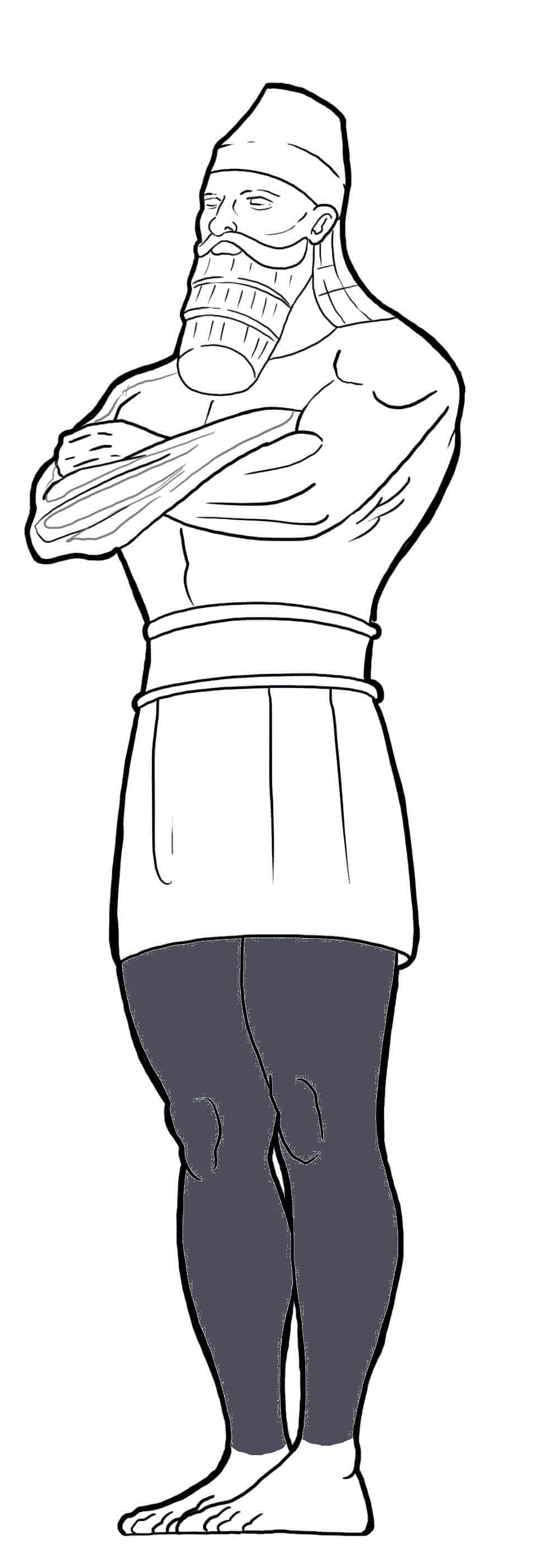 The Roman Empire
c. 147 B.C.-476 A.D.
Legs of Iron
Tap the screen to return to the Menu Board
Lion Publishing
Daniel 2  & YOU!
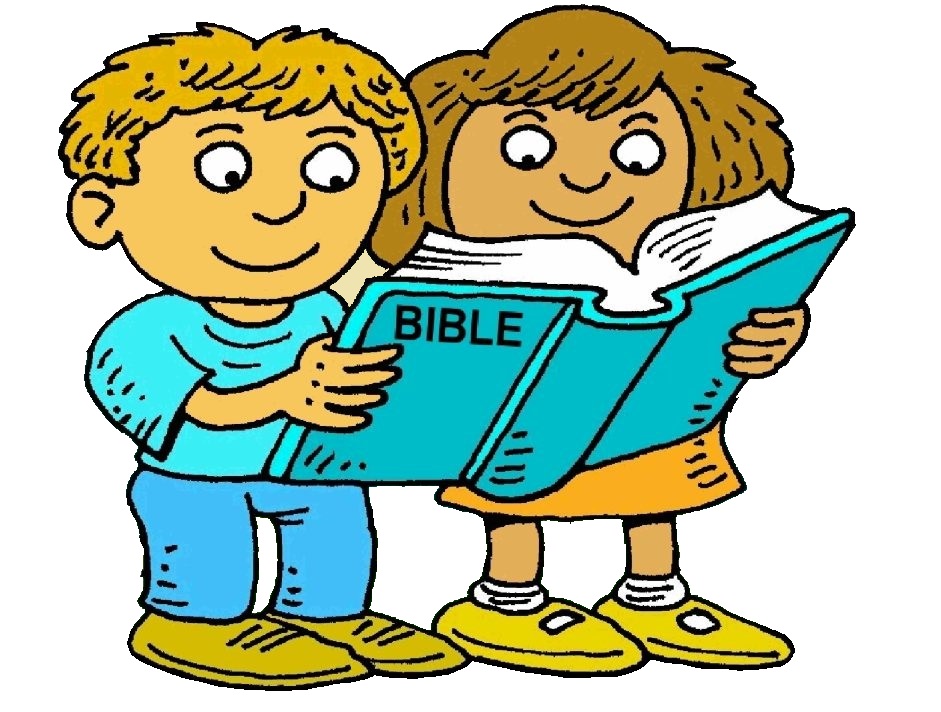 Daniel 2  & YOU!
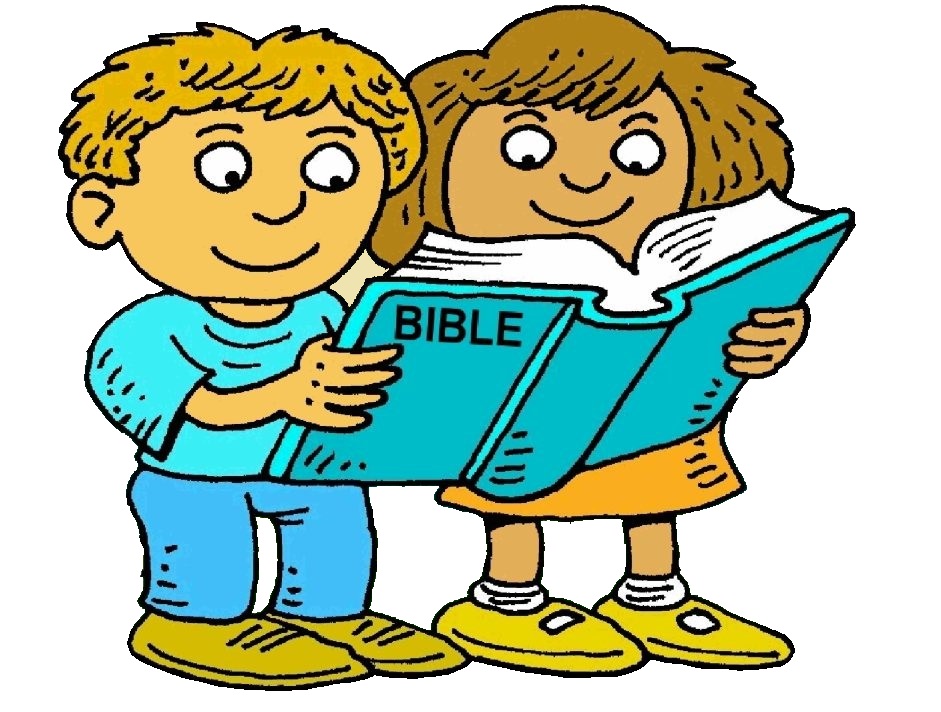 Daniel 2:41-43
In Nebuchadnezzar’s dream, the feet of iron and clay represent ______.
Tap the screen to get answer choices
Daniel 2  & YOU!
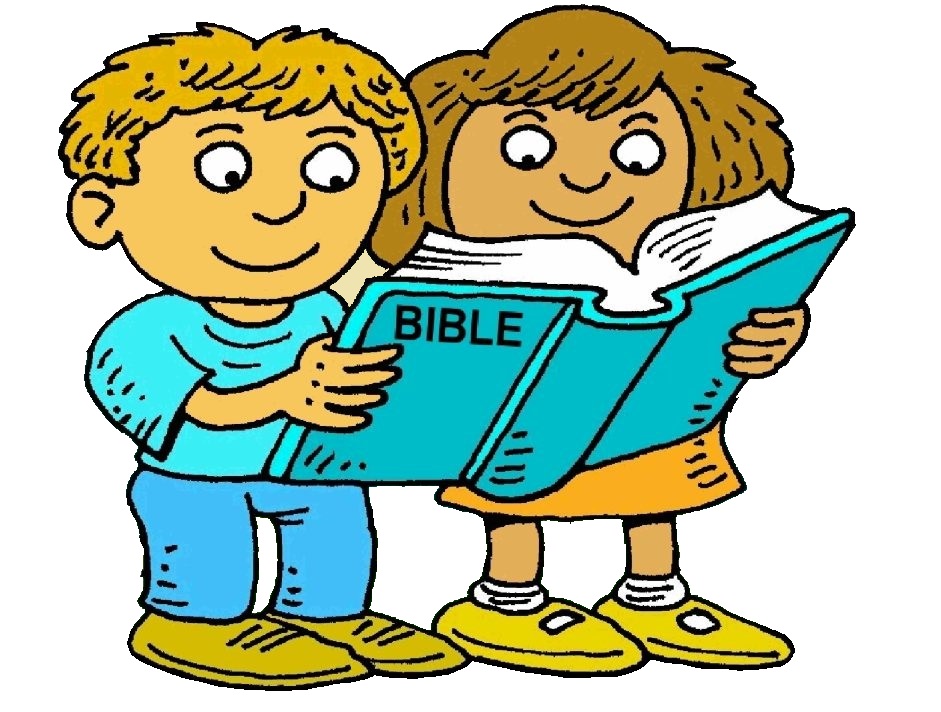 Daniel 2:41-43
In Nebuchadnezzar’s dream, the feet of iron and clay represent ______.
Tap your answer
ROME
MODERN NATIONS
A FIFTH WORLD EMPIRE
Daniel 2  & YOU!
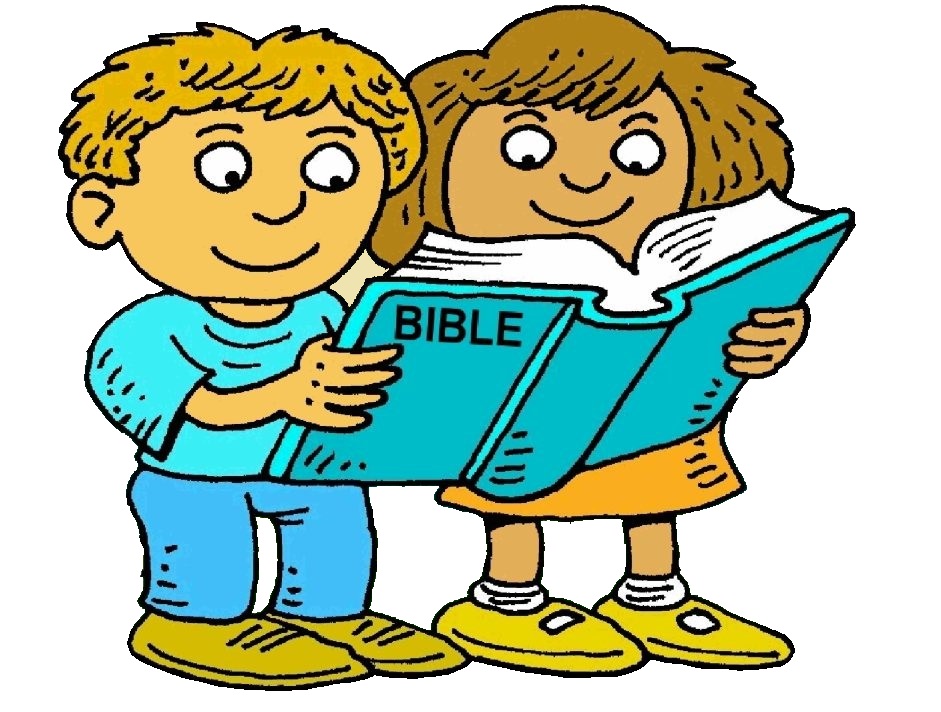 Daniel 2:41-43
In Nebuchadnezzar’s dream, the feet of iron and clay represent ______.
Tap the screen to continue
2 points
PURE GENIUS!
MODERN NATIONS
Daniel 2  & YOU!
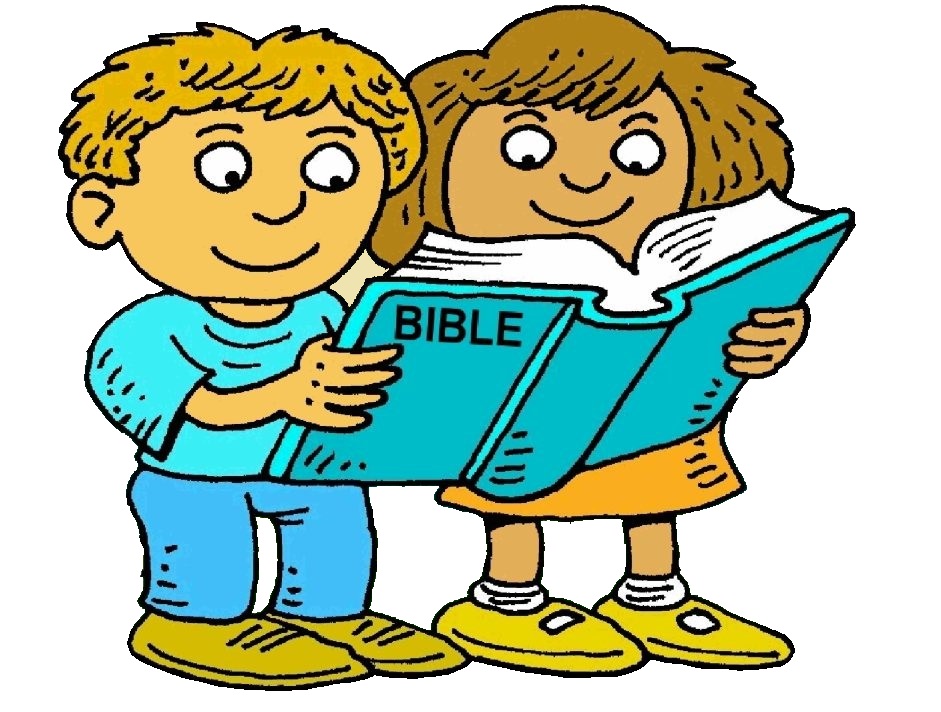 Daniel 2:41-43
Ohhh!
Tap and try again
In Nebuchadnezzar’s dream, the feet of iron and clay represent ______.
ROME
MODERN NATIONS
A FIFTH WORLD EMPIRE
Daniel 2  & YOU!
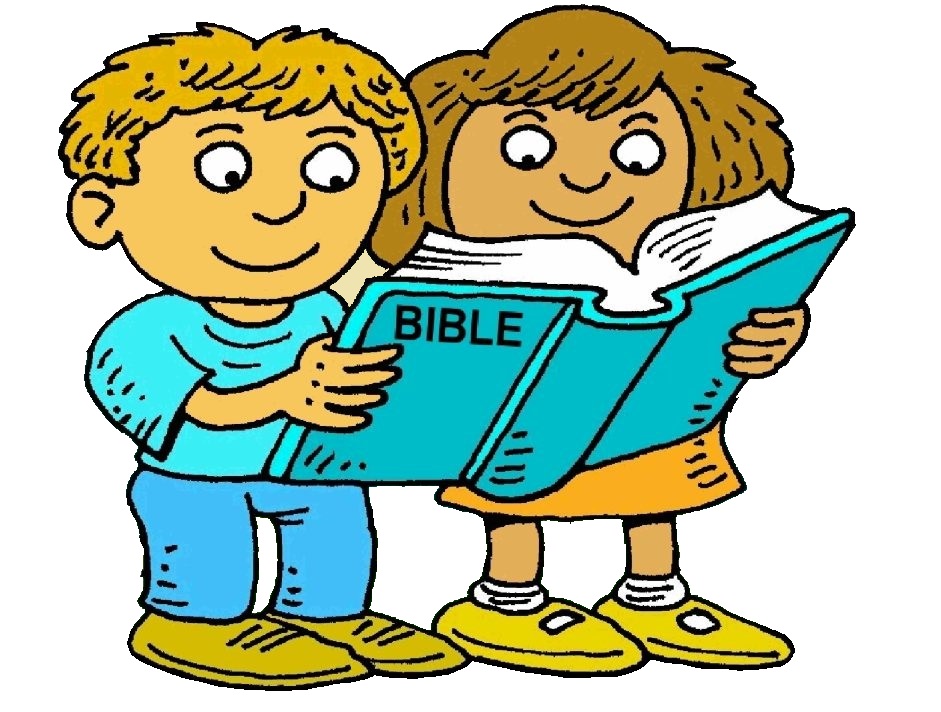 Daniel 2:41-43
In Nebuchadnezzar’s dream, the feet of iron and clay represent ______.
Tap your answer
ROME
MODERN NATIONS
A FIFTH WORLD EMPIRE
Daniel 2  & YOU!
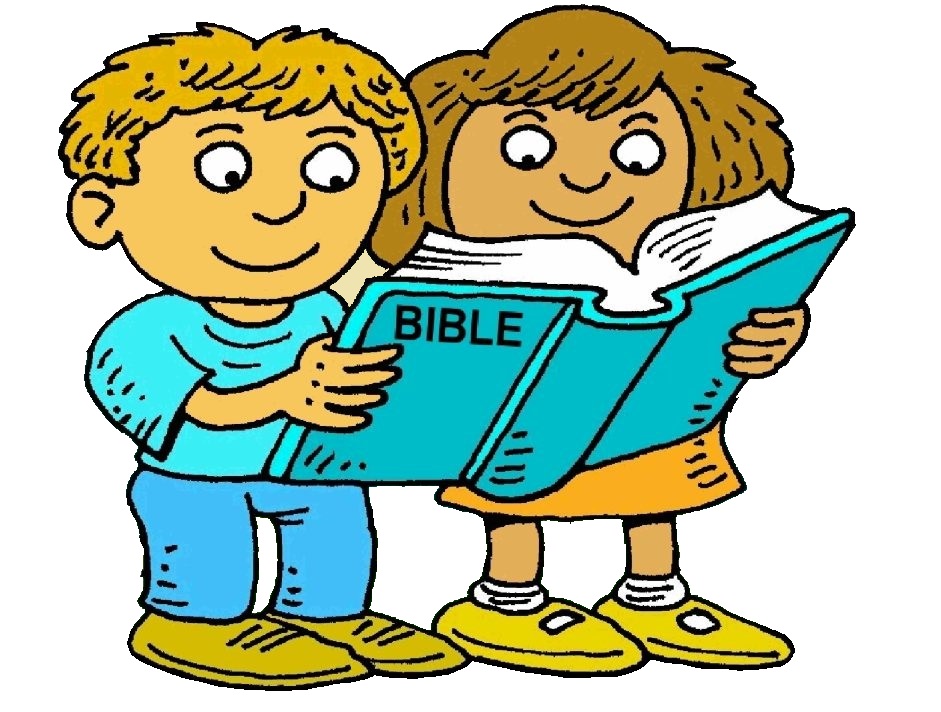 Daniel 2:41-43
In Nebuchadnezzar’s dream, the feet of iron and clay represent ______.
Tap the screen to continue
1 point
Got it now!
MODERN NATIONS
Daniel 2  & YOU!
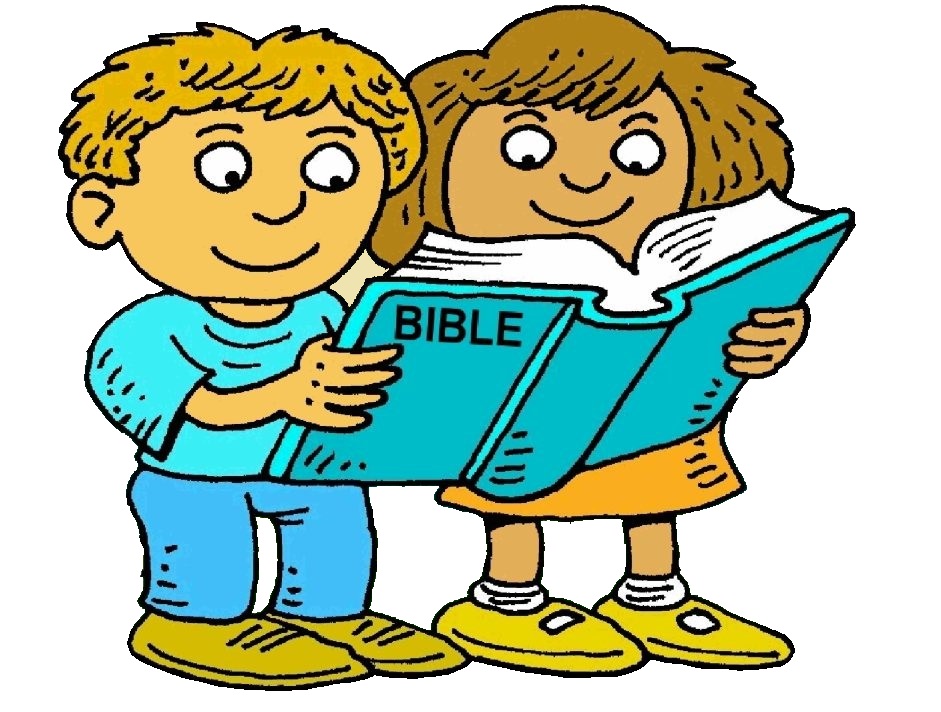 Daniel 2:41-43
The answer is …
In Nebuchadnezzar’s dream, the feet of iron and clay represent ______.
MODERN NATIONS
Tap the screen to continue
ROME
MODERN NATIONS
A FIFTH WORLD EMPIRE
Daniel 2  & YOU!
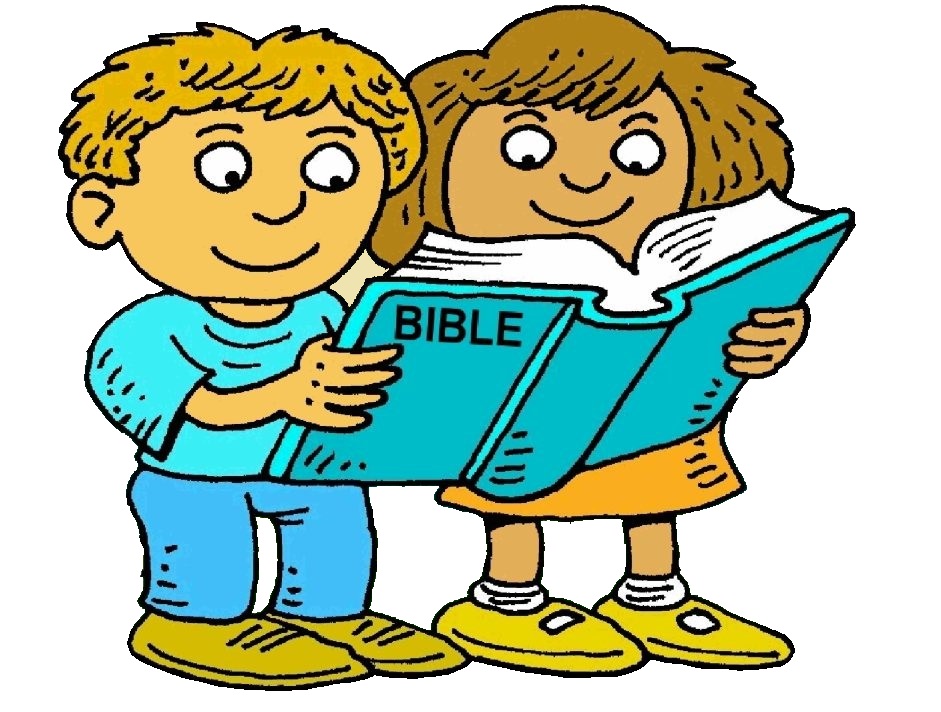 Daniel 2:41-43
In Nebuchadnezzar’s dream, the feet of iron and clay represent MODERN NATIONS.
Tap the screen to continue
ROME
MODERN NATIONS
A FIFTH WORLD EMPIRE
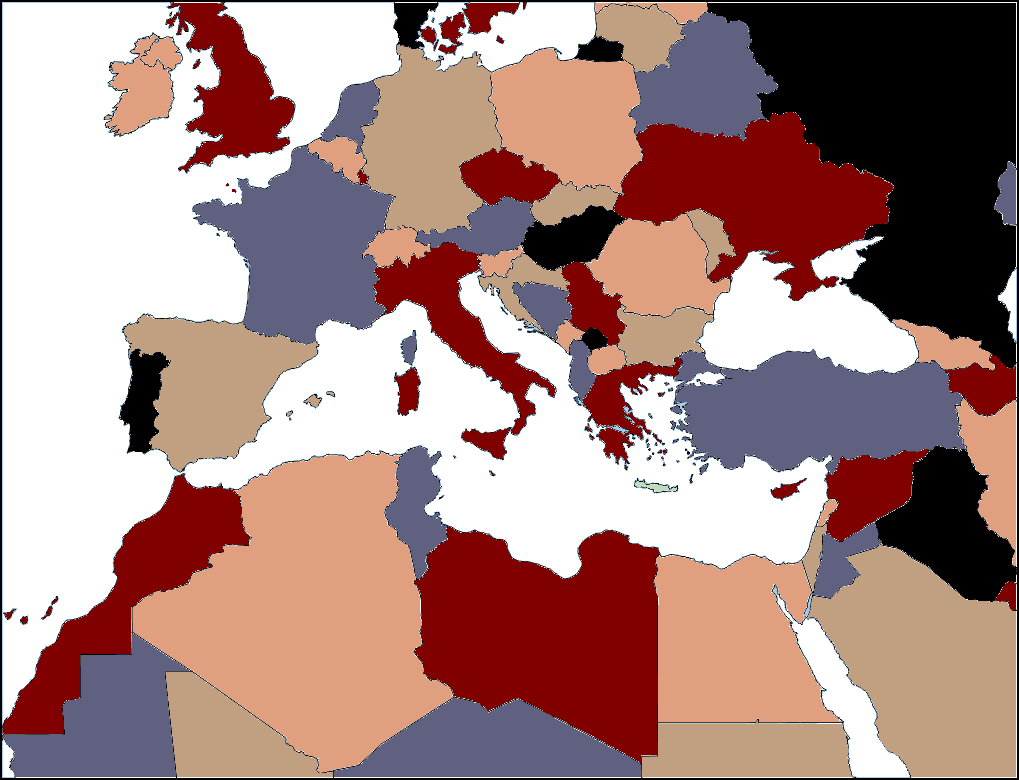 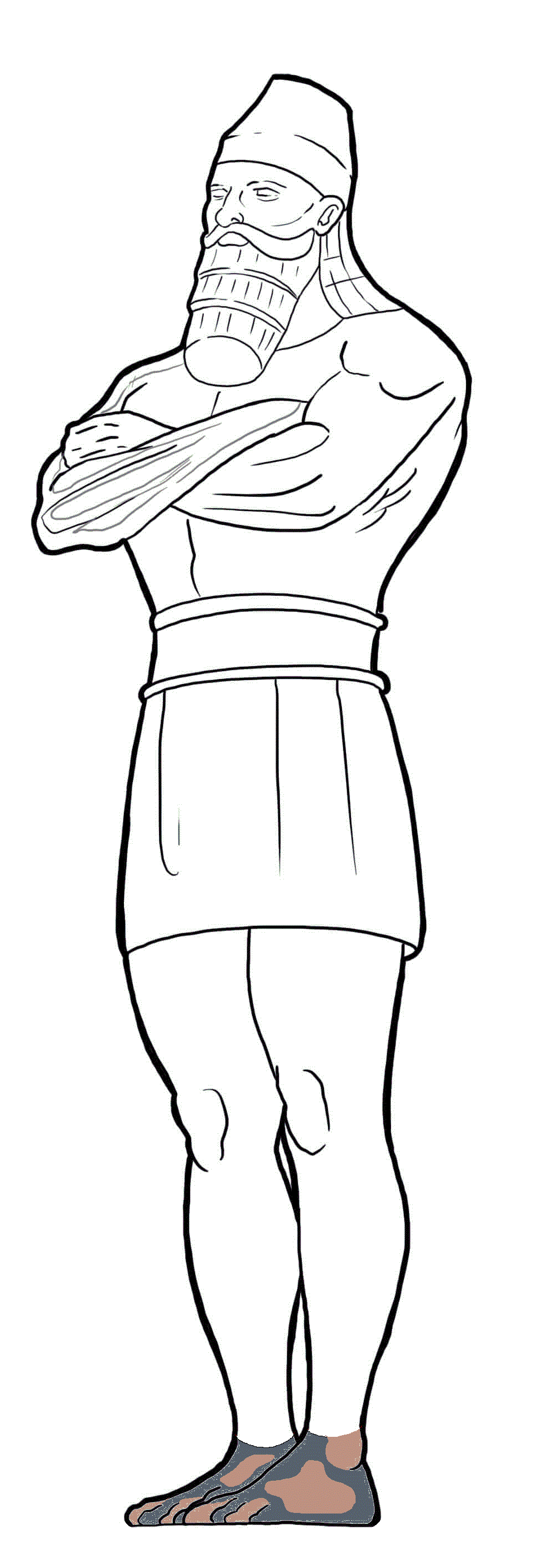 Modern Nations
“The Latter Days”
Feet
of Iron & Clay
Tap the screen to return to the Menu Board
Daniel 2  & YOU!
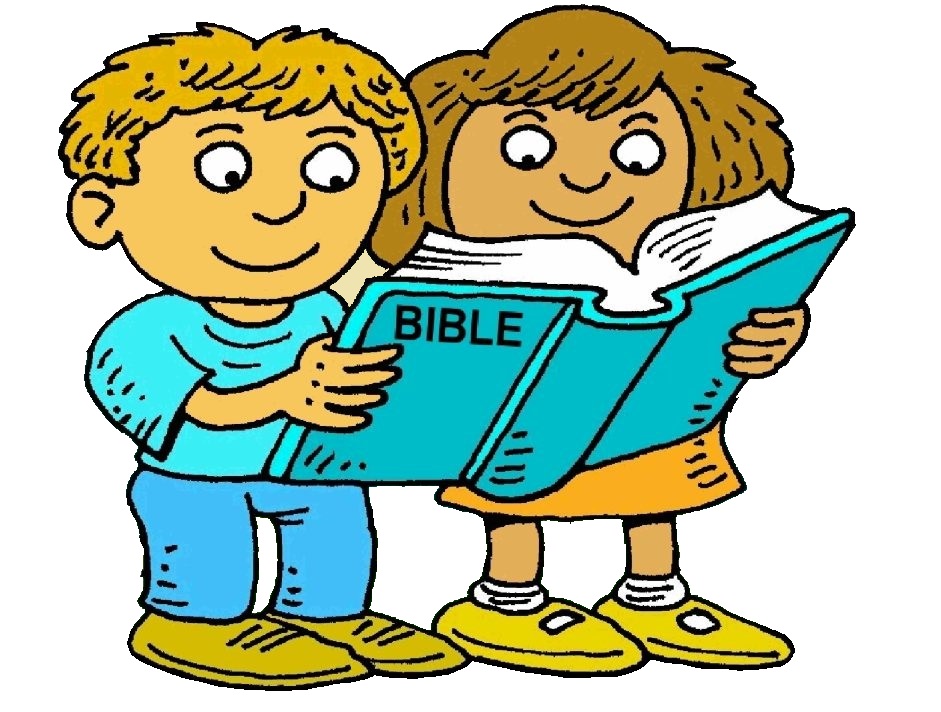 Daniel 2  & YOU!
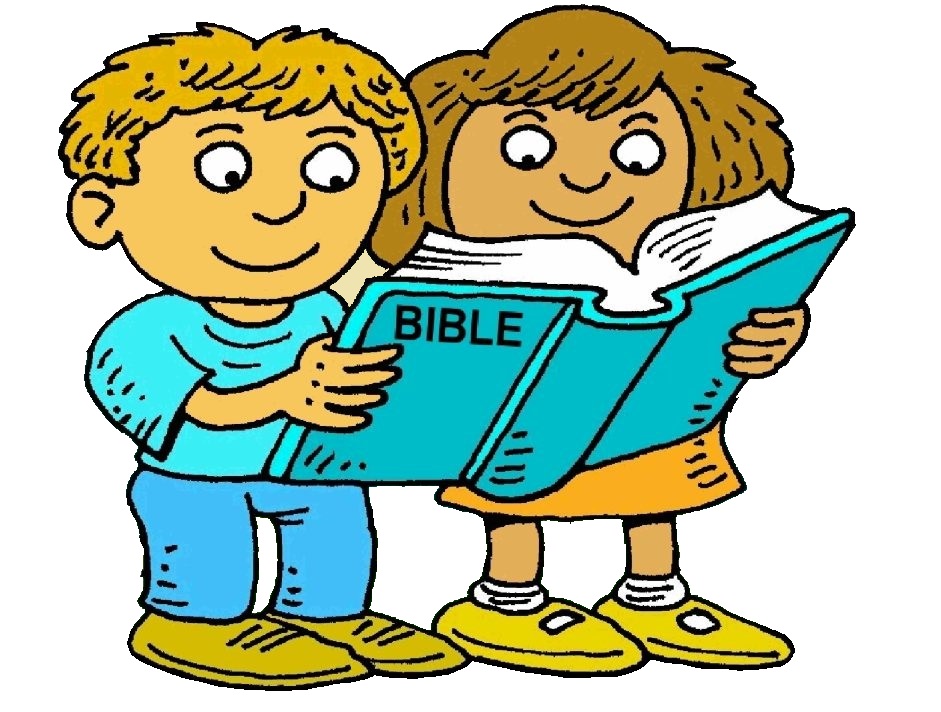 Daniel 2:34-35, 44-45
In Nebuchadnezzar’s dream, the stone that strikes 
the image on its feet represents God’s overthrow of ______.
Tap the screen to get answer choices
Daniel 2  & YOU!
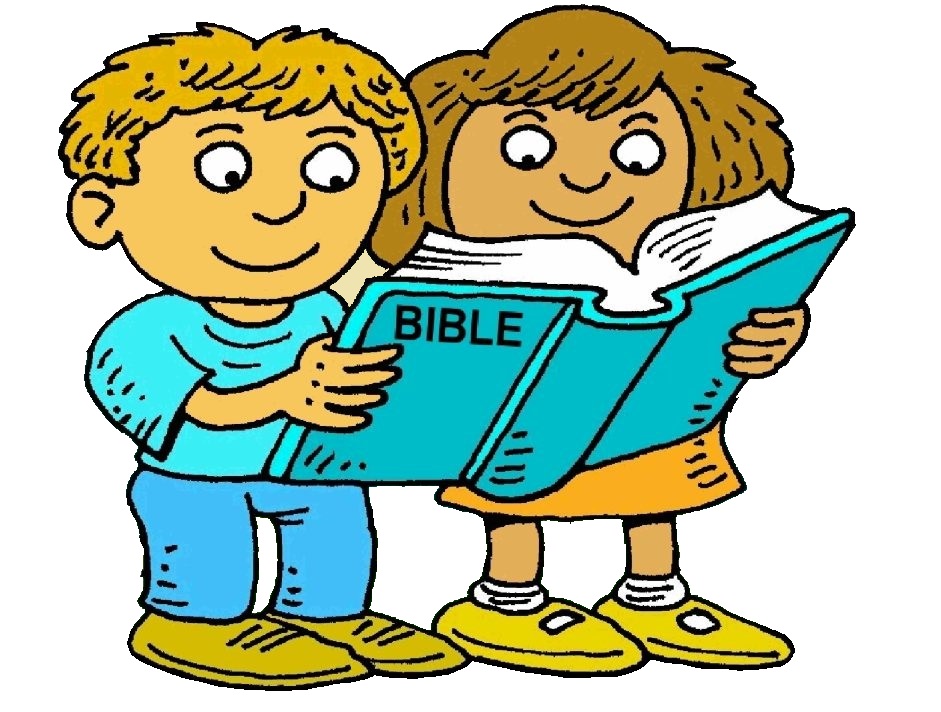 Daniel 2:34-35, 44-45
In Nebuchadnezzar’s dream, the stone that strikes 
the image on its feet represents God’s overthrow of ______.
Tap your answer
ROME
BABYLON
THE KINGDOMS OF MEN
Daniel 2  & YOU!
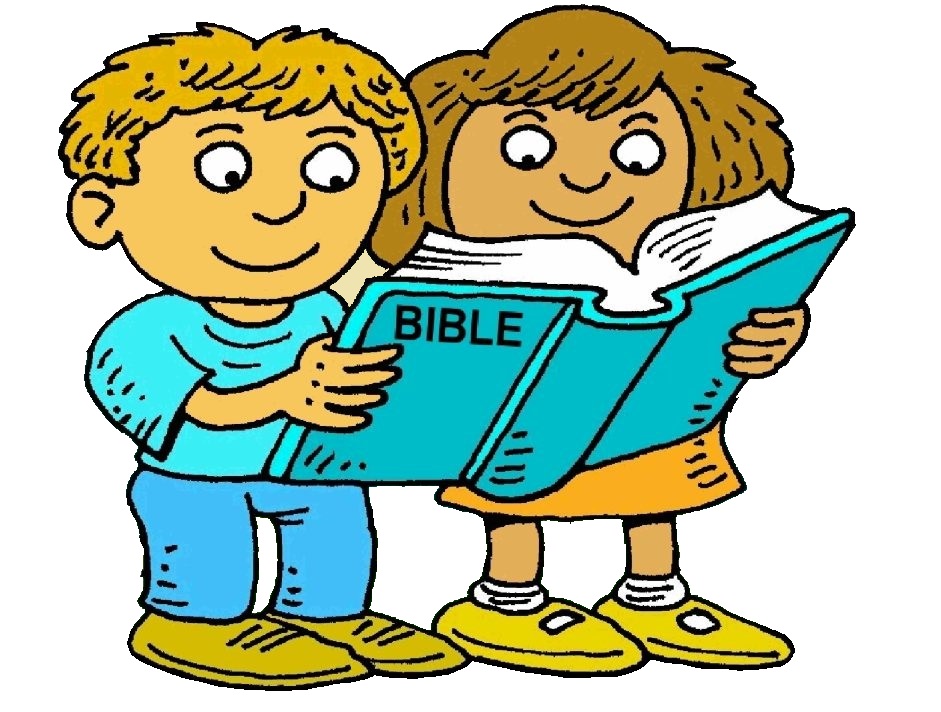 Daniel 2:34-35, 44-45
In Nebuchadnezzar’s dream, the stone that strikes 
the image on its feet represents God’s overthrow of ______.
2 points
REMARK ABLE!
Tap the screen to continue
THE KINGDOMS OF MEN
Daniel 2  & YOU!
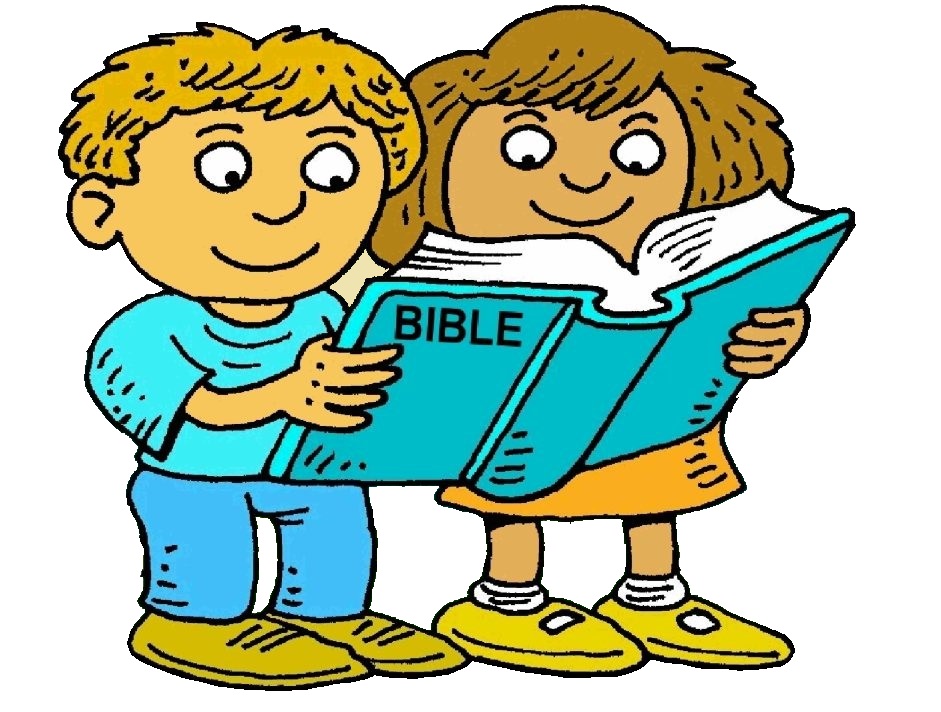 Daniel 2:34-35, 44-45
Are you sure?
Tap and try again
In Nebuchadnezzar’s dream, the stone that strikes 
the image on its feet represents God’s overthrow of ______.
ROME
BABYLON
THE KINGDOMS OF MEN
Daniel 2  & YOU!
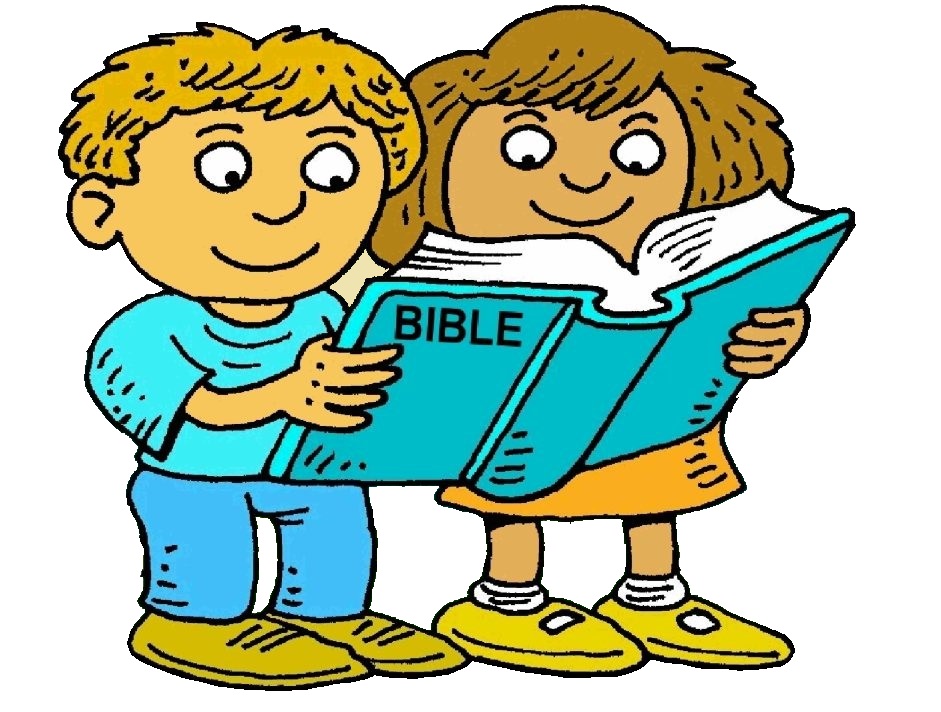 Daniel 2:34-35, 44-45
In Nebuchadnezzar’s dream, the stone that strikes 
the image on its feet represents God’s overthrow of ______.
Tap your answer
ROME
BABYLON
THE KINGDOMS OF MEN
Daniel 2  & YOU!
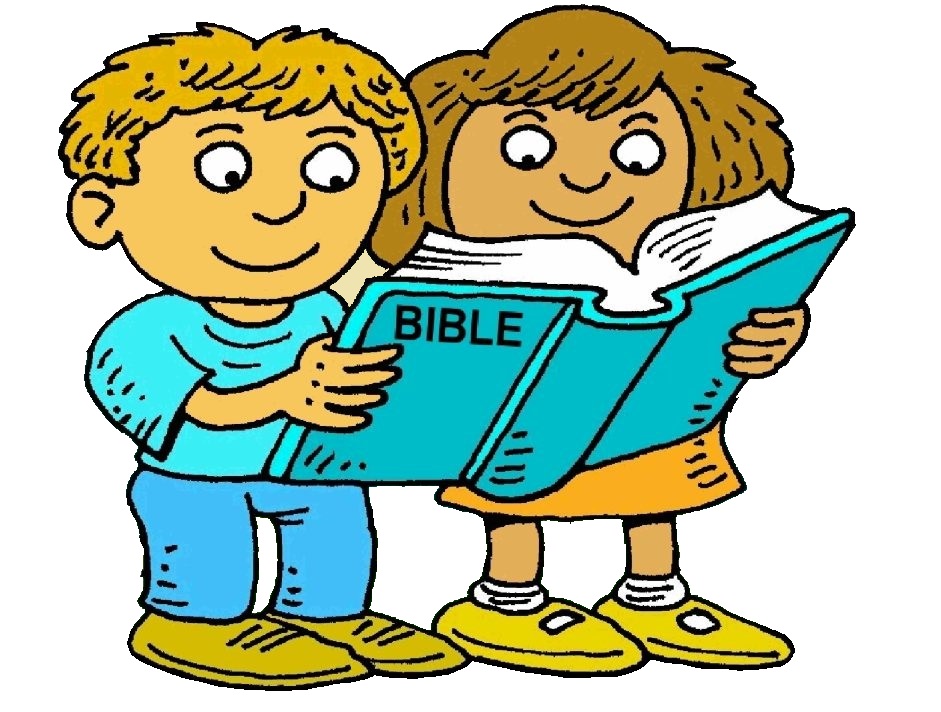 Daniel 2:34-35, 44-45
In Nebuchadnezzar’s dream, the stone that strikes 
the image on its feet represents God’s overthrow of ______.
1 point
That’s it!
Tap the screen to continue
THE KINGDOMS OF MEN
Daniel 2  & YOU!
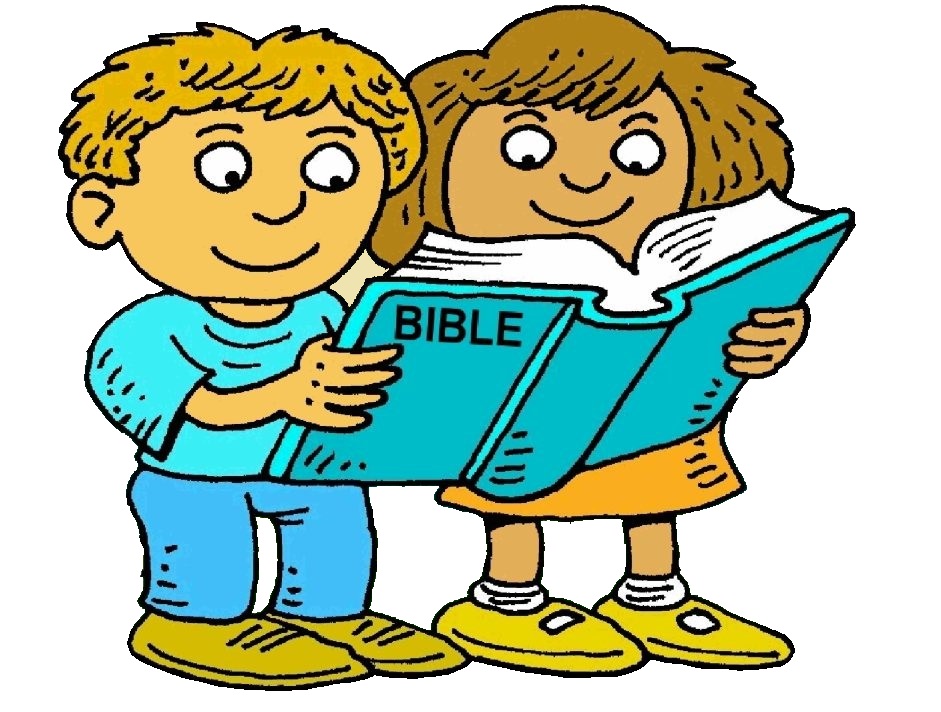 Daniel 2:34-35, 44-45
The answer is …
In Nebuchadnezzar’s dream, the stone that strikes 
the image on its feet represents God’s overthrow of ______.
THE KINGDOMS OF MEN
Tap the screen to continue
ROME
BABYLON
THE KINGDOMS OF MEN
Daniel 2  & YOU!
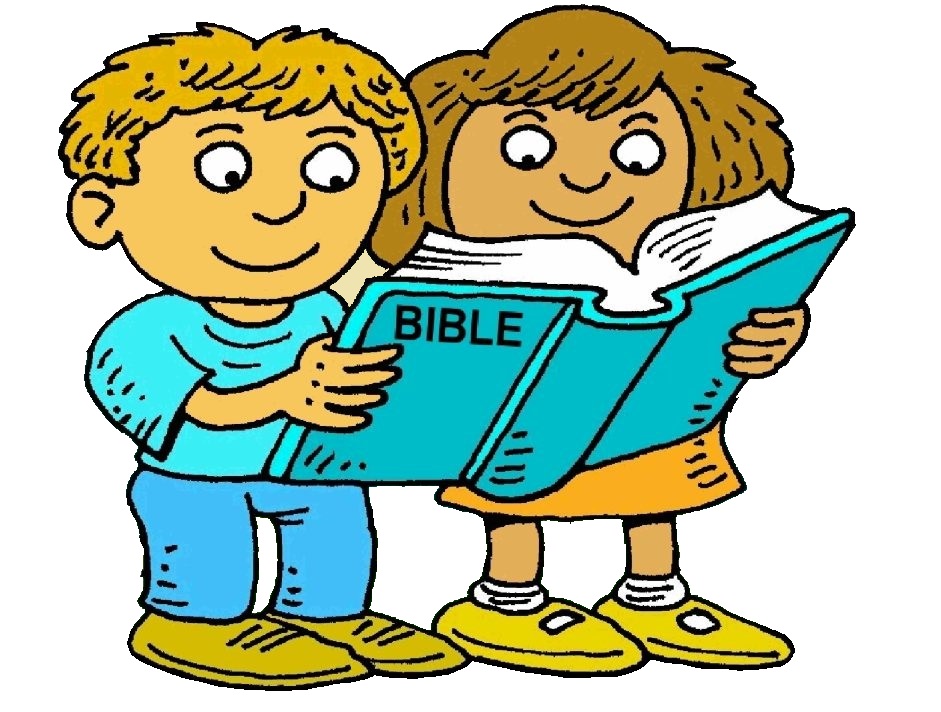 Daniel 2:34-35, 44-45
In Nebuchadnezzar’s dream, the stone that strikes 
the image on its feet represents God’s overthrow of    THE KINGDOMS OF MEN.
Tap the screen to continue
ROME
BABYLON
THE KINGDOMS OF MEN
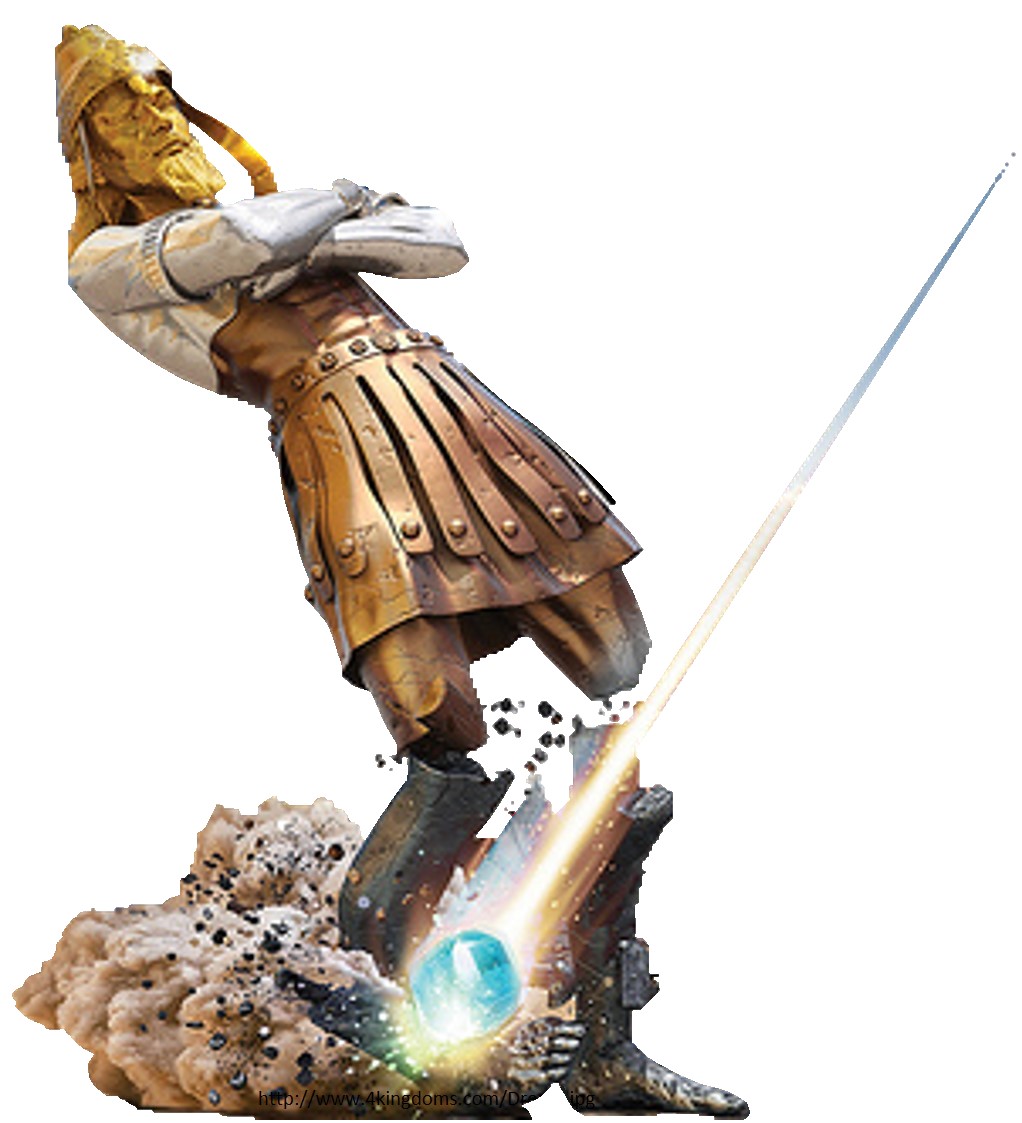 And in the days of those kings the God of heaven will set up a kingdom that shall never be destroyed, nor shall the kingdom be left to another people. It shall break in pieces all these kingdoms and bring them to an end, and it shall stand forever, just as you saw that a stone was cut from a mountain by no human hand, and that it broke in pieces the iron, the bronze, the clay, the silver, and the gold.
Tap the screen 
to return to 
the Menu Board
Daniel 2  & YOU!
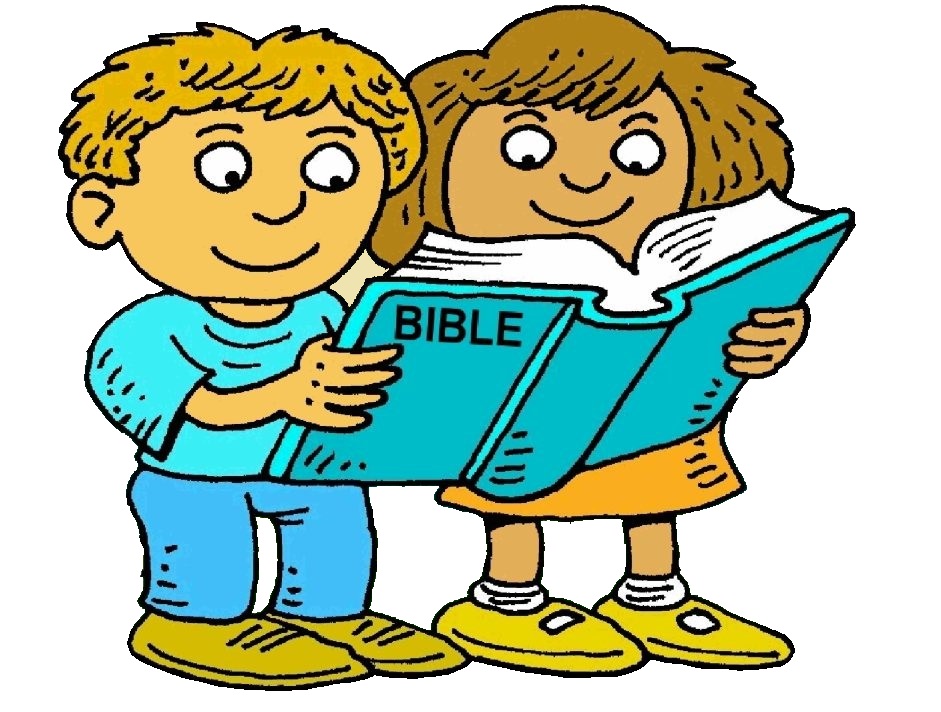 Daniel 2  & YOU!
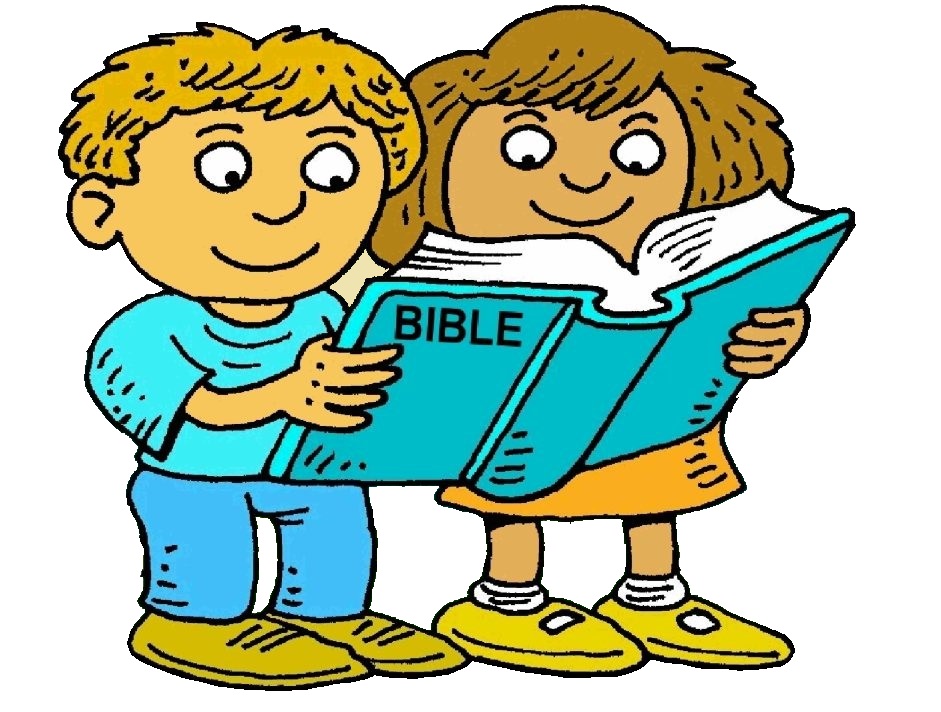 Daniel 2:44
In Nebuchadnezzar’s dream, the great mountain that fills the whole earth represents the ______.
Tap the screen to get answer choices
Daniel 2  & YOU!
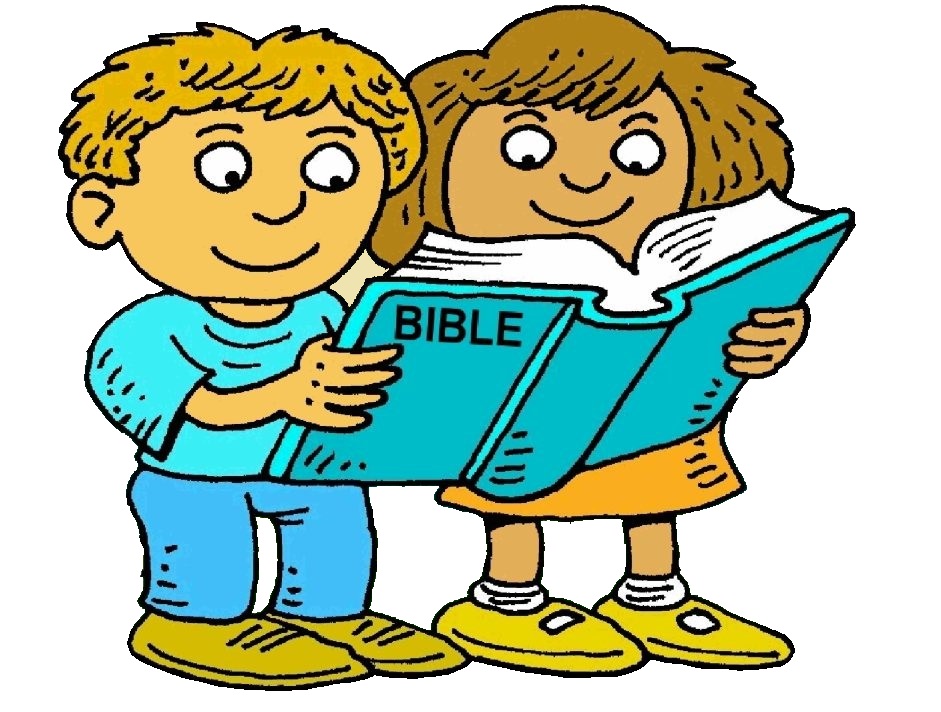 Daniel 2:44
In Nebuchadnezzar’s dream, the great mountain that fills the whole earth represents the ______.
Tap your answer
KINGDOM OF BABYLON
KINGDOMS OF MEN
KINGDOM OF GOD
Daniel 2  & YOU!
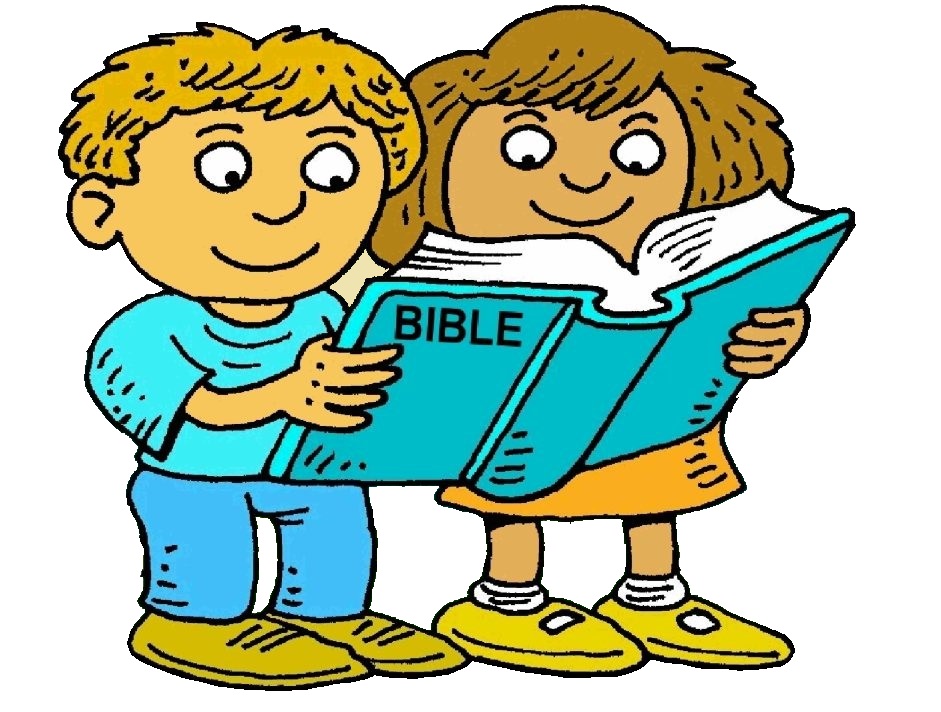 Daniel 2:44
In Nebuchadnezzar’s dream, the great mountain that fills the whole earth represents the ______.
Tap the screen to continue
2 points
THAT’S PERFECT!
KINGDOM OF GOD
Daniel 2  & YOU!
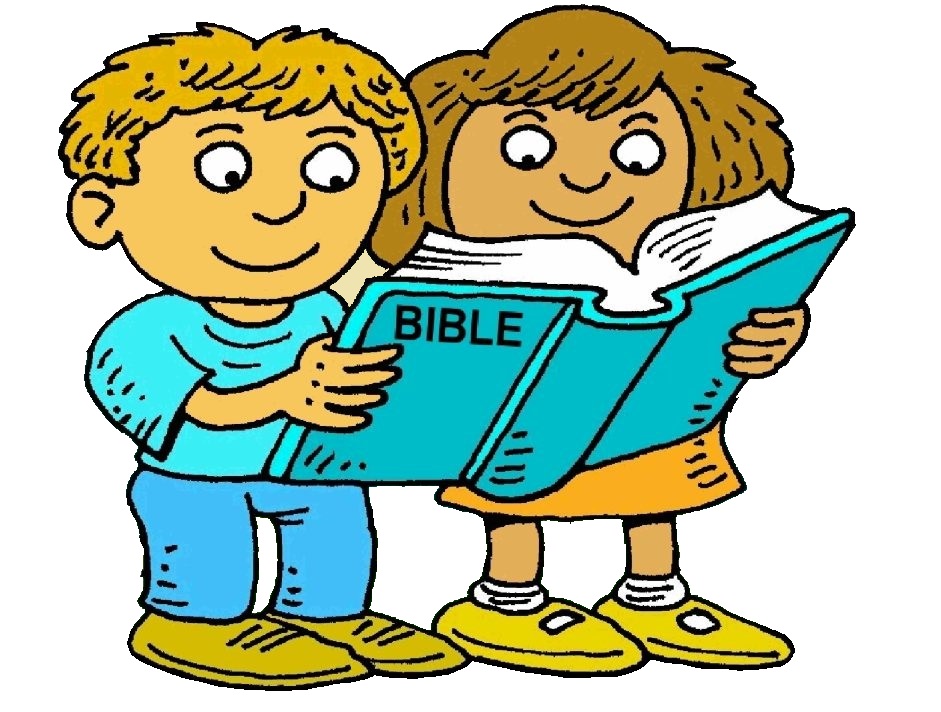 Daniel 2:44
Uh Uh!
Tap and try again
In Nebuchadnezzar’s dream, the great mountain that fills the whole earth represents the ______.
KINGDOM OF BABYLON
KINGDOMS OF MEN
KINGDOM OF GOD
Daniel 2  & YOU!
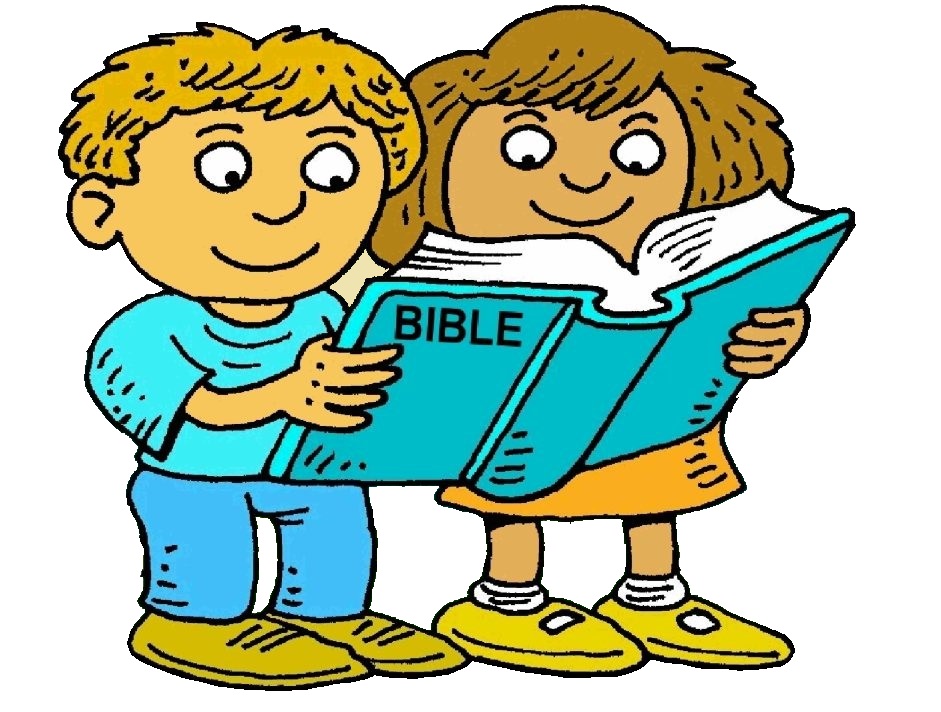 Daniel 2:44
In Nebuchadnezzar’s dream, the great mountain that fills the whole earth represents the ______.
Tap your answer
KINGDOM OF BABYLON
KINGDOMS OF MEN
KINGDOM OF GOD
Daniel 2  & YOU!
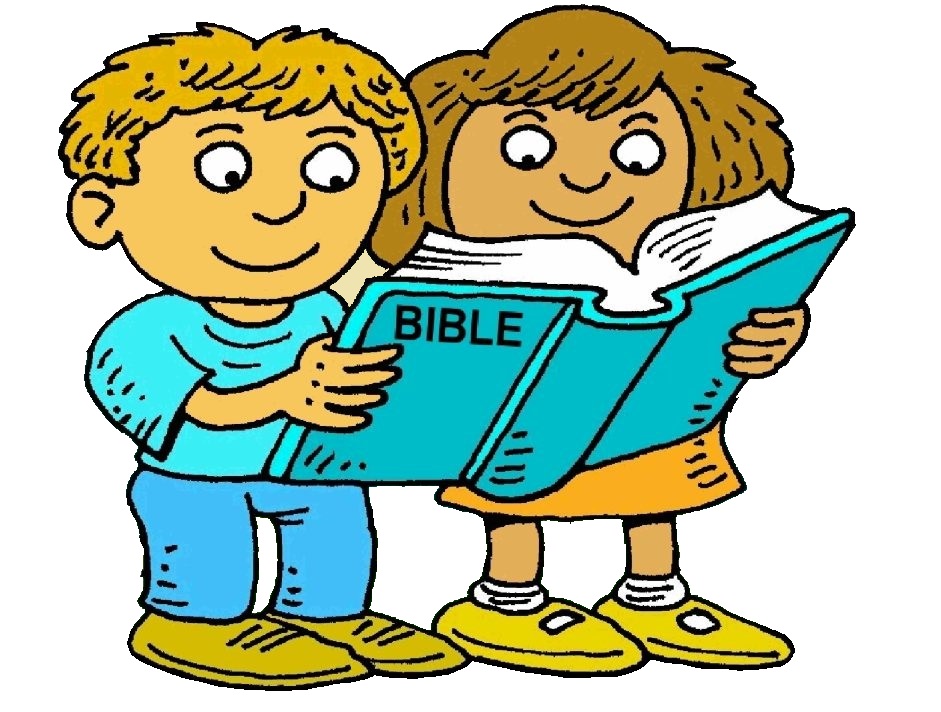 Daniel 2:44
In Nebuchadnezzar’s dream, the great mountain that fills the whole earth represents the ______.
Tap the screen to continue
1 point
Yes!
KINGDOM OF GOD
Daniel 2  & YOU!
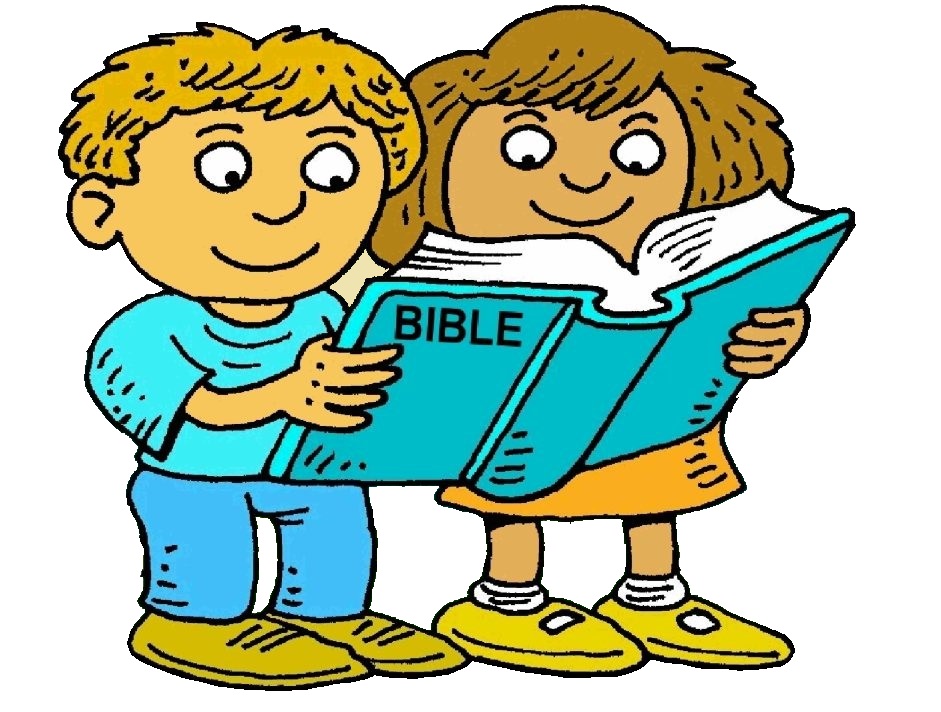 Daniel 2:44
The answer is …
In Nebuchadnezzar’s dream, the great mountain that fills the whole earth represents the ______.
KINGDOM OF GOD
Tap the screen to continue
KINGDOM OF BABYLON
KINGDOMS OF MEN
KINGDOM OF GOD
Daniel 2  & YOU!
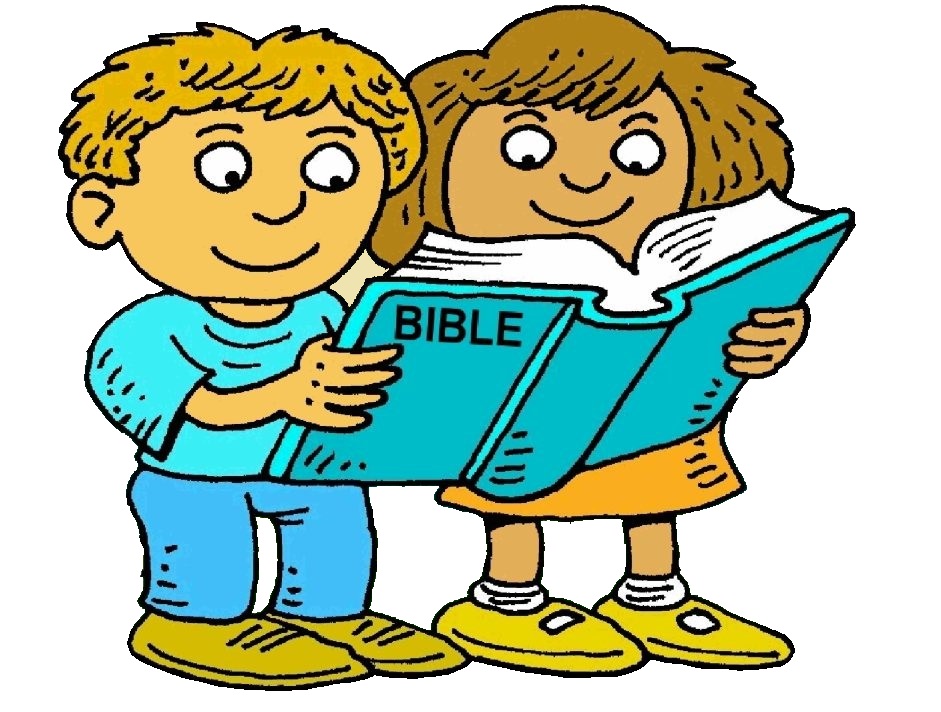 Daniel 2:44
In Nebuchadnezzar’s dream, the great mountain that fills the whole earth represents the KINGDOM OF GOD.
Tap the screen to return to the Menu Board
KINGDOM OF BABYLON
KINGDOMS OF MEN
KINGDOM OF GOD
Daniel 2  & YOU!
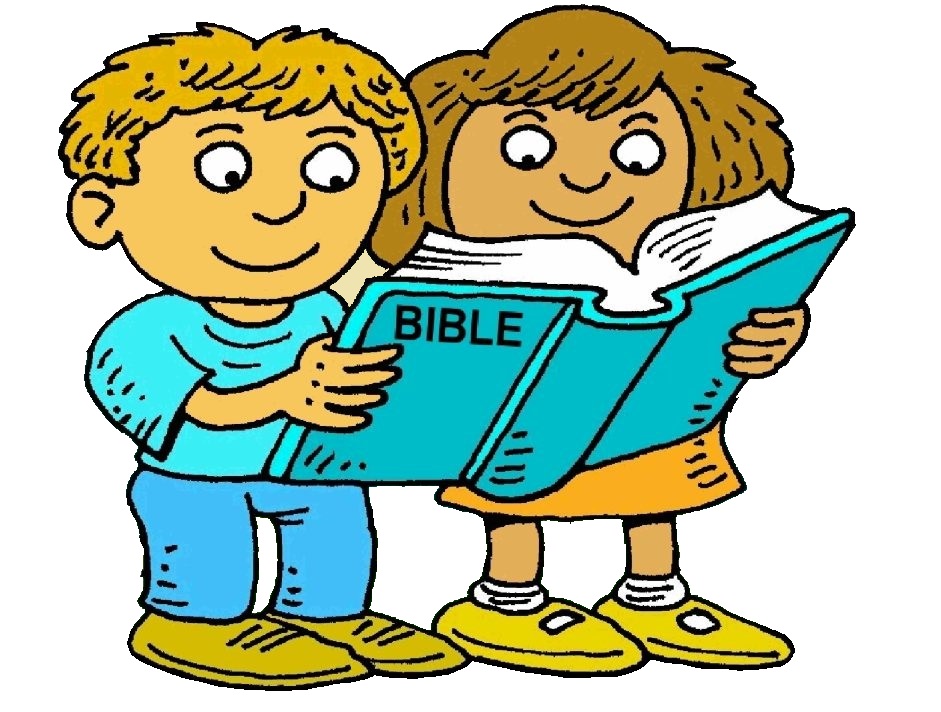 Daniel 2  & YOU!
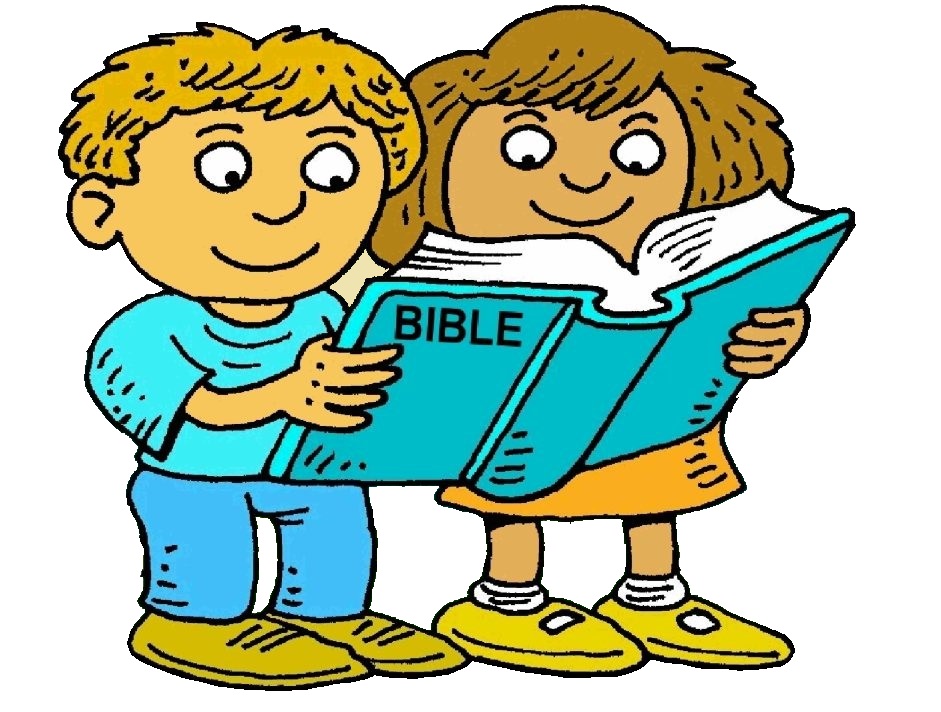 Daniel 2:45
Daniel told King Nebuchadnezzar, “The dream is certain, and its interpretation is ______.”
Tap the screen to get answer choices
Daniel 2  & YOU!
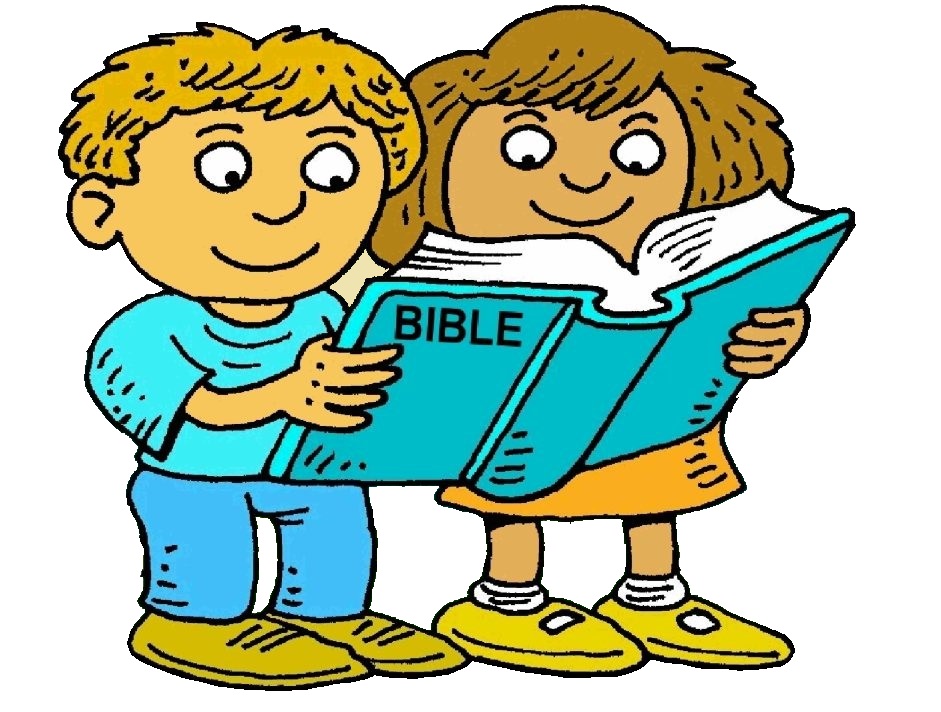 Daniel 2:45
Daniel told King Nebuchadnezzar, “The dream is certain, and its interpretation is ______.”
Tap your answer
LIKELY
POSSIBLE
SURE
Daniel 2  & YOU!
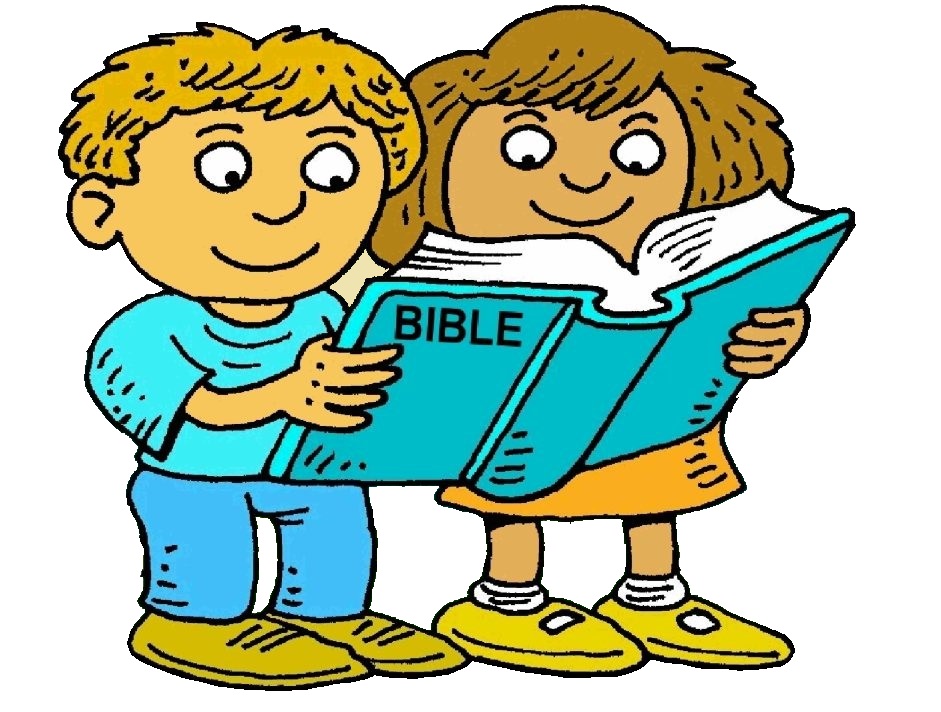 Daniel 2:45
Daniel told King Nebuchadnezzar, “The dream is certain, and its interpretation is ______.”
Tap the screen to continue
2 points
IT SURE IS!
SURE
Daniel 2  & YOU!
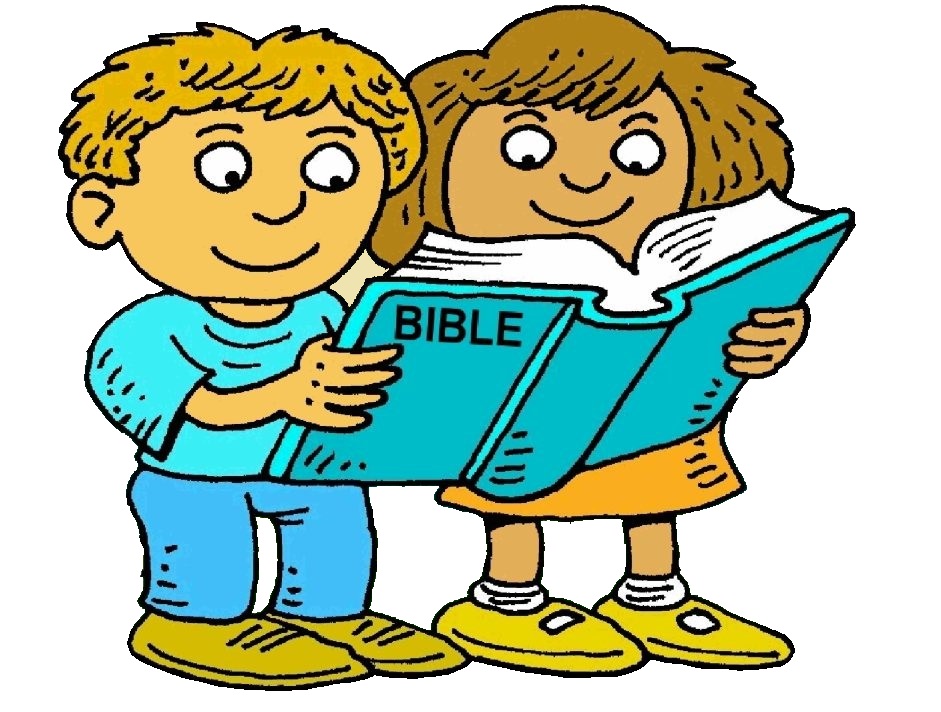 Daniel 2:45
Much more!
Tap and try again
Daniel told King Nebuchadnezzar, “The dream is certain, and its interpretation is ______.”
LIKELY
POSSIBLE
SURE
Daniel 2  & YOU!
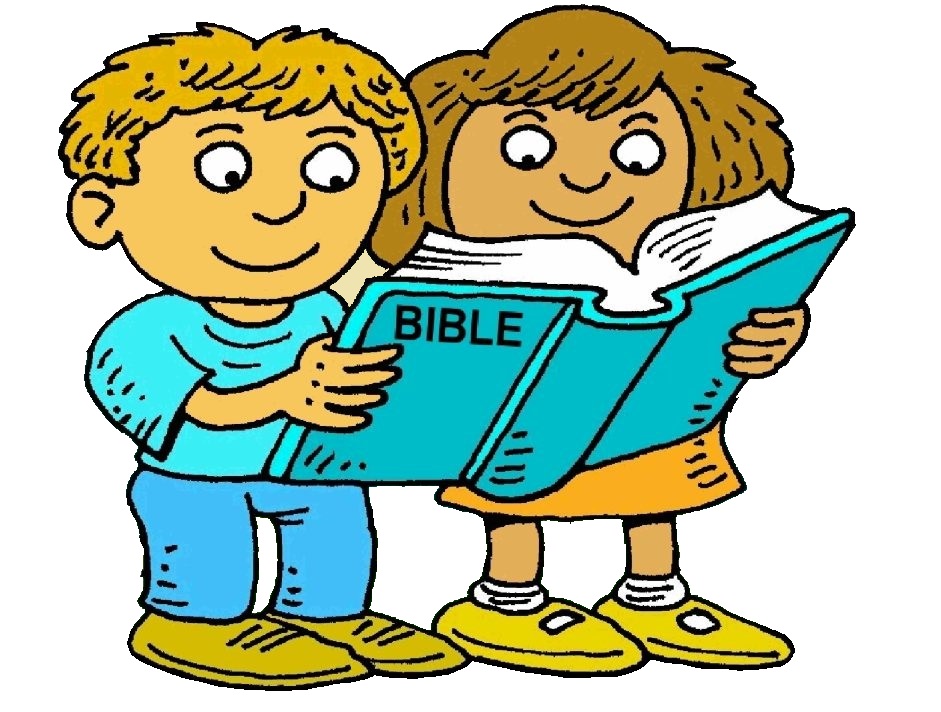 Daniel 2:45
Daniel told King Nebuchadnezzar, “The dream is certain, and its interpretation is ______.”
Tap your answer
LIKELY
POSSIBLE
SURE
Daniel 2  & YOU!
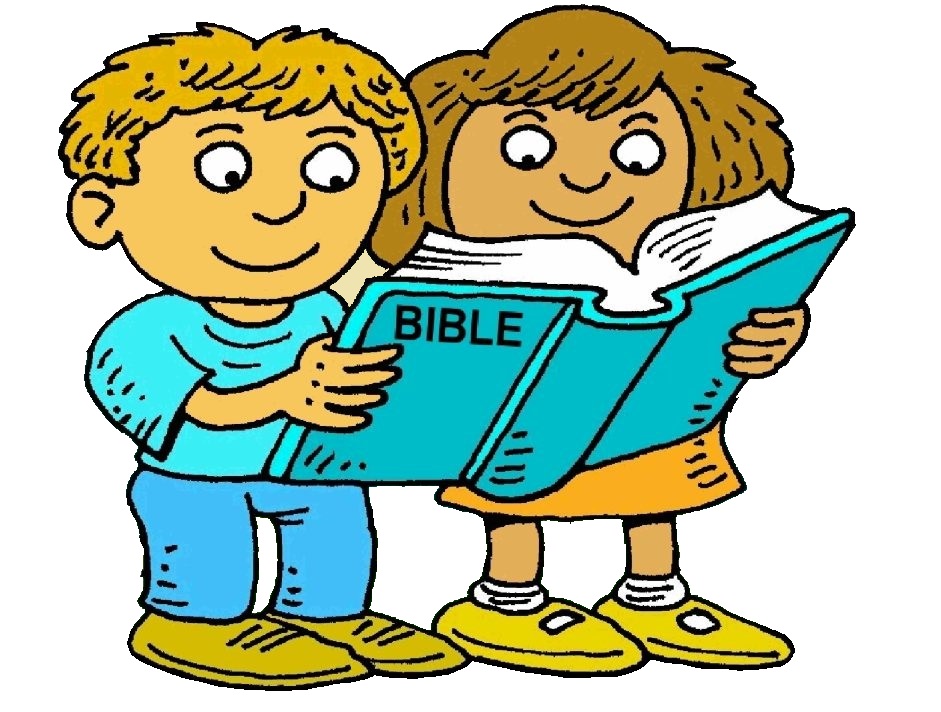 Daniel 2:45
Daniel told King Nebuchadnezzar, “The dream is certain, and its interpretation is ______.”
Tap the screen to continue
1 point
Alright!
SURE
Daniel 2  & YOU!
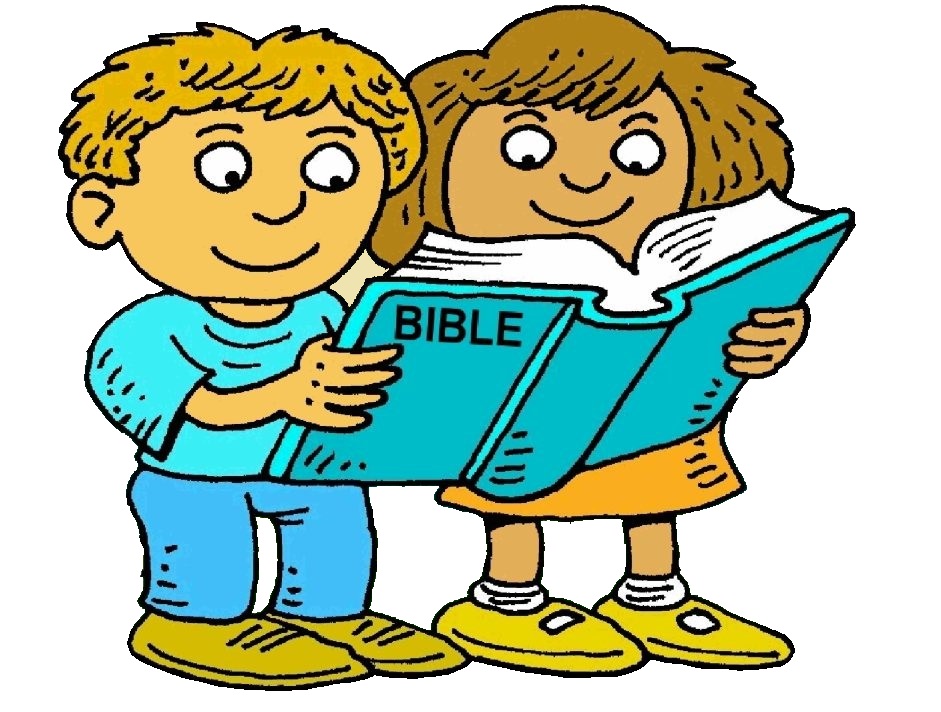 Daniel 2:45
The answer is …
Daniel told King Nebuchadnezzar, “The dream is certain, and its interpretation is ______.”
SURE
Tap the screen to continue
LIKELY
POSSIBLE
SURE
Daniel 2  & YOU!
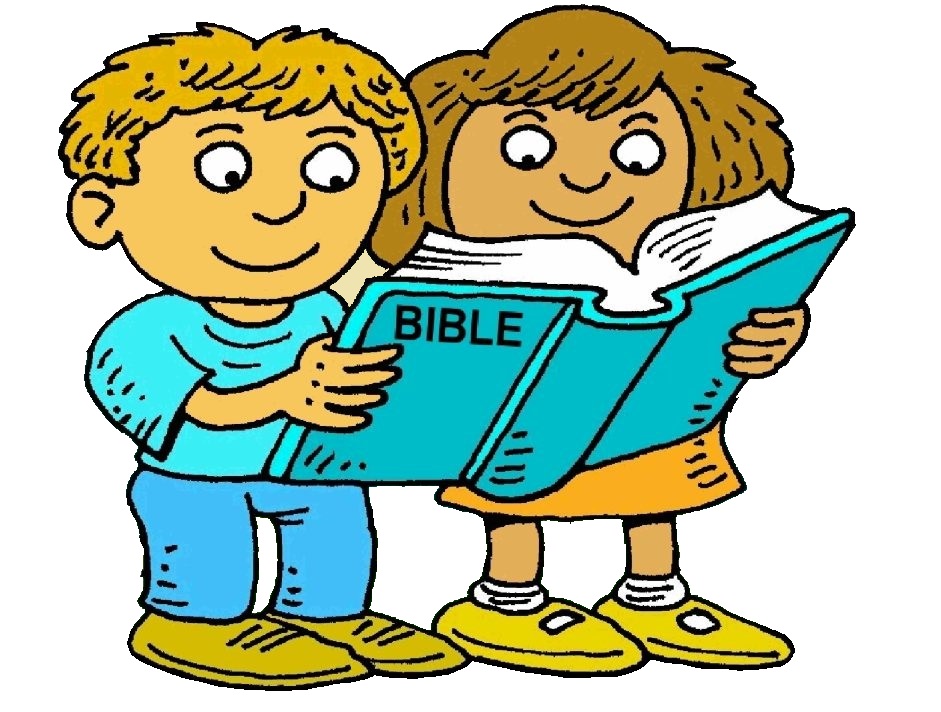 Daniel 2:45
Daniel told King Nebuchadnezzar, “The dream is certain, and its interpretation is SURE.”
Tap the screen to return to the Menu Board
LIKELY
POSSIBLE
SURE
Daniel 2  & YOU!
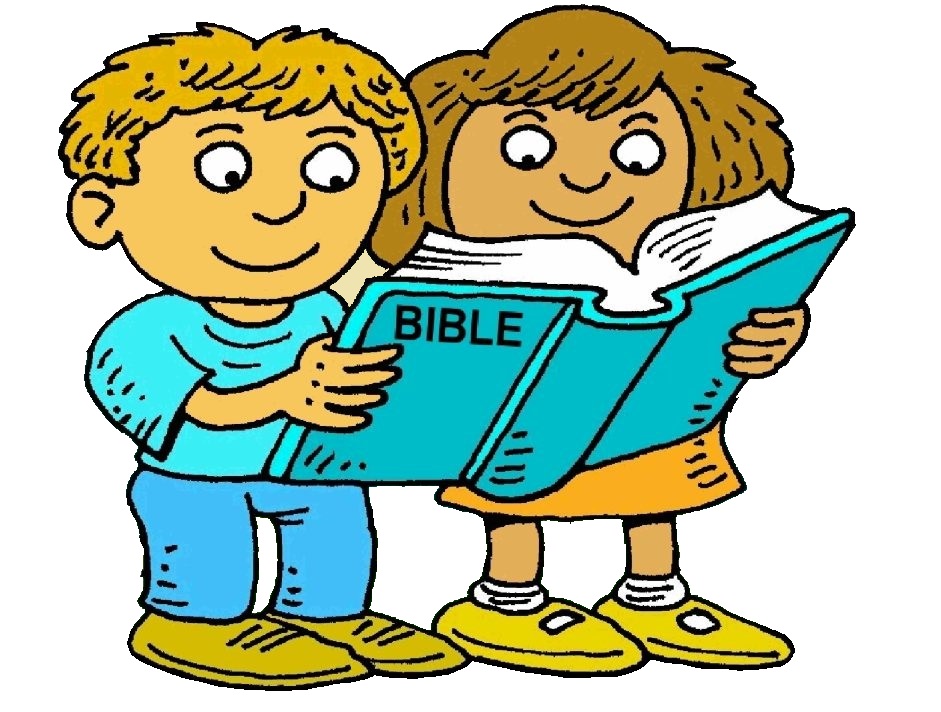 Daniel 2  & YOU!
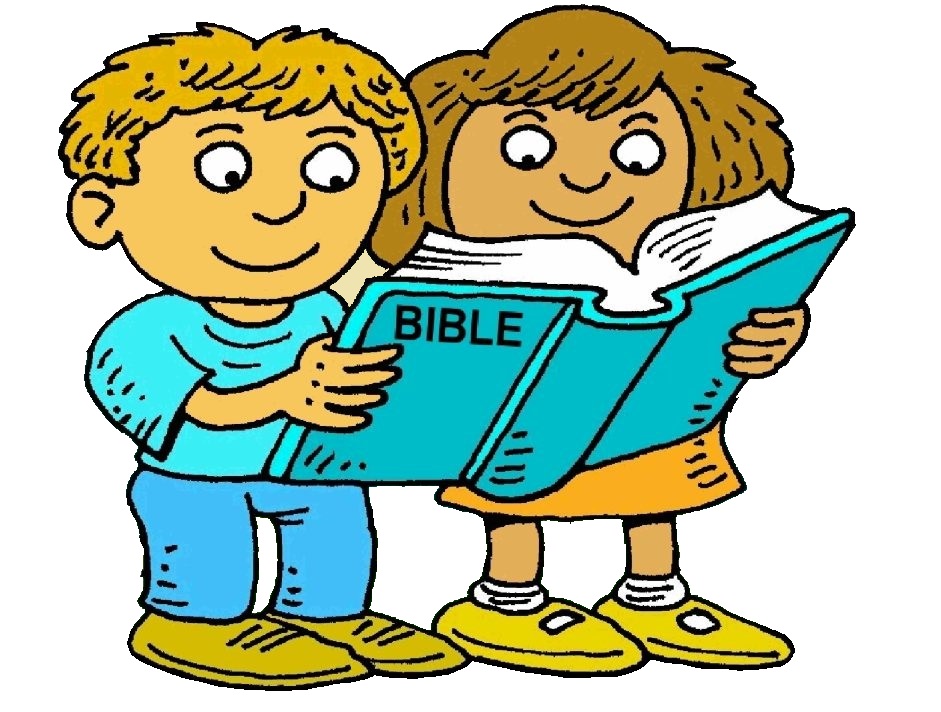 Daniel 2:47
When Daniel explained the dream to Nebuchadnezzar, the king ______.
Tap the screen to get answer choices
Daniel 2  & YOU!
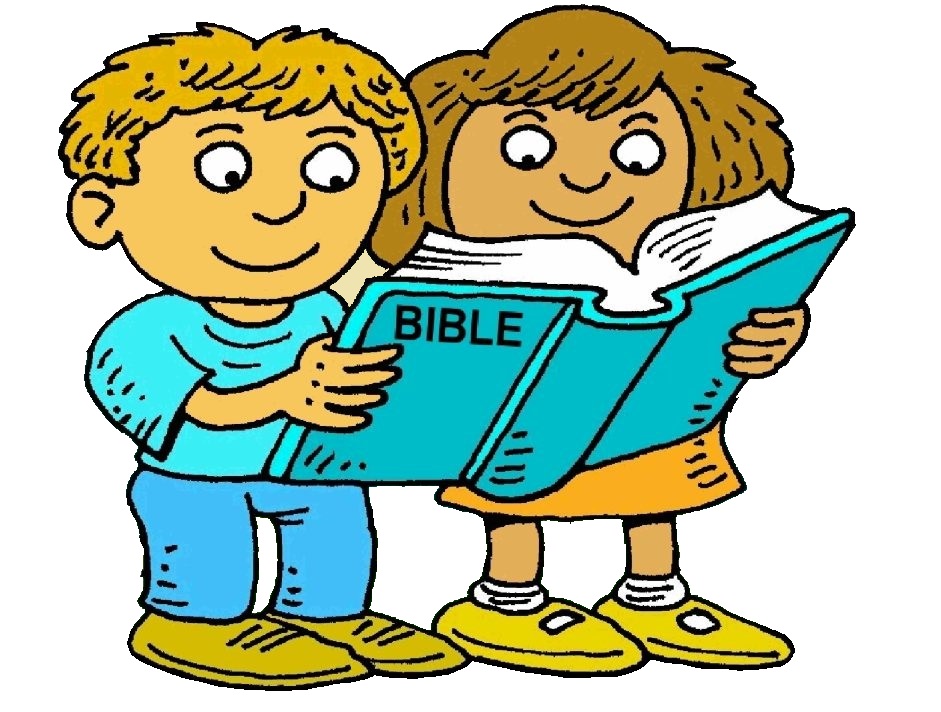 Daniel 2:47
When Daniel explained the dream to Nebuchadnezzar, the king ______.
Tap your answer
PRAISED DANIEL’S GOD
REBUKED HIS WISE MEN
PRAISED HIS GODS
Daniel 2  & YOU!
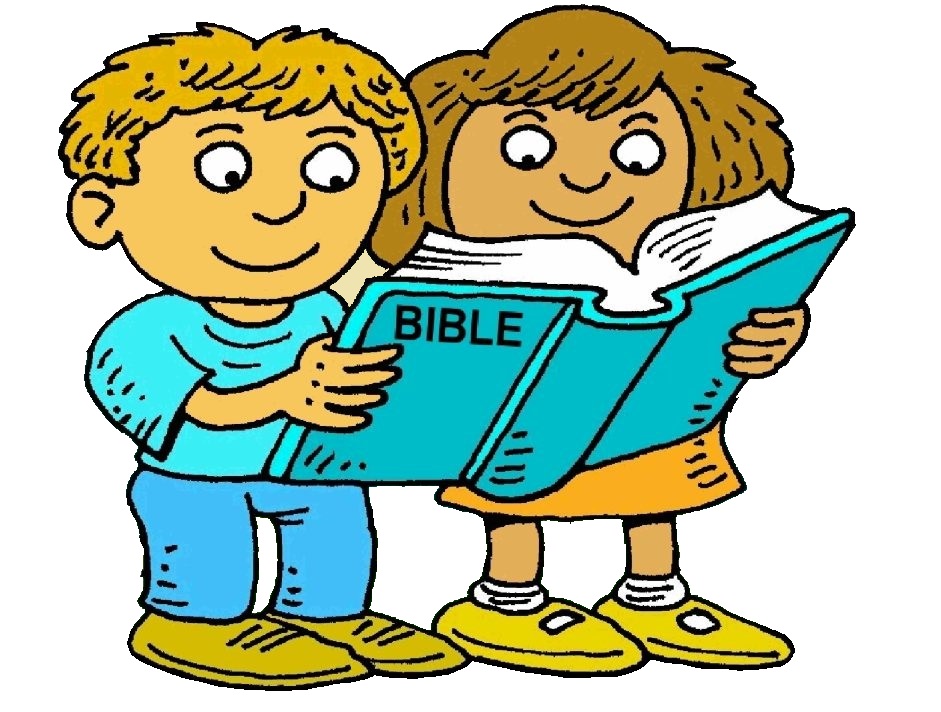 Daniel 2:47
When Daniel explained the dream to Nebuchadnezzar, the king ______.
Tap the screen to continue
2 points
SOOO…
TRUE!
PRAISED DANIEL’S GOD
Daniel 2  & YOU!
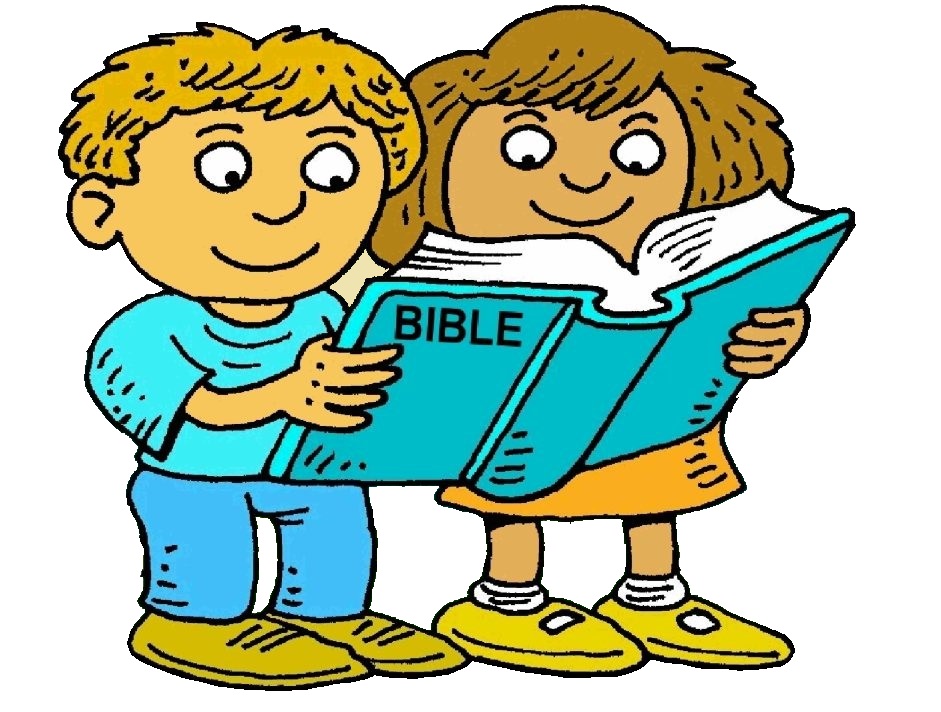 Daniel 2:47
Not this time!
Tap and try again
When Daniel explained the dream to Nebuchadnezzar, the king ______.
PRAISED DANIEL’S GOD
REBUKED HIS WISE MEN
PRAISED HIS GODS
Daniel 2  & YOU!
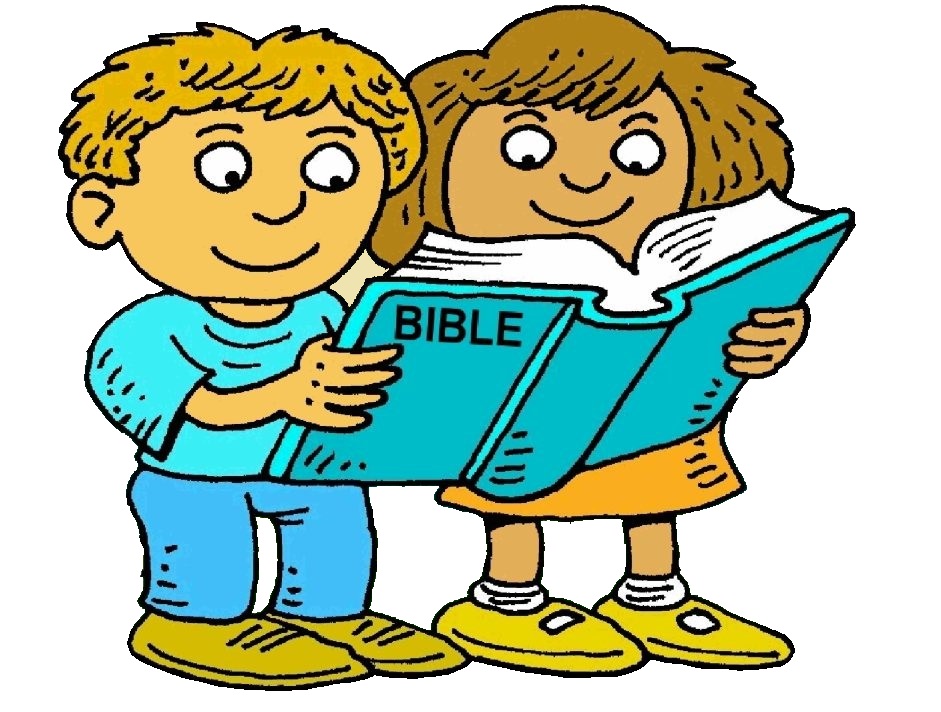 Daniel 2:47
When Daniel explained the dream to Nebuchadnezzar, the king ______.
Tap your answer
PRAISED DANIEL’S GOD
REBUKED HIS WISE MEN
PRAISED HIS GODS
Daniel 2  & YOU!
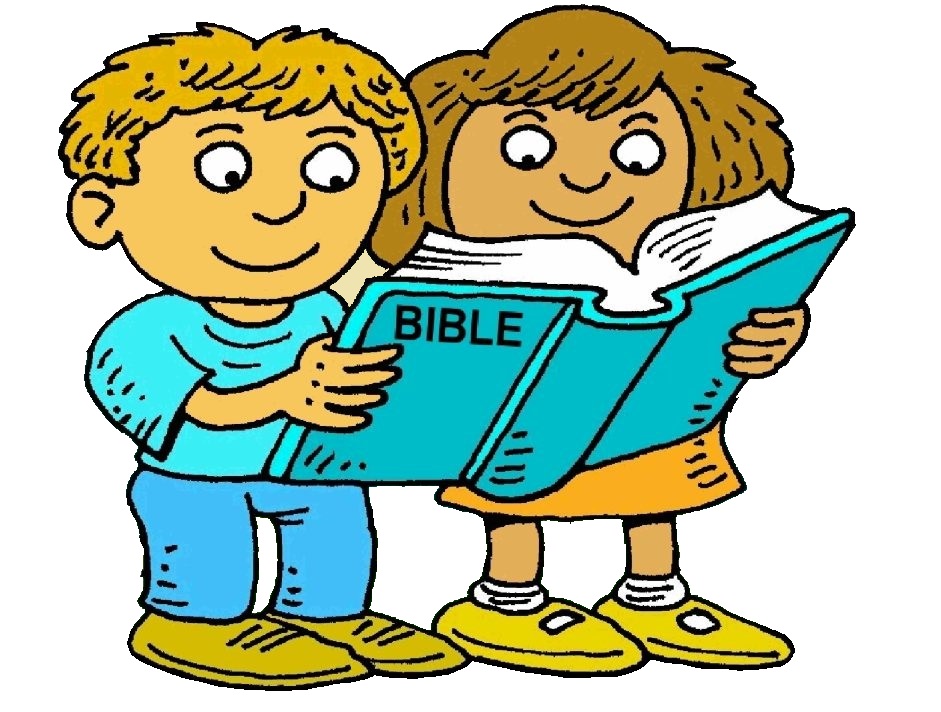 Daniel 2:47
When Daniel explained the dream to Nebuchadnezzar, the king ______.
Tap the screen to continue
1 point
Yay!
PRAISED DANIEL’S GOD
Daniel 2  & YOU!
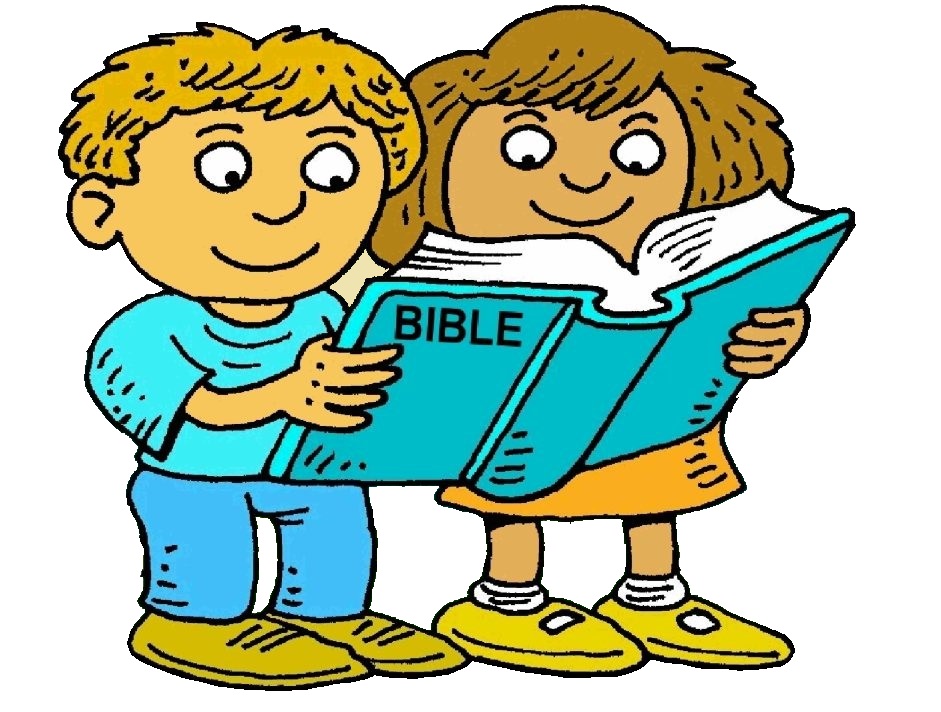 Daniel 2:47
The answer is …
When Daniel explained the dream to Nebuchadnezzar, the king ______.
PRAISED DANIEL’S GOD
Tap the screen to continue
PRAISED DANIEL’S GOD
REBUKED HIS WISE MEN
PRAISED HIS GODS
Daniel 2  & YOU!
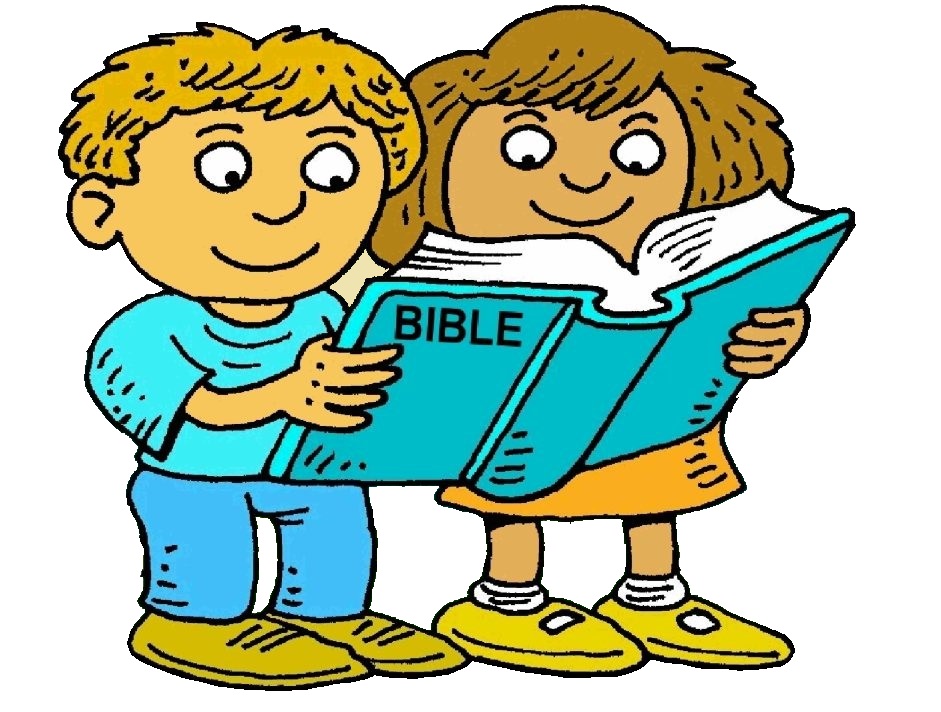 Daniel 2:47
When Daniel explained the dream to Nebuchadnezzar, the king PRAISED DANIEL’S GOD.
Tap the screen to continue
PRAISED DANIEL’S GOD
REBUKED HIS WISE MEN
PRAISED HIS GODS
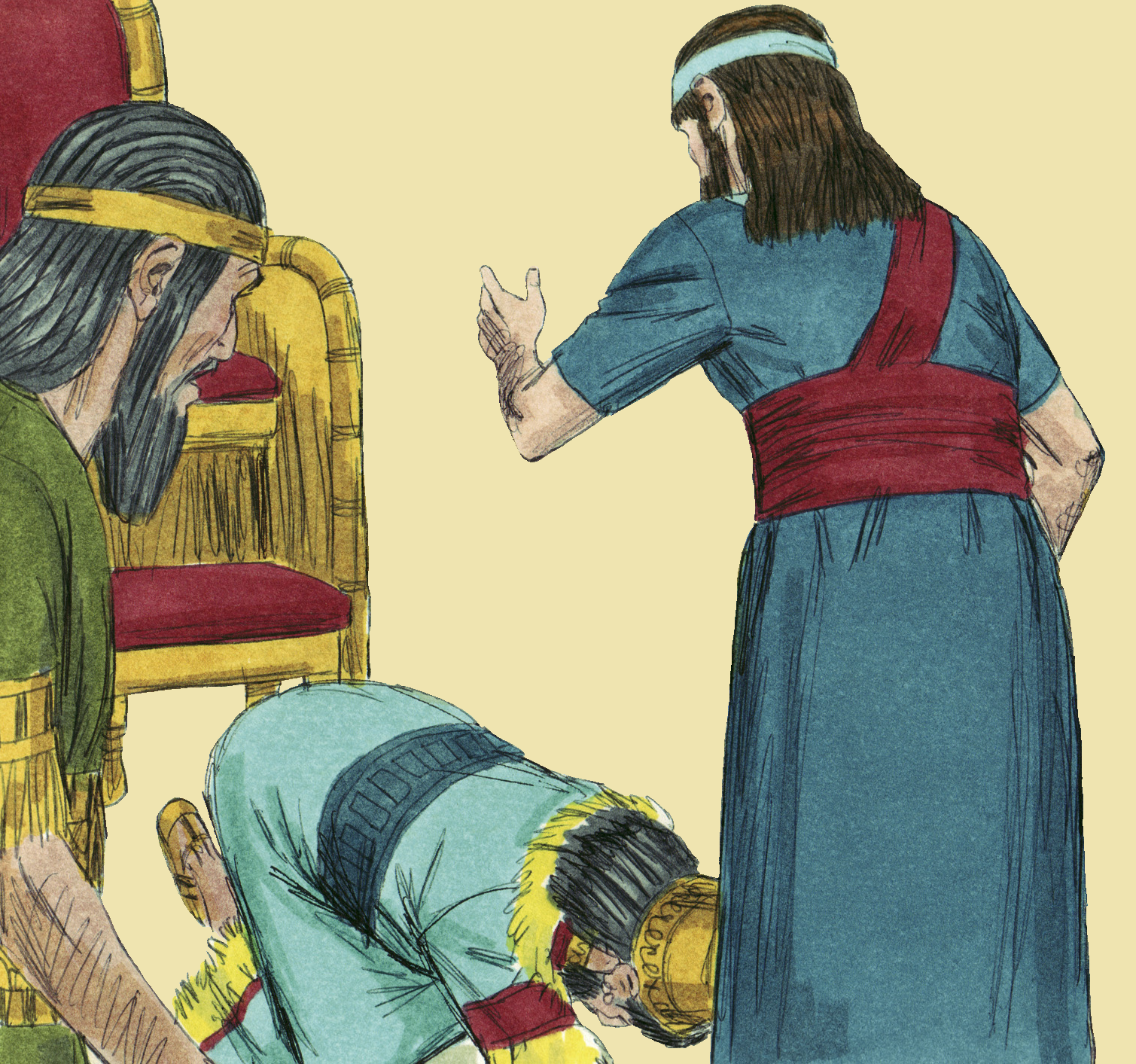 Then King Nebuchadnezzar fell upon his face and paid homage to Daniel, and commanded that an offering and incense be offered up to him. The king answered and said to Daniel, “Truly, your God is God of gods and Lord of kings, and a revealer of mysteries, for you have been able to reveal this mystery.”
Tap the screen to return to the Menu Board
www.unfoldingword.org/sweet-publishing